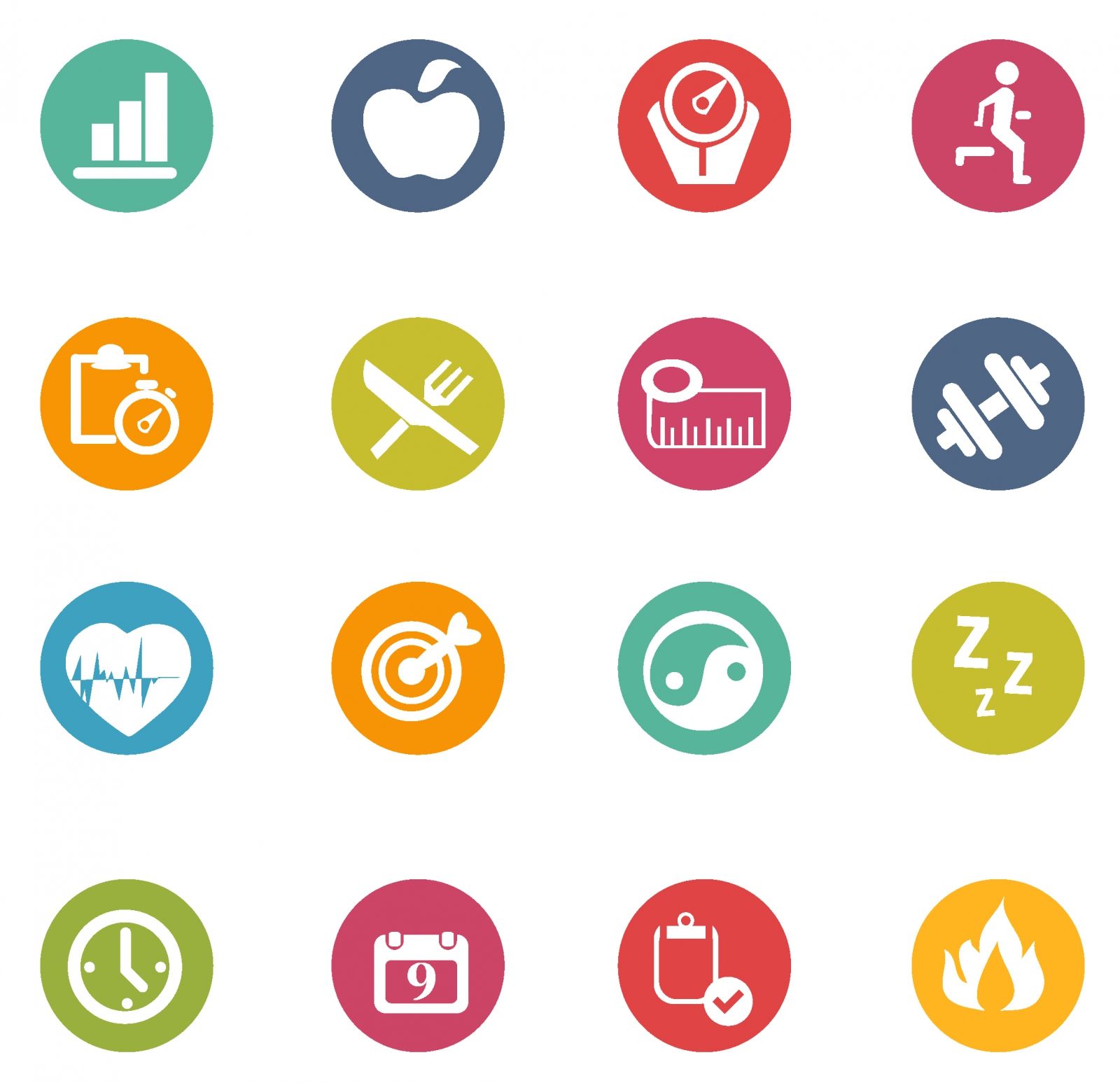 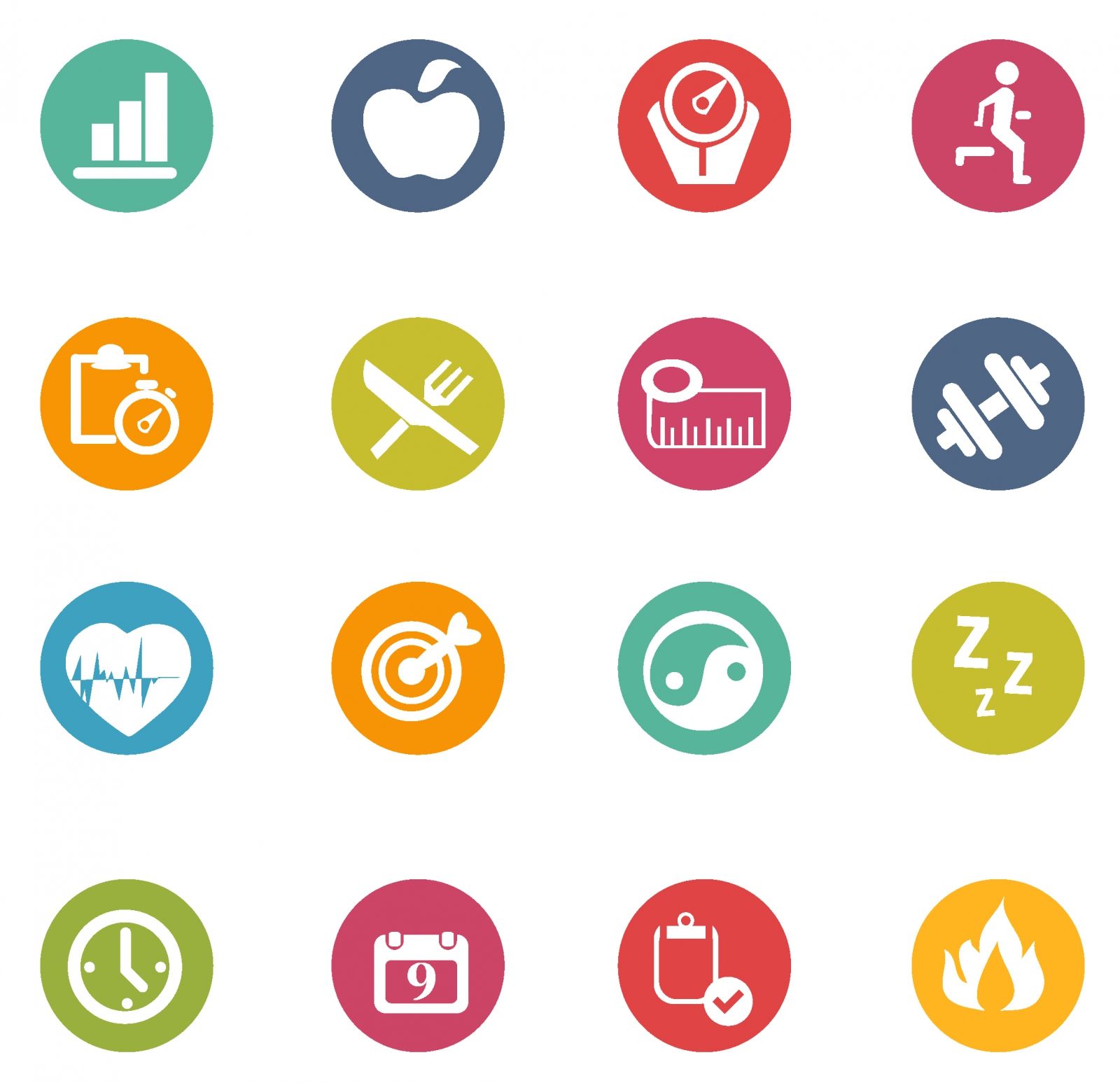 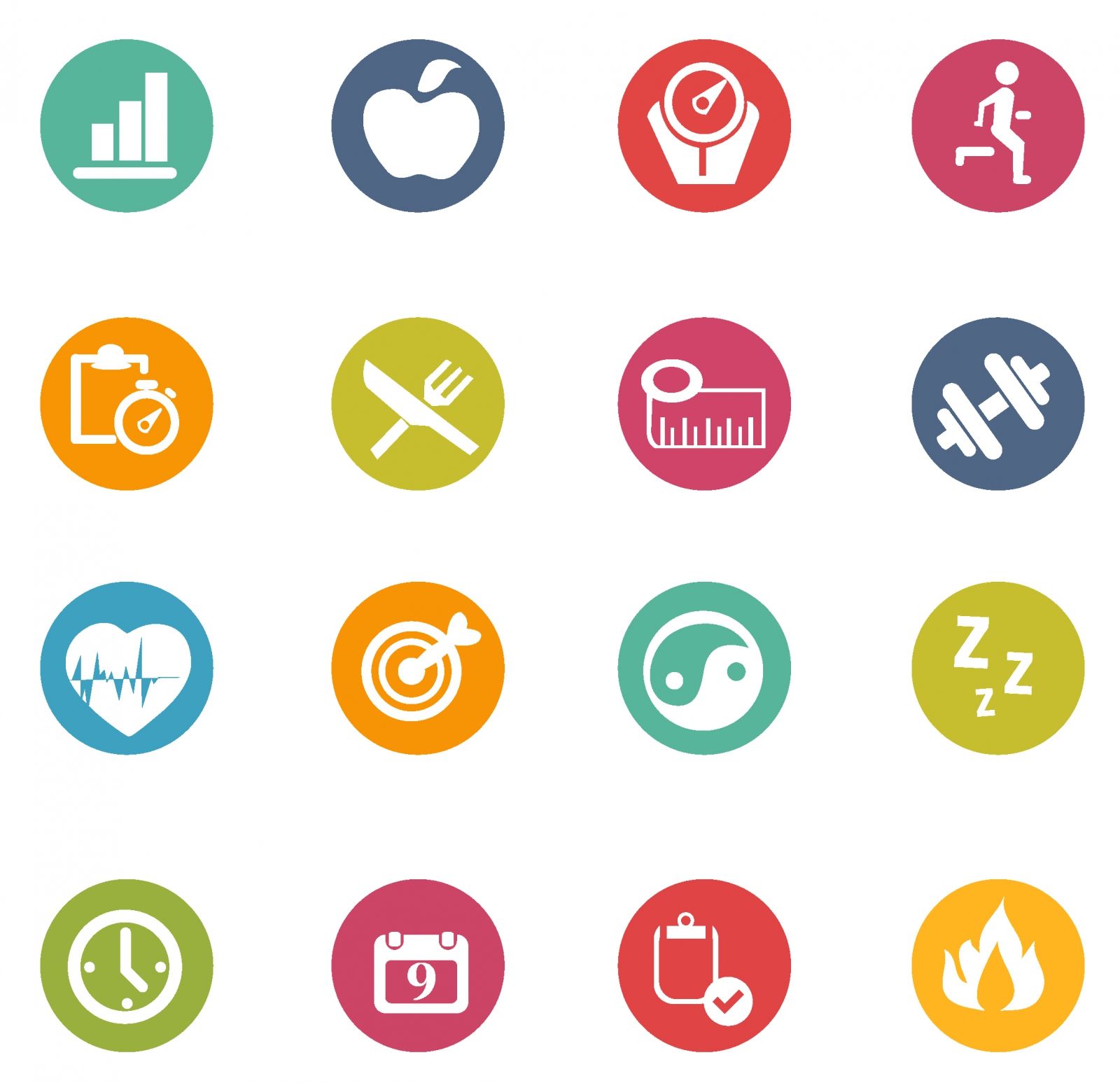 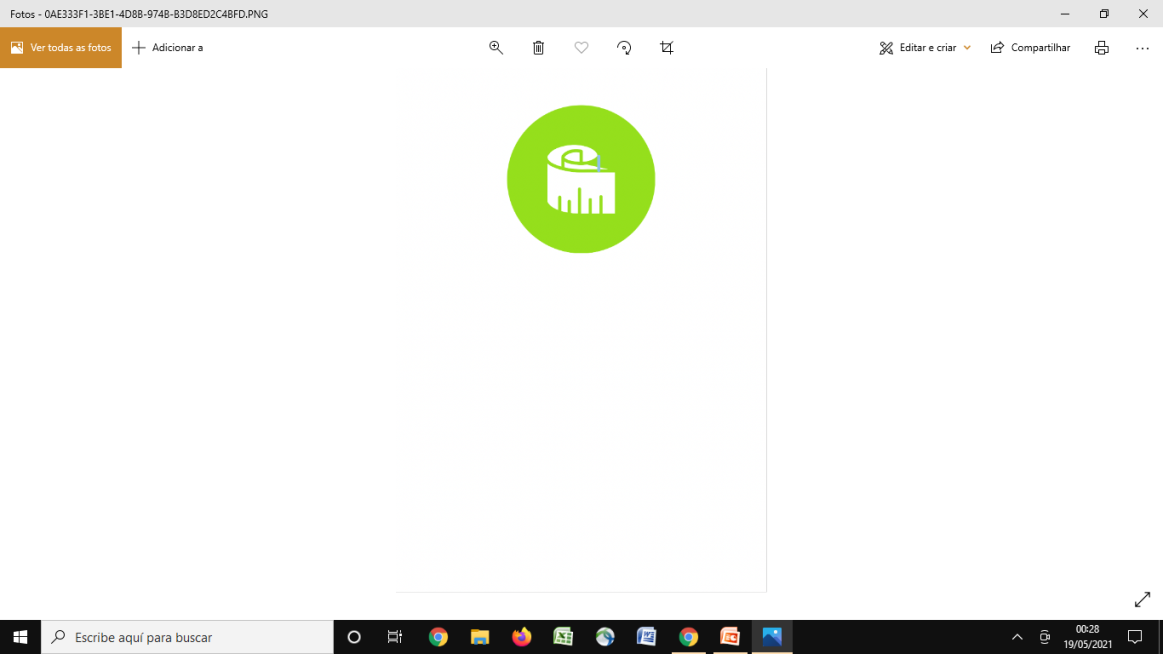 VIGILÂNCIA ALIMENTAR E NUTRICIONAL (VAN)
Universidade de São Paulo
Faculdade de Saúde Pública
Vigilância Alimentar e Nutricional na Linha de Cuidado para Sobrepeso e Obesidade
[Speaker Notes: A vigilância em saúde objetiva fornecer subsídios para que gestores e profissionais qualifiquem a atenção integral às pessoas por meio de ações de promoção, proteção e recuperação da saúde. A VAN se insere nessa perspectiva, tendo em vista a estreita relação entre a Segurança Alimentar e Nutricional1 (SAN) e as condições de saúde de sujeitos ou populações. Como um componente da vigilância em saúde, a VAN possibilita a descrição contínua e a predição de tendências da alimentação e nutrição da população e seus fatores determinantes.]
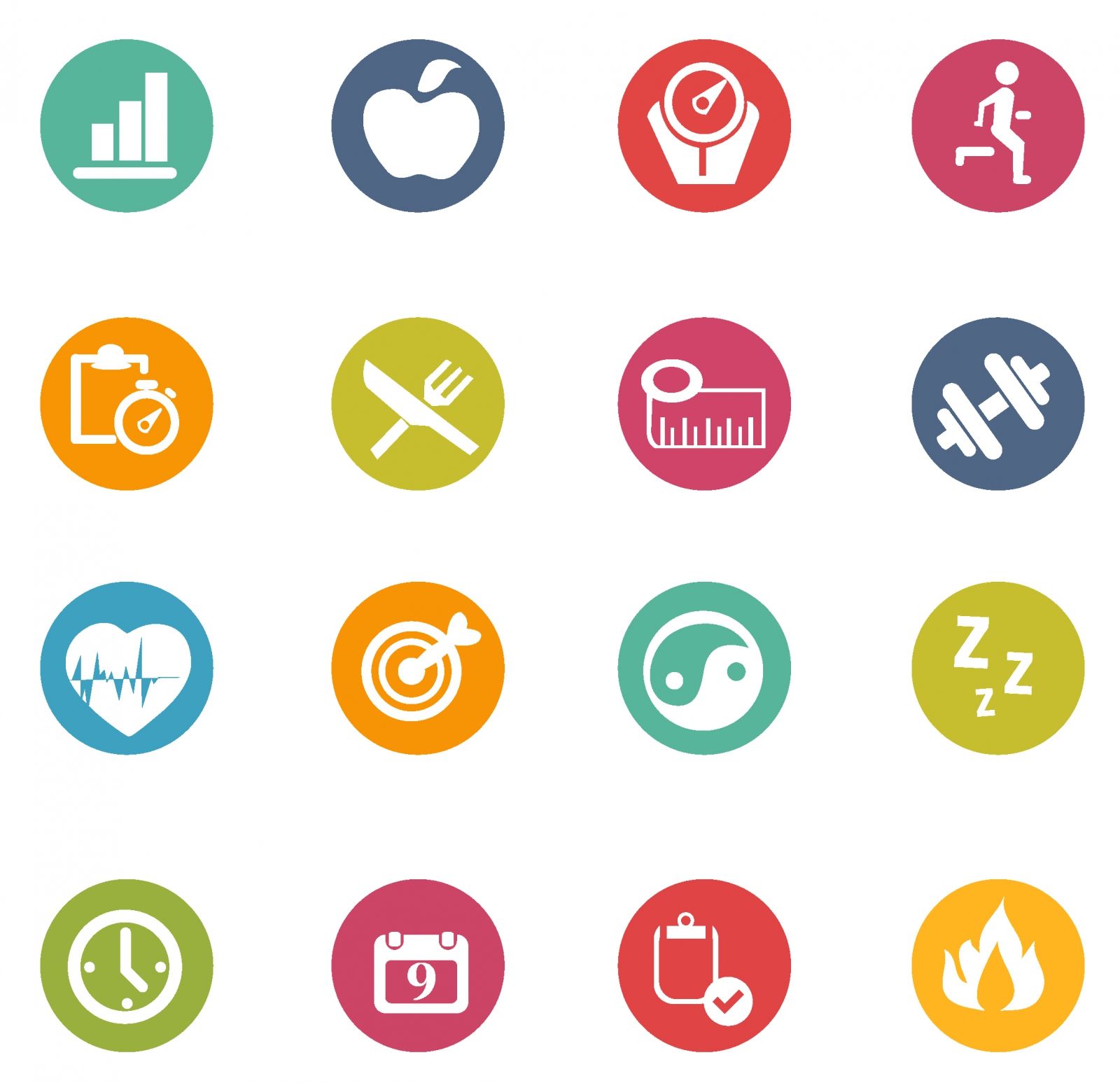 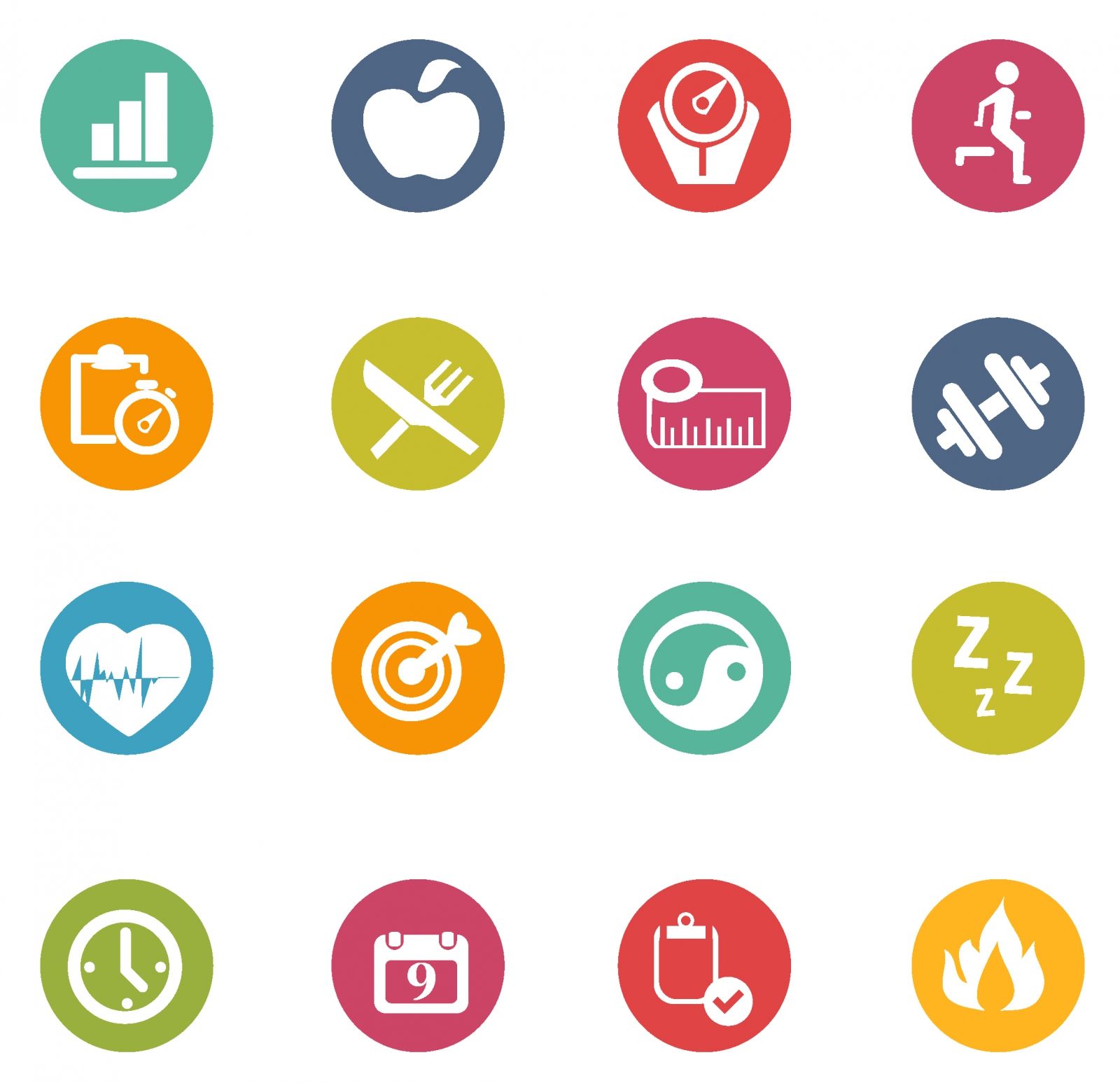 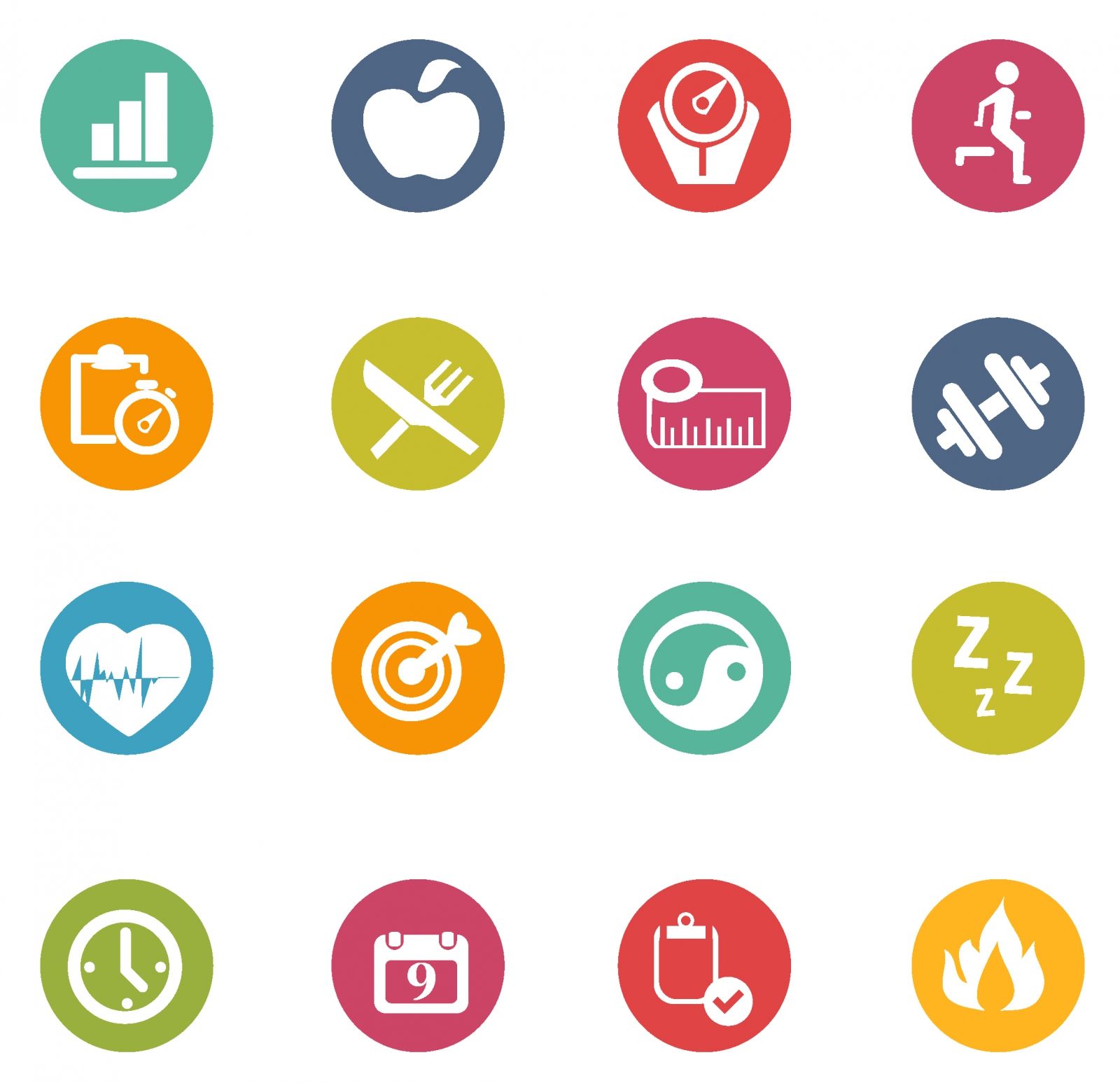 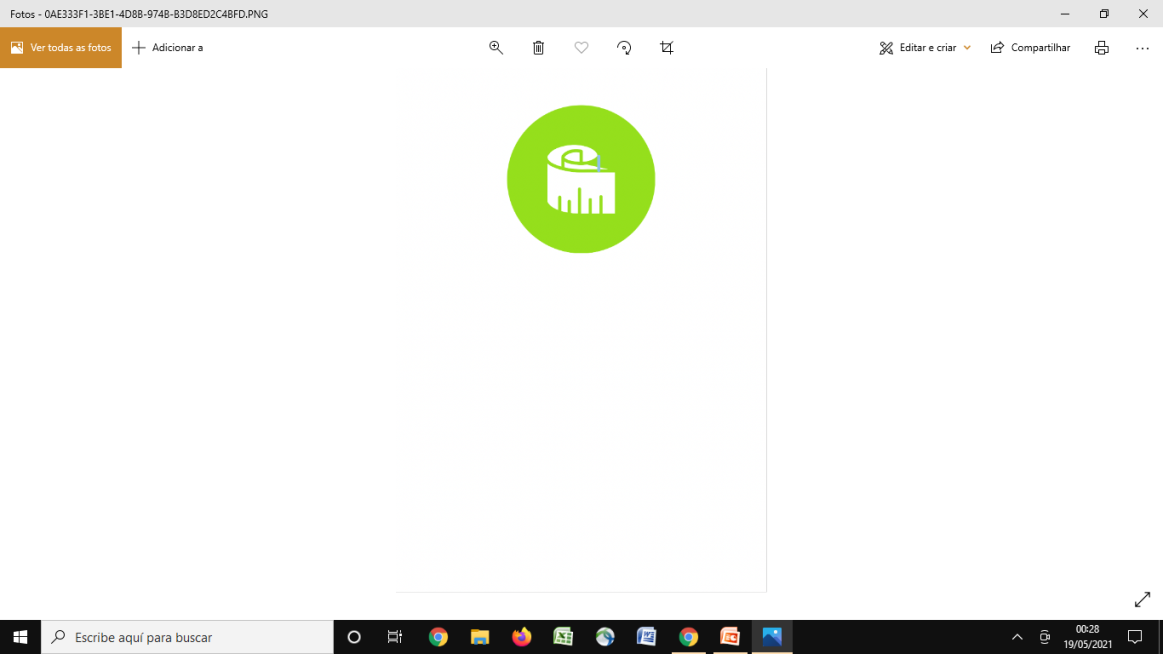 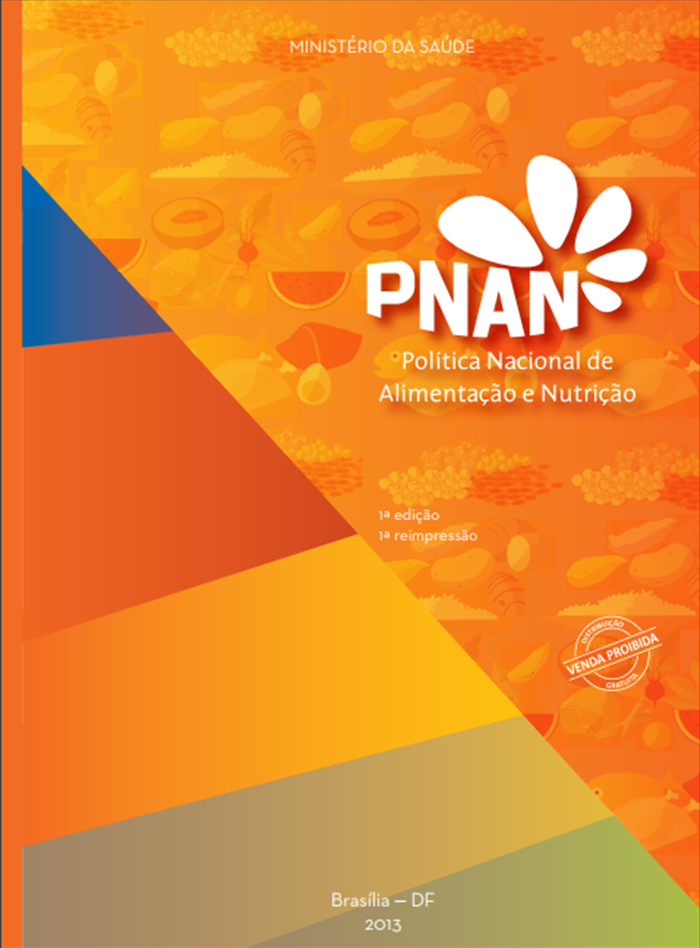 Na Política Nacional de Alimentação e Nutrição (PNAN 2012), em sua 3ª diretriz, a VAN é definida como:

“...descrição contínua e predição de tendências das condições de alimentação e nutrição da população e seus fatores determinantes. 

Deverá ser considerada a partir de um enfoque ampliado que incorpore a vigilância nos serviços de saúde e a integração de informações derivadas de sistemas de informação em saúde, dos inquéritos populacionais, das chamadas nutricionais e da produção científica.”
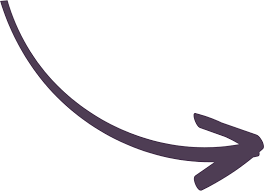 FONTES DE INFORMAÇÃO
Vigilância Alimentar e Nutricional na Linha de Cuidado para Sobrepeso e Obesidade
[Speaker Notes: A Política Nacional de Alimentação e Nutrição (Pnan) tem a VAN como uma de suas diretrizes, apontando-a como essencial para a atenção nutricional no SUS, ou seja, para organização e gestão dos cuidados em alimentação e nutrição na Rede de Atenção à Saúde (RAS). Essa organização deverá ser iniciada pelo reconhecimento da situação alimentar e nutricional da população adstrita aos serviços e às equipes de AB. 

Com a publicação da Política Nacional de Alimentação e Nutrição (Pnan), pela Portaria nº 710, de 10 de junho de 1999, foi reforçada a preocupação com a vigilância do estado nutricional de gestantes e do crescimento e desenvolvimento das crianças. Por meio da terceira diretriz dessa política, o Sisvan foi ampliado e aperfeiçoado, tendo seus procedimentos agilizados e sua cobertura estendida para todo o País.]
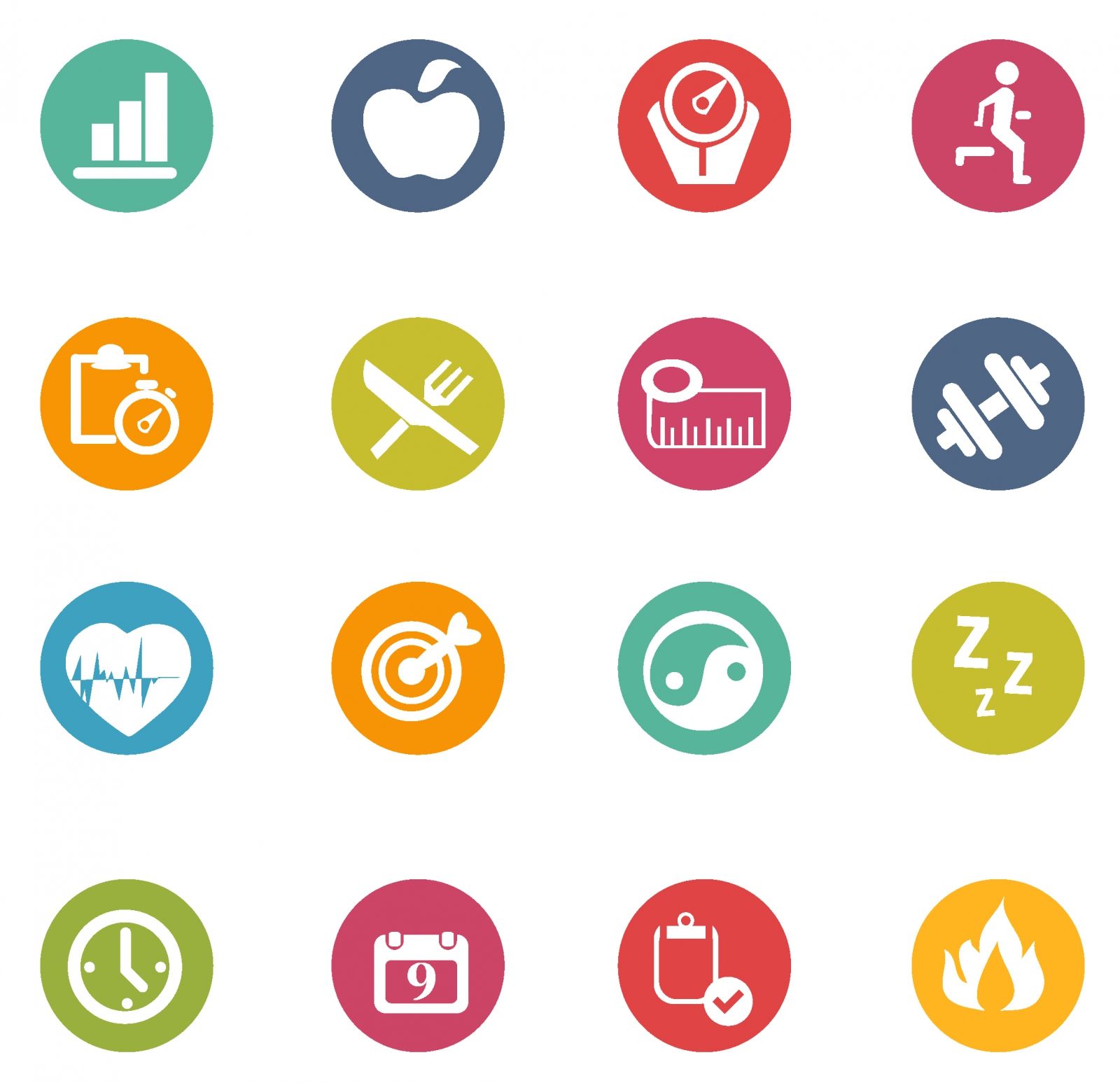 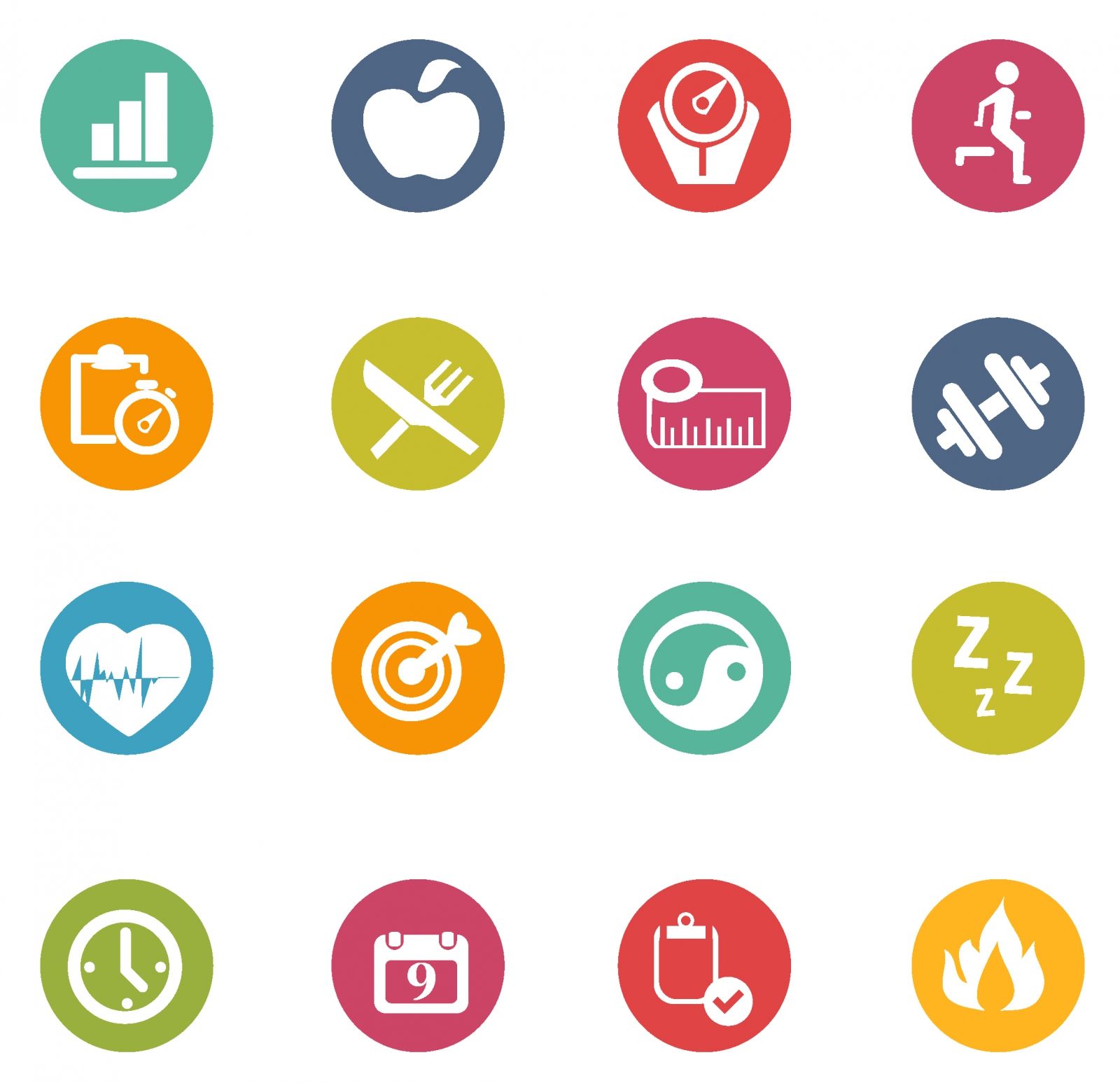 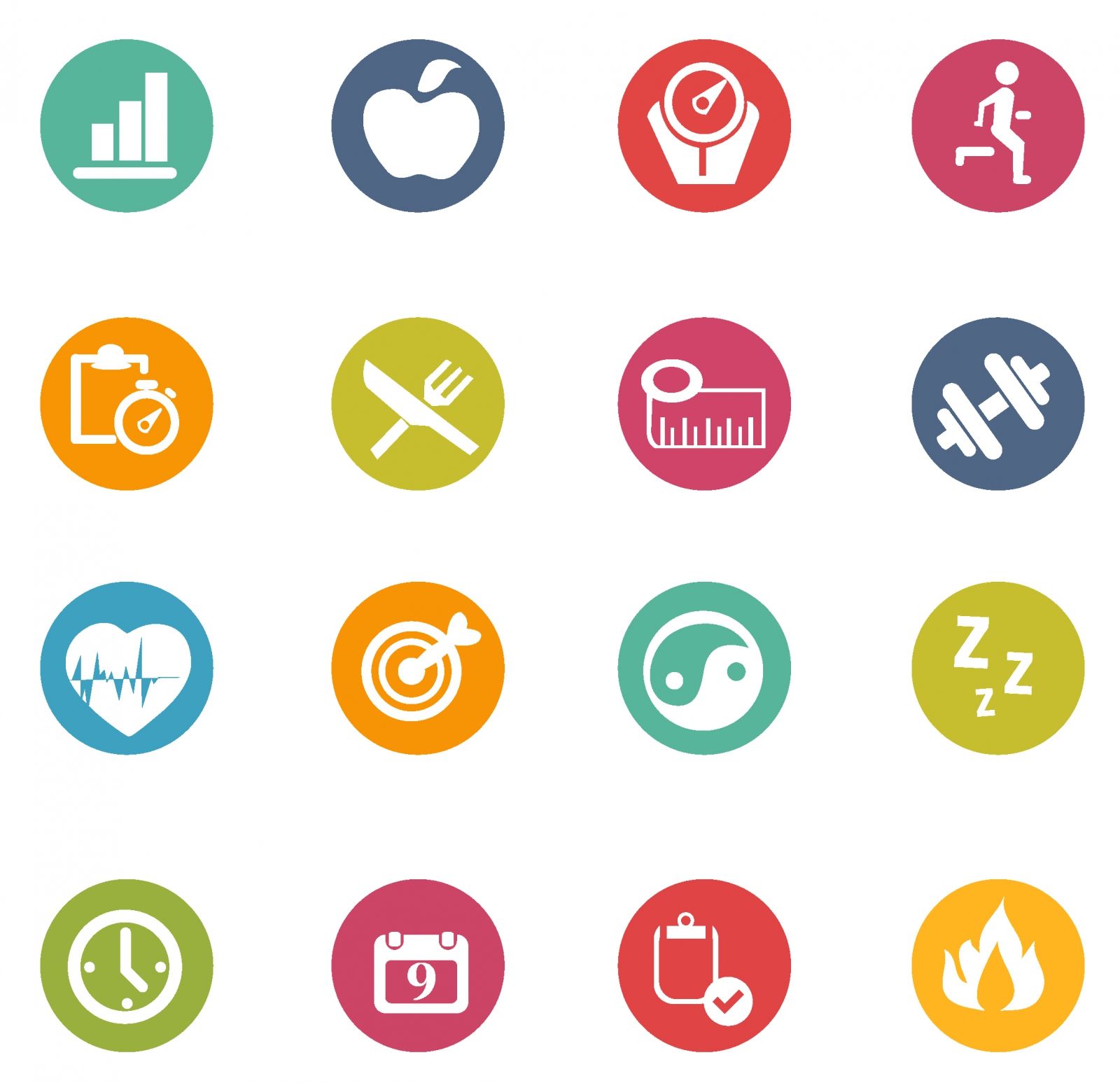 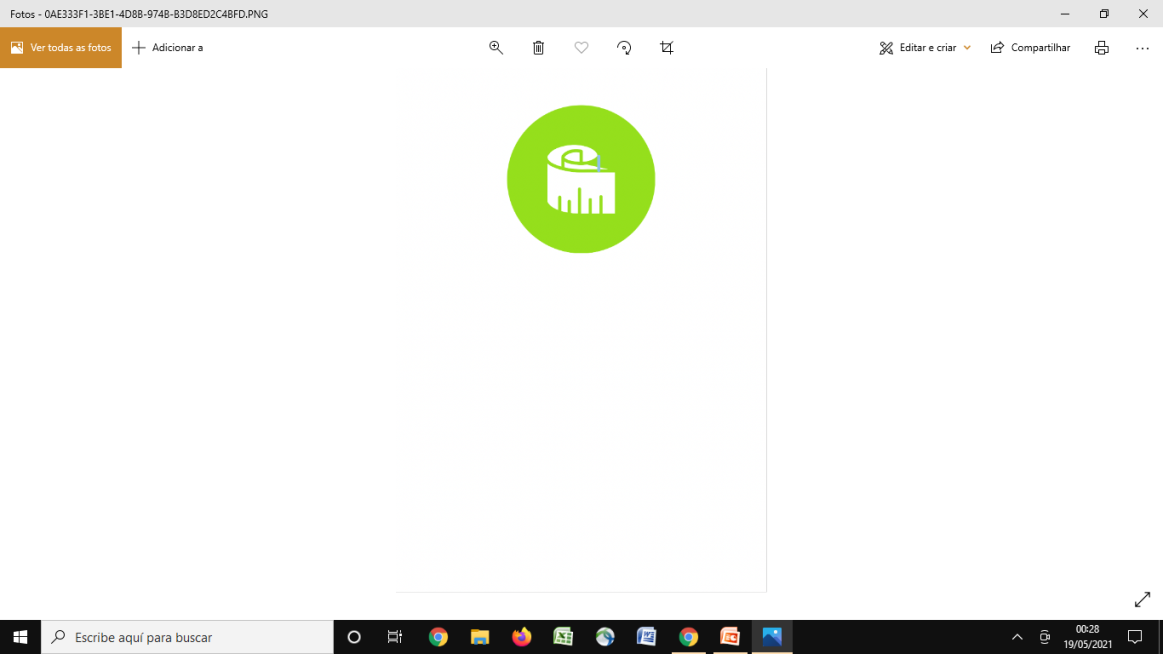 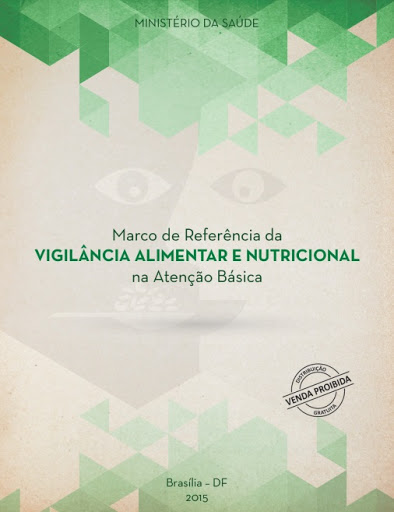 Marco de Referência da Vigilância Alimentar e Nutricional (2015): 

“Esta publicação objetiva apoiar profissionais e gestores para a organização da VAN na Atenção Básica...”

“...identifica, define e esclarece os conceitos e as metodologias da VAN na Atenção Básica, assim como os contextos dos quais essa prática se origina e se insere atualmente.”
Vigilância Alimentar e Nutricional na Linha de Cuidado para Sobrepeso e Obesidade
[Speaker Notes: Conteúdo: Definições e conceitos 🡪 Marco de Referência da Vigilância Alimentar e Nutricional (2015).]
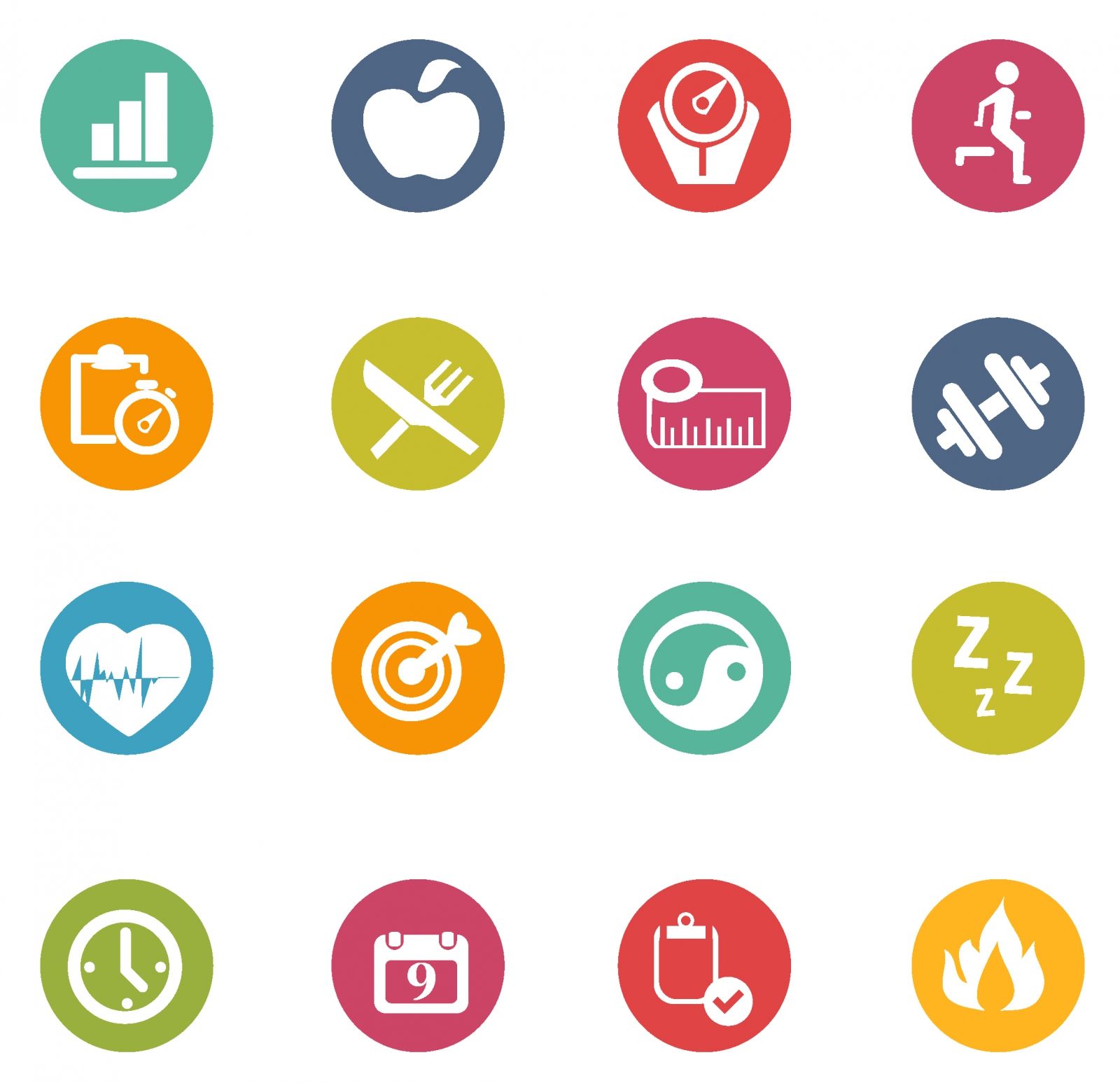 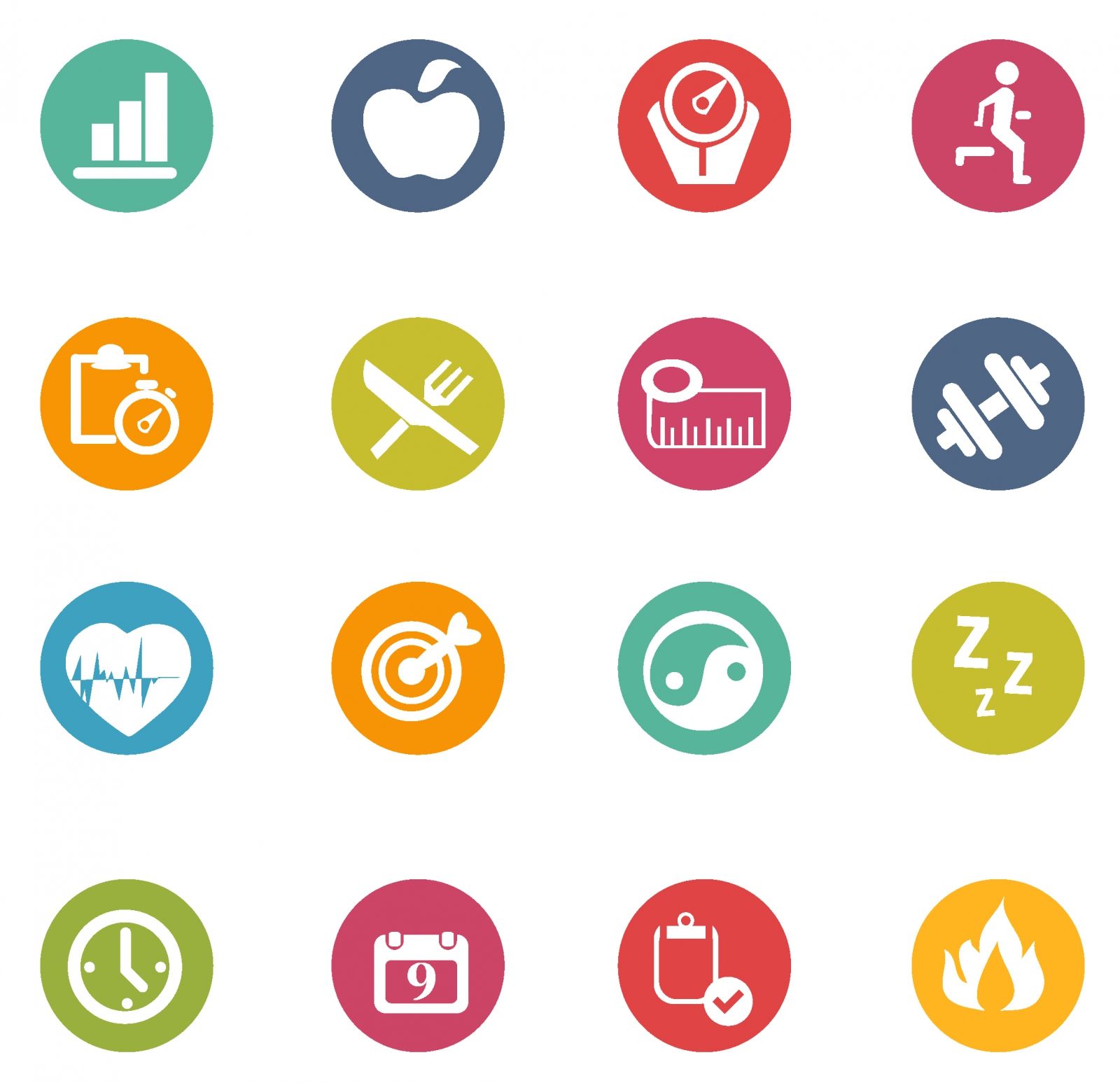 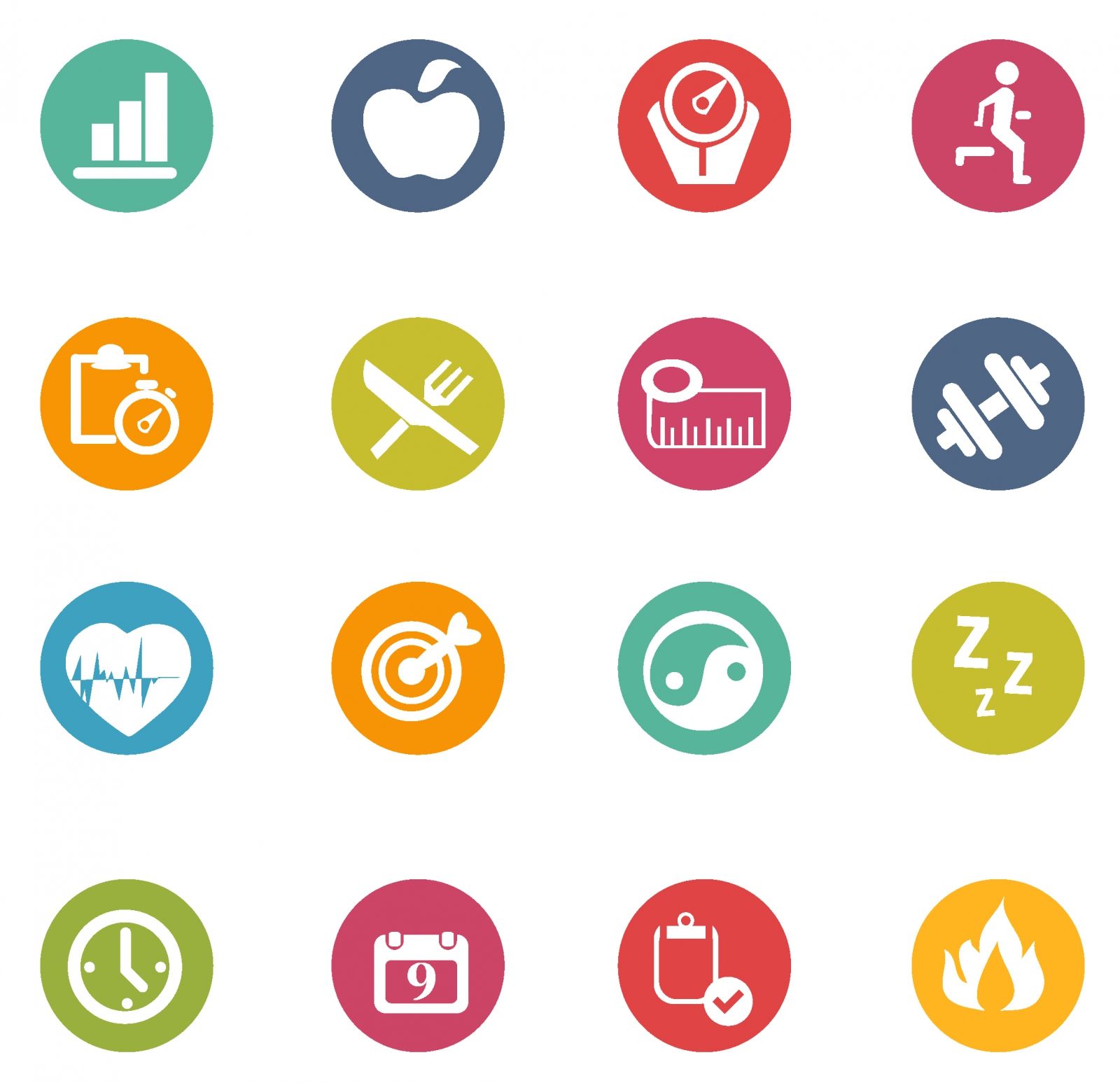 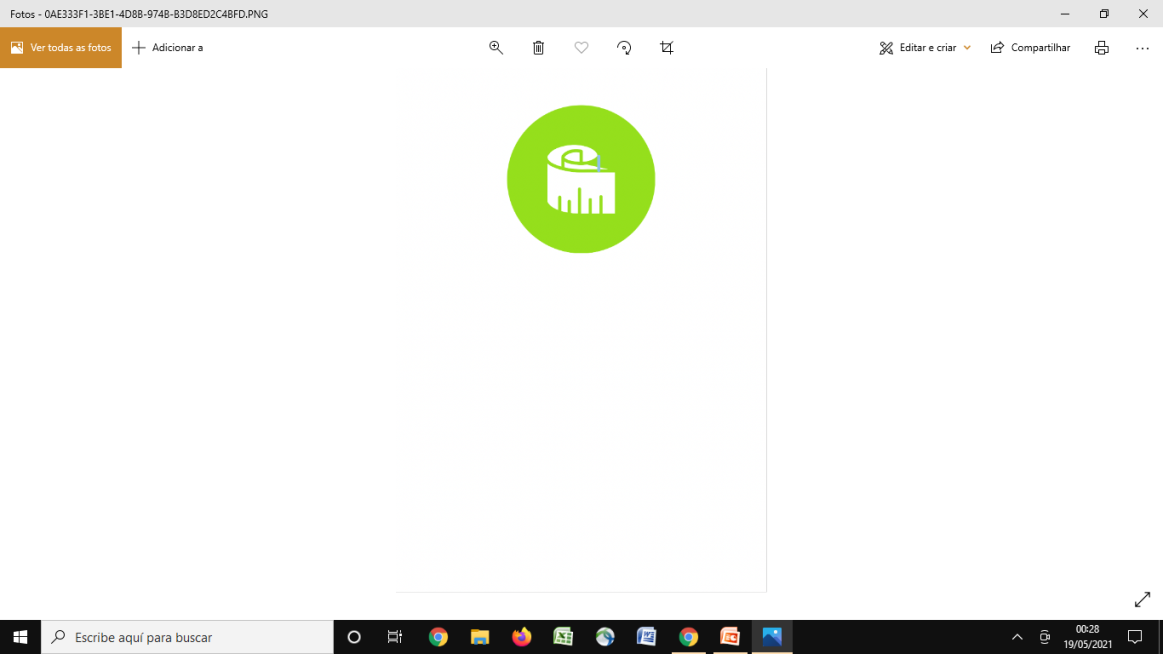 Objetivo da VAN
“...a VAN, como componente da vigilância em saúde e potencializada nas ações de Atenção Básica, tem o papel fundamental de apoiar gestores e profissionais de saúde no processo de organização e avaliação da atenção nutricional, permitindo que sejam definidas prioridades com base no acompanhamento de indicadores de alimentação e nutrição da população assistida (BRASIL, 2012, 2015).”
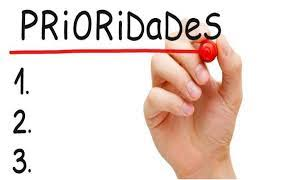 Vigilância Alimentar e Nutricional na Linha de Cuidado para Sobrepeso e Obesidade
[Speaker Notes: Objetivo da VAN 🡪 Marco de Referência da Vigilância Alimentar e Nutricional (2015).

A coleta desses dados para a VAN é uma atividade inserida na rotina dos serviços da Atenção Primária à Saúde (APS), nas Unidades Básicas de Saúde (UBS) ou por meio da Estratégia Saúde da Família, e deve ser executada com os usuários do SUS, de todas as fases do curso da vida, seguindo recomendações nacionais, e em momentos oportunos, como atendimento individual, visita domiciliar ou em atividades coletivas.]
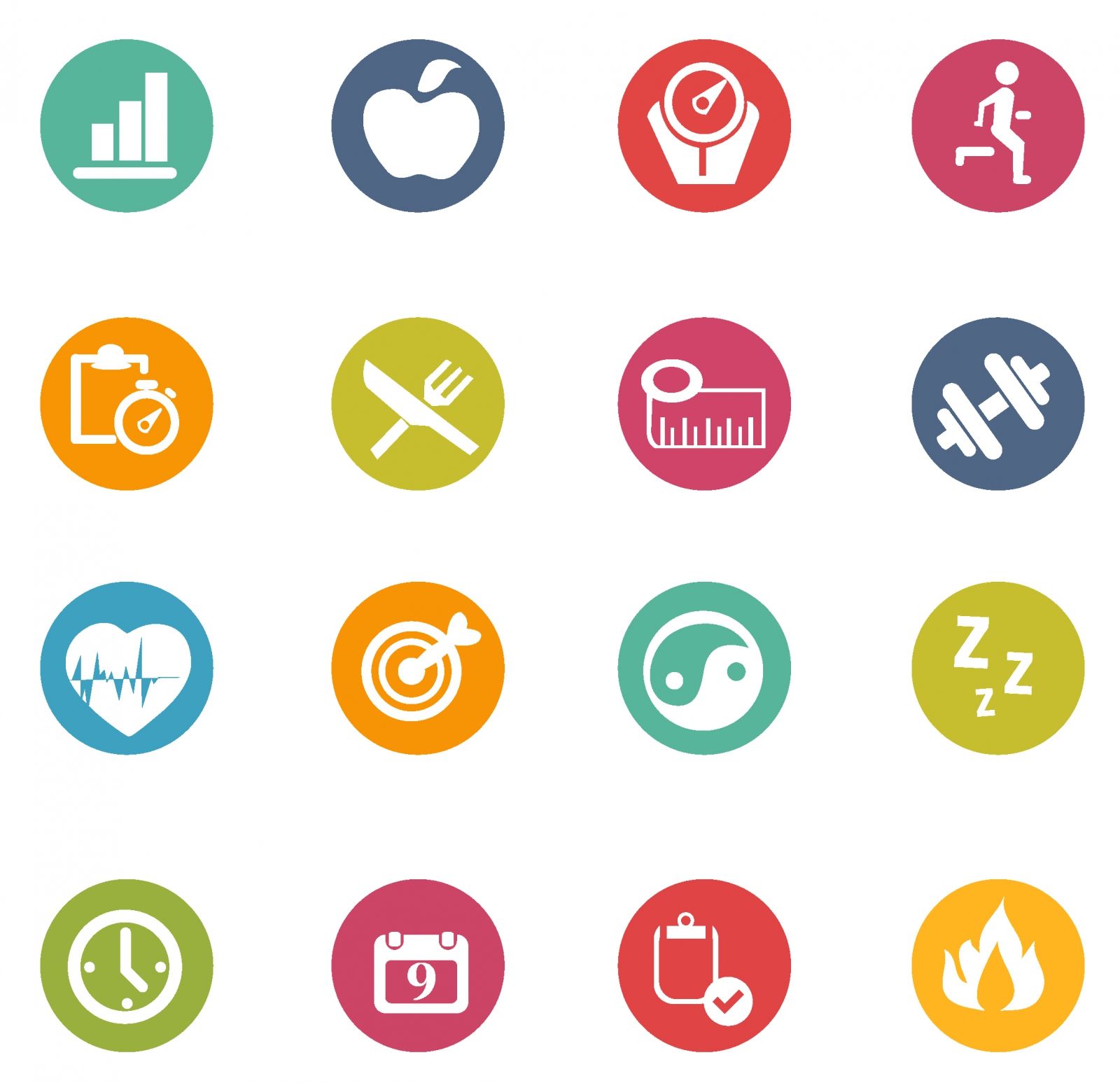 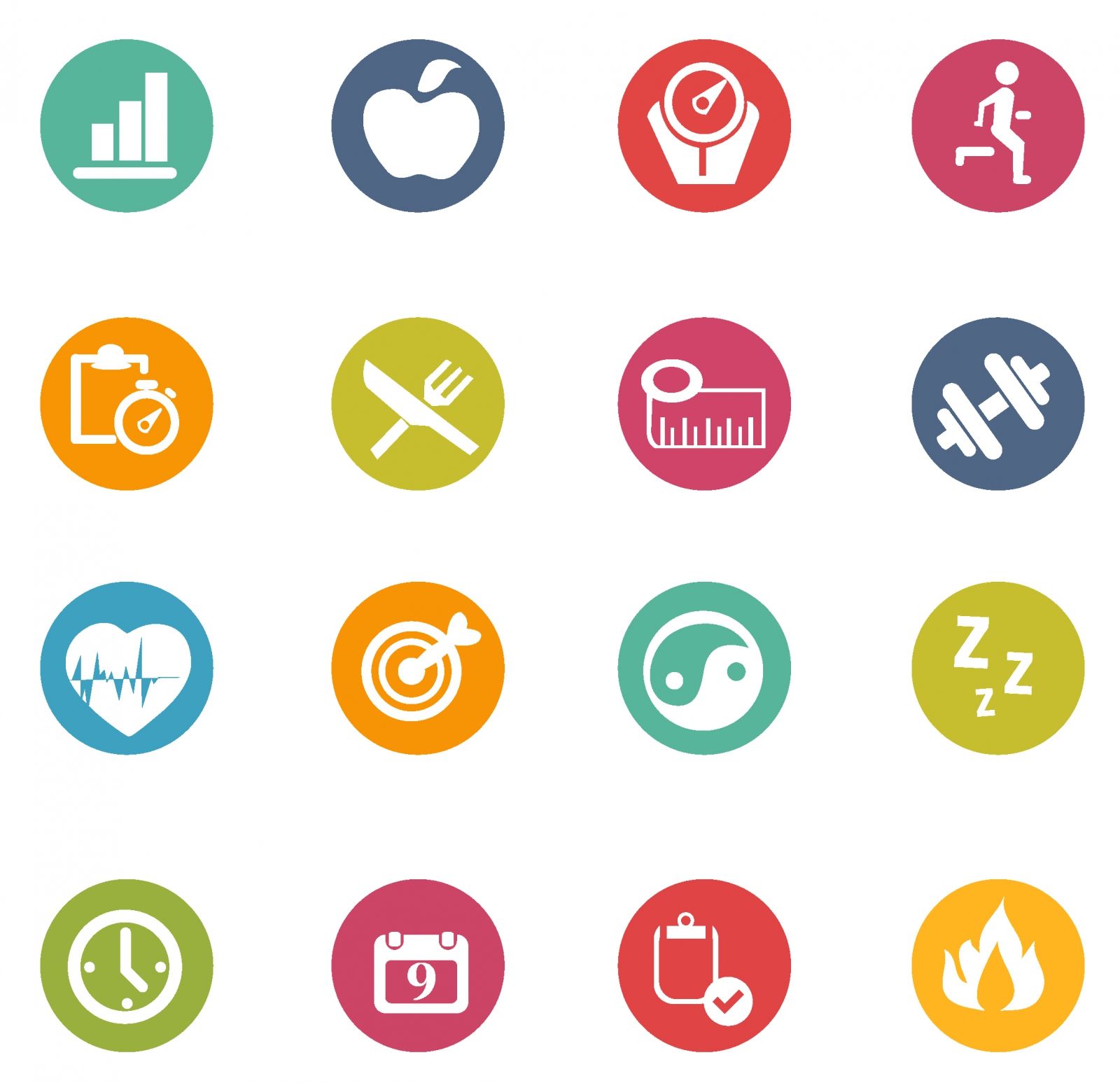 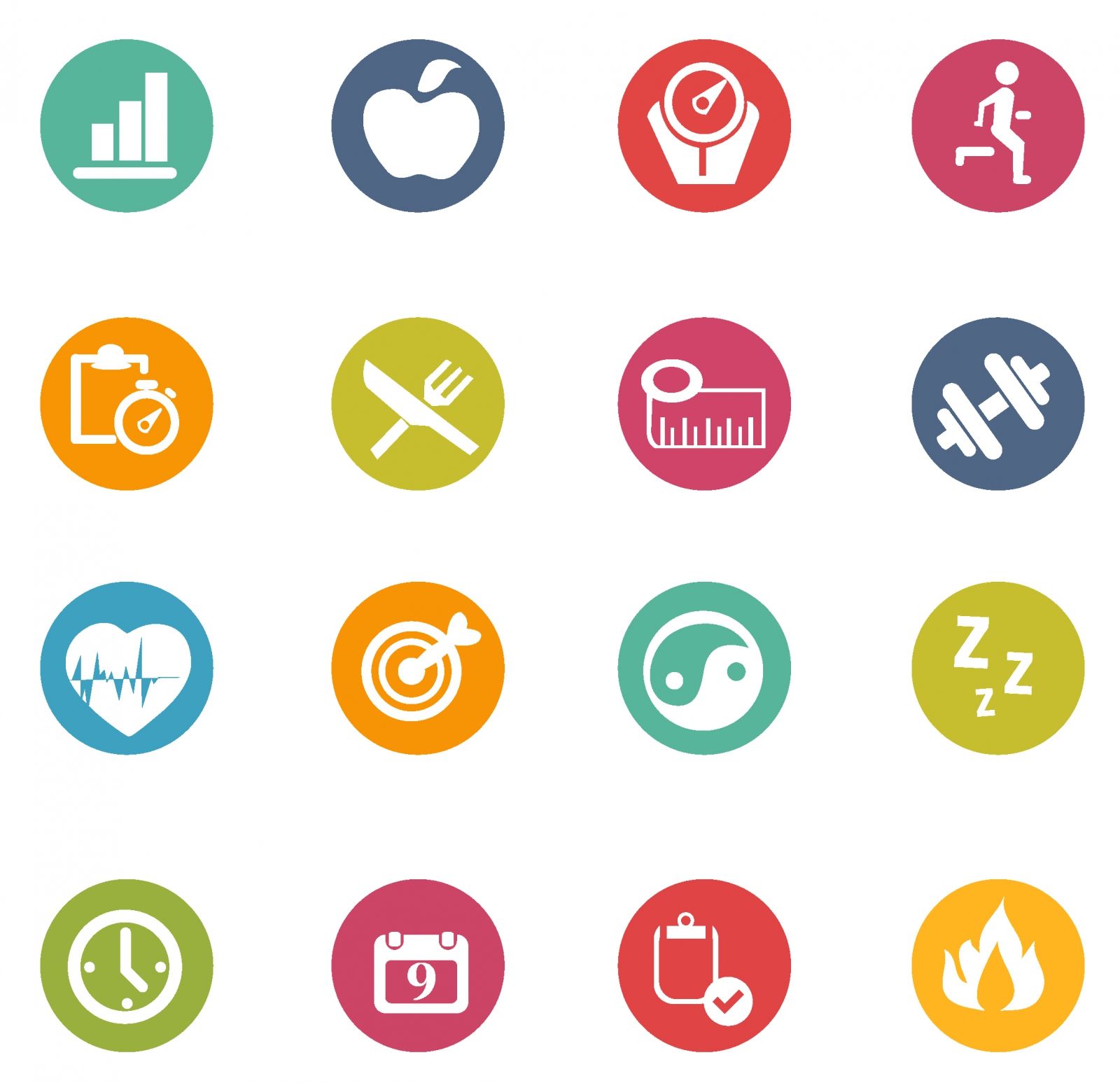 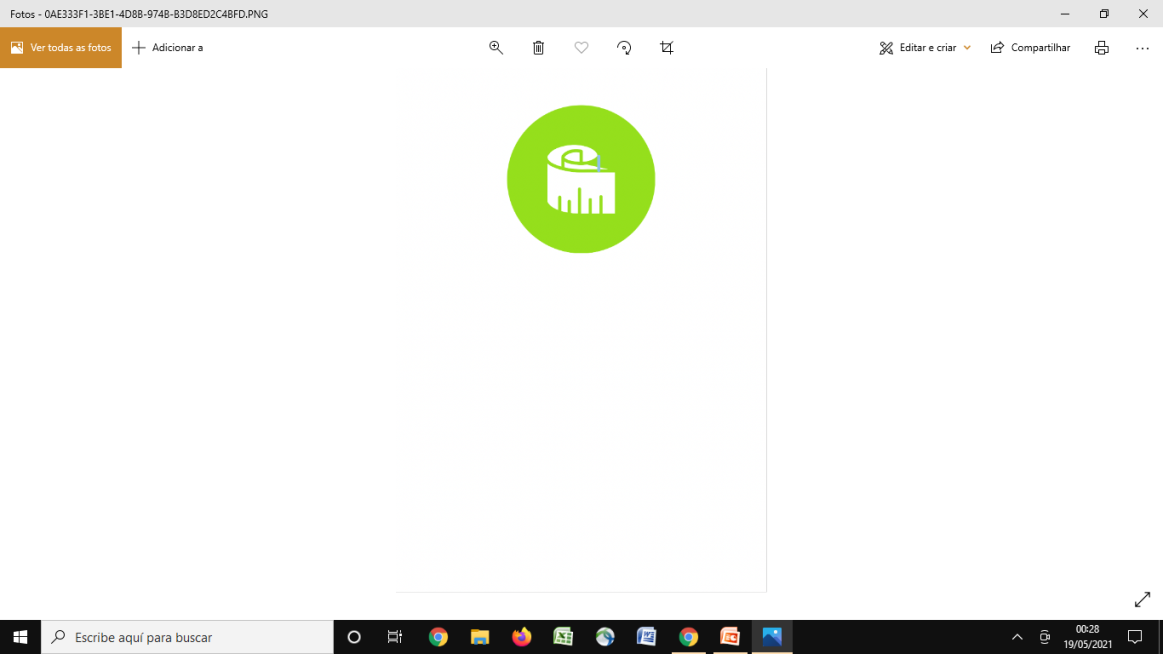 Como estruturar a VAN
RECURSOS FÍSICOS E MATERIAIS 
Verifique os equipamentos antropométricos disponíveis;

Espaço adequado para realizar as ações de VAN;

Disponibilize materiais de apoio para diagnóstico nutricional;

Recursos humanos;

Recursos financeiros.
Vigilância Alimentar e Nutricional na Linha de Cuidado para Sobrepeso e Obesidade
[Speaker Notes: Objetivo da VAN 🡪 Marco de Referência da Vigilância Alimentar e Nutricional (2015).

A coleta desses dados para a VAN é uma atividade inserida na rotina dos serviços da Atenção Primária à Saúde (APS), nas Unidades Básicas de Saúde (UBS) ou por meio da Estratégia Saúde da Família, e deve ser executada com os usuários do SUS, de todas as fases do curso da vida, seguindo recomendações nacionais, e em momentos oportunos, como atendimento individual, visita domiciliar ou em atividades coletivas.]
Como estruturar a VAN
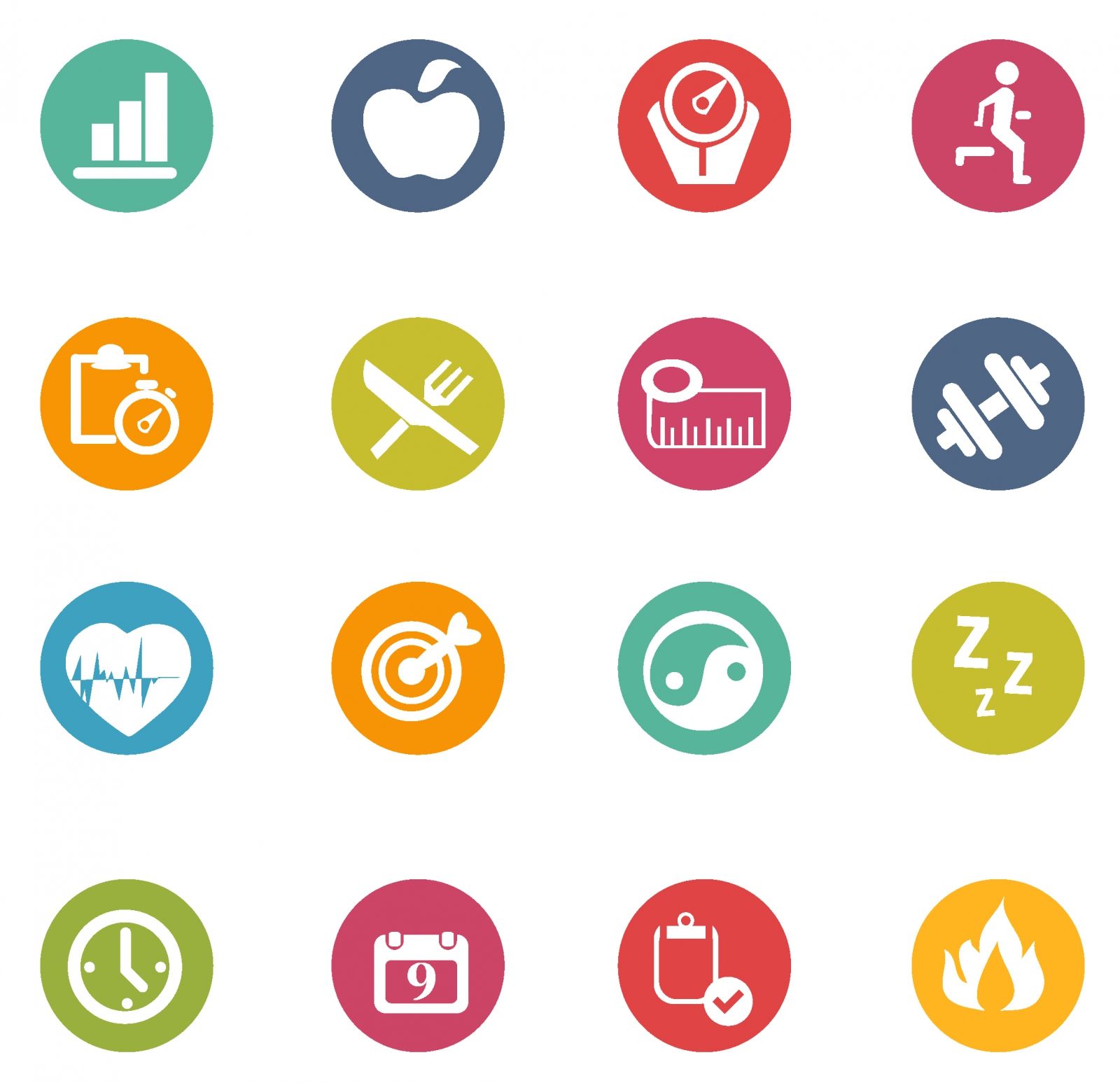 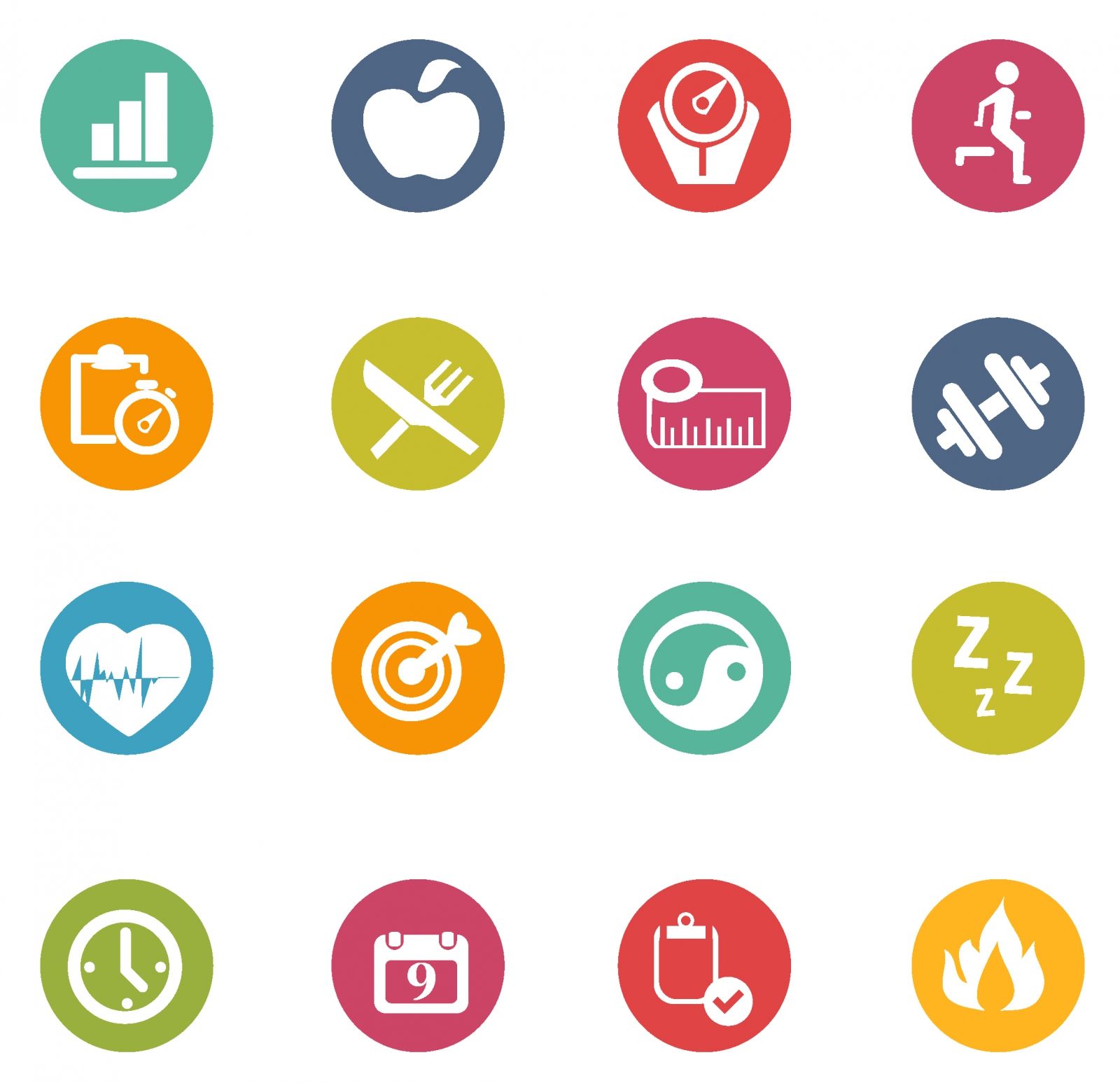 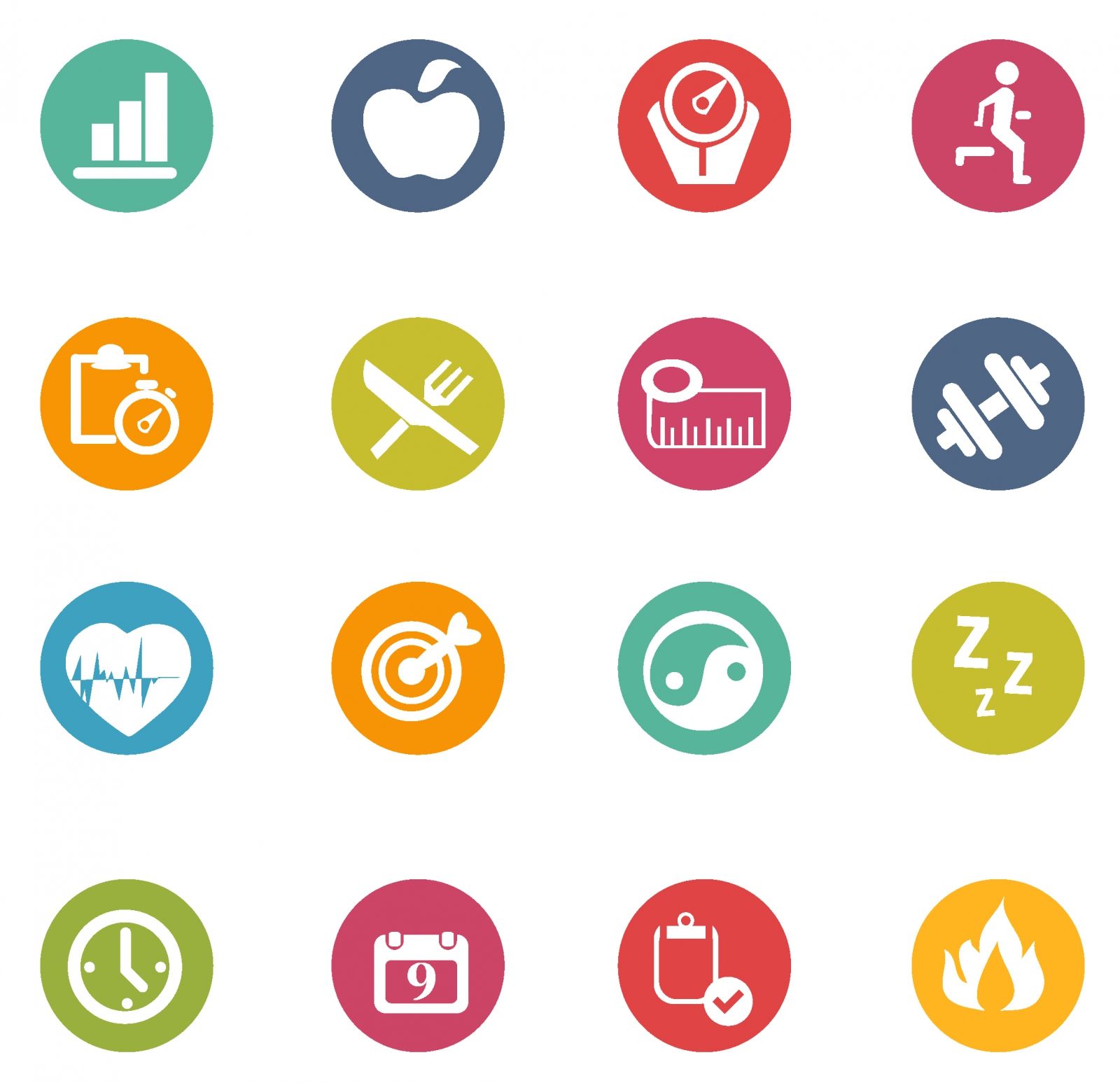 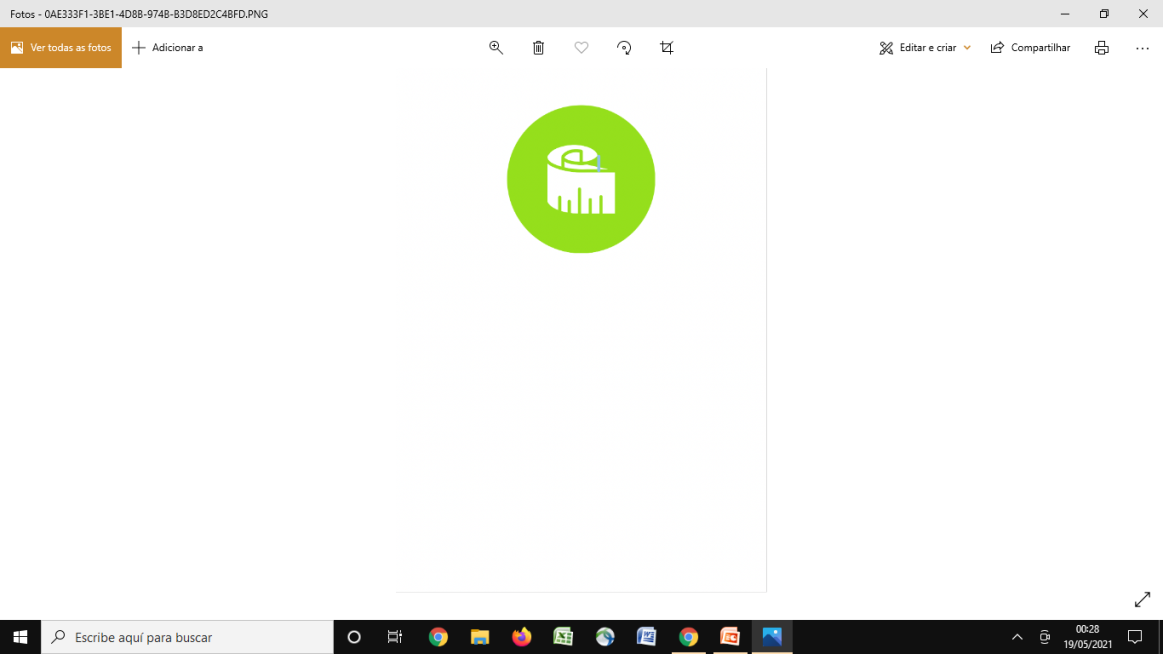 Recurso físico e materiais
Se perceber que existem equipamentos antropométricos insuficientes, ou necessitando de manutenção, entre em contato com a coordenação responsável pelo SISVAN em seu município ou estado.  Você verá como obter financiamento para aquisição de equipamentos por meio da Portaria nº 2.975, de 14 de dezembro de 2011, detalhada no Tópico “Recursos financeiros''.
Fonte: BRASIL, 2022.
Vigilância Alimentar e Nutricional na Linha de Cuidado para Sobrepeso e Obesidade
[Speaker Notes: Objetivo da VAN 🡪 Marco de Referência da Vigilância Alimentar e Nutricional (2015).

A coleta desses dados para a VAN é uma atividade inserida na rotina dos serviços da Atenção Primária à Saúde (APS), nas Unidades Básicas de Saúde (UBS) ou por meio da Estratégia Saúde da Família, e deve ser executada com os usuários do SUS, de todas as fases do curso da vida, seguindo recomendações nacionais, e em momentos oportunos, como atendimento individual, visita domiciliar ou em atividades coletivas.]
Como estruturar a VAN
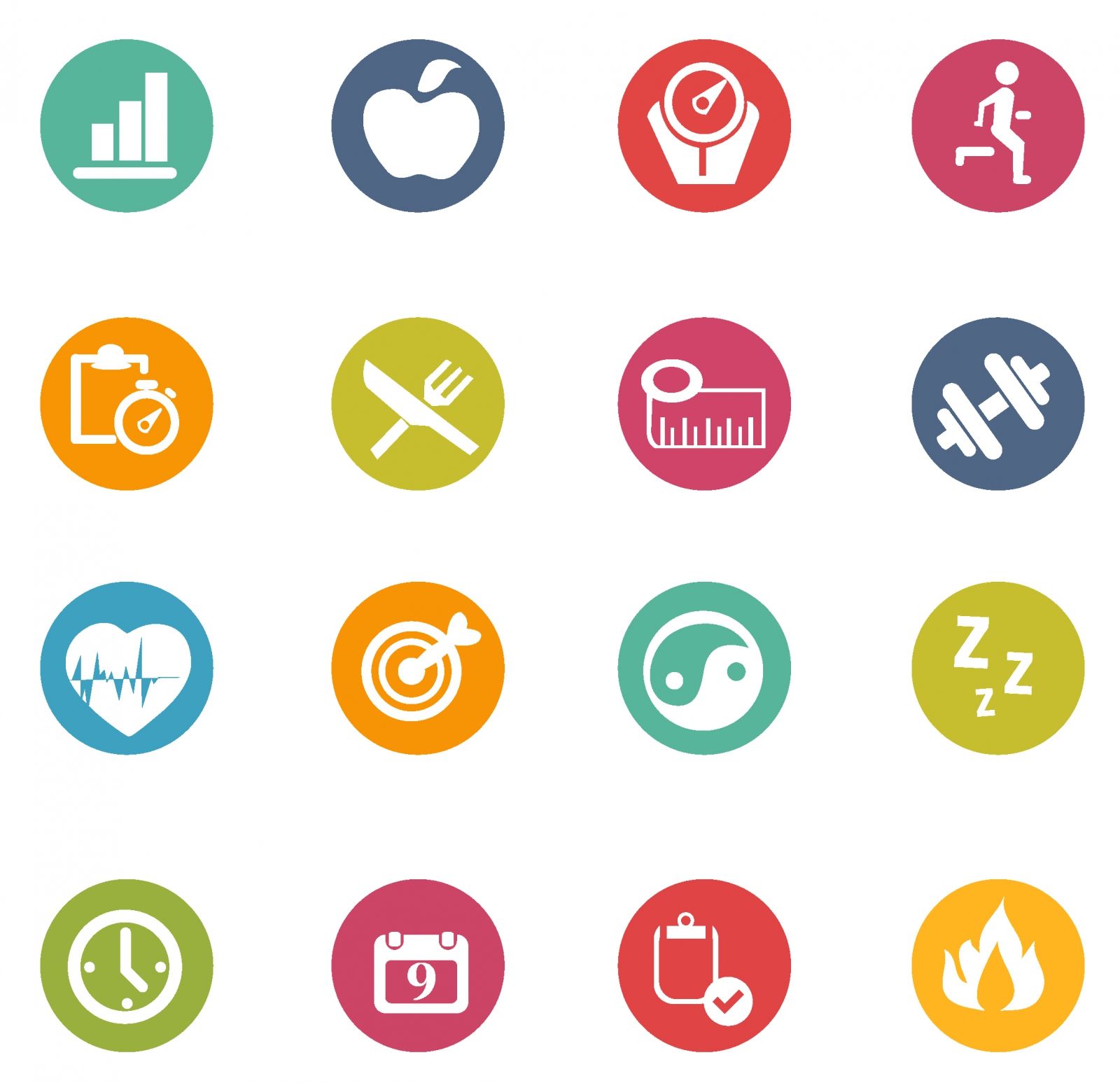 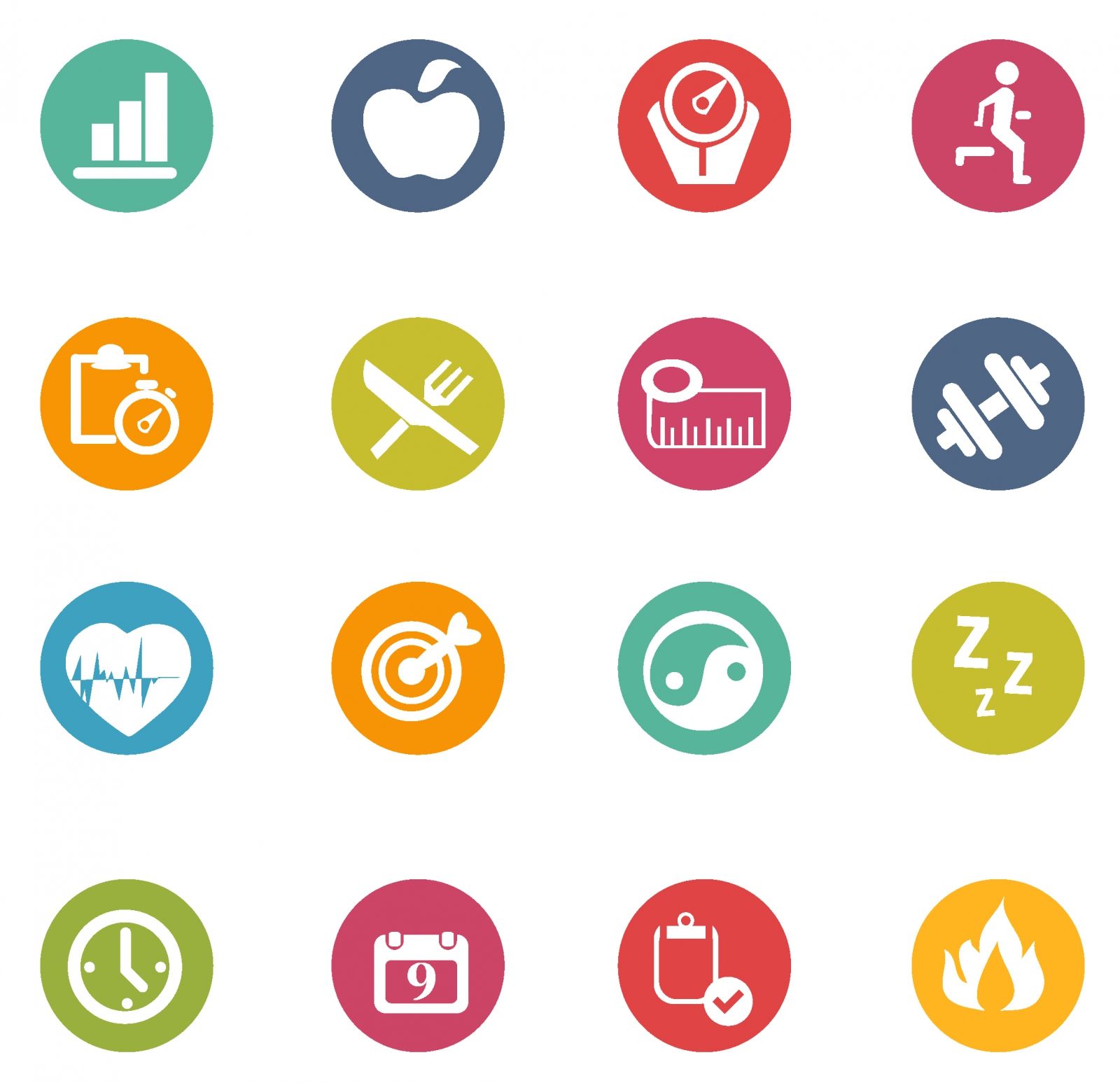 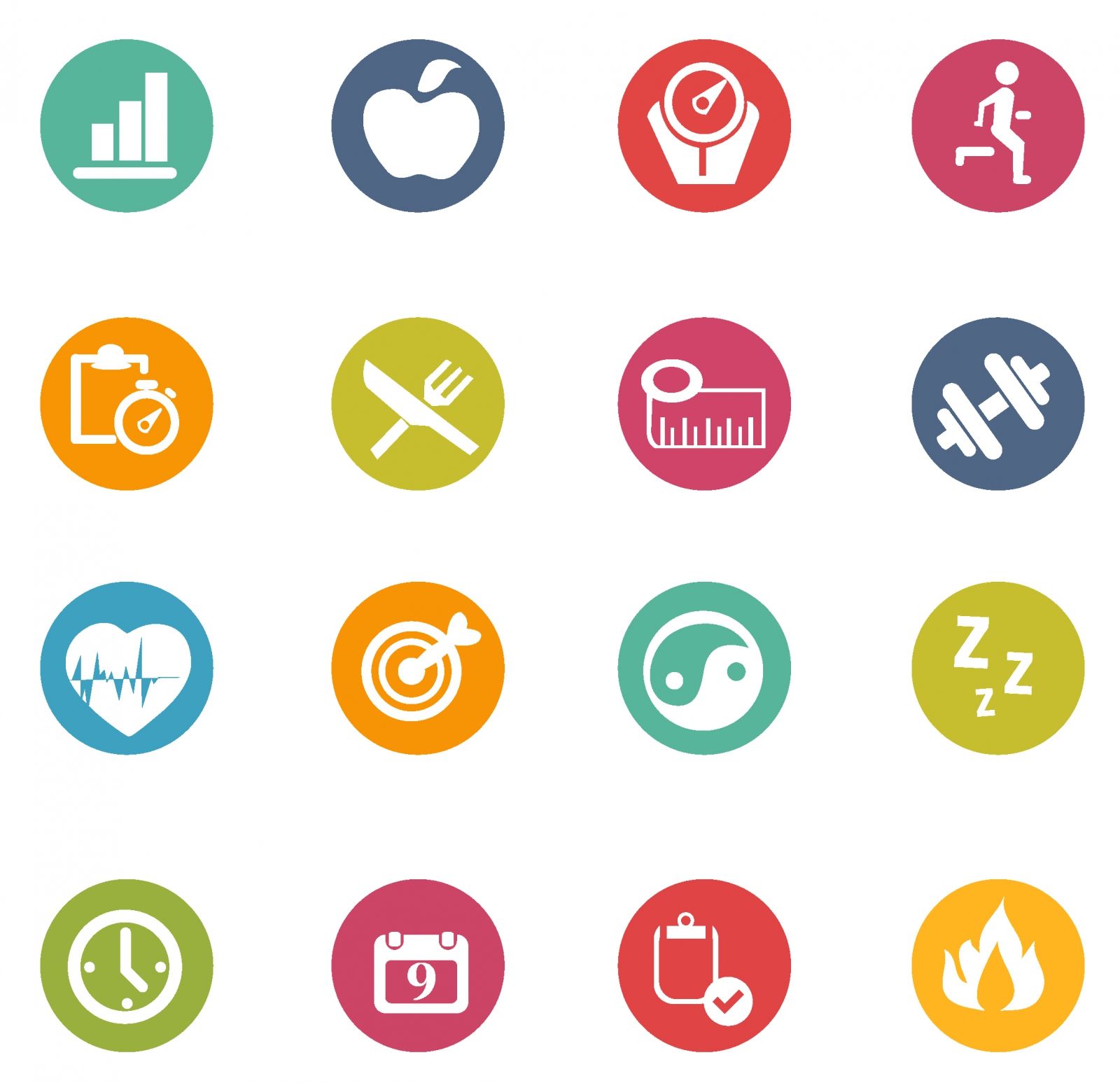 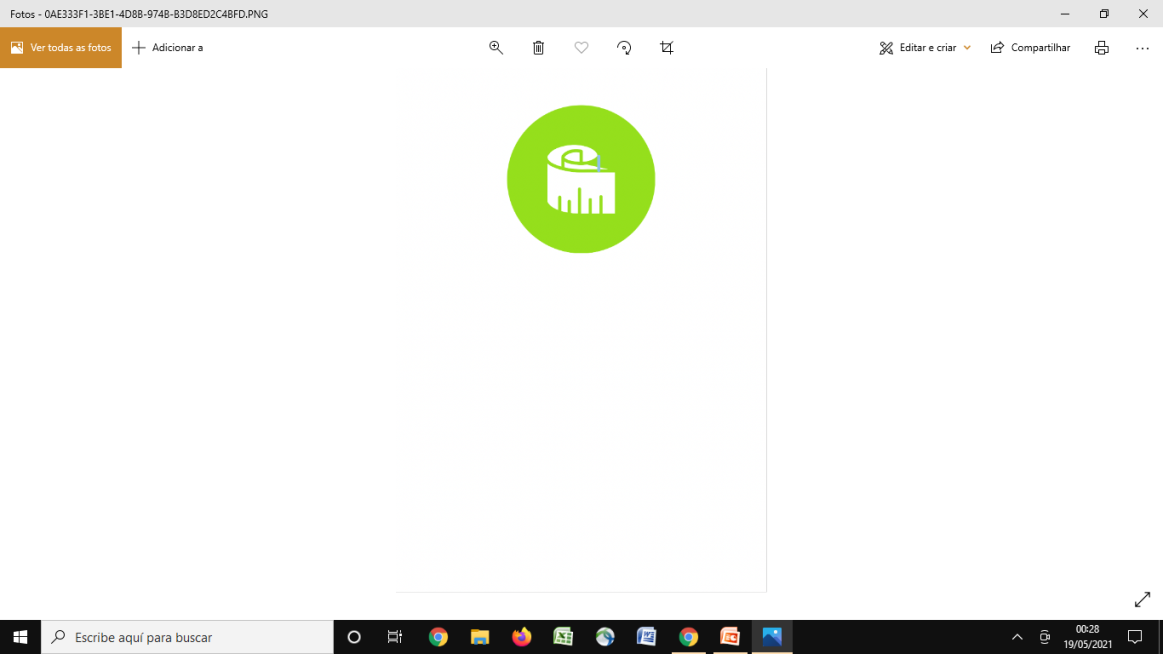 Disponibilize materiais de apoio para diagnóstico nutricional
Fonte: BRASIL, 2015.
Vigilância Alimentar e Nutricional na Linha de Cuidado para Sobrepeso e Obesidade
[Speaker Notes: Objetivo da VAN 🡪 Marco de Referência da Vigilância Alimentar e Nutricional (2015).

A coleta desses dados para a VAN é uma atividade inserida na rotina dos serviços da Atenção Primária à Saúde (APS), nas Unidades Básicas de Saúde (UBS) ou por meio da Estratégia Saúde da Família, e deve ser executada com os usuários do SUS, de todas as fases do curso da vida, seguindo recomendações nacionais, e em momentos oportunos, como atendimento individual, visita domiciliar ou em atividades coletivas.]
Como estruturar a VAN
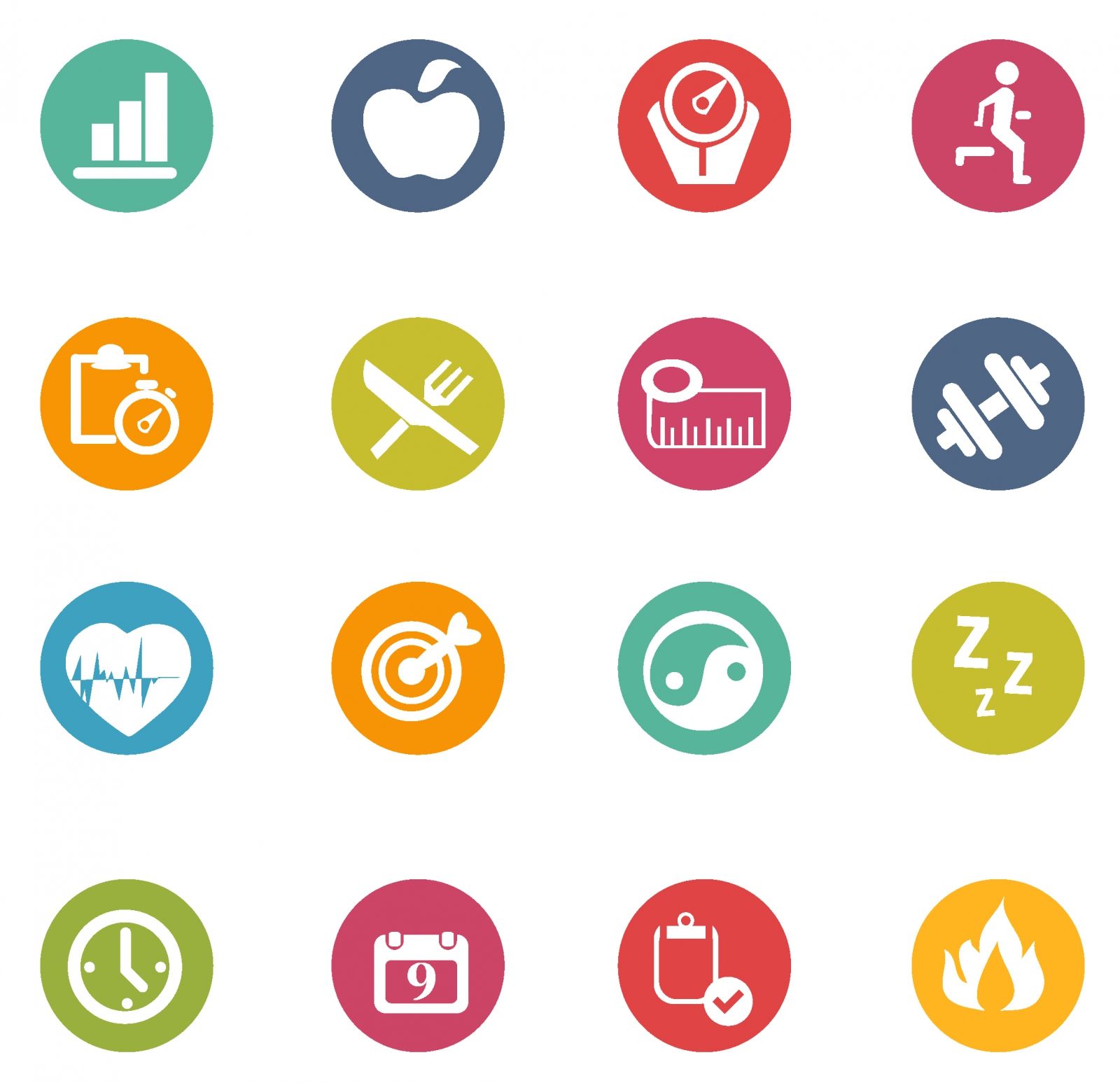 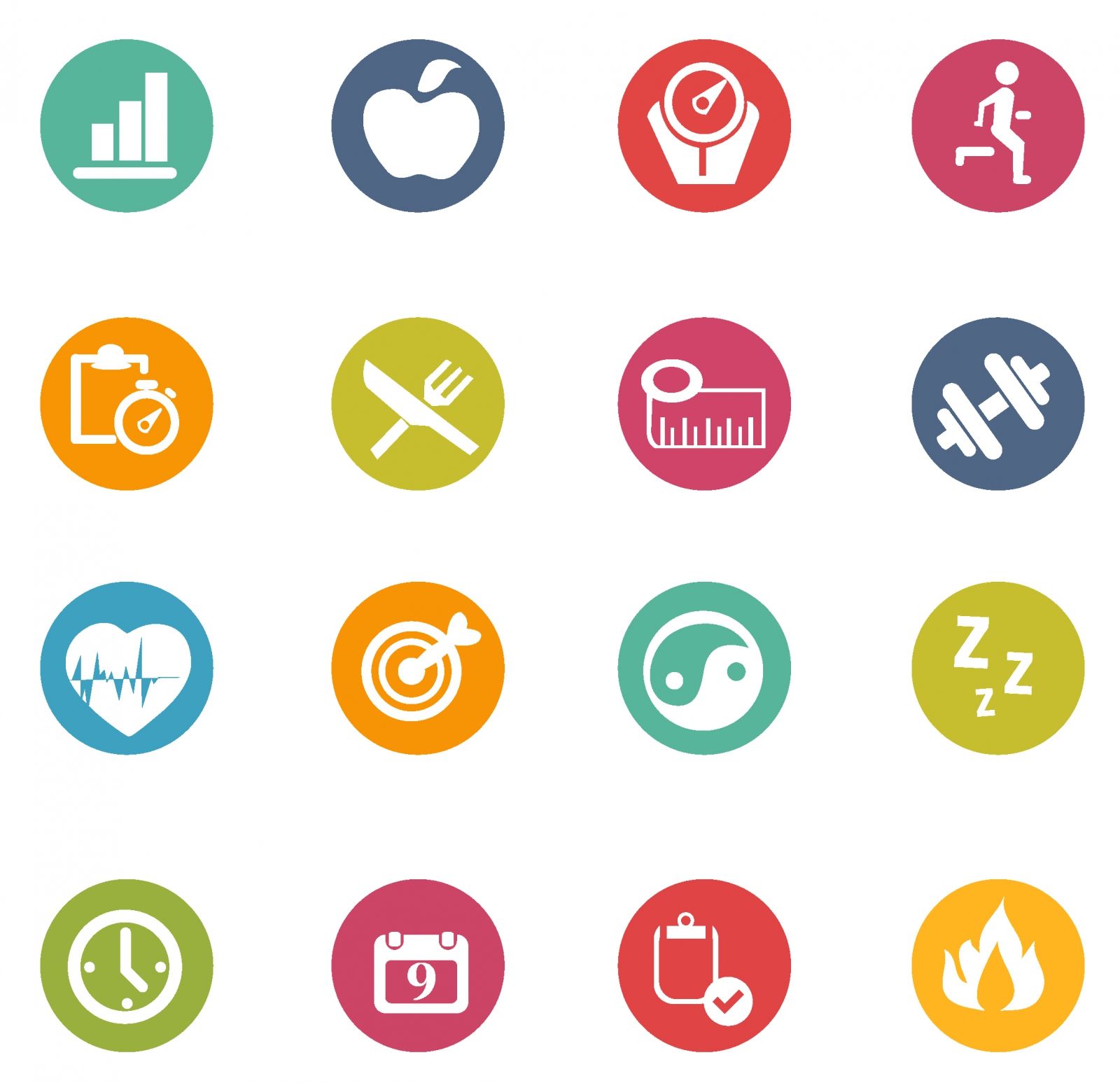 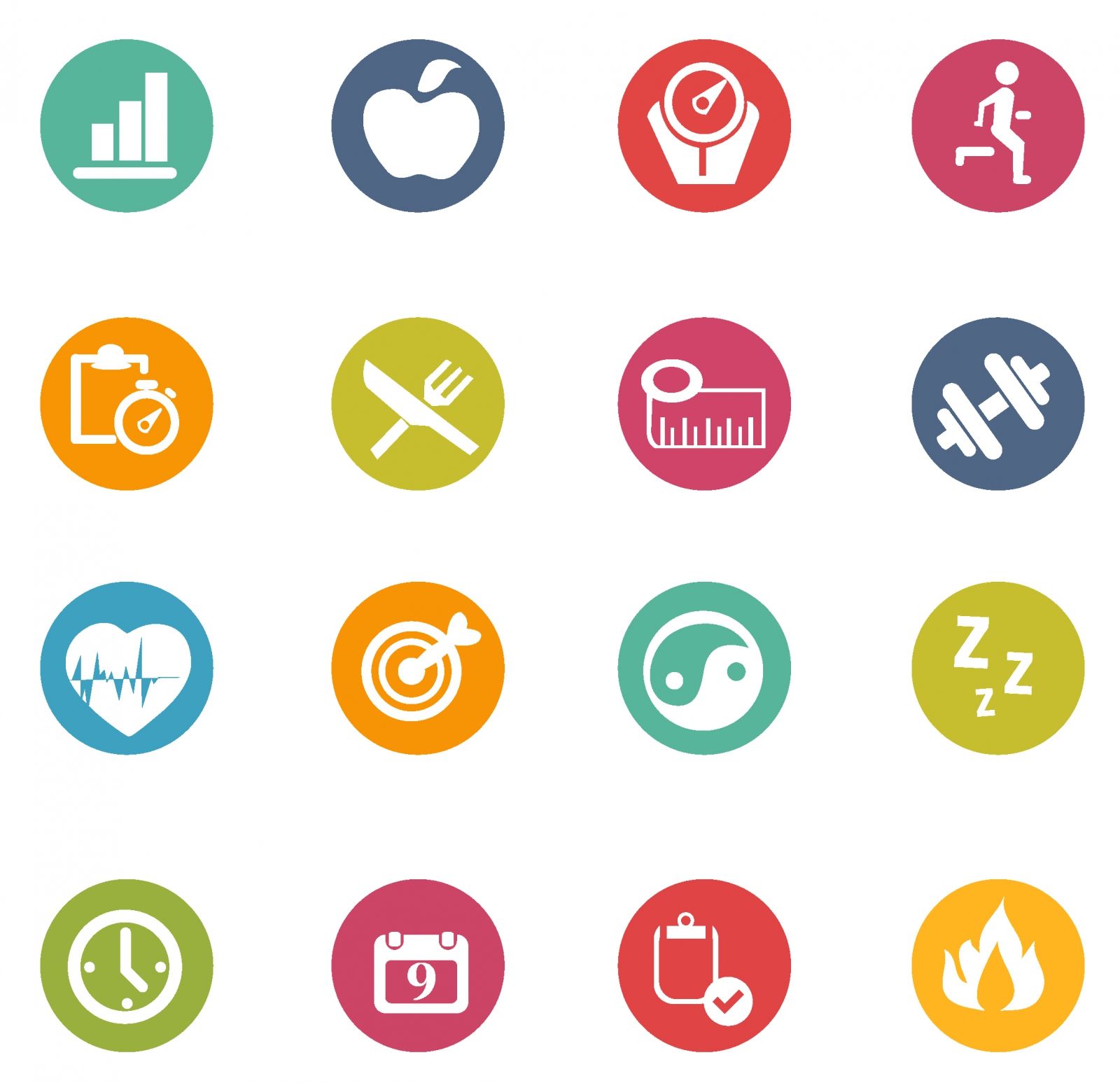 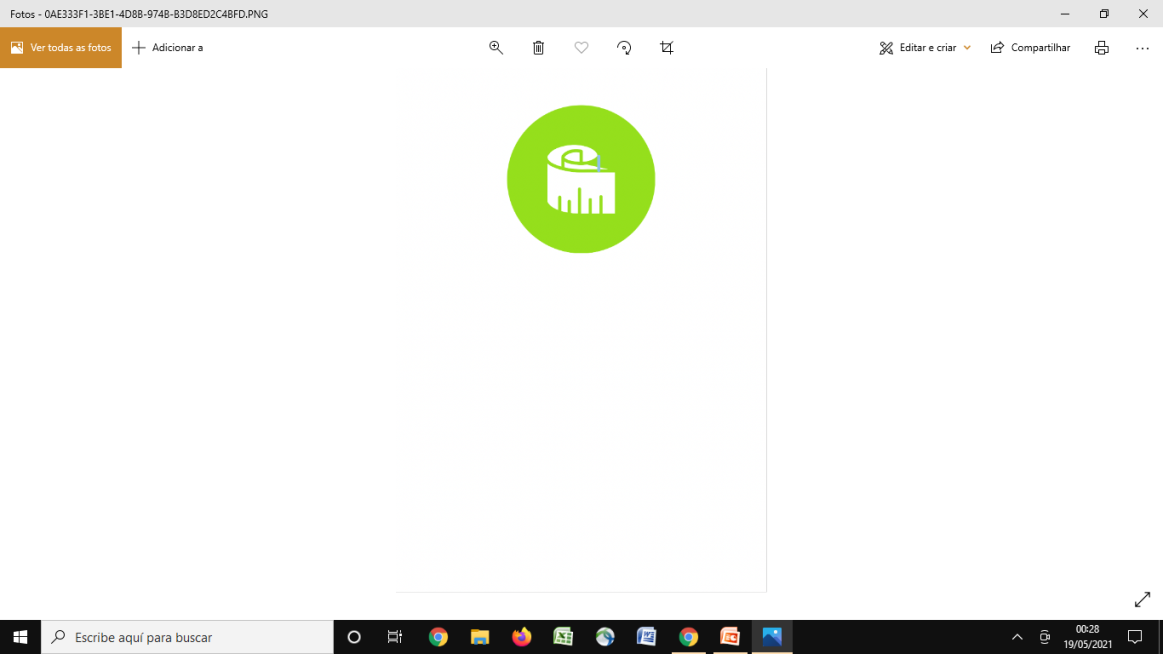 Não possuir computador com internet não impede o registro dos dados nos sistemas. Se o seu estabelecimento não dispõe de computador com internet, oriente a equipe para fazer o registro do peso, da altura e dos marcadores de consumo em planilhas manuais, e entre em contato com a coordenação responsável pelo SISVAN em sua regional de saúde ou Secretaria Municipal de Saúde, para pactuar a digitação dos dados.
Fonte: BRASIL, 2022.
Vigilância Alimentar e Nutricional na Linha de Cuidado para Sobrepeso e Obesidade
[Speaker Notes: Objetivo da VAN 🡪 Marco de Referência da Vigilância Alimentar e Nutricional (2015).

A coleta desses dados para a VAN é uma atividade inserida na rotina dos serviços da Atenção Primária à Saúde (APS), nas Unidades Básicas de Saúde (UBS) ou por meio da Estratégia Saúde da Família, e deve ser executada com os usuários do SUS, de todas as fases do curso da vida, seguindo recomendações nacionais, e em momentos oportunos, como atendimento individual, visita domiciliar ou em atividades coletivas.]
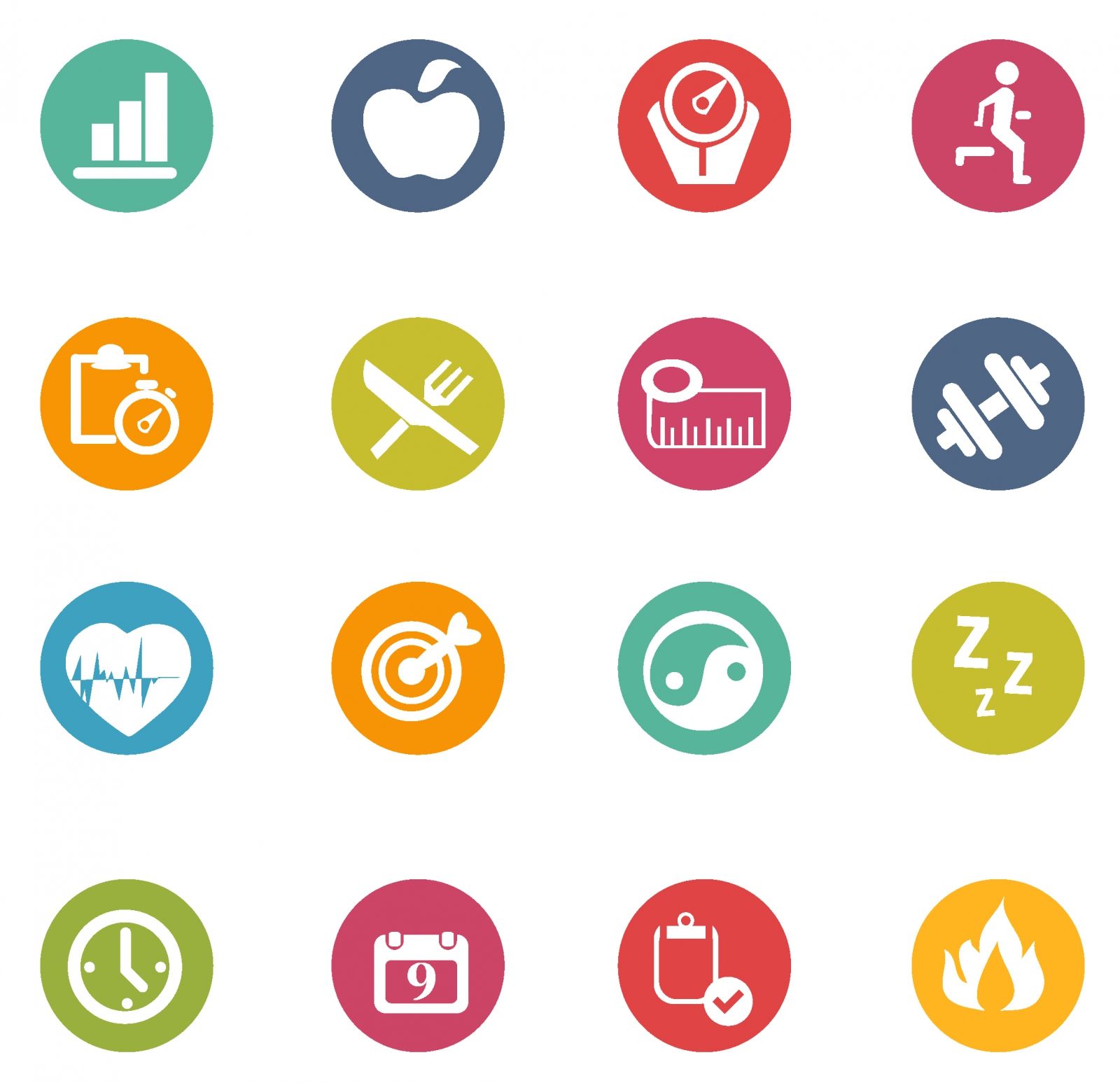 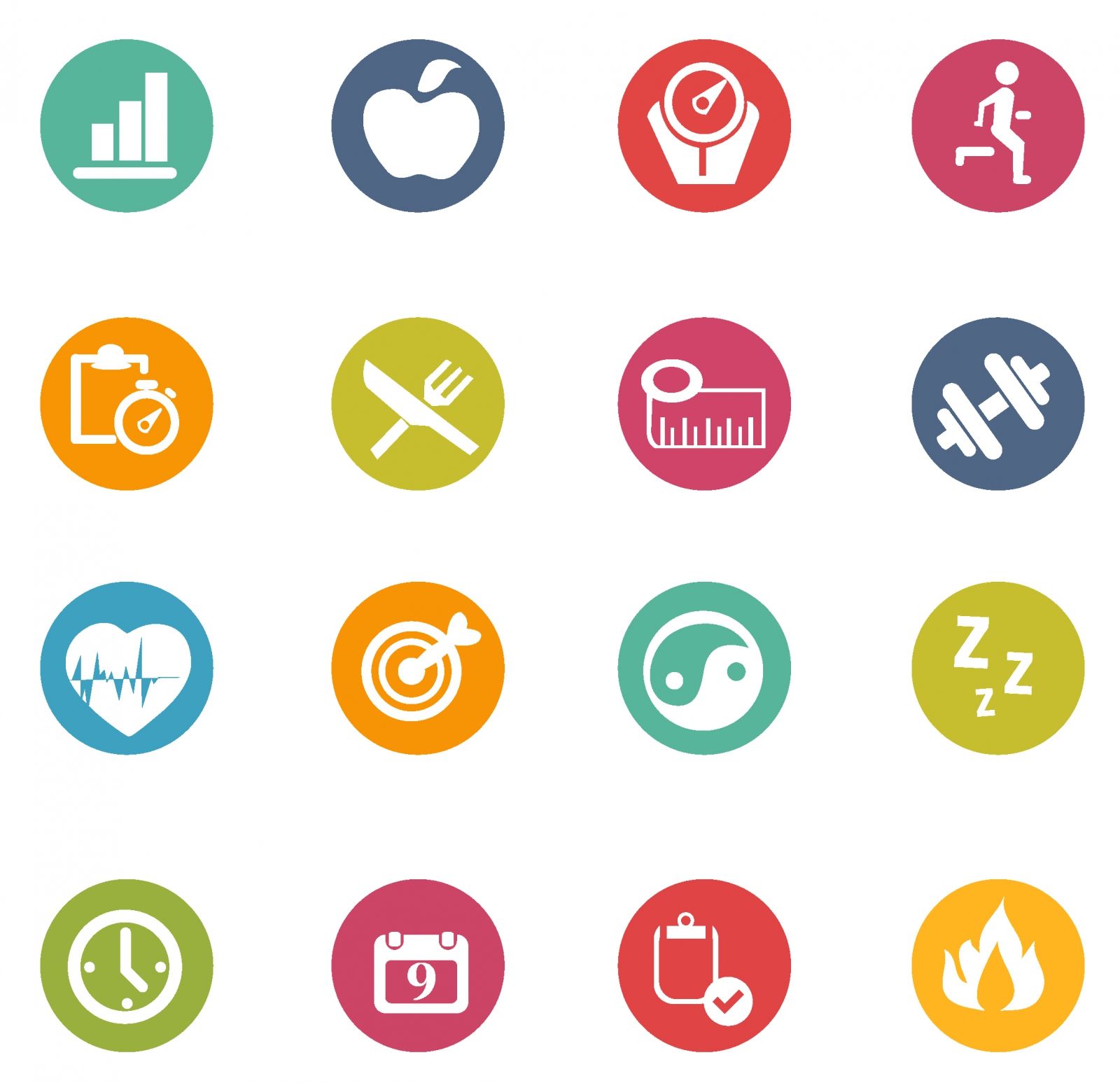 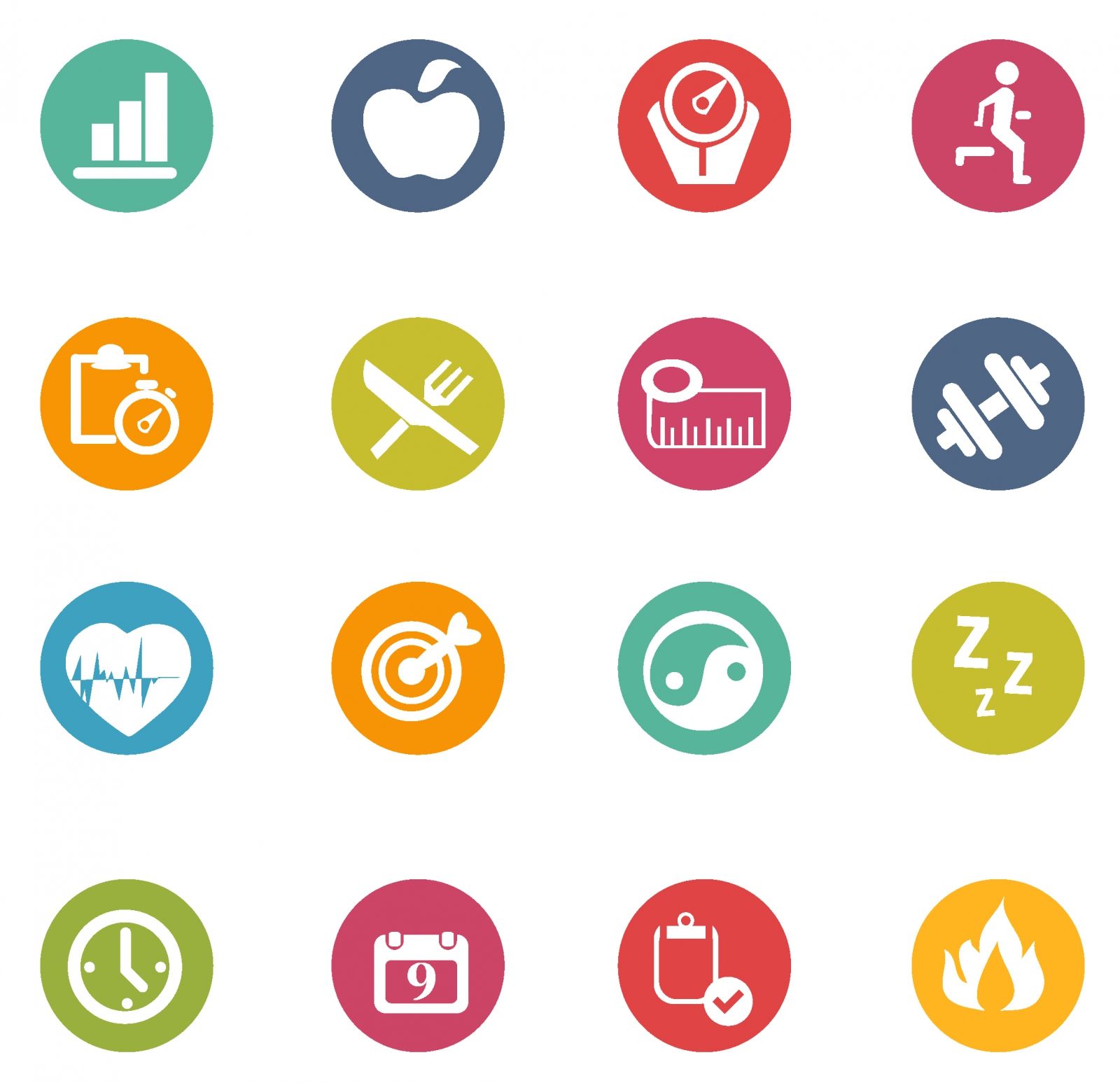 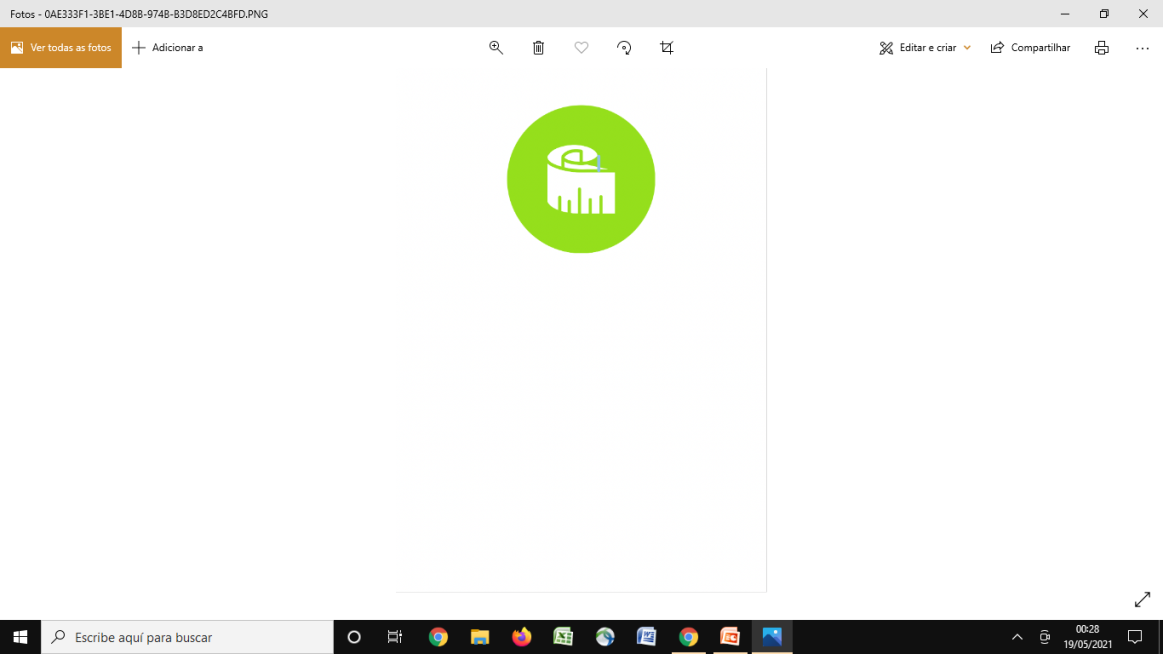 Como estruturar a VAN
Recursos humanos
Fonte: BRASIL, 2022.
Vigilância Alimentar e Nutricional na Linha de Cuidado para Sobrepeso e Obesidade
[Speaker Notes: Objetivo da VAN 🡪 Marco de Referência da Vigilância Alimentar e Nutricional (2015).

A coleta desses dados para a VAN é uma atividade inserida na rotina dos serviços da Atenção Primária à Saúde (APS), nas Unidades Básicas de Saúde (UBS) ou por meio da Estratégia Saúde da Família, e deve ser executada com os usuários do SUS, de todas as fases do curso da vida, seguindo recomendações nacionais, e em momentos oportunos, como atendimento individual, visita domiciliar ou em atividades coletivas.]
Como estruturar a VAN
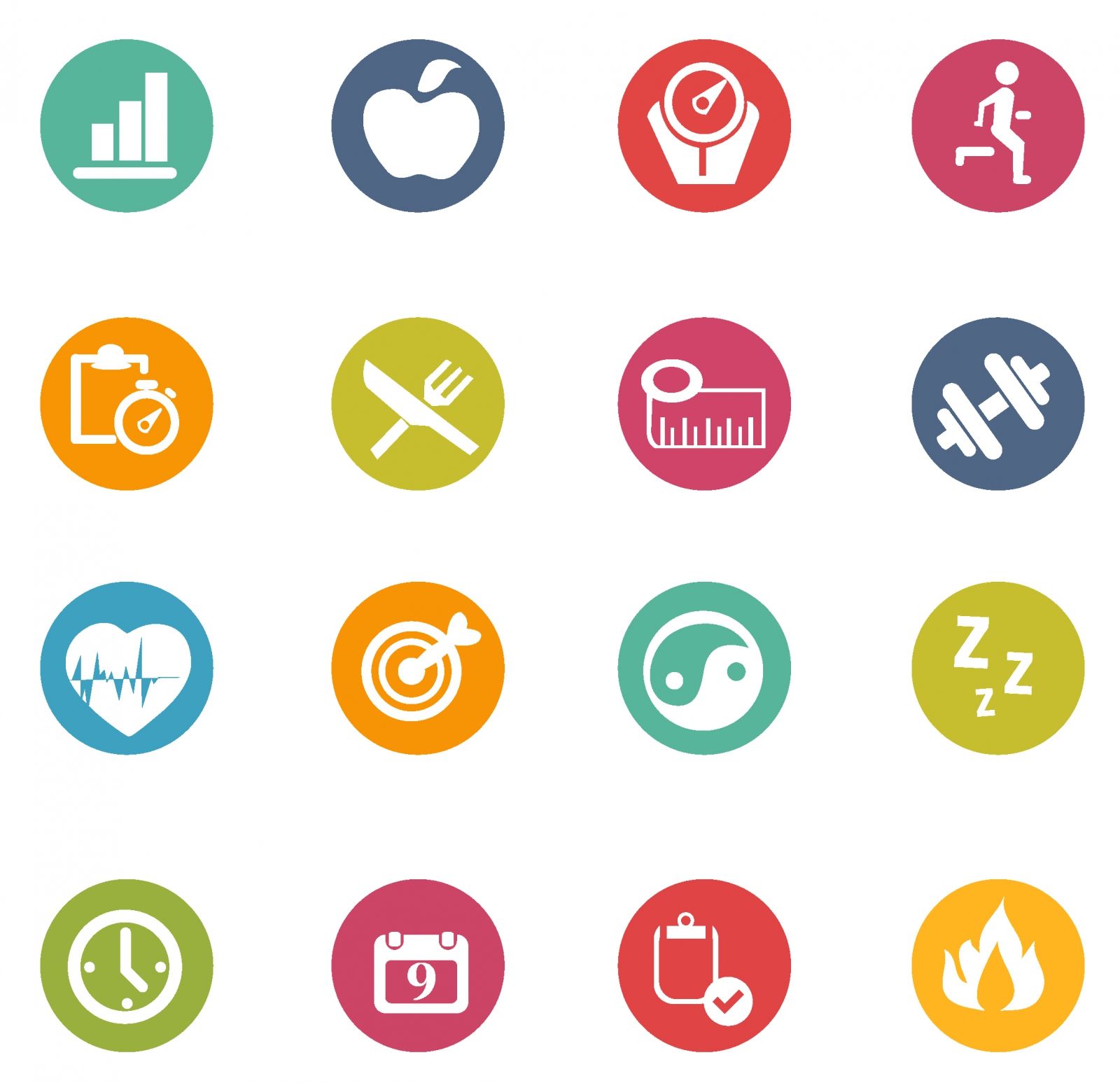 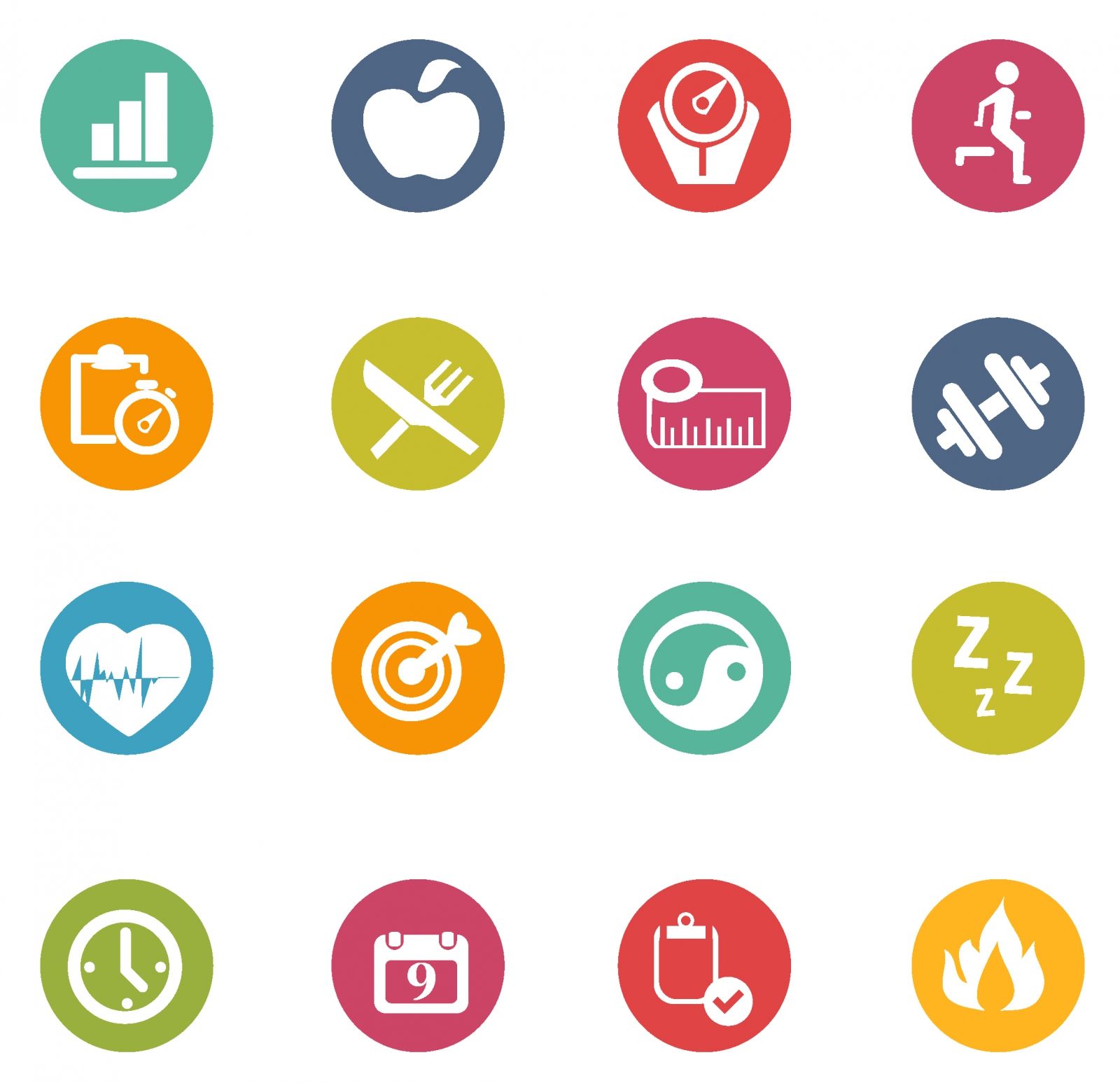 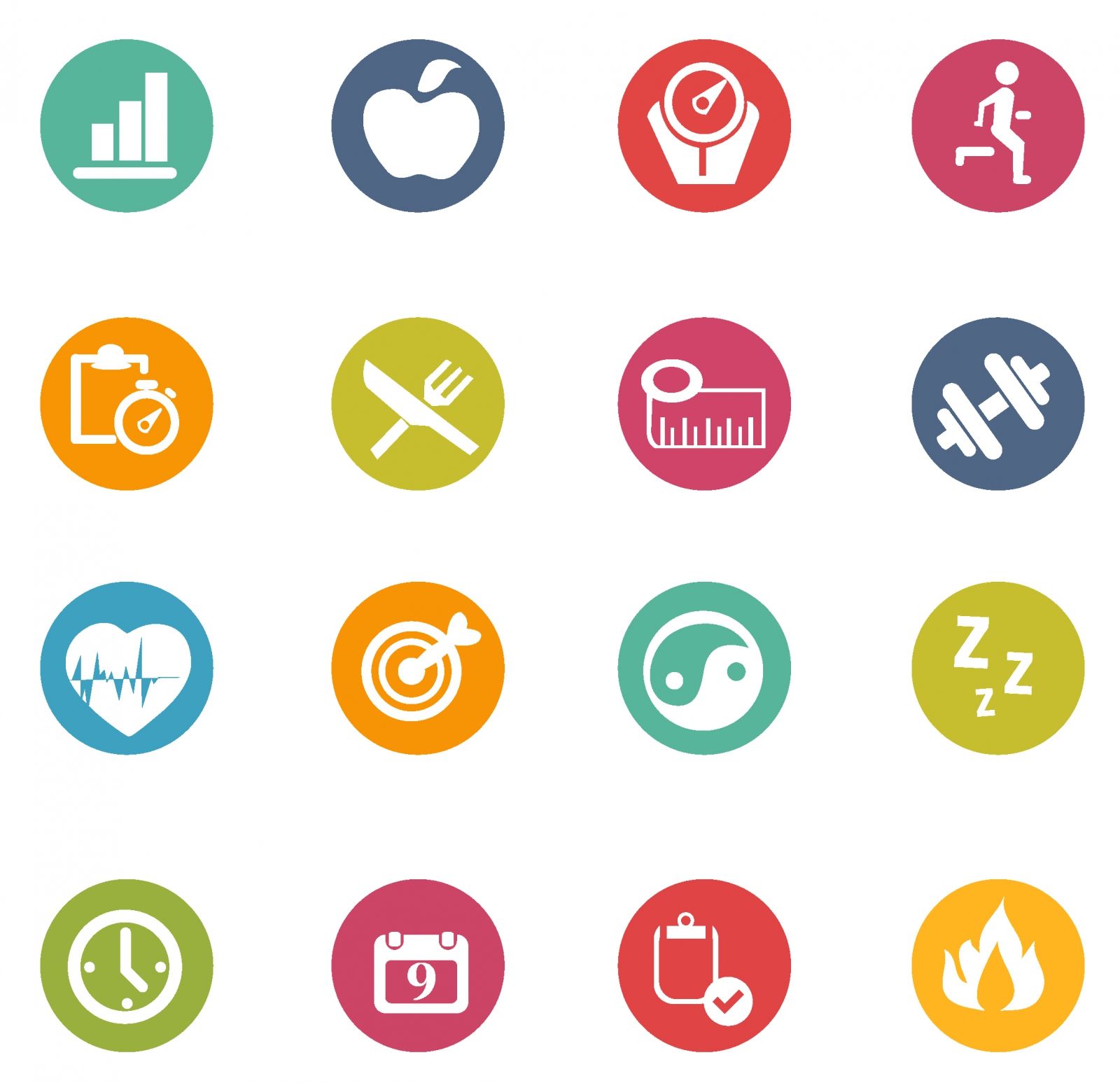 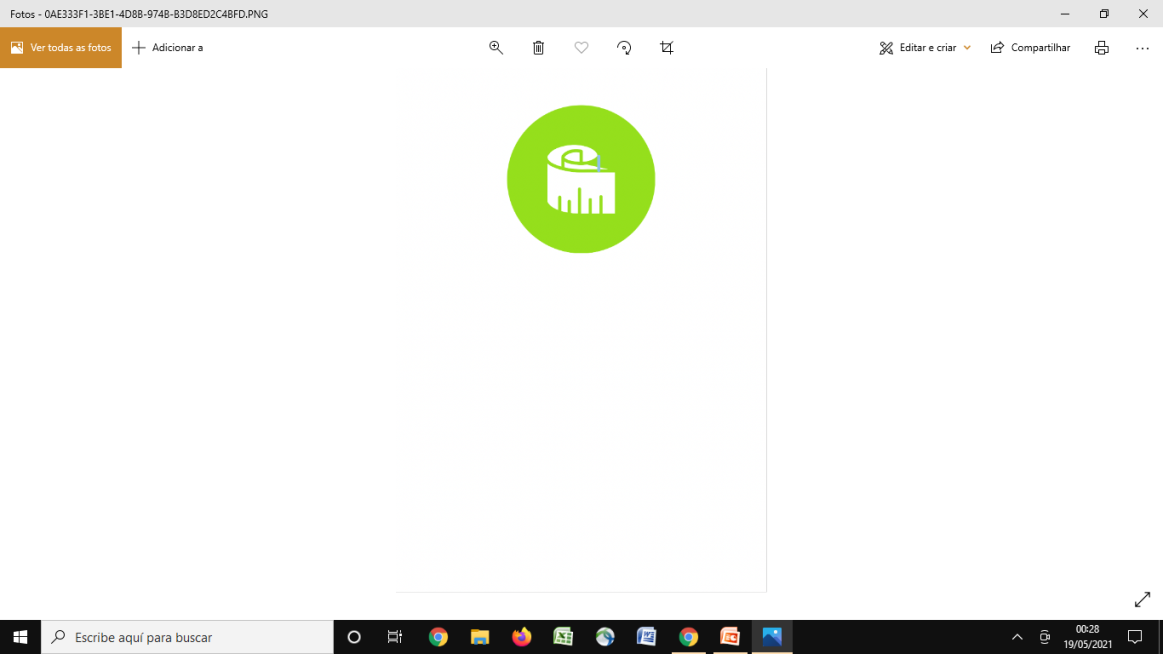 Recursos Financeiro
Fonte: BRASIL, 2022.
Vigilância Alimentar e Nutricional na Linha de Cuidado para Sobrepeso e Obesidade
[Speaker Notes: Objetivo da VAN 🡪 Marco de Referência da Vigilância Alimentar e Nutricional (2015).

A coleta desses dados para a VAN é uma atividade inserida na rotina dos serviços da Atenção Primária à Saúde (APS), nas Unidades Básicas de Saúde (UBS) ou por meio da Estratégia Saúde da Família, e deve ser executada com os usuários do SUS, de todas as fases do curso da vida, seguindo recomendações nacionais, e em momentos oportunos, como atendimento individual, visita domiciliar ou em atividades coletivas.]
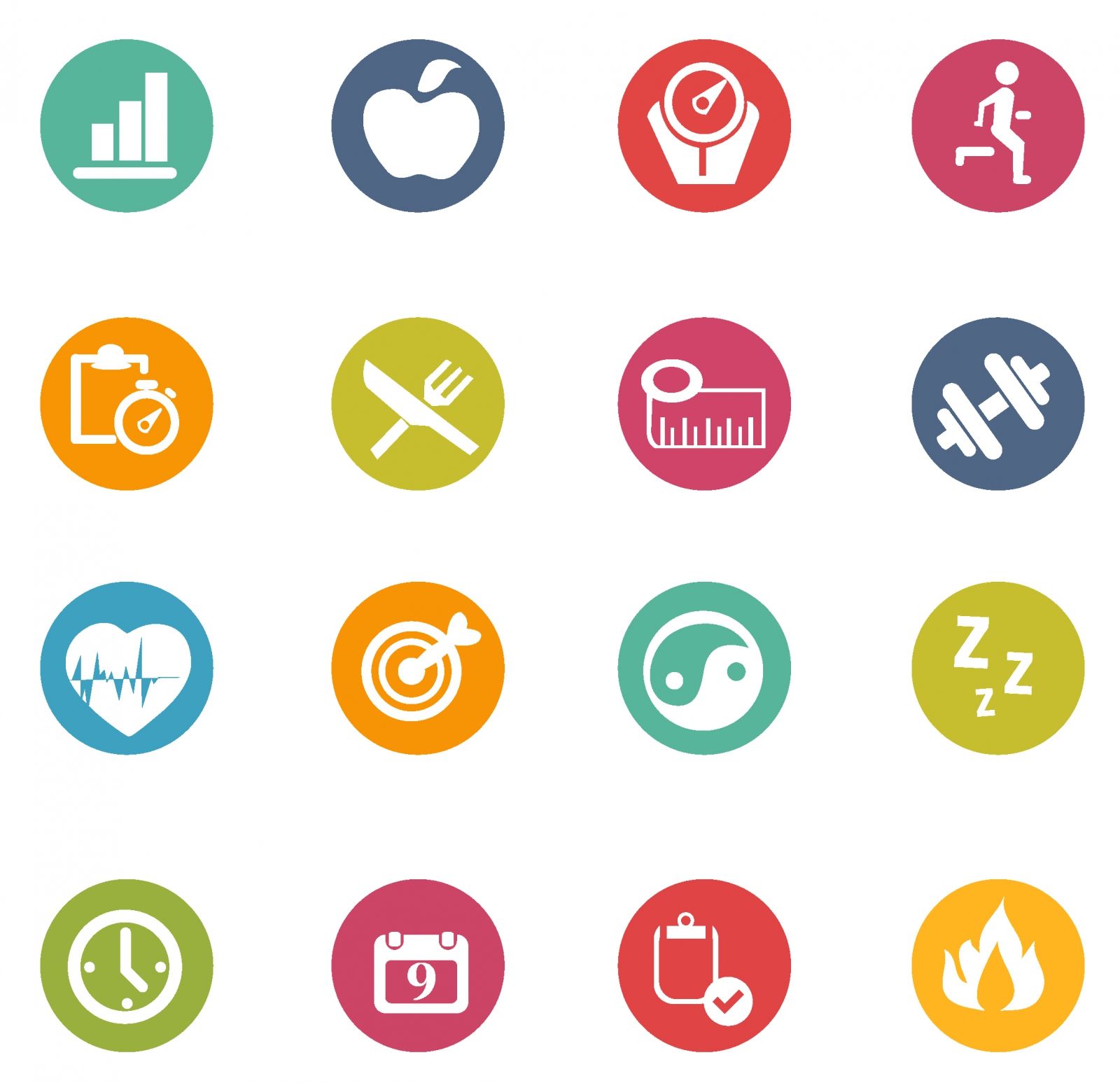 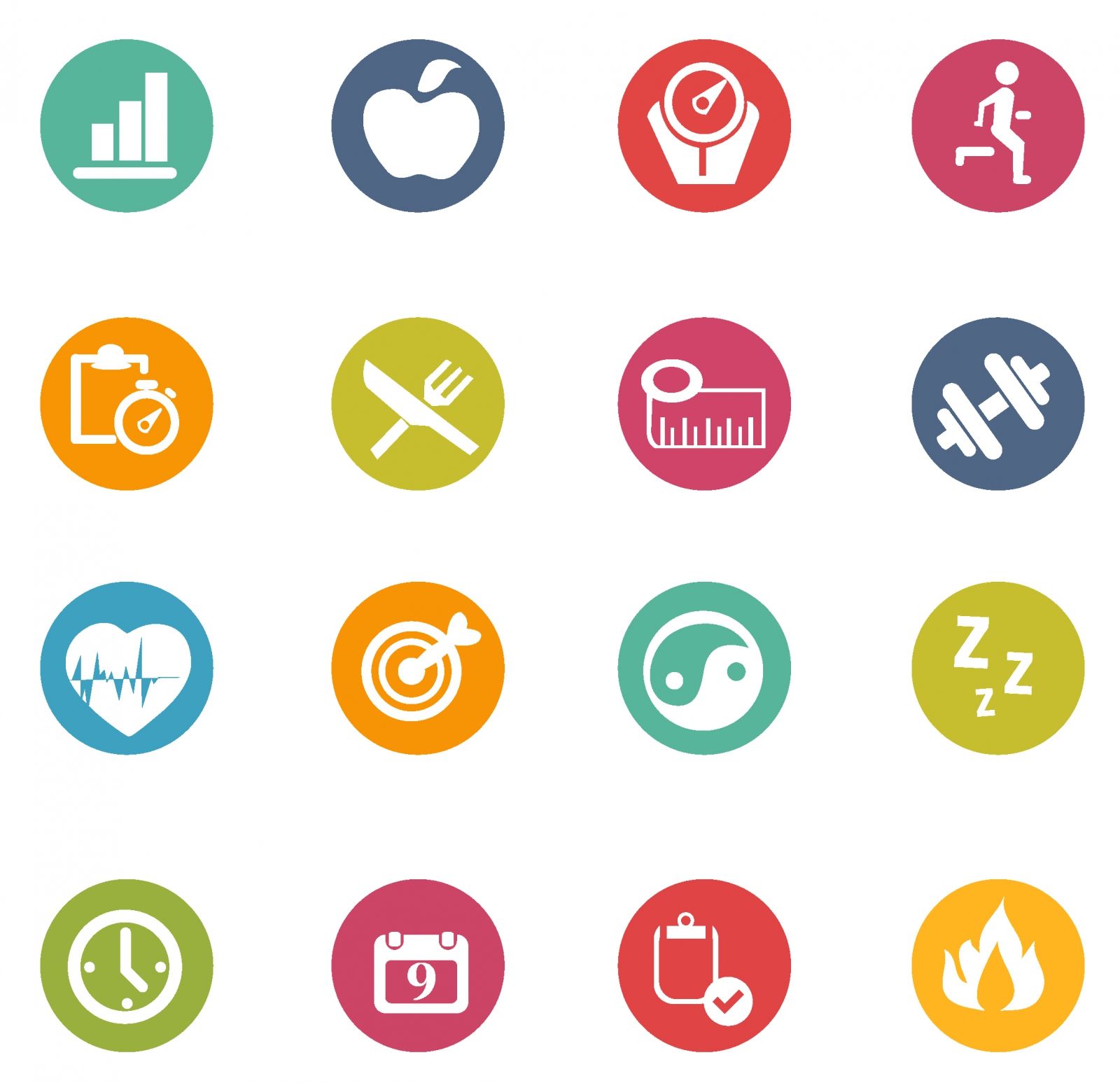 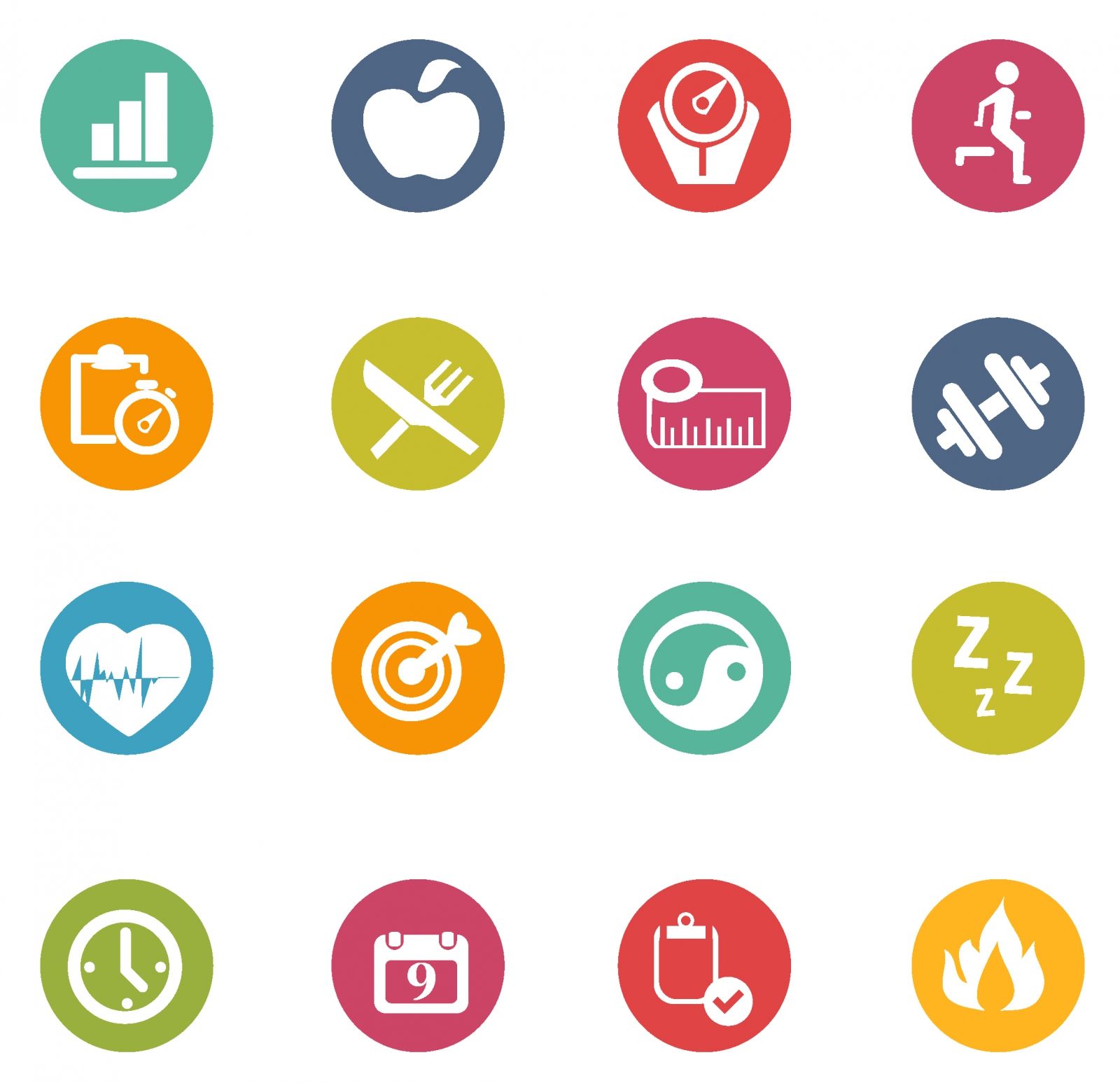 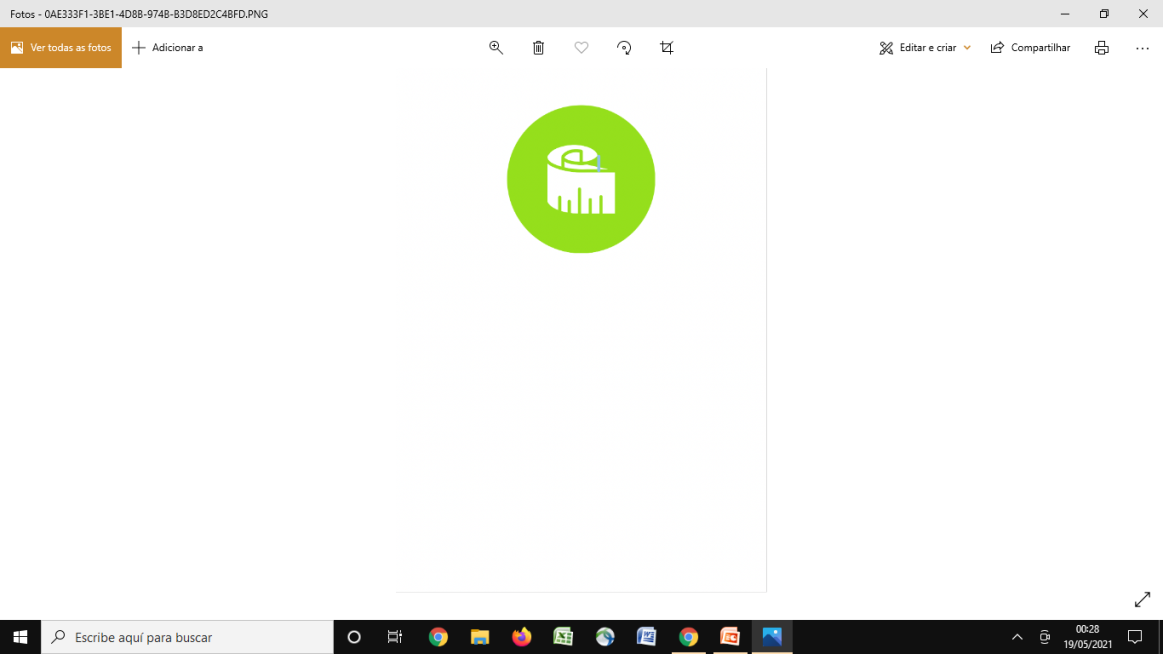 Atitude de Vigilância
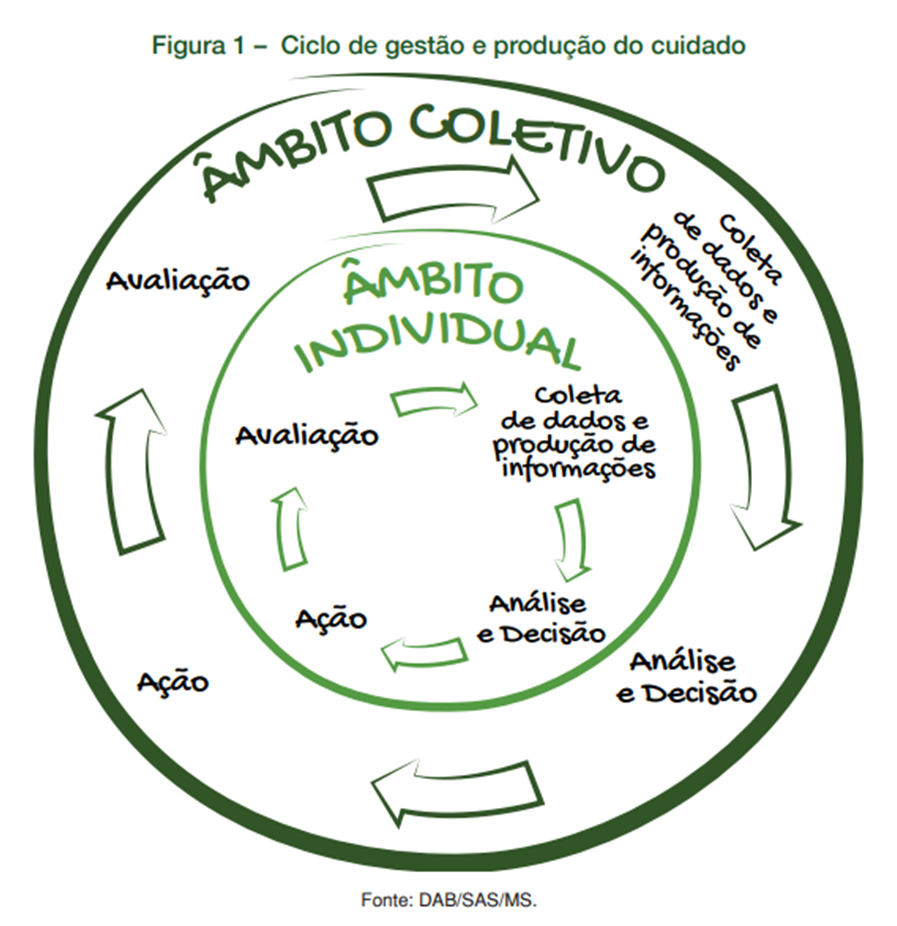 Ciclo de Gestão e Produção do Cuidado
Vigilância Alimentar e Nutricional na Linha de Cuidado para Sobrepeso e Obesidade
[Speaker Notes: Para exercer atitude de vigilância, recomenda-se utilizar como referência o Ciclo de Gestão e Produção do Cuidado, ilustrado na Figura 1. Esse ciclo abrange etapas de coleta de dados e produção de informações, de análise e decisão, de ação e de avaliação que podem ocorrer simultaneamente ou em momentos distintos, tanto no âmbito individual como nos atendimentos de rotina na UBS ou em domicílio, quanto no coletivo, quando se analisam as informações consolidadas por território.Conteúdo: ciclo de gestão e produção do cuidado 🡪 Marco de Referência da Vigilância Alimentar e Nutricional (2015).]
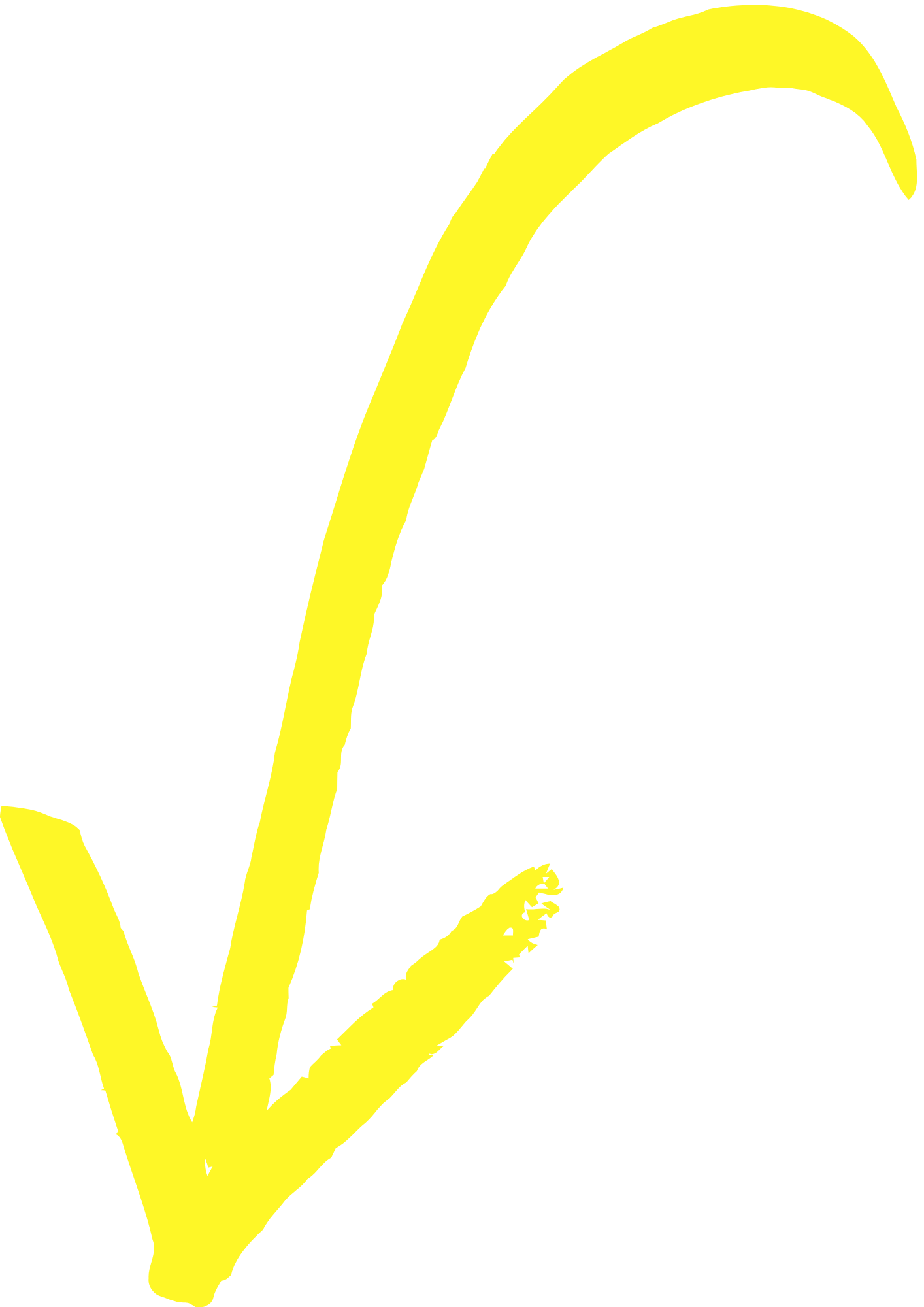 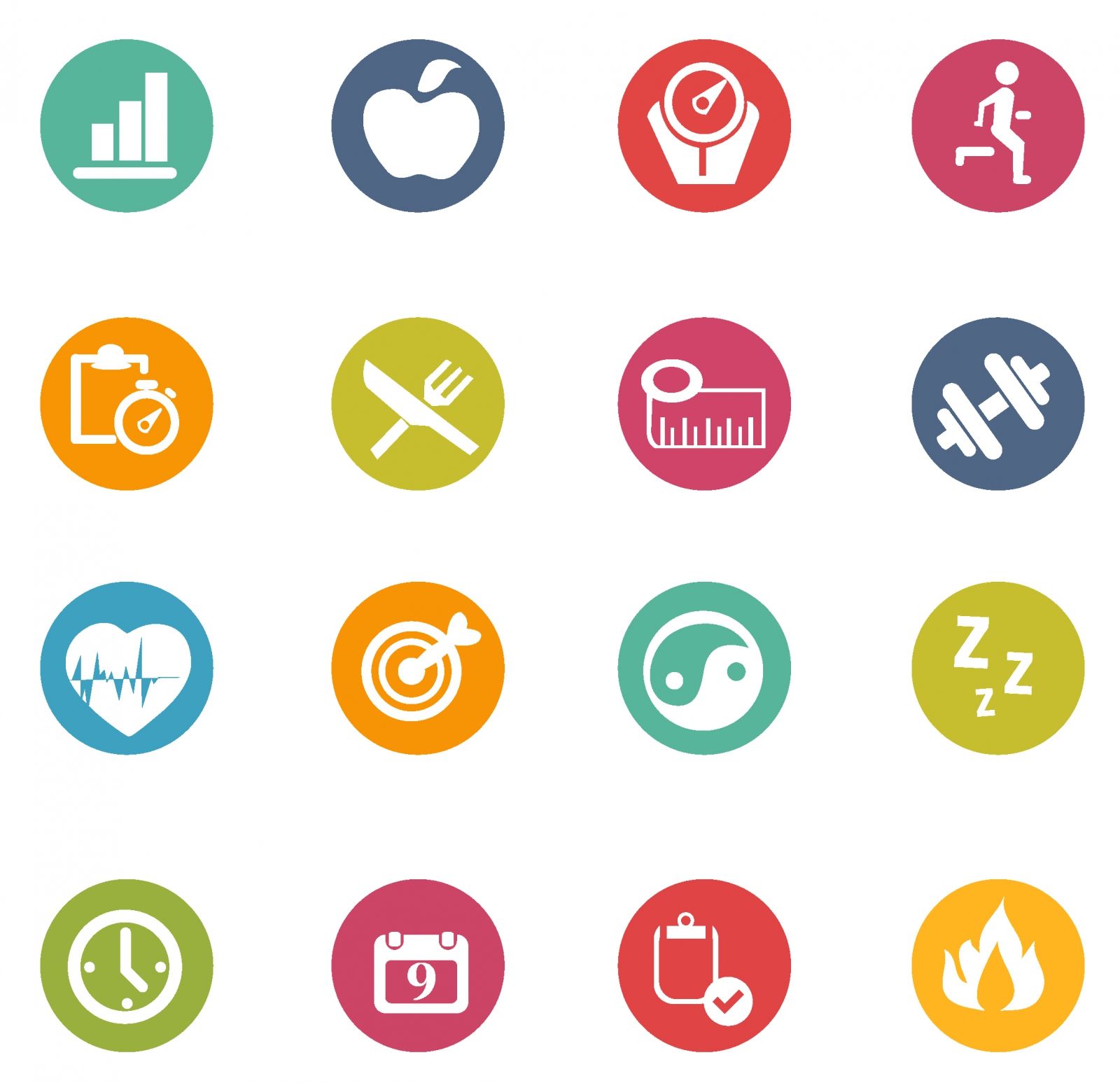 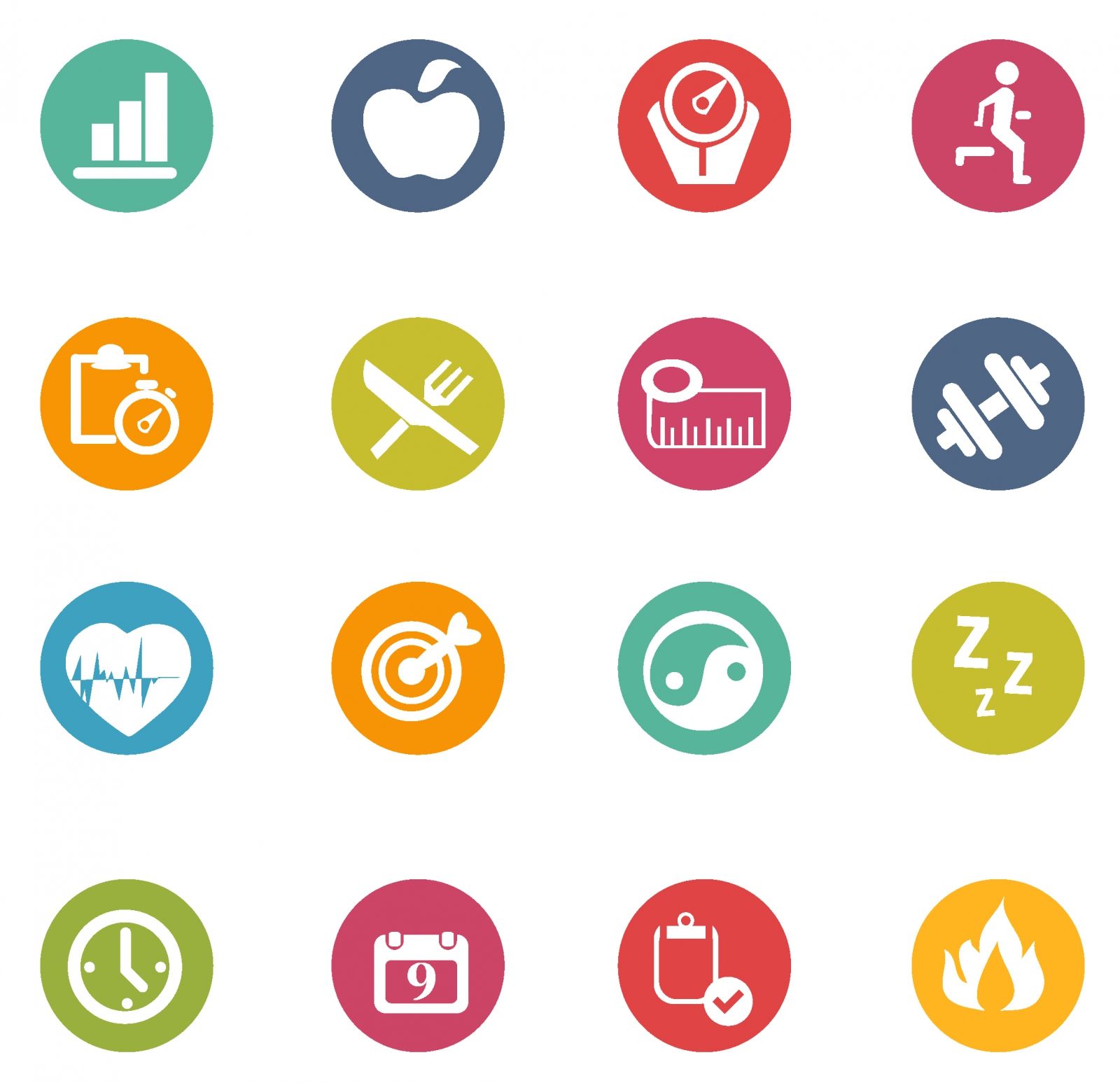 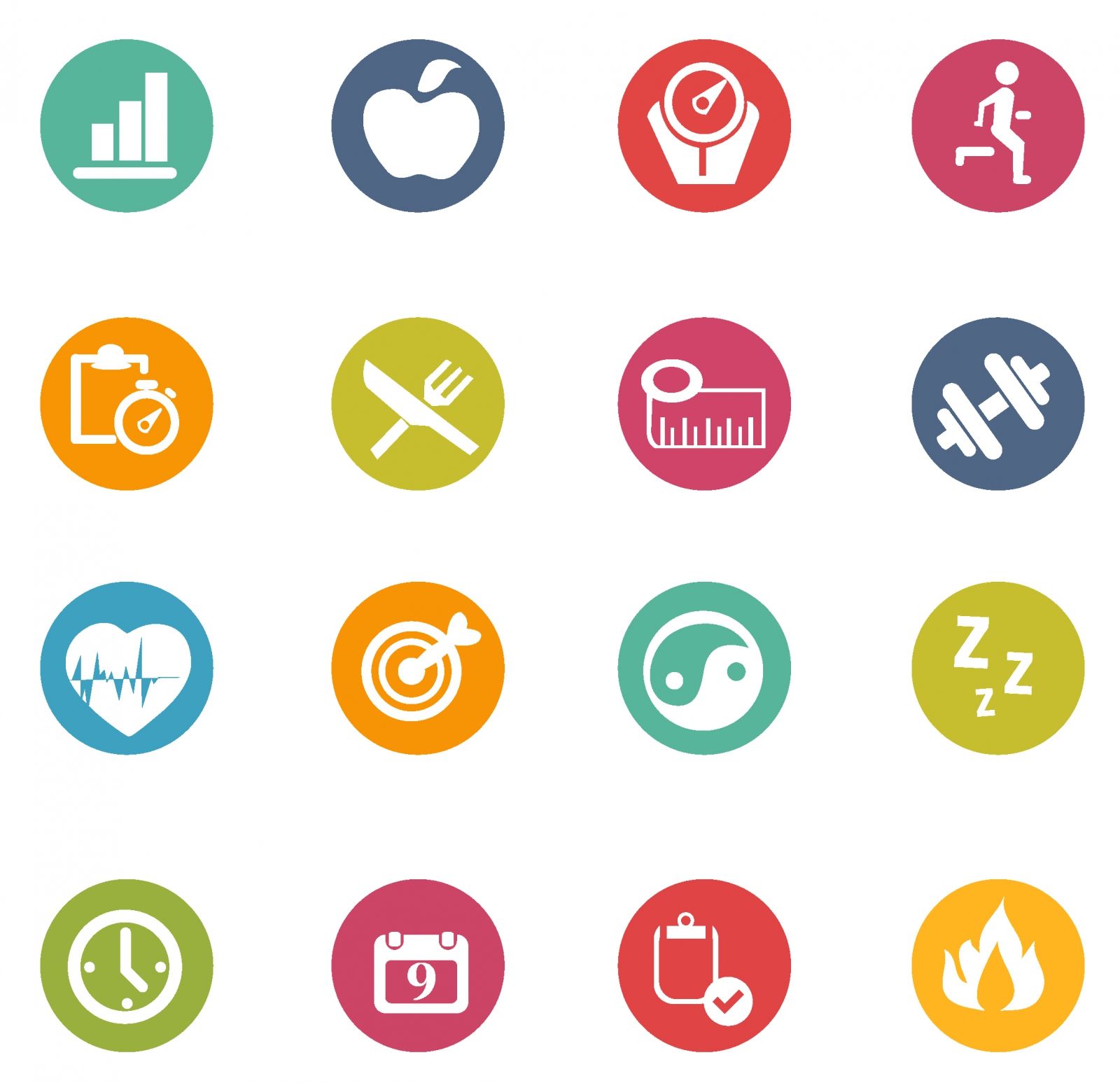 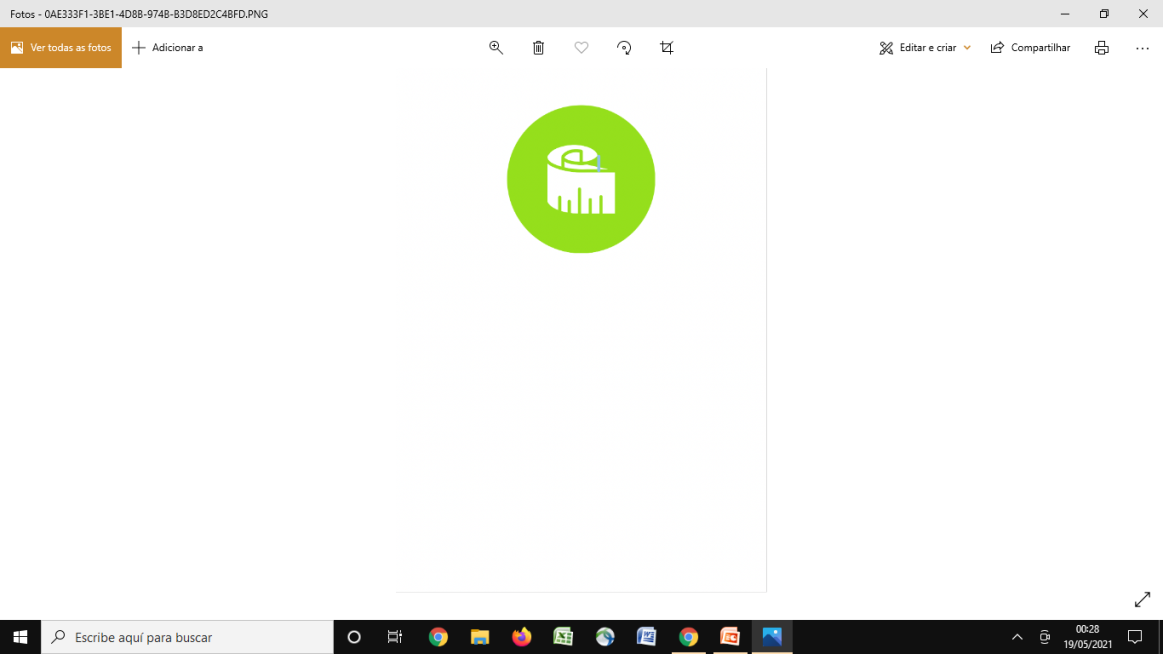 Ciclo de Gestão e Produção do Cuidado
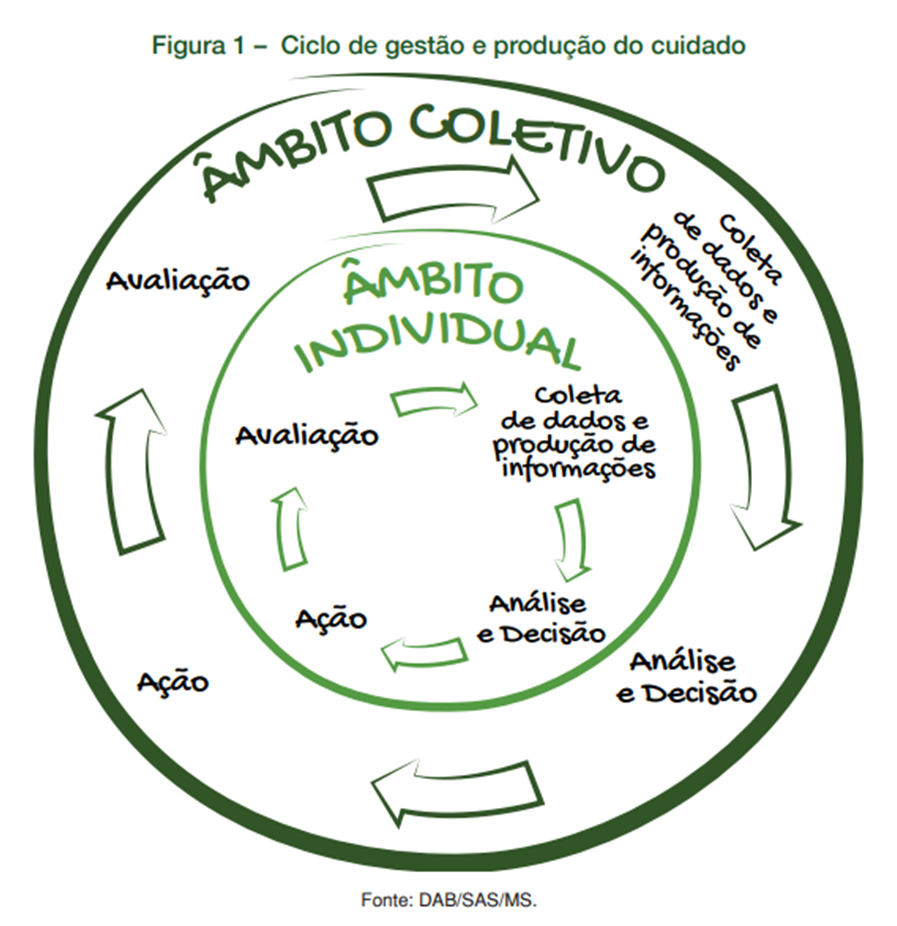 Vigilância Alimentar e Nutricional na Linha de Cuidado para Sobrepeso e Obesidade
[Speaker Notes: Para exercer atitude de vigilância, recomenda-se utilizar como referência o Ciclo de Gestão e Produção do Cuidado, ilustrado na Figura 1. Esse ciclo abrange etapas de coleta de dados e produção de informações, de análise e decisão, de ação e de avaliação que podem ocorrer simultaneamente ou em momentos distintos, tanto no âmbito individual como nos atendimentos de rotina na UBS ou em domicílio, quanto no coletivo, quando se analisam as informações consolidadas por território.Conteúdo: ciclo de gestão e produção do cuidado 🡪 Marco de Referência da Vigilância Alimentar e Nutricional (2015).]
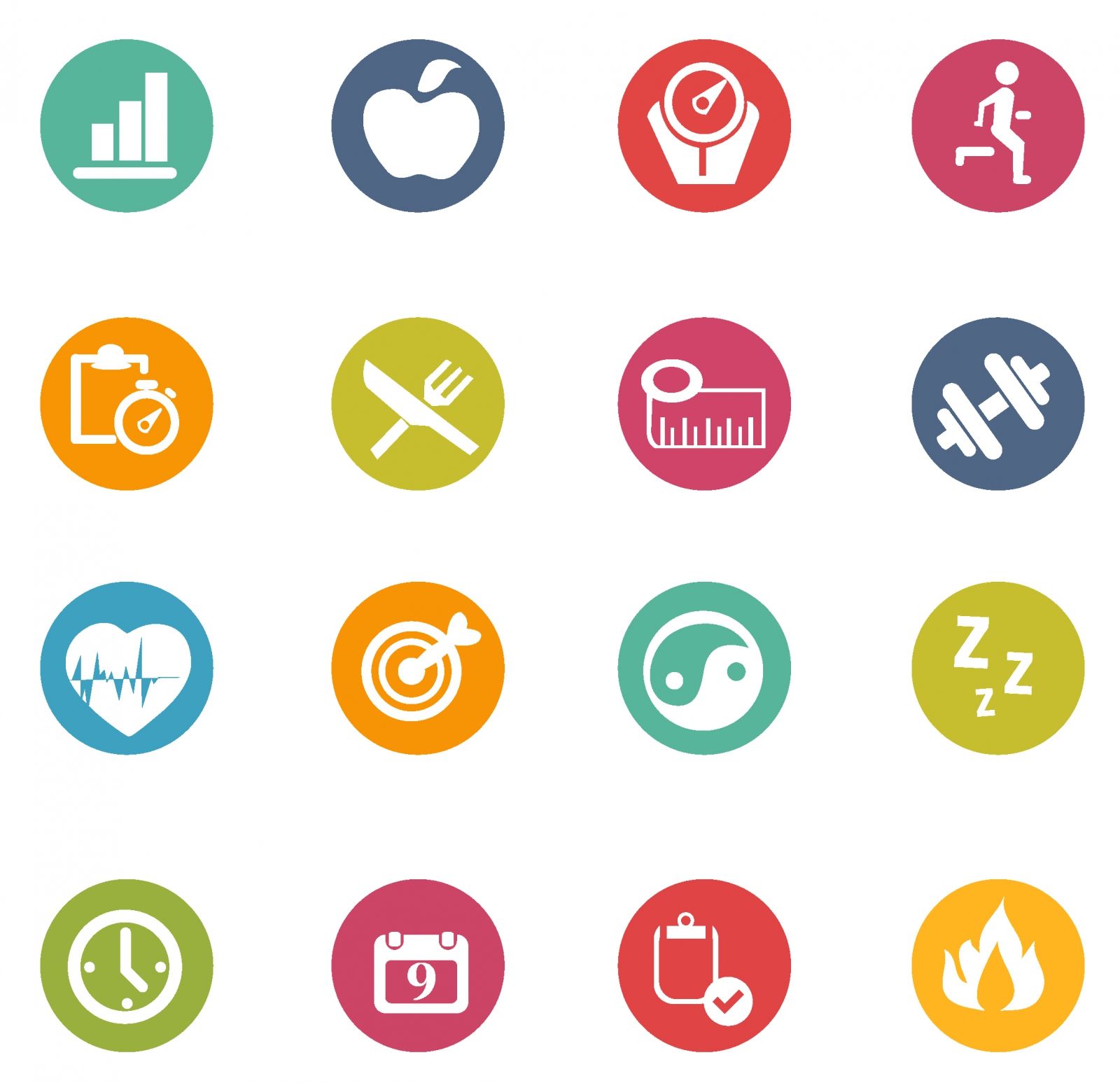 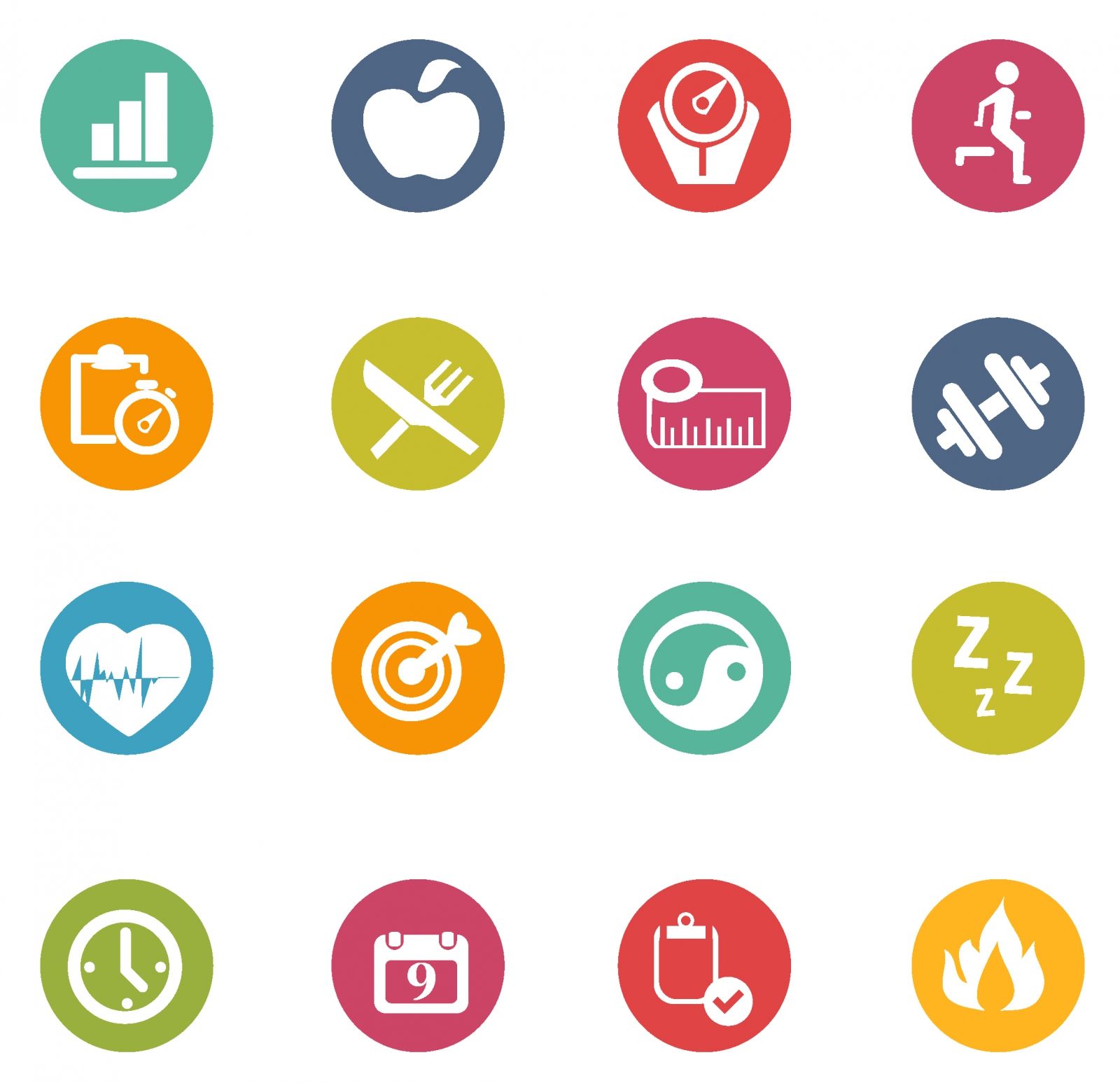 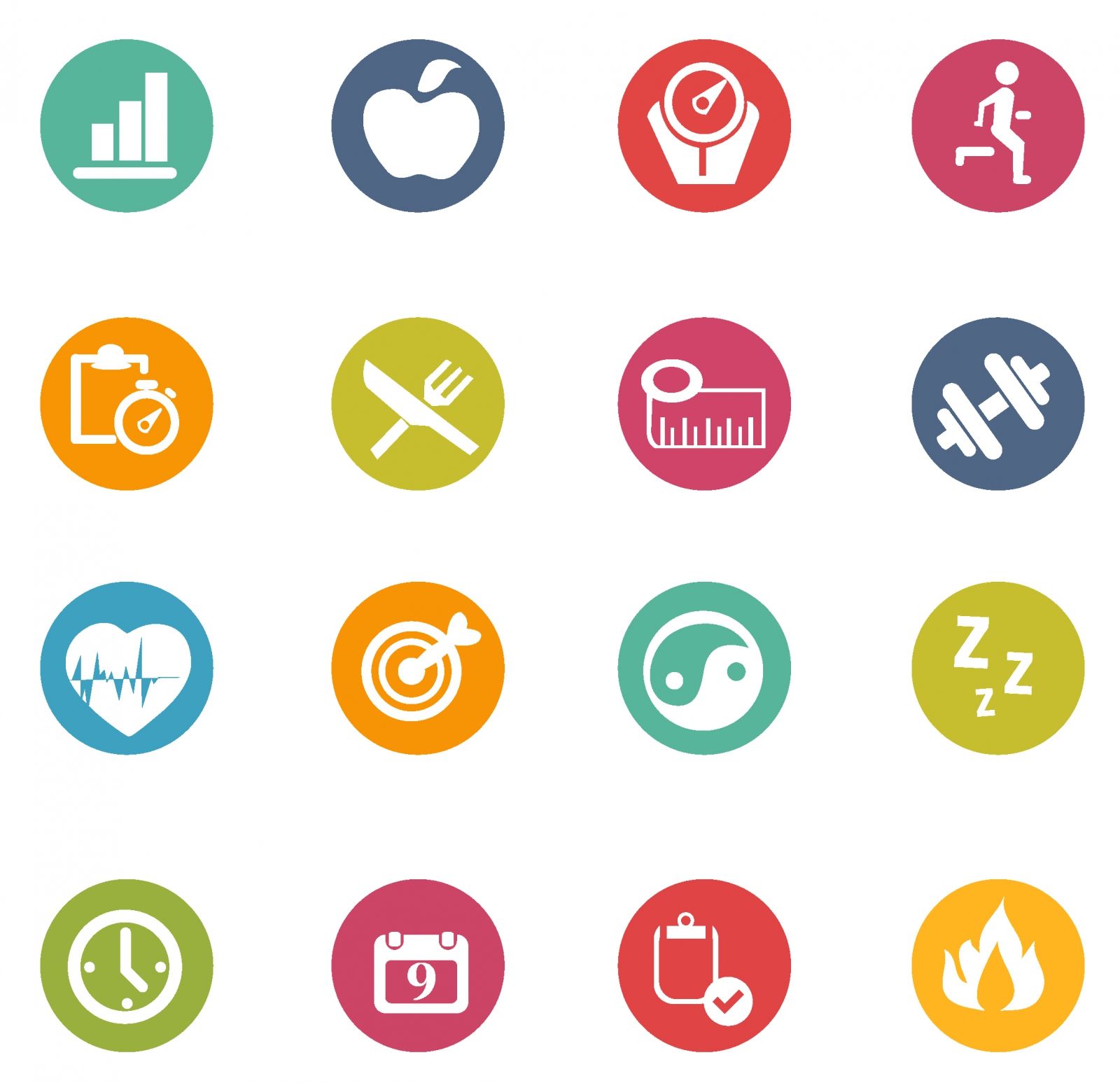 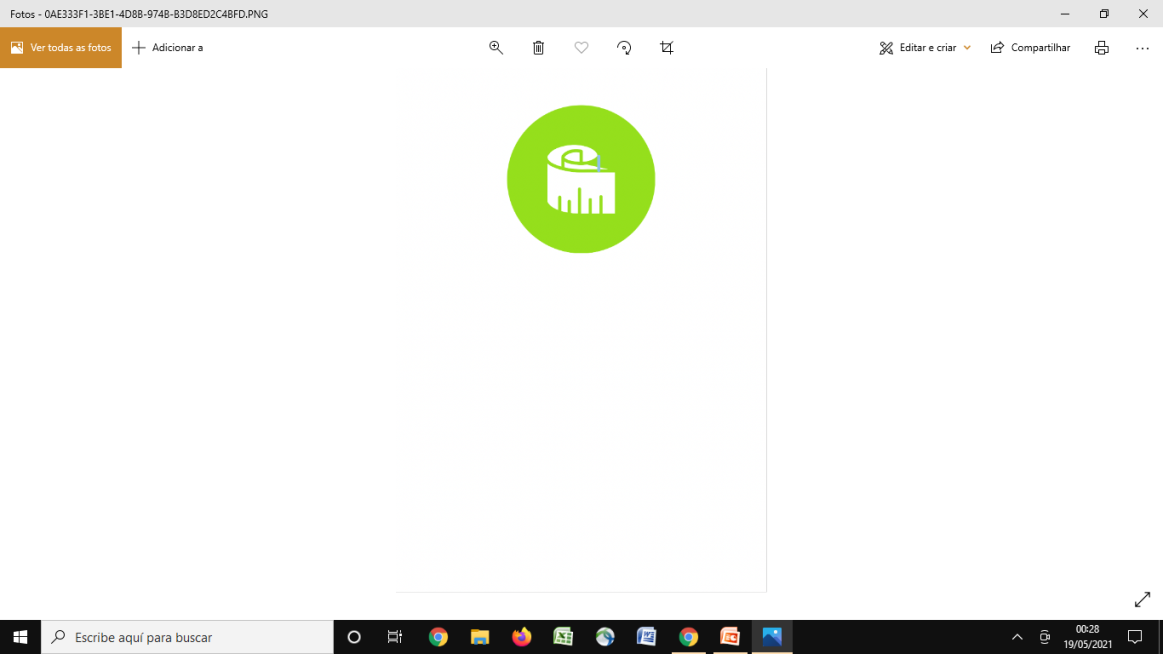 Ciclo de Gestão e Produção do Cuidado
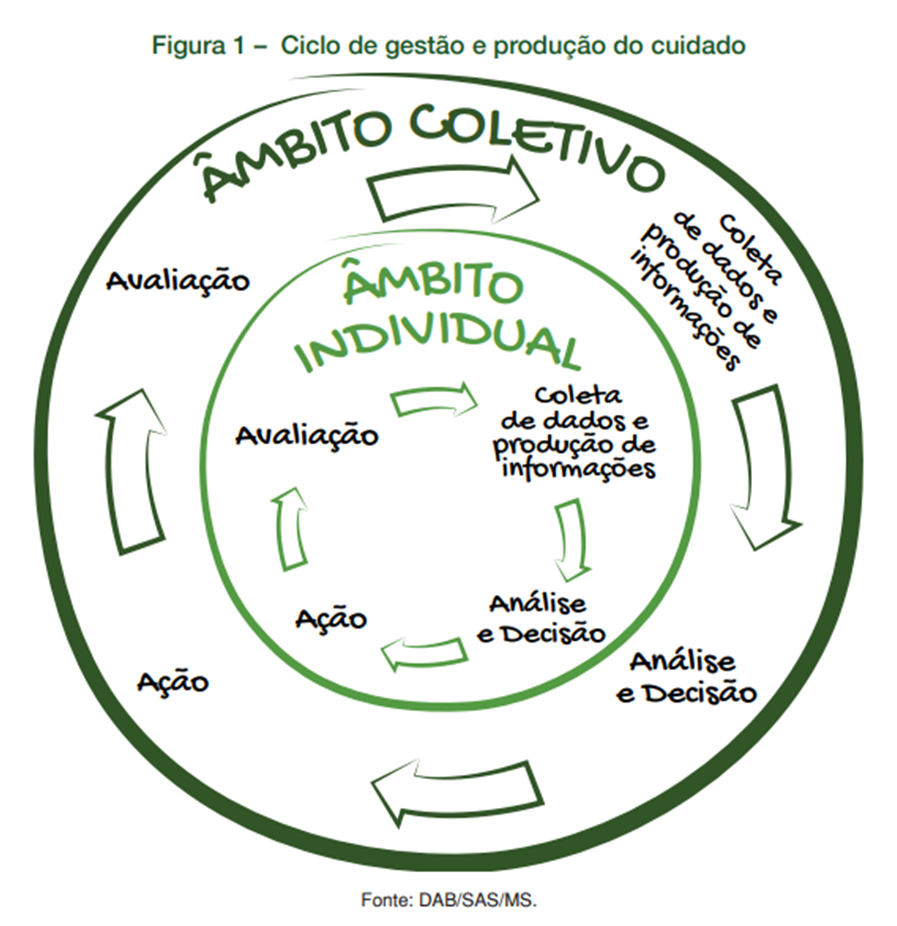 Vigilância Alimentar e Nutricional na Linha de Cuidado para Sobrepeso e Obesidade
[Speaker Notes: Para exercer atitude de vigilância, recomenda-se utilizar como referência o Ciclo de Gestão e Produção do Cuidado, ilustrado na Figura 1. Esse ciclo abrange etapas de coleta de dados e produção de informações, de análise e decisão, de ação e de avaliação que podem ocorrer simultaneamente ou em momentos distintos, tanto no âmbito individual como nos atendimentos de rotina na UBS ou em domicílio, quanto no coletivo, quando se analisam as informações consolidadas por território.Conteúdo: ciclo de gestão e produção do cuidado 🡪 Marco de Referência da Vigilância Alimentar e Nutricional (2015).]
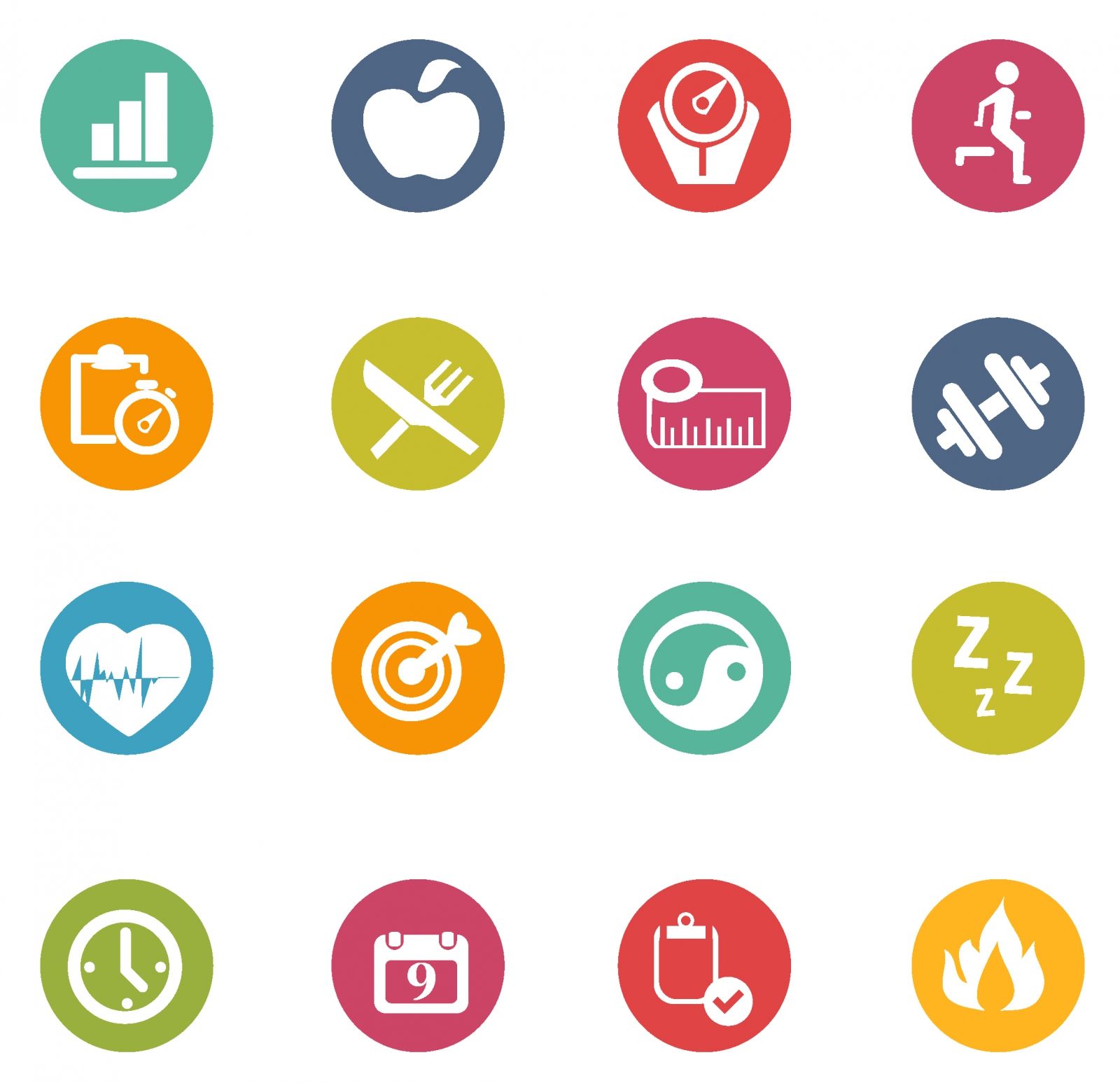 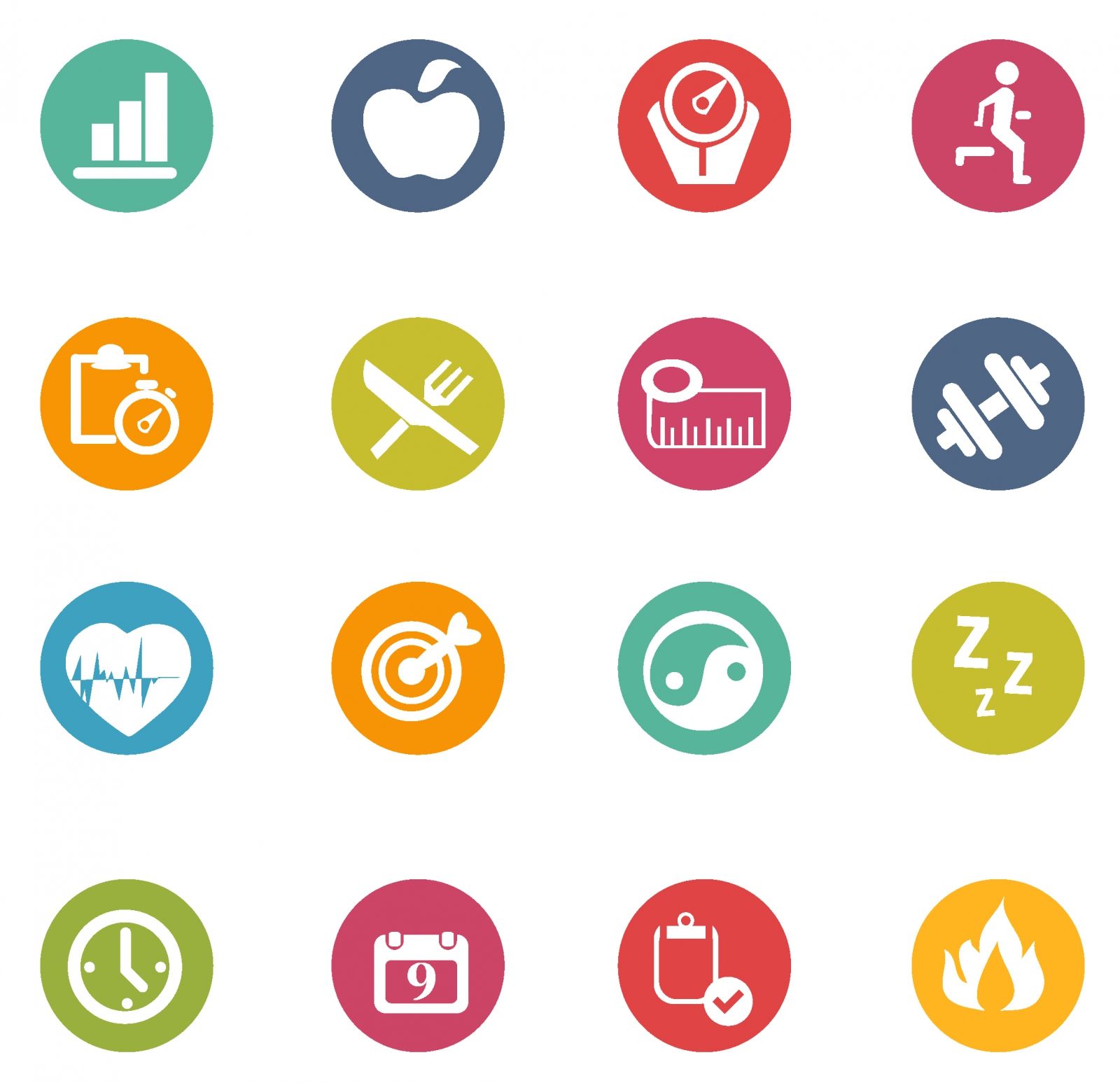 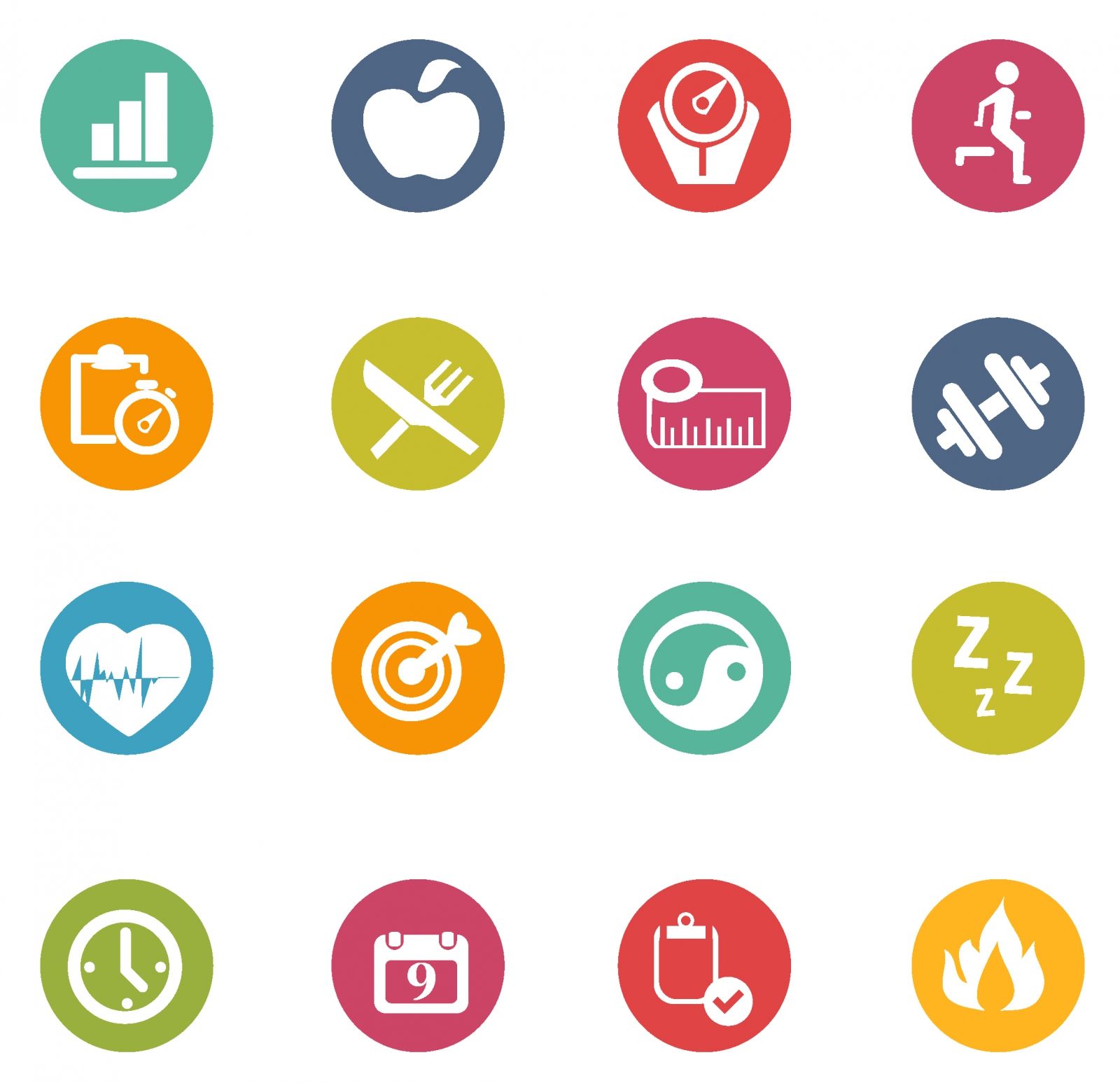 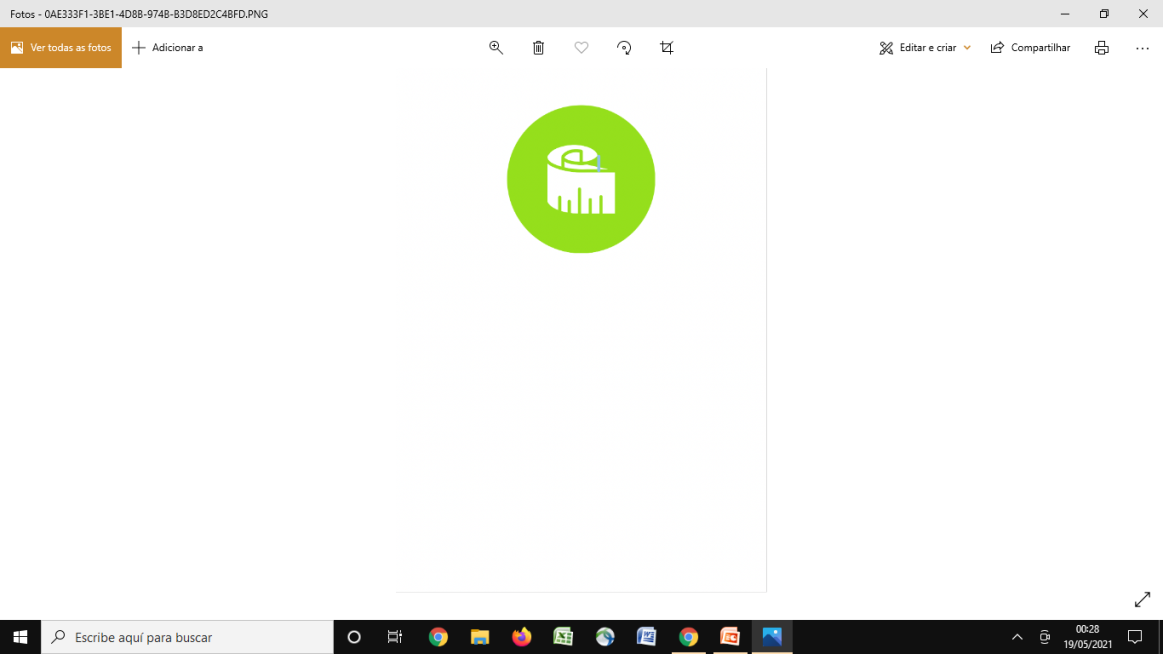 Ciclo de Gestão e Produção do Cuidado
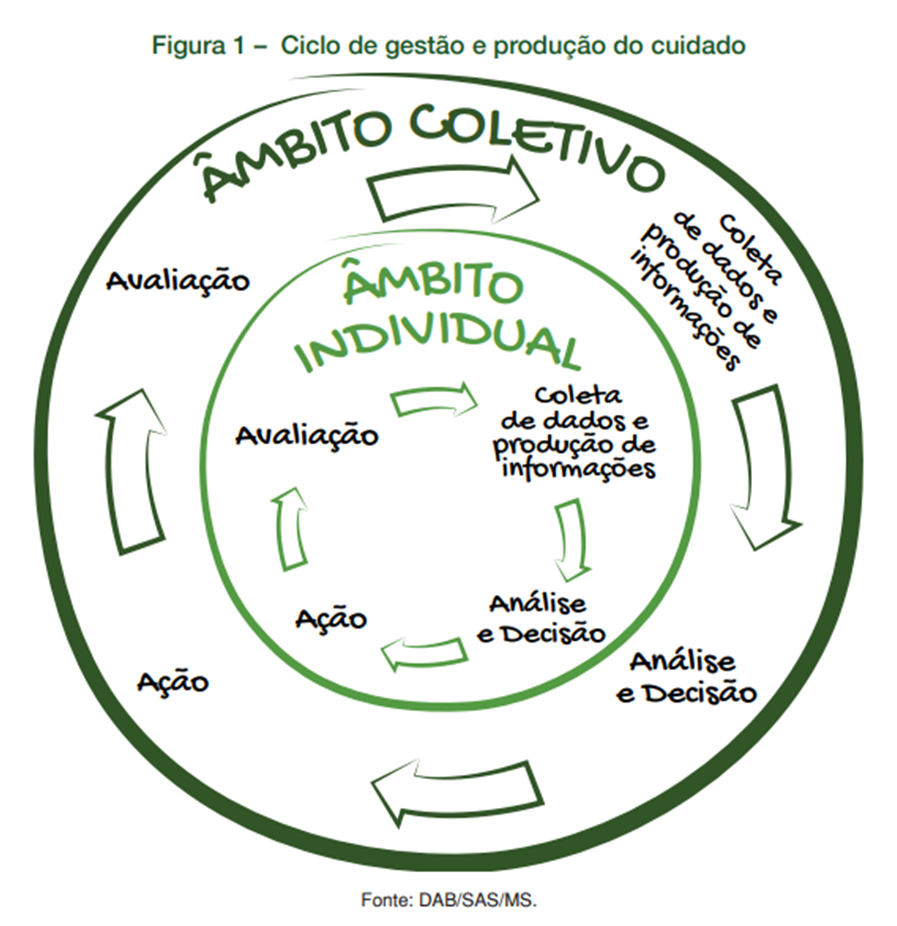 Vigilância Alimentar e Nutricional na Linha de Cuidado para Sobrepeso e Obesidade
[Speaker Notes: Para exercer atitude de vigilância, recomenda-se utilizar como referência o Ciclo de Gestão e Produção do Cuidado, ilustrado na Figura 1. Esse ciclo abrange etapas de coleta de dados e produção de informações, de análise e decisão, de ação e de avaliação que podem ocorrer simultaneamente ou em momentos distintos, tanto no âmbito individual como nos atendimentos de rotina na UBS ou em domicílio, quanto no coletivo, quando se analisam as informações consolidadas por território.Conteúdo: ciclo de gestão e produção do cuidado 🡪 Marco de Referência da Vigilância Alimentar e Nutricional (2015).]
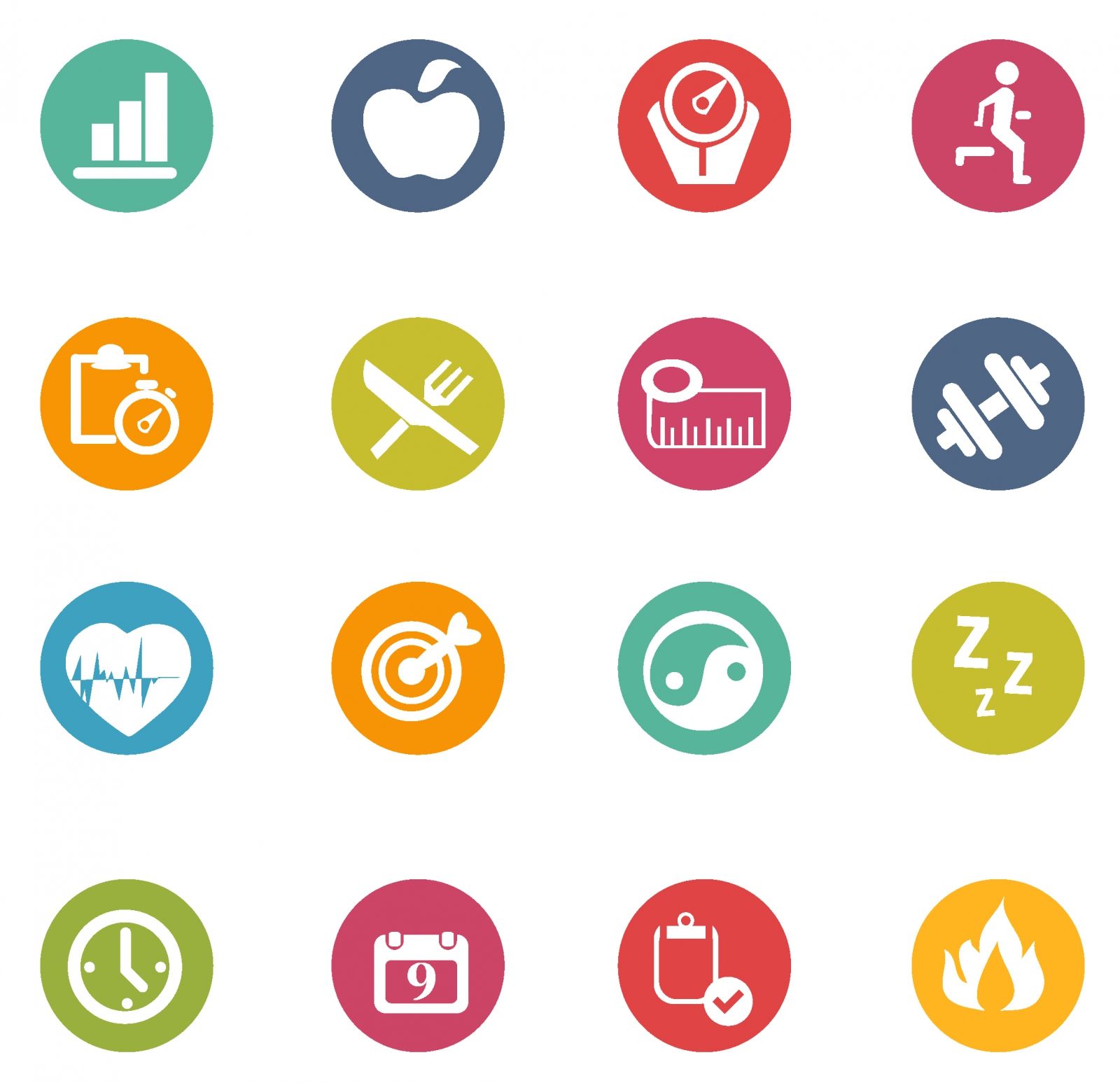 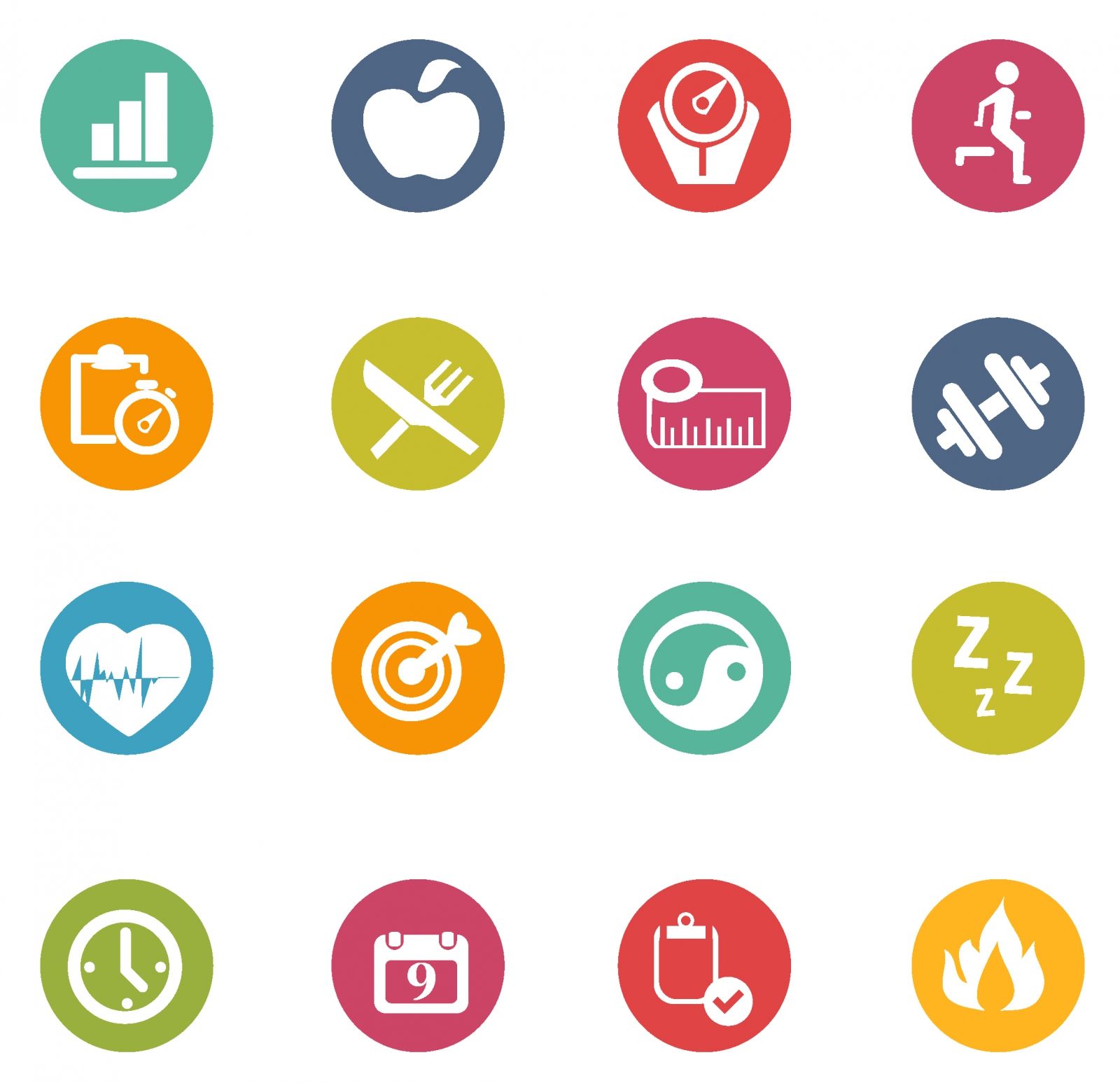 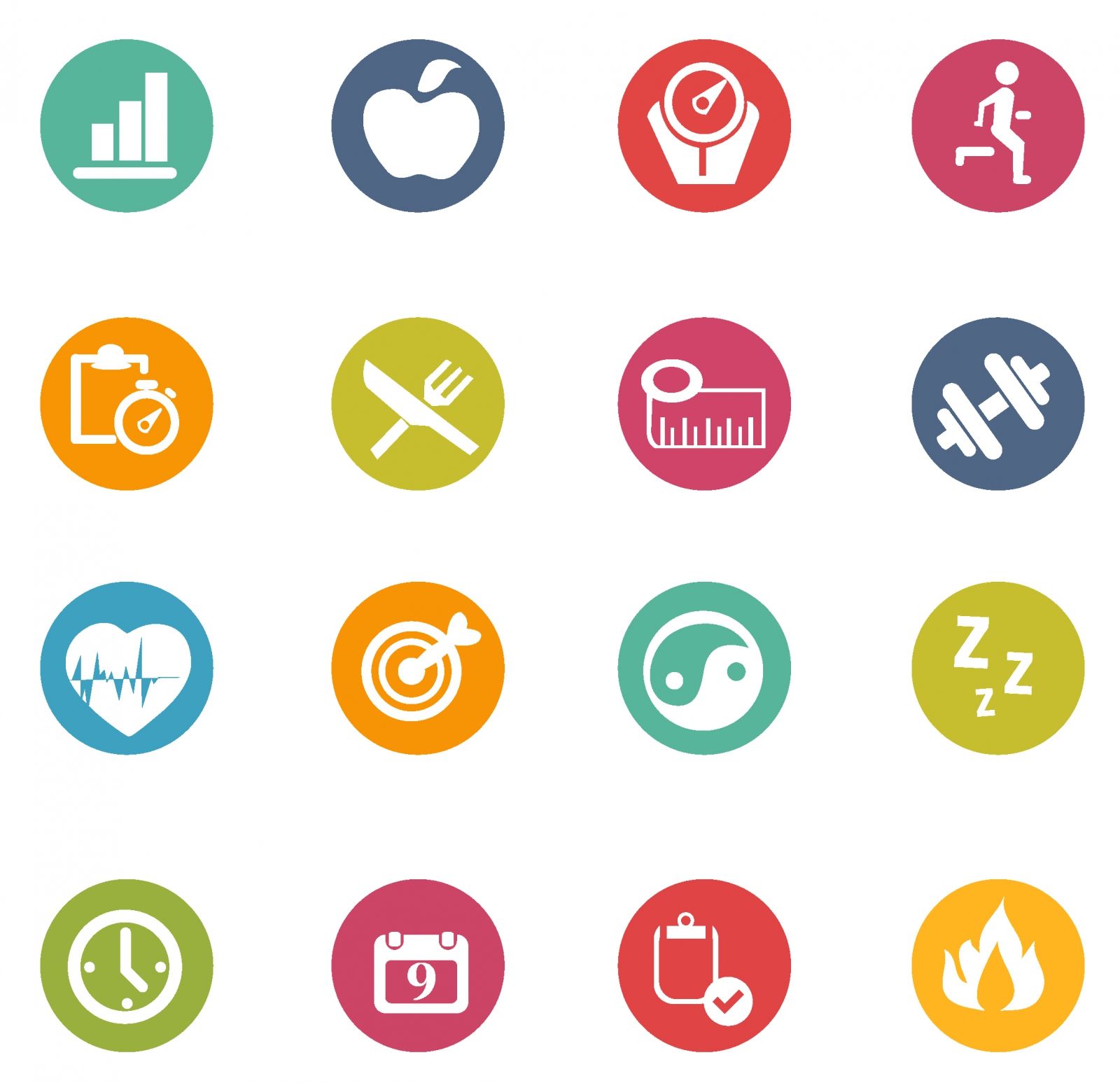 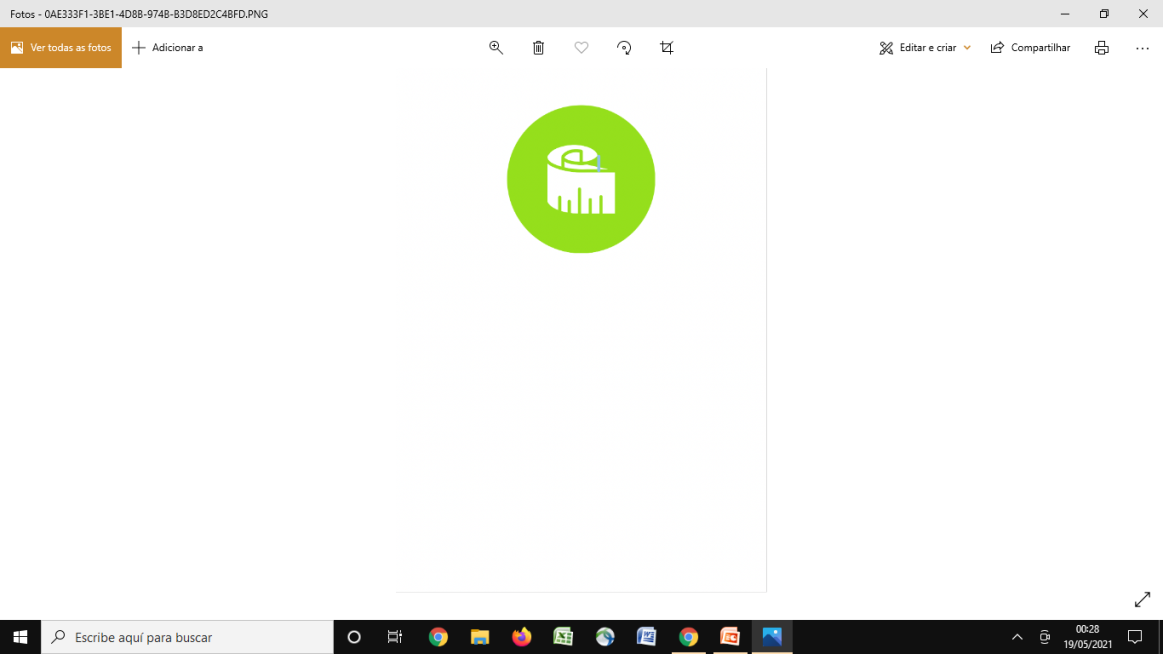 Ciclo de Gestão e Produção do Cuidado
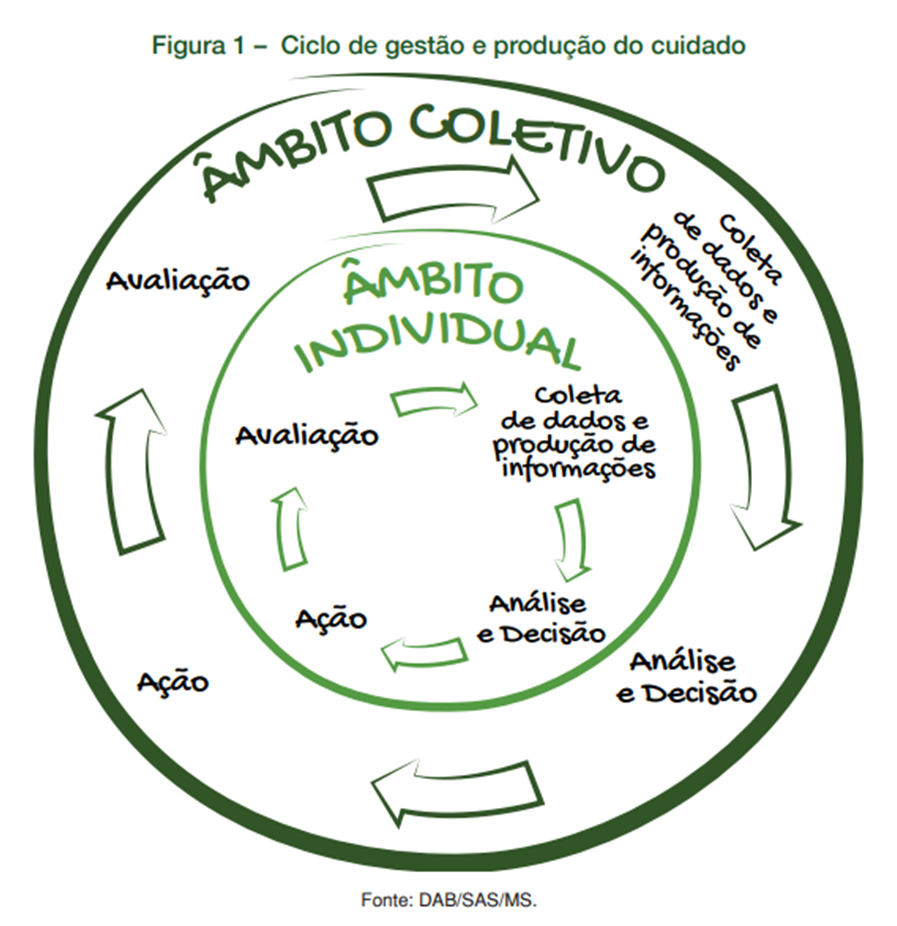 Vigilância Alimentar e Nutricional na Linha de Cuidado para Sobrepeso e Obesidade
[Speaker Notes: Para exercer atitude de vigilância, recomenda-se utilizar como referência o Ciclo de Gestão e Produção do Cuidado, ilustrado na Figura 1. Esse ciclo abrange etapas de coleta de dados e produção de informações, de análise e decisão, de ação e de avaliação que podem ocorrer simultaneamente ou em momentos distintos, tanto no âmbito individual como nos atendimentos de rotina na UBS ou em domicílio, quanto no coletivo, quando se analisam as informações consolidadas por território.Conteúdo: ciclo de gestão e produção do cuidado 🡪 Marco de Referência da Vigilância Alimentar e Nutricional (2015).]
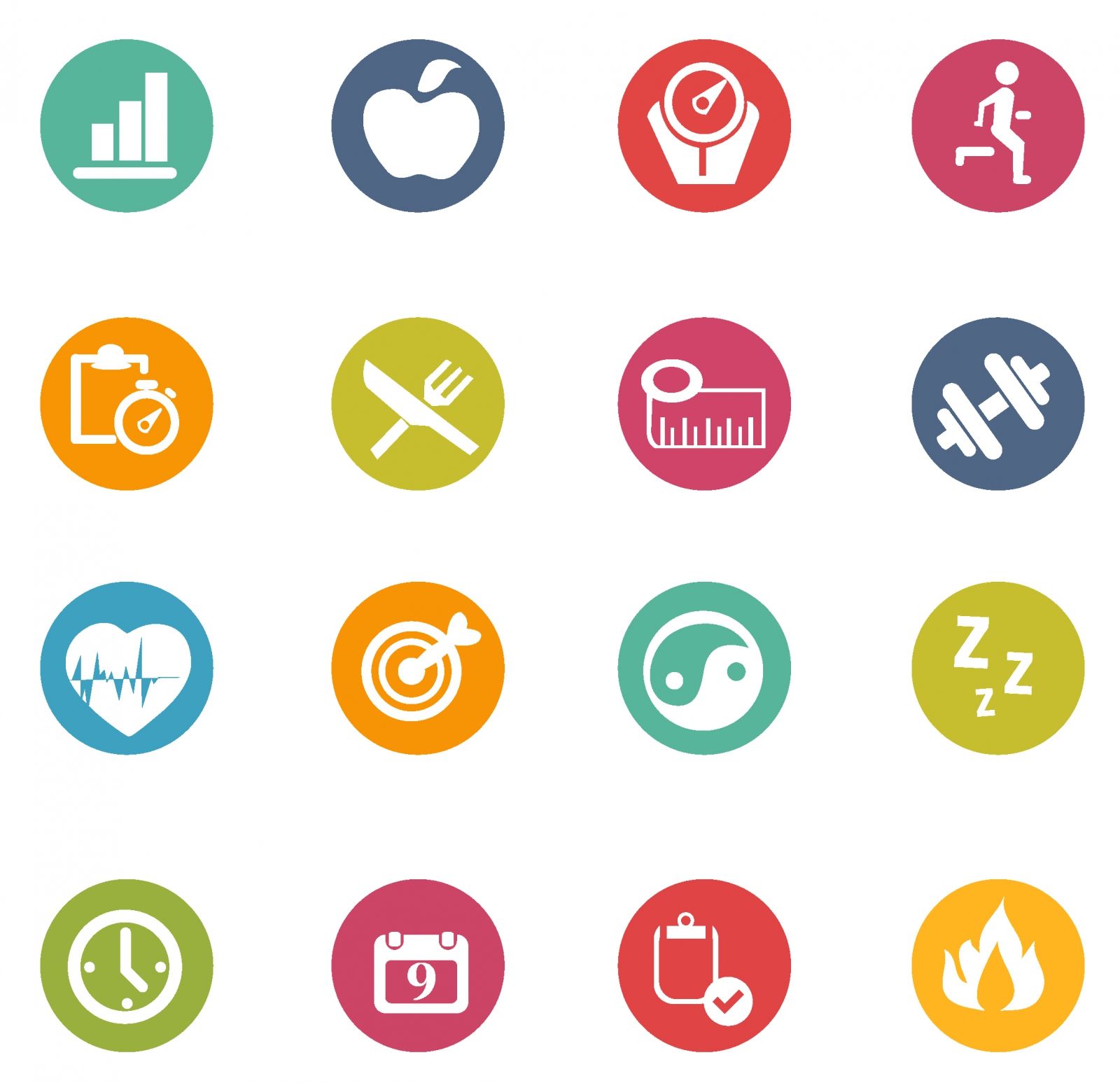 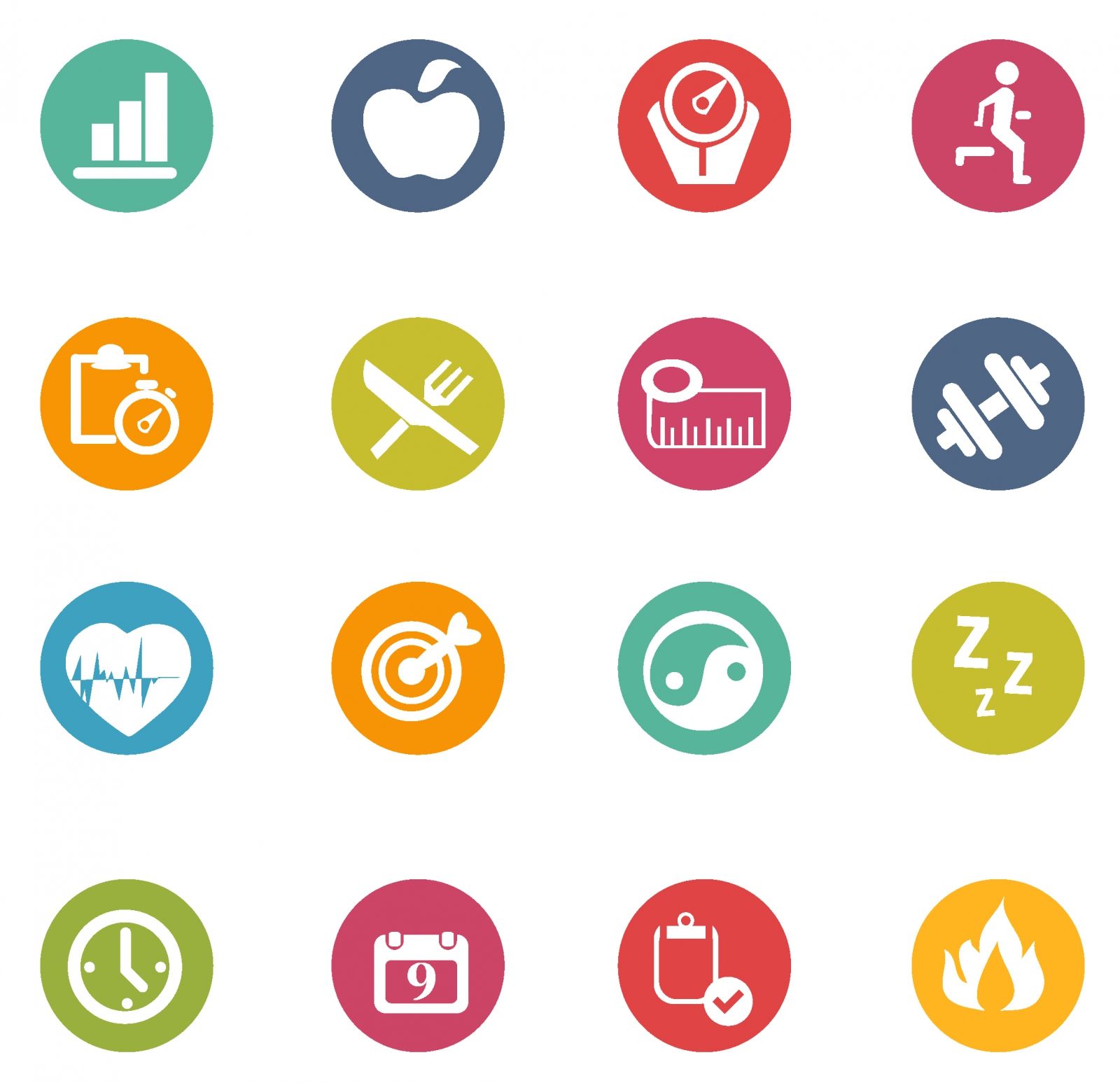 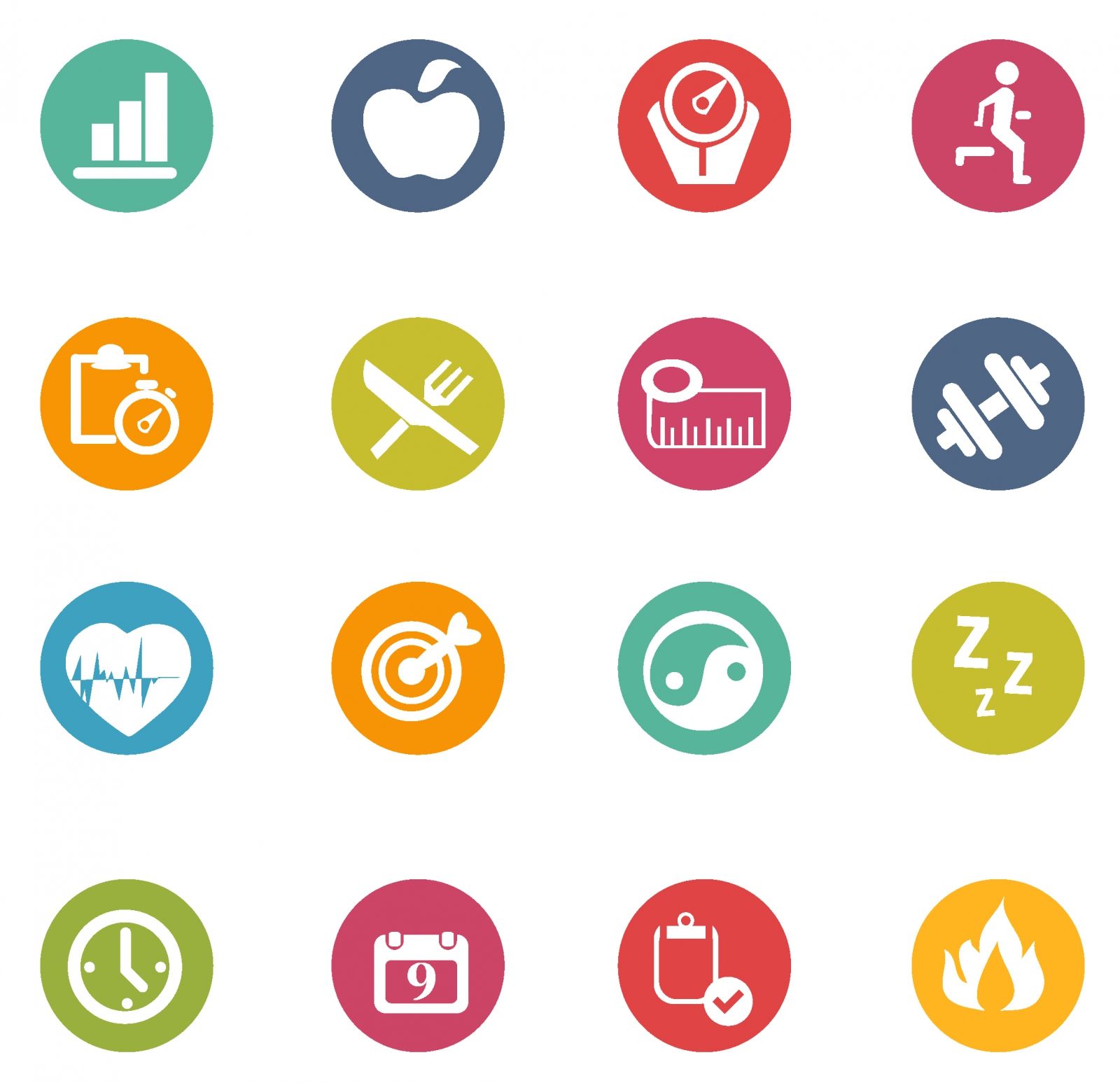 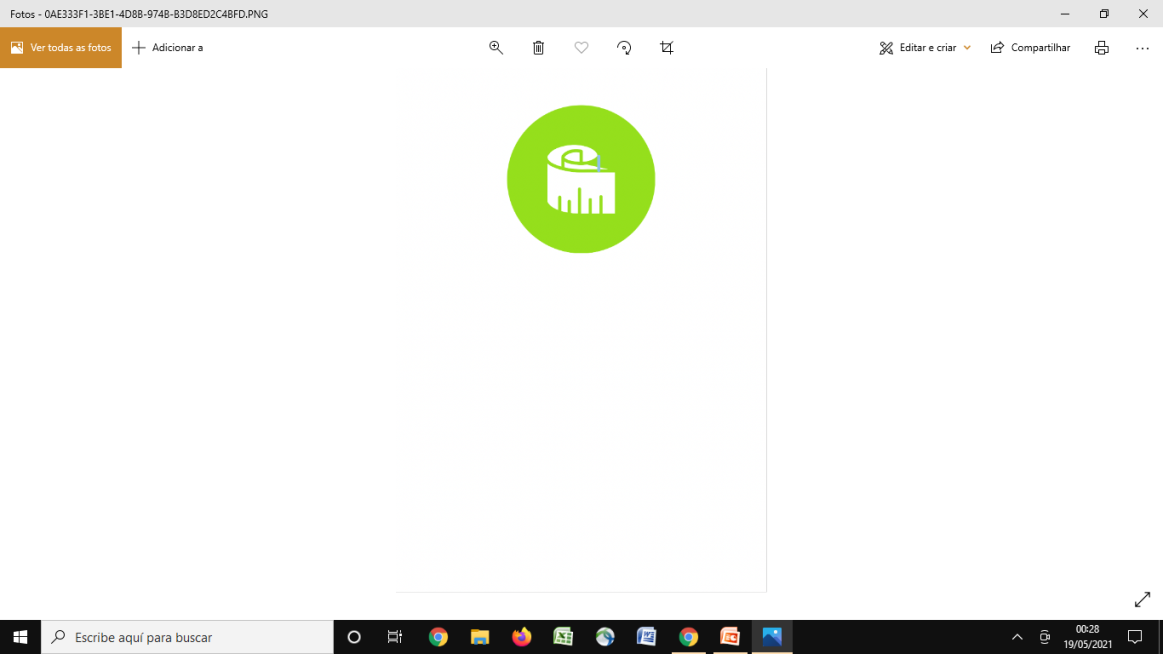 Ciclo de Gestão e Produção do Cuidado
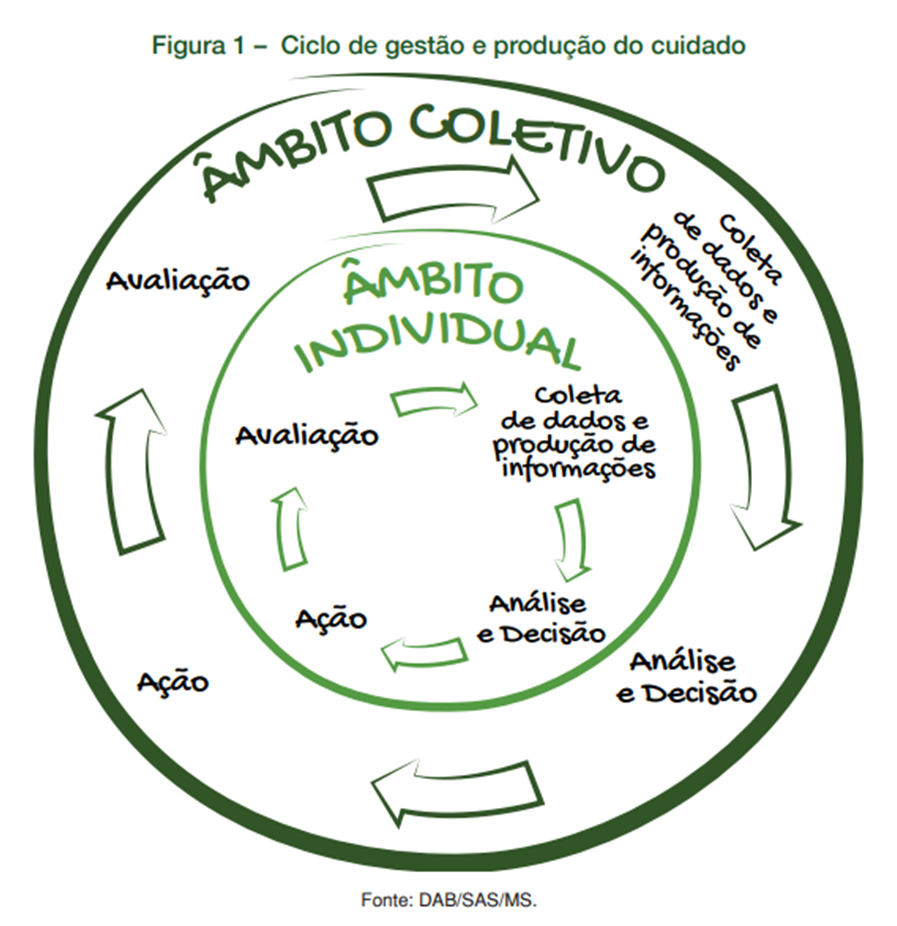 Vigilância Alimentar e Nutricional na Linha de Cuidado para Sobrepeso e Obesidade
[Speaker Notes: Para exercer atitude de vigilância, recomenda-se utilizar como referência o Ciclo de Gestão e Produção do Cuidado, ilustrado na Figura 1. Esse ciclo abrange etapas de coleta de dados e produção de informações, de análise e decisão, de ação e de avaliação que podem ocorrer simultaneamente ou em momentos distintos, tanto no âmbito individual como nos atendimentos de rotina na UBS ou em domicílio, quanto no coletivo, quando se analisam as informações consolidadas por território.Conteúdo: ciclo de gestão e produção do cuidado 🡪 Marco de Referência da Vigilância Alimentar e Nutricional (2015).]
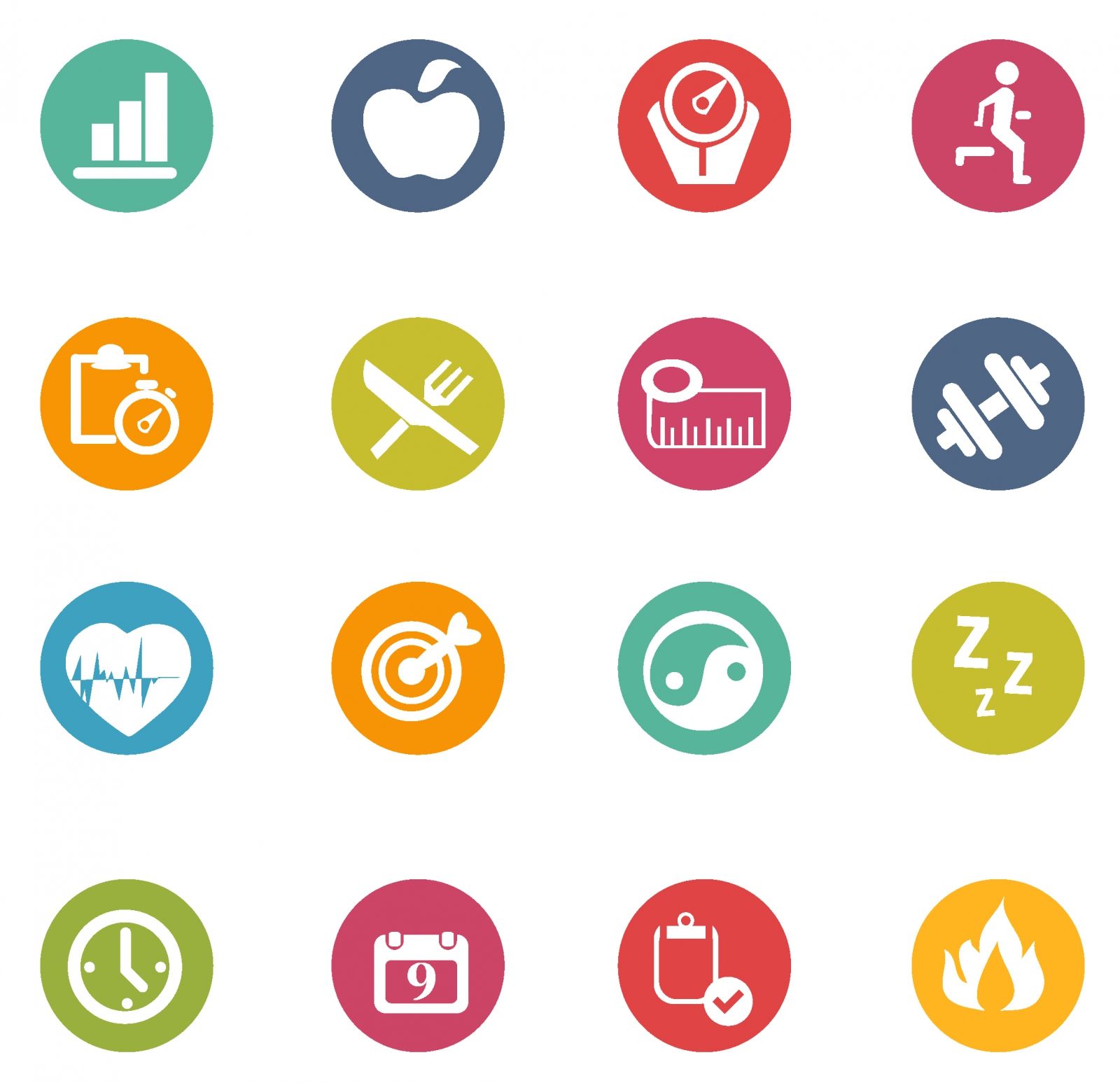 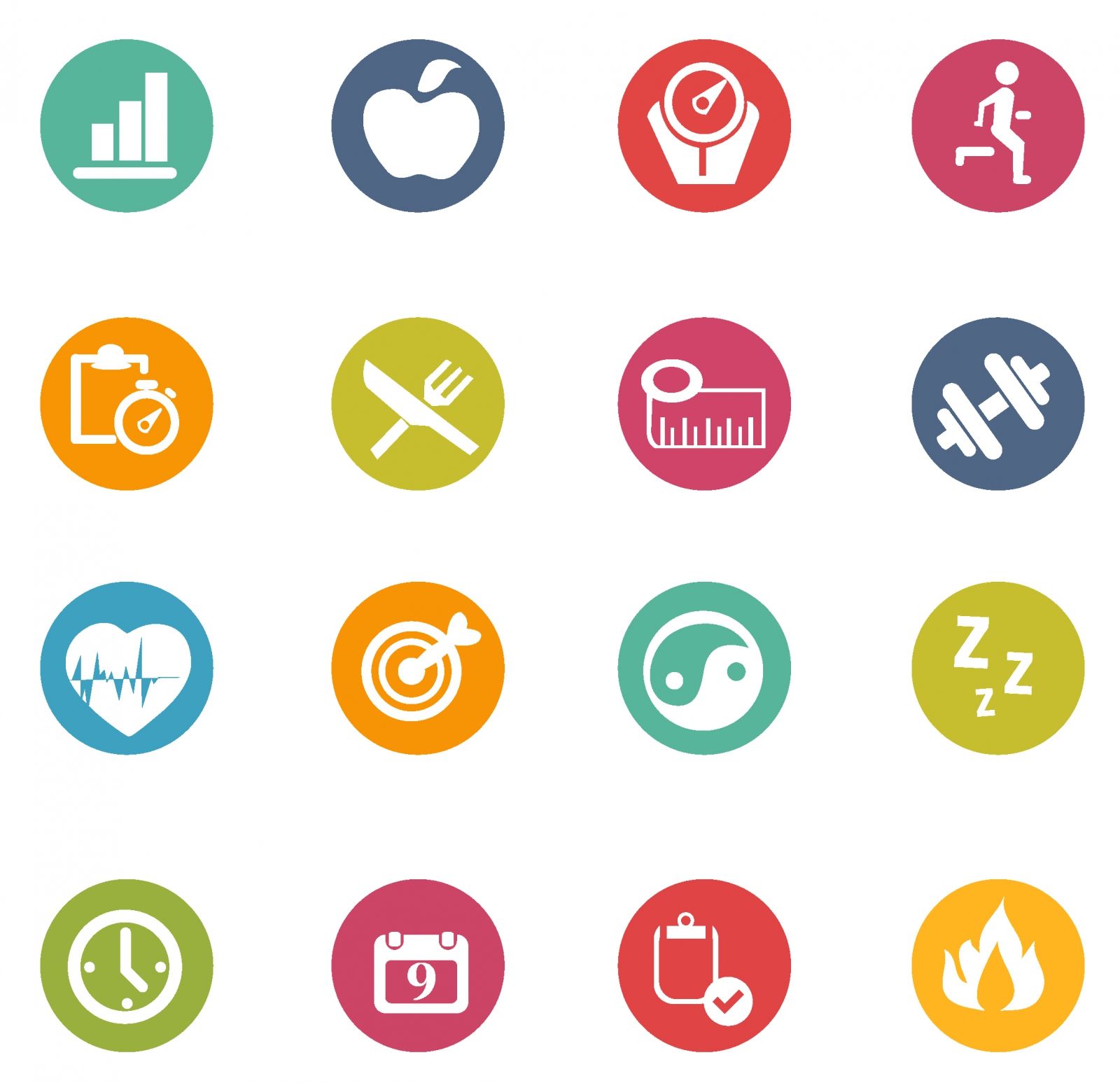 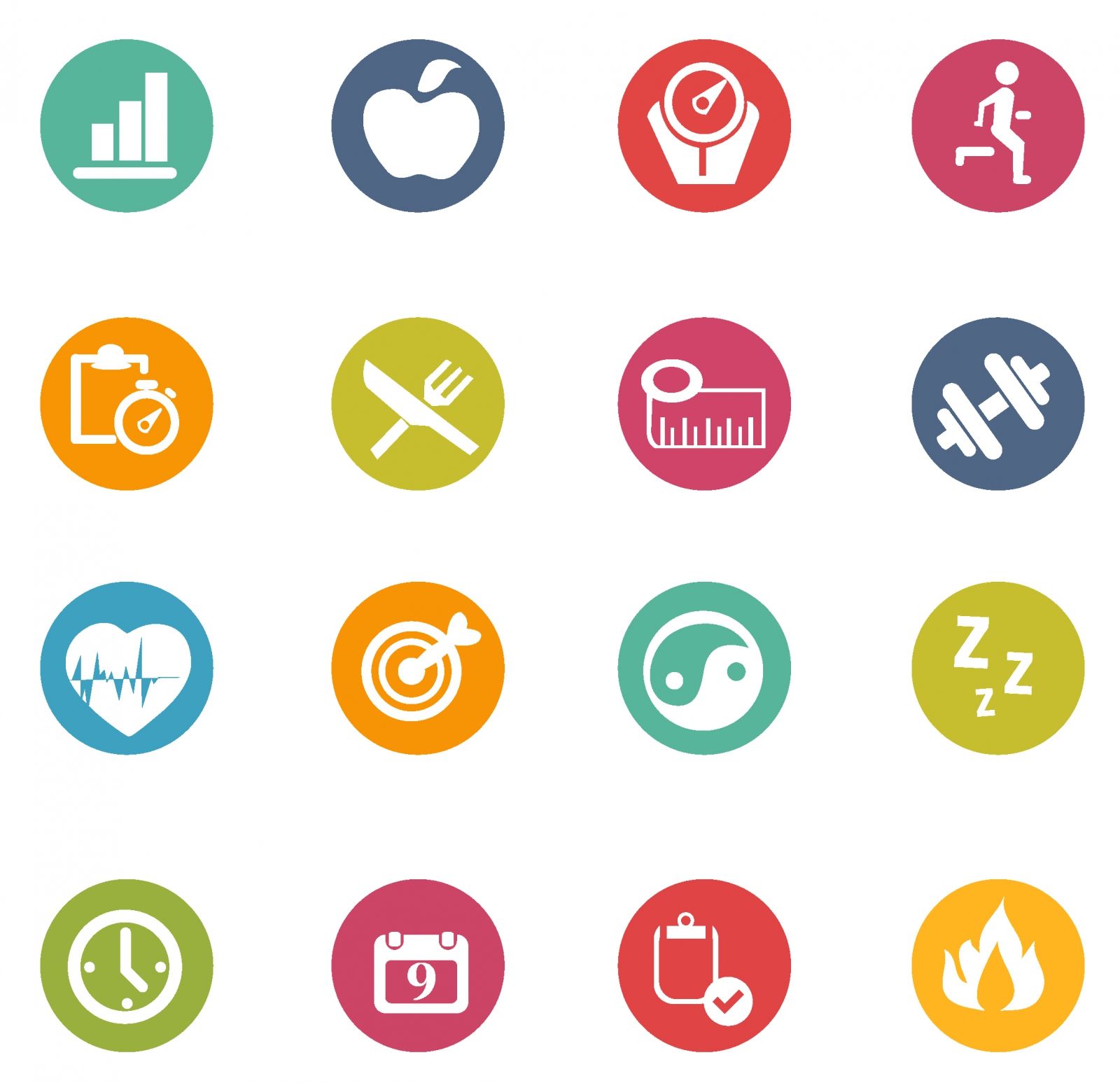 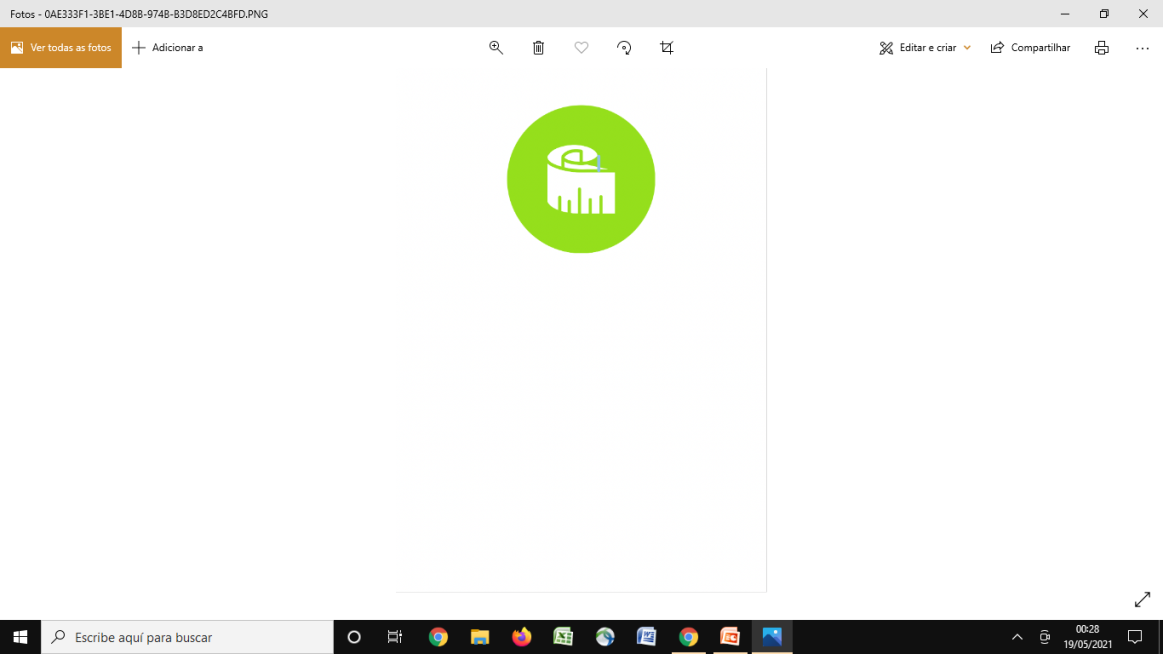 Ciclo de Gestão e Produção do Cuidado
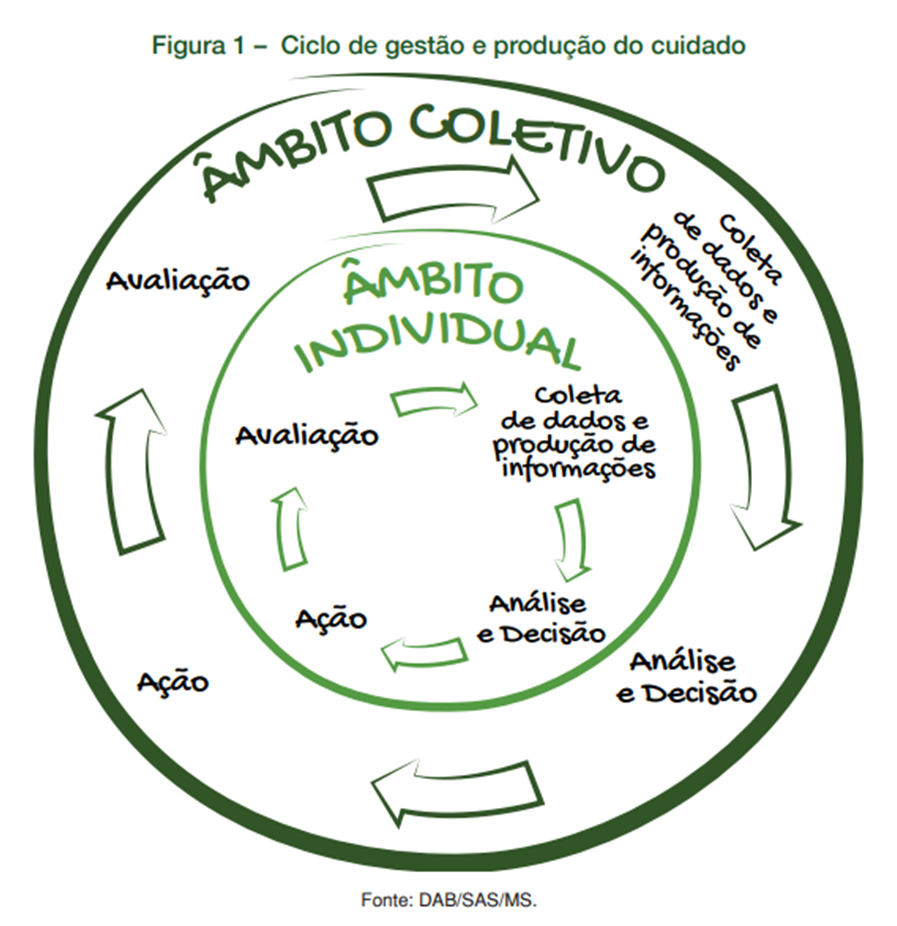 Vigilância Alimentar e Nutricional na Linha de Cuidado para Sobrepeso e Obesidade
[Speaker Notes: Para exercer atitude de vigilância, recomenda-se utilizar como referência o Ciclo de Gestão e Produção do Cuidado, ilustrado na Figura 1. Esse ciclo abrange etapas de coleta de dados e produção de informações, de análise e decisão, de ação e de avaliação que podem ocorrer simultaneamente ou em momentos distintos, tanto no âmbito individual como nos atendimentos de rotina na UBS ou em domicílio, quanto no coletivo, quando se analisam as informações consolidadas por território.Conteúdo: ciclo de gestão e produção do cuidado 🡪 Marco de Referência da Vigilância Alimentar e Nutricional (2015).]
Como realizar a VAN?
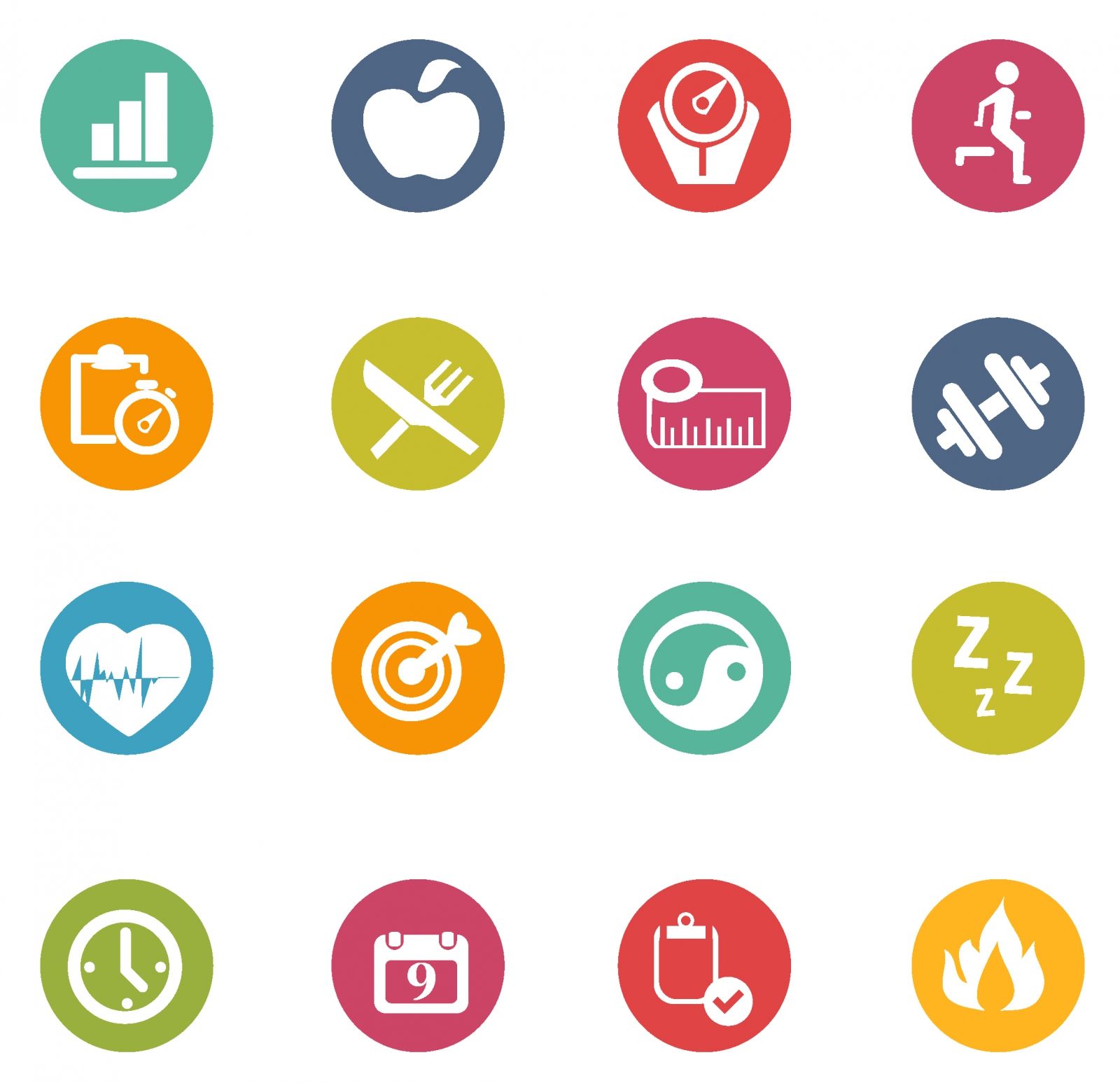 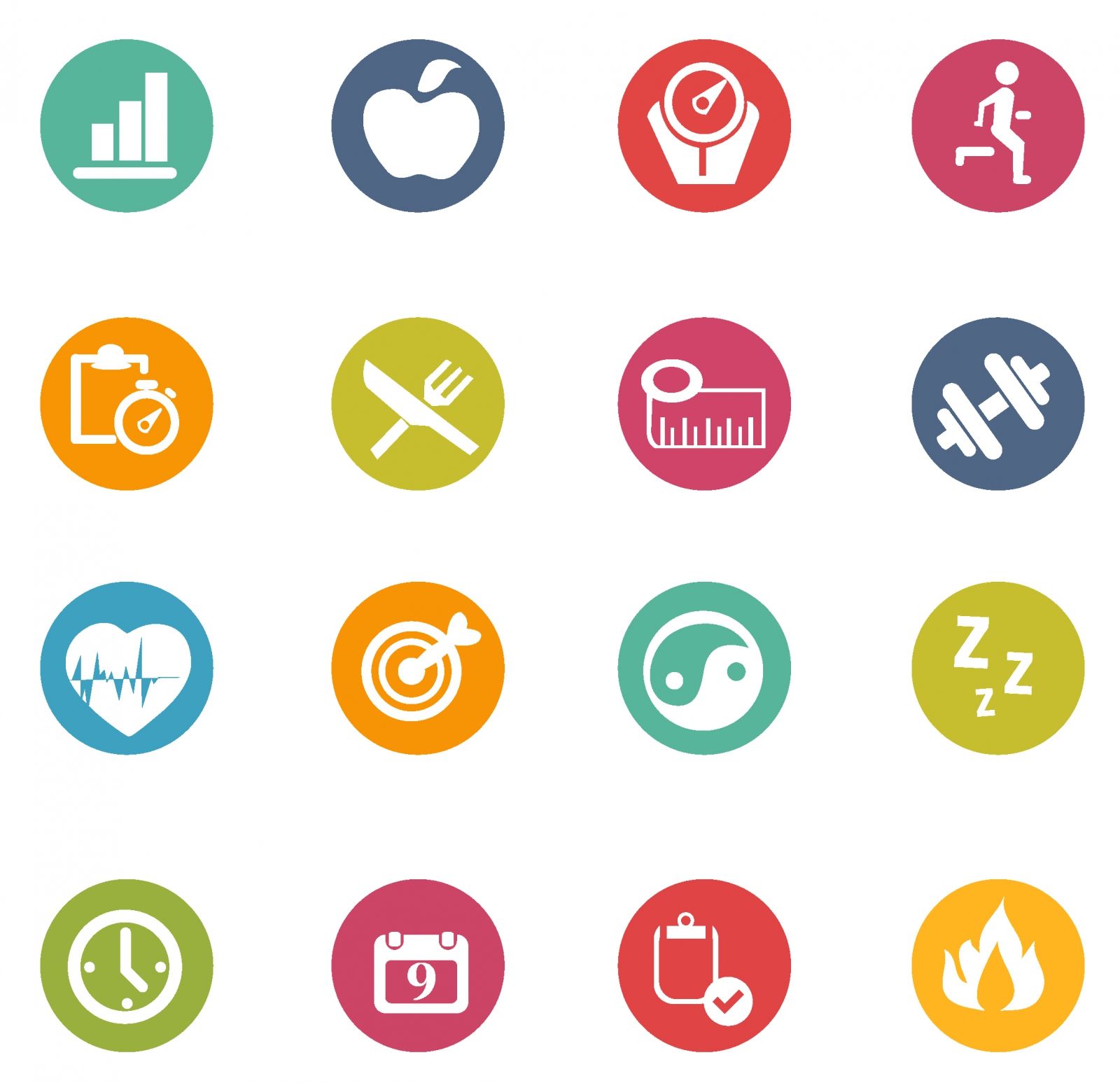 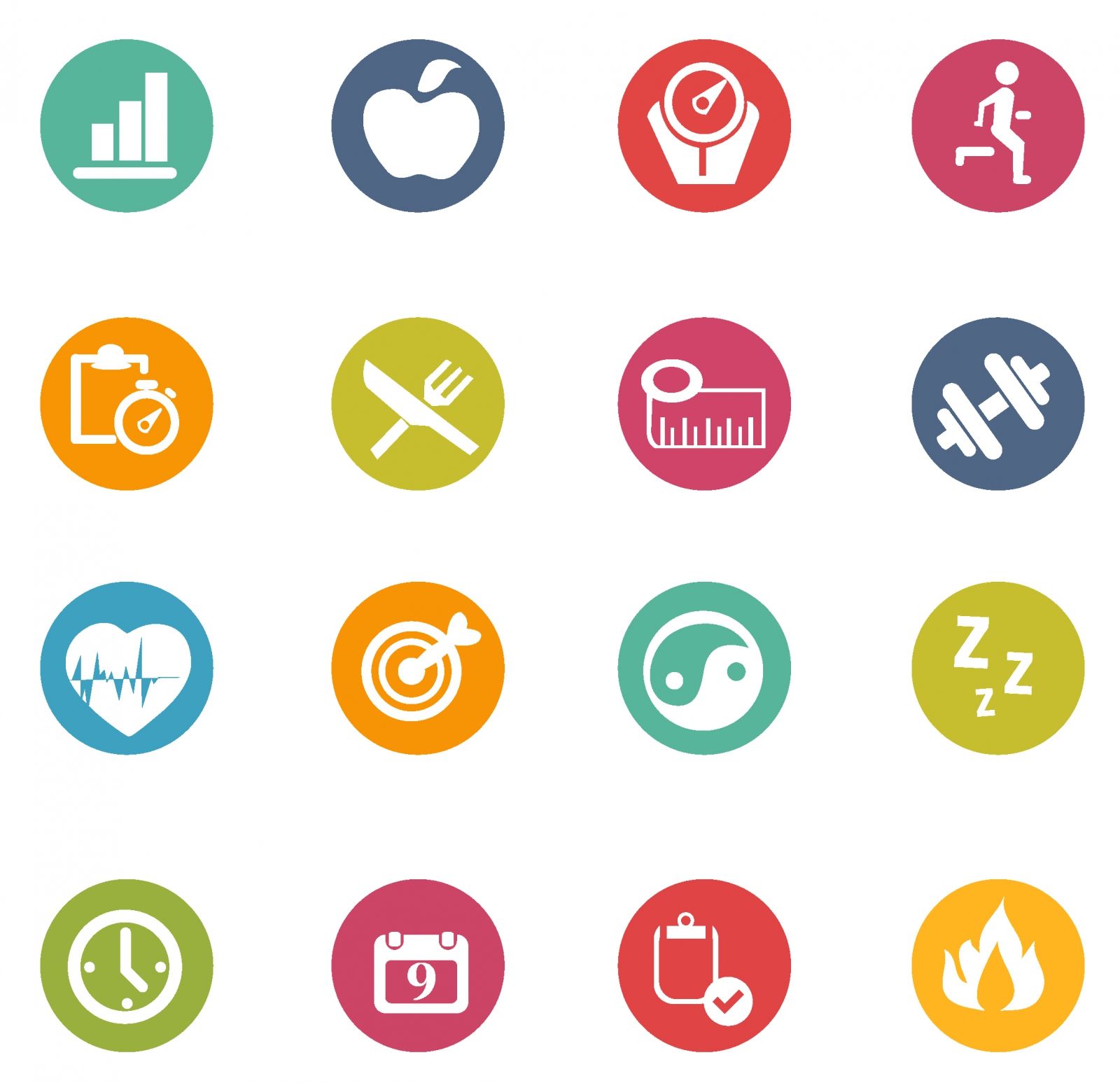 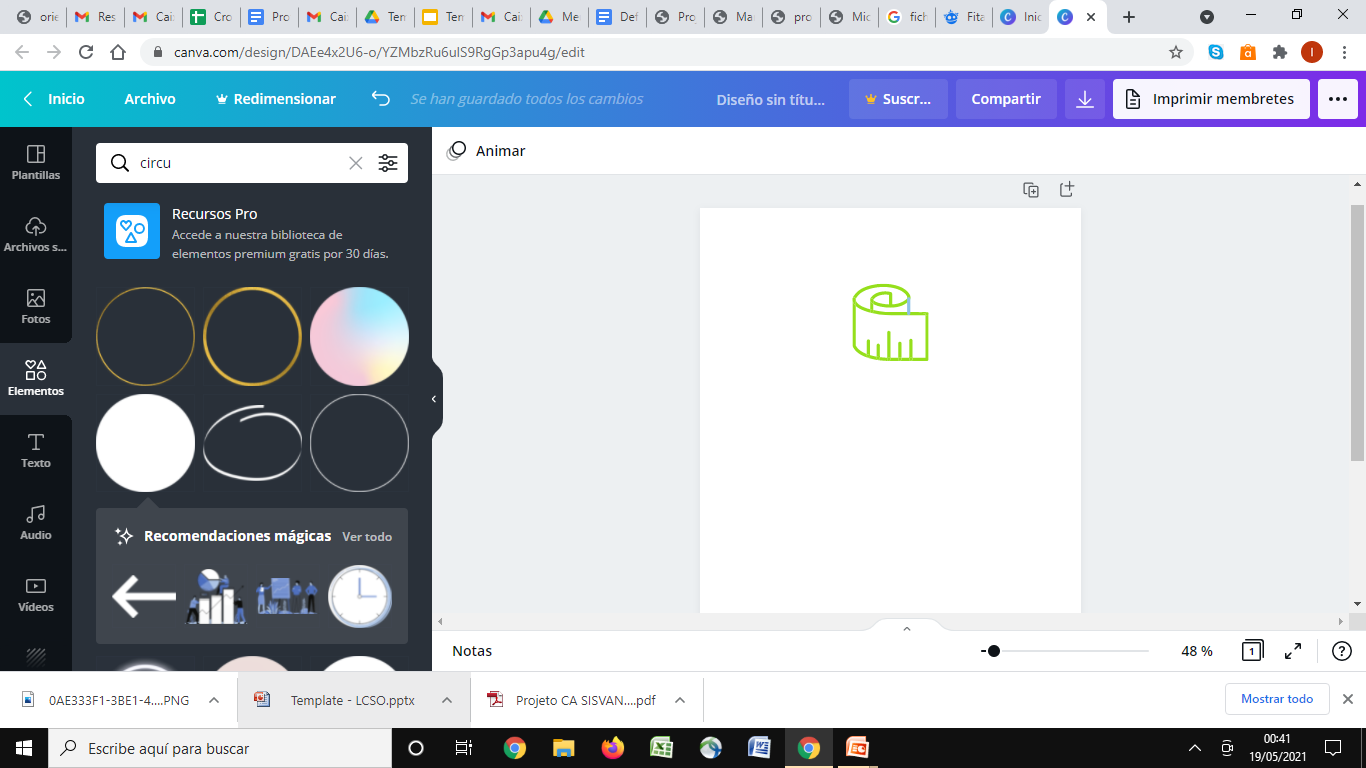 1. COLETA DE DADOS E PRODUÇÃO DAS INFORMAÇÕES
Avaliação do consumo alimentar
Coleta de dados antropométricos
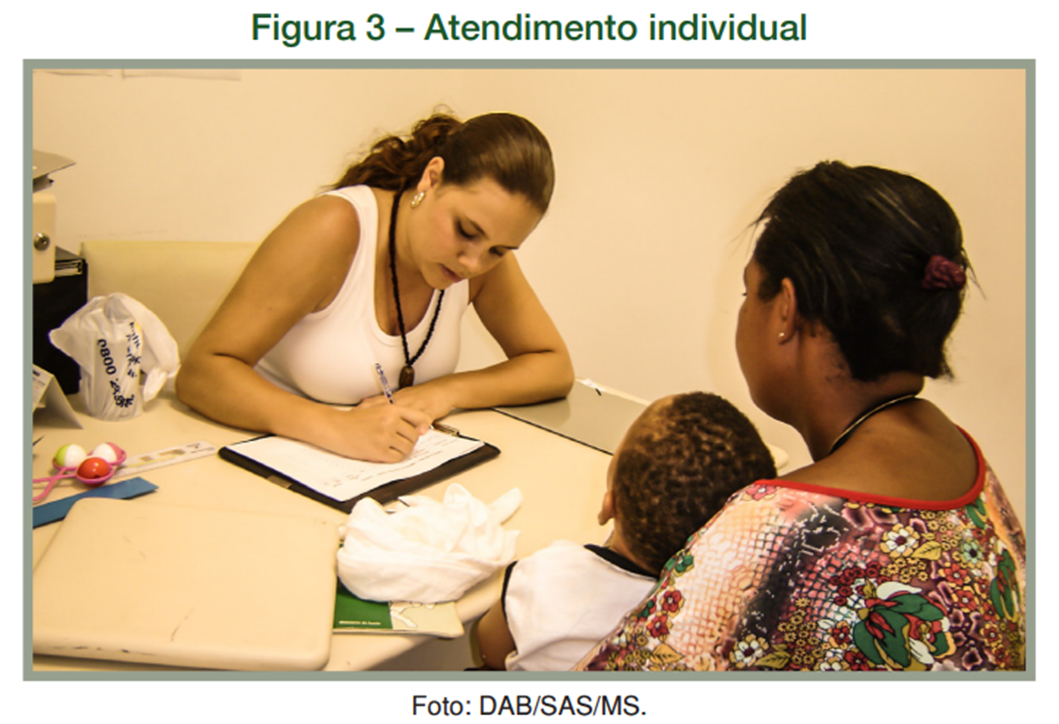 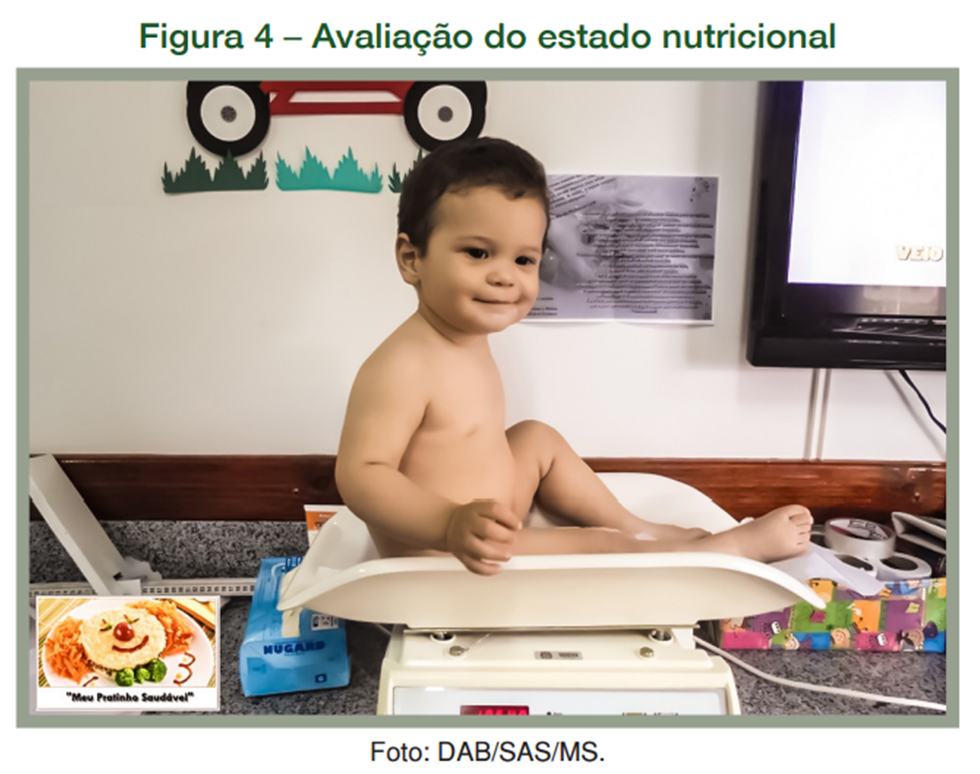 Vigilância Alimentar e Nutricional na Linha de Cuidado para Sobrepeso e Obesidade
[Speaker Notes: Esta etapa refere-se à obtenção de dados que subsidiem a geração de informações sobre o estado nutricional e as práticas alimentares. Recomenda-se que na Atenção Básica sejam realizadas as avaliações antropométrica e de consumo alimentar de indivíduos em todas as fases do curso da vida: crianças, adolescentes, adultos, idosos e gestantes (BRASIL, 2015).]
1. COLETA DE DADOS E PRODUÇÃO DAS INFORMAÇÕES
Materiais recomendados para avaliação antropométrica e de marcadores do consumo alimentar.
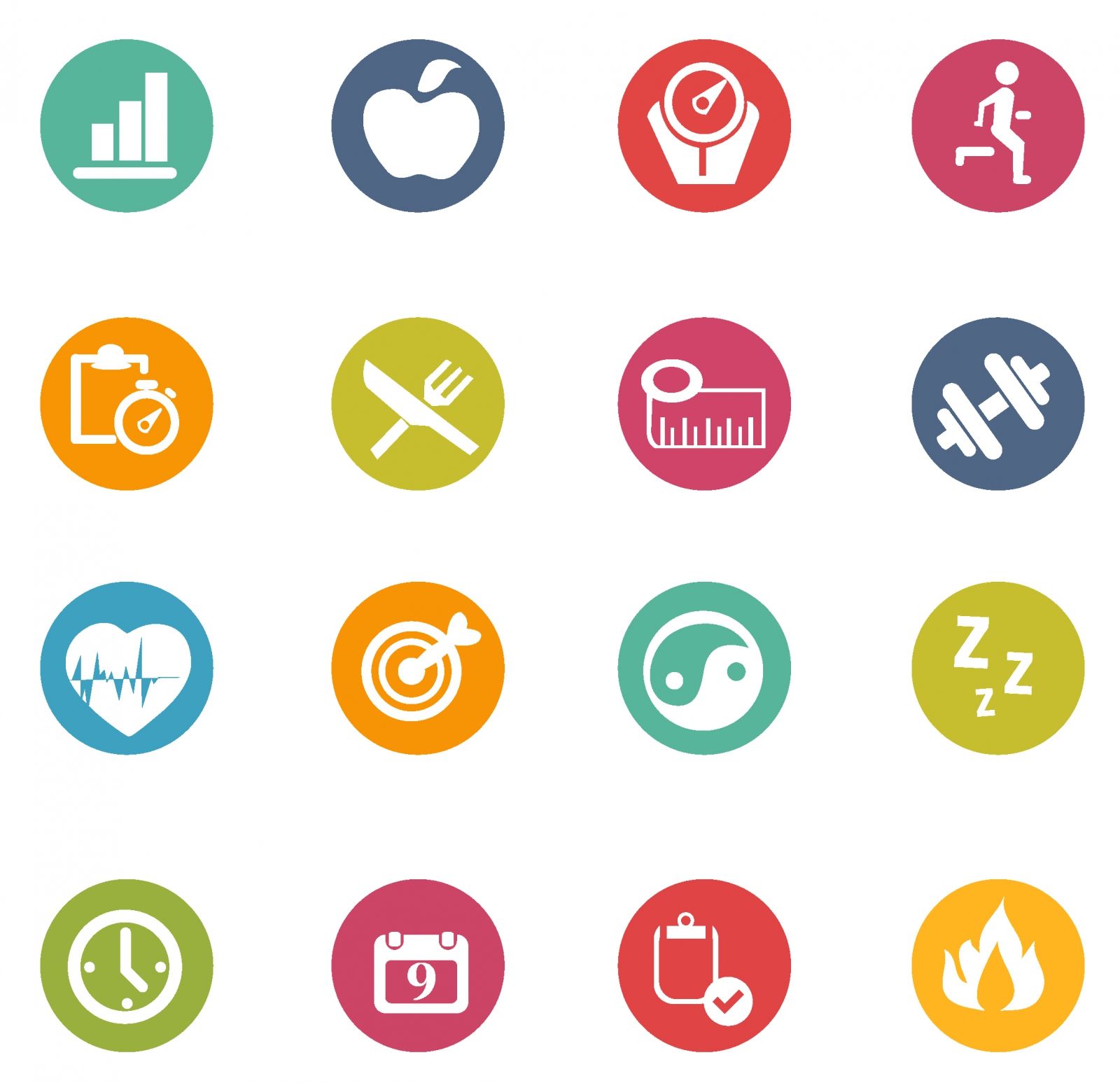 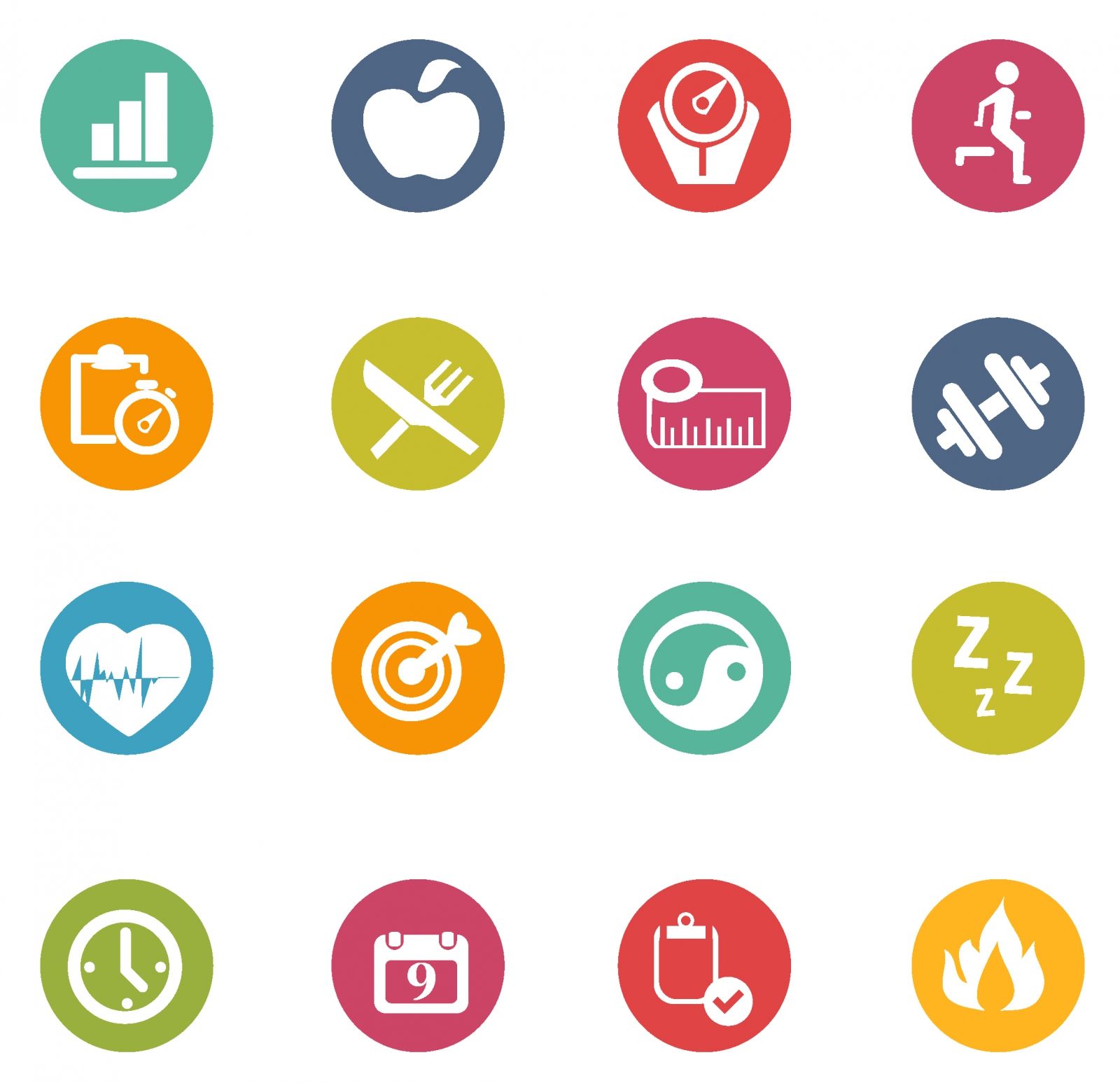 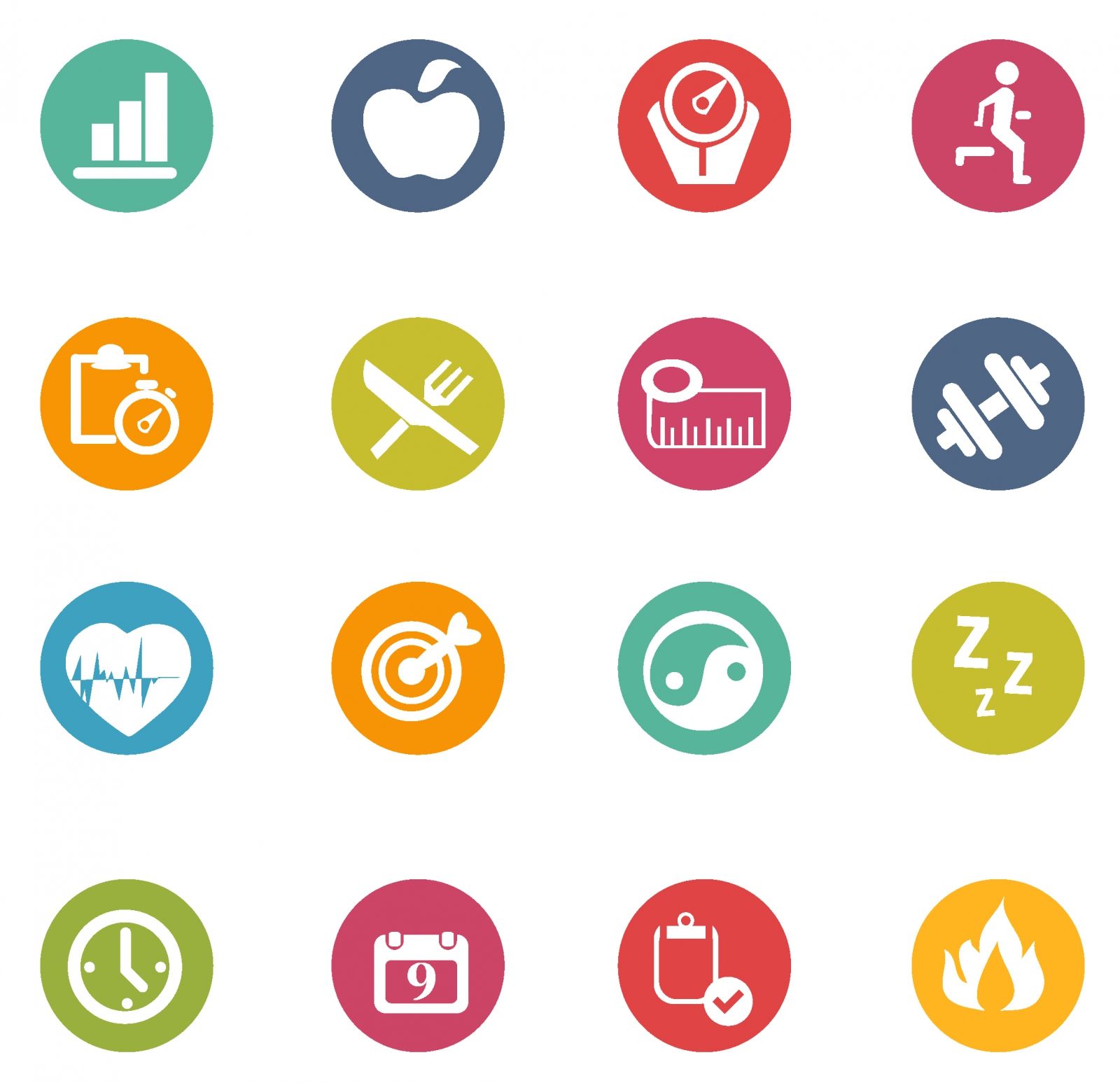 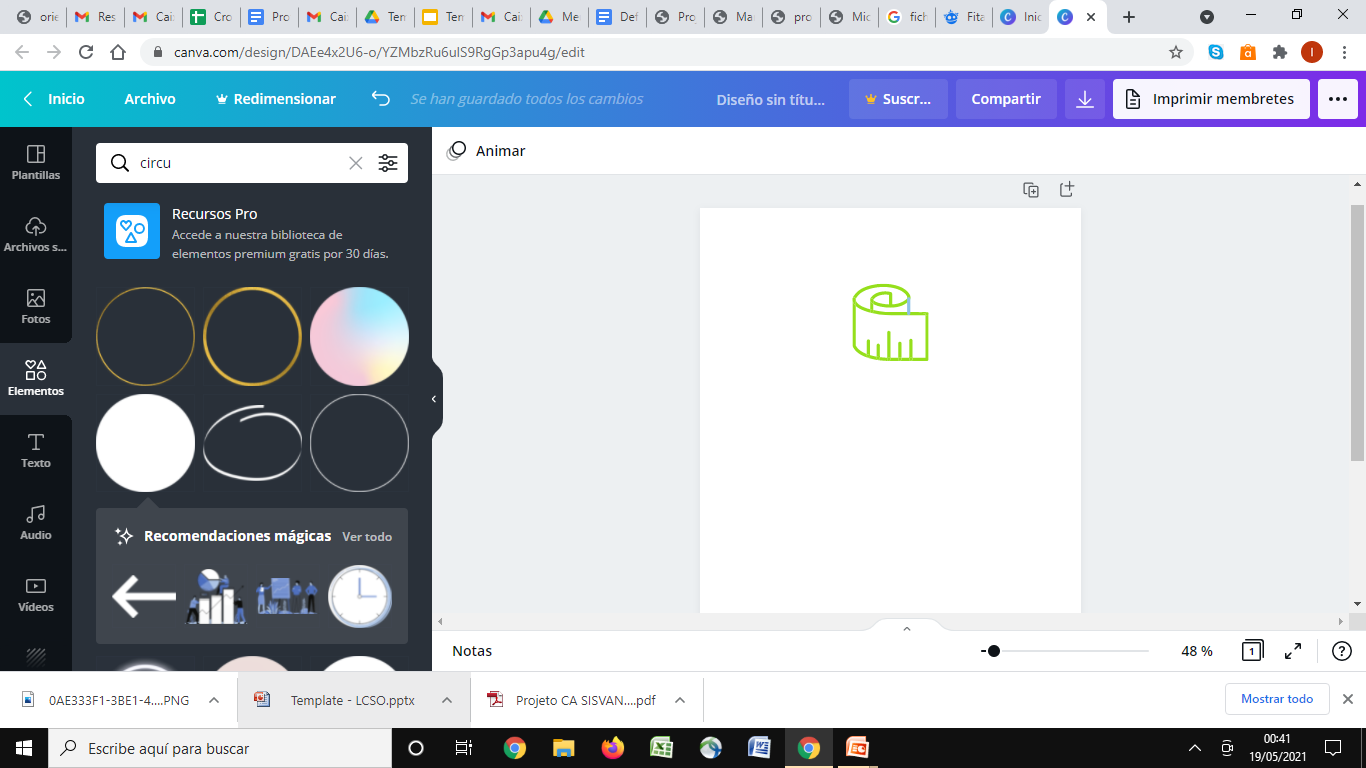 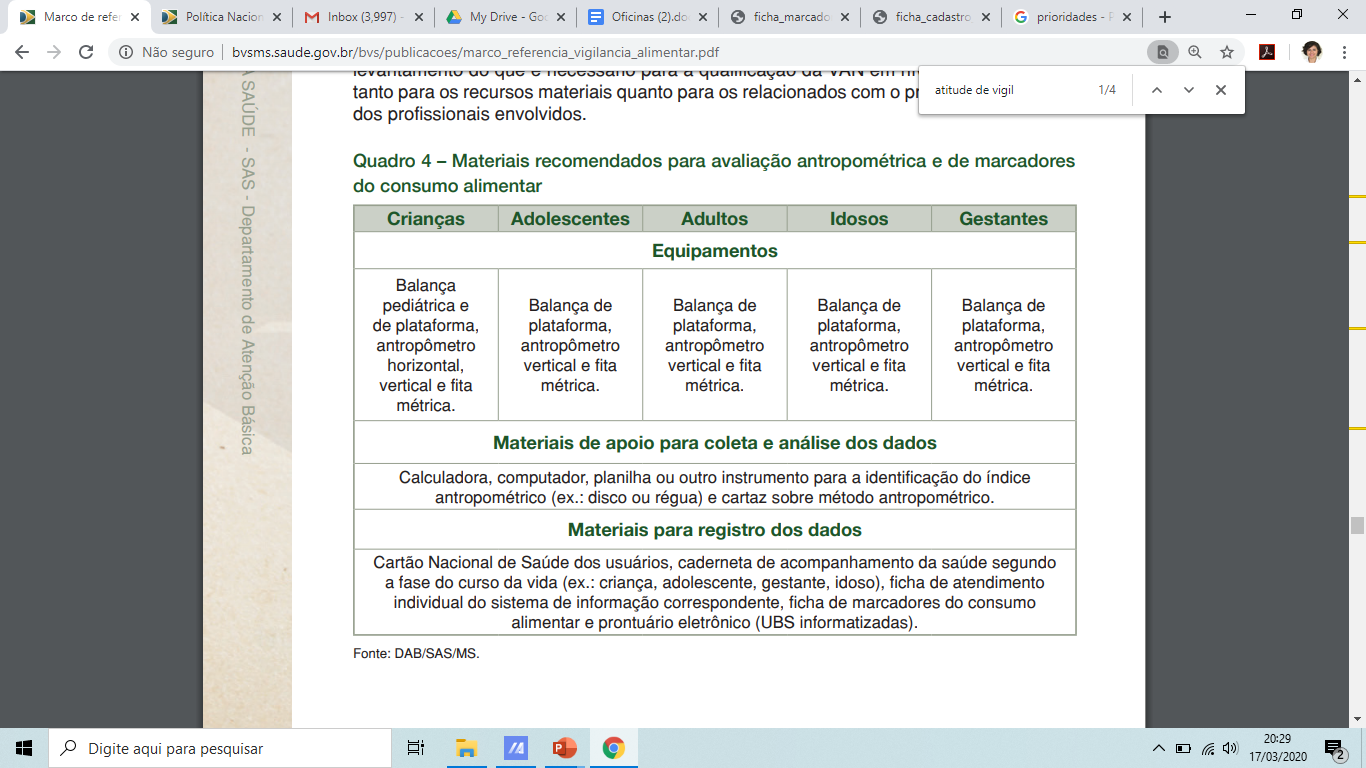 Vigilância Alimentar e Nutricional na Linha de Cuidado para Sobrepeso e Obesidade
[Speaker Notes: Materiais recomendados para avaliação antropométrica e de marcadores do consumo alimentar.]
1. COLETA DE DADOS E PRODUÇÃO DAS INFORMAÇÕES
Materiais recomendados para avaliação antropométrica e de marcadores do consumo alimentar.
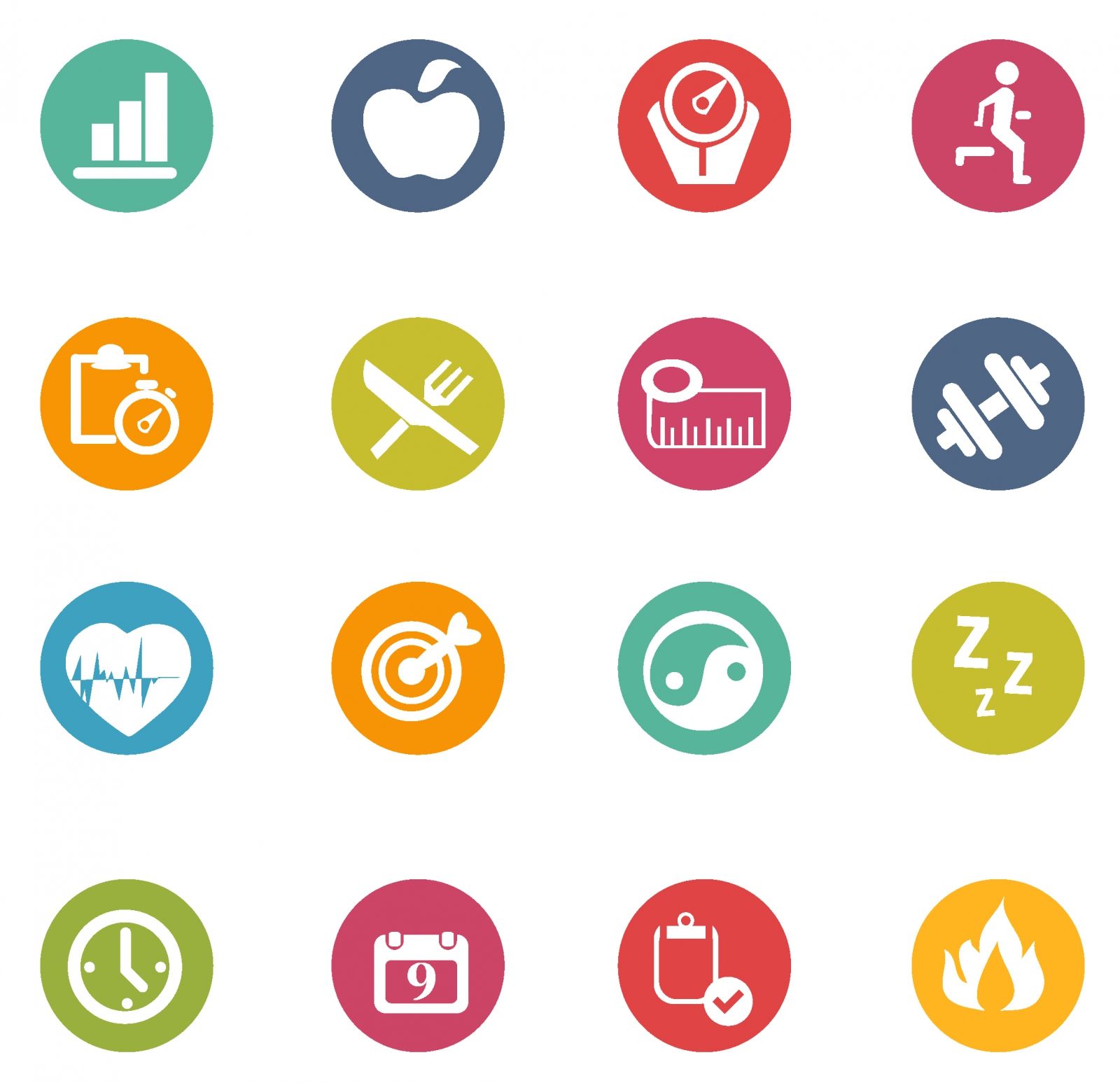 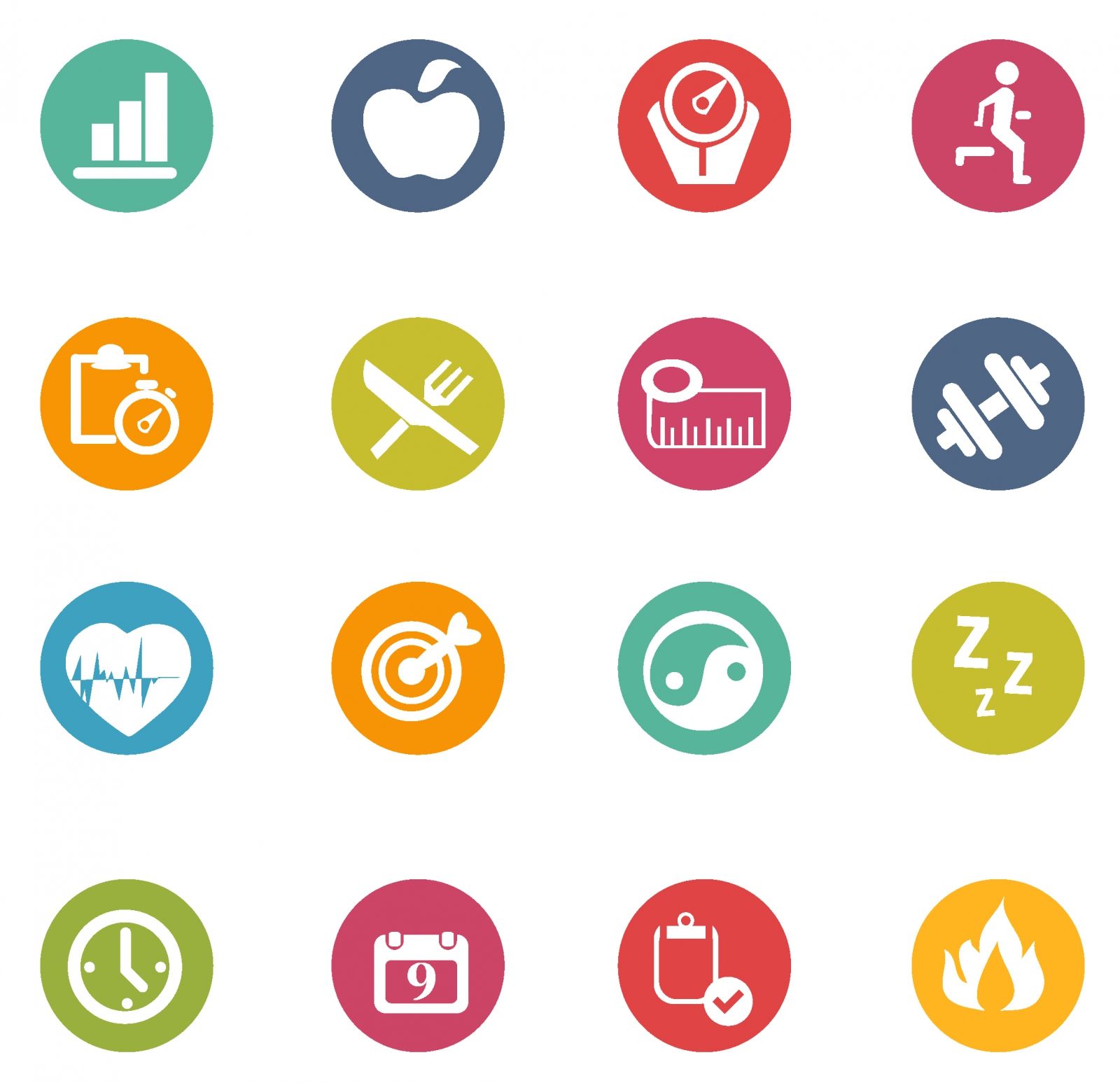 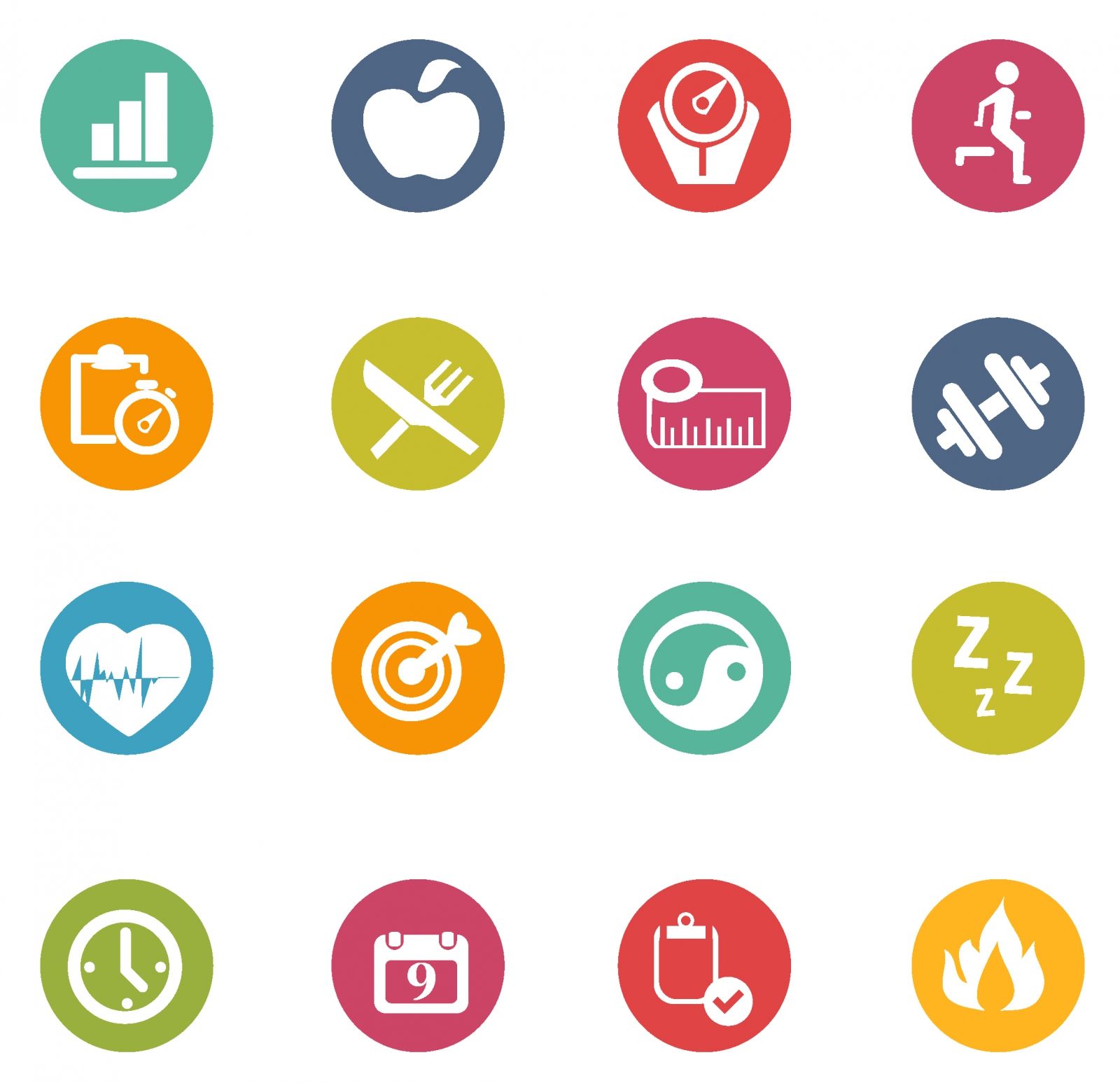 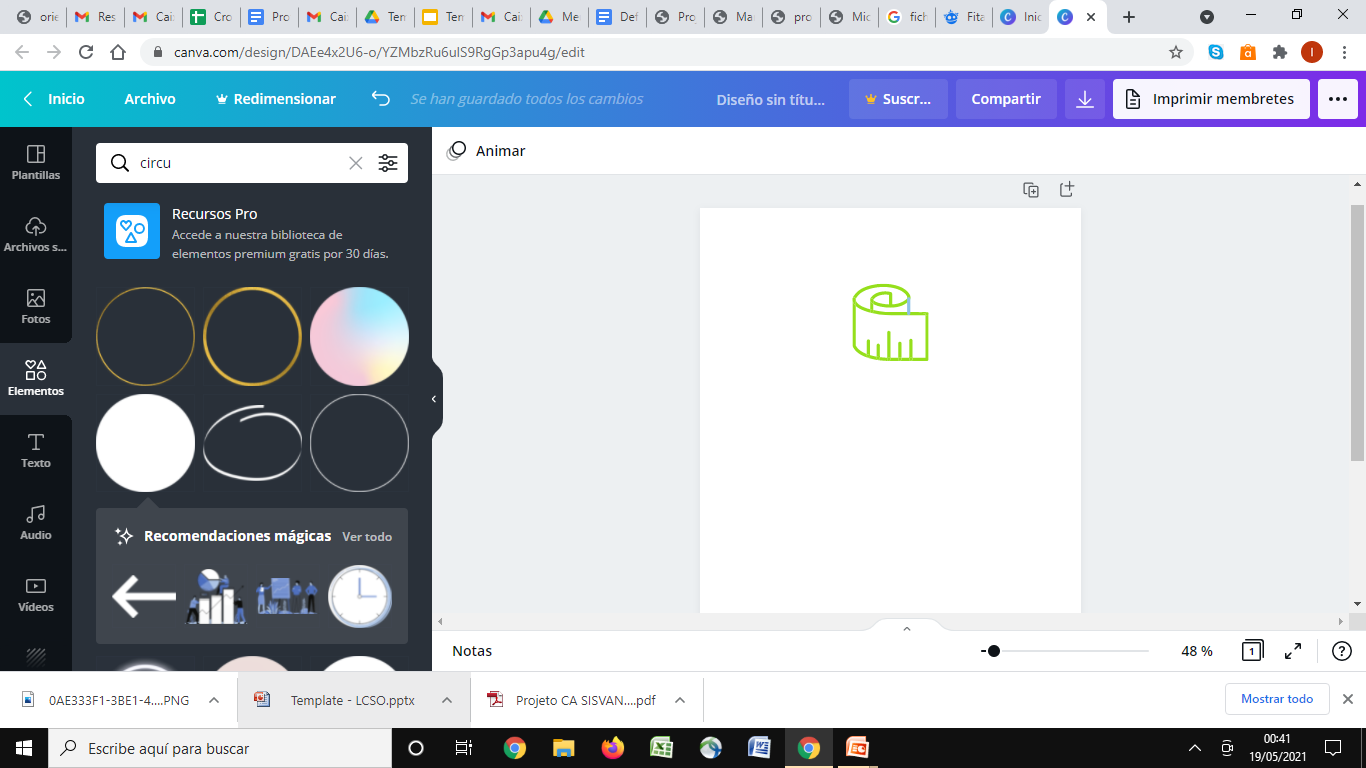 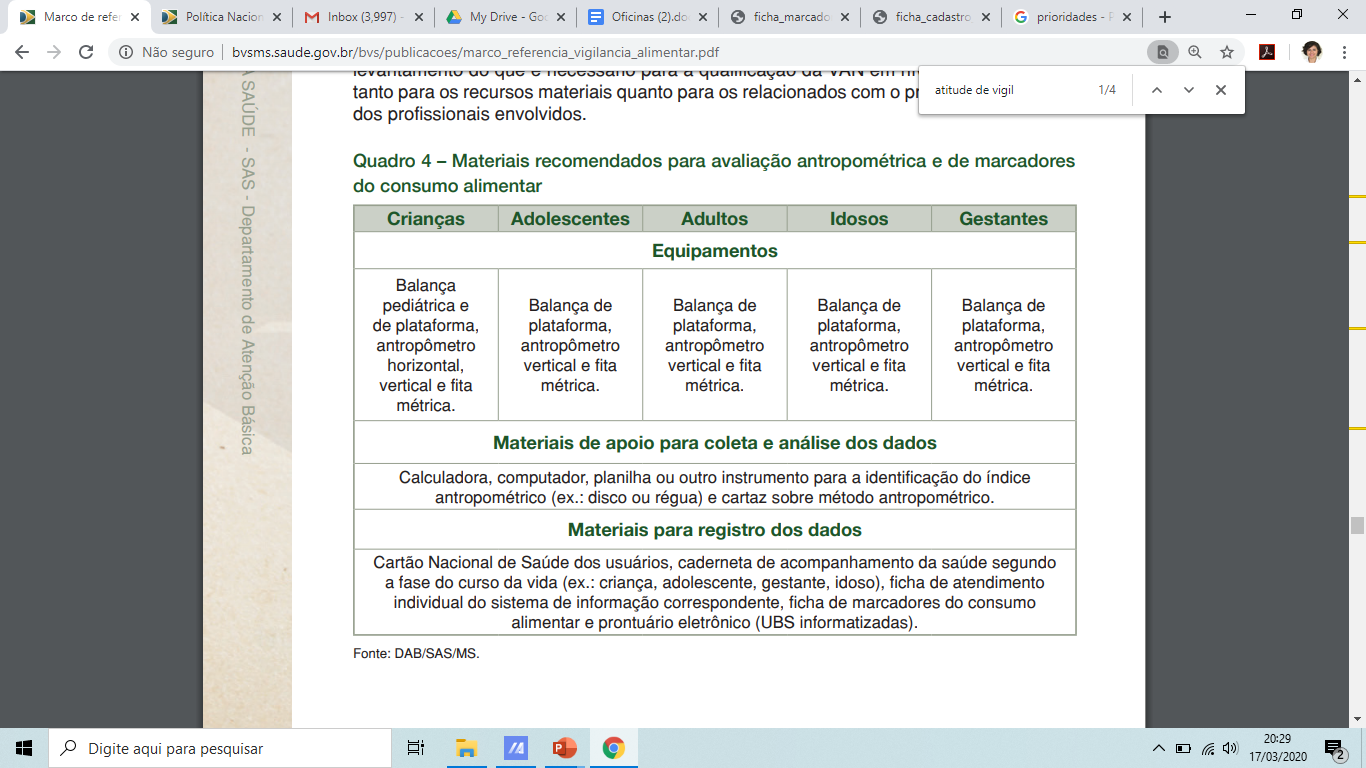 Vigilância Alimentar e Nutricional na Linha de Cuidado para Sobrepeso e Obesidade
[Speaker Notes: Materiais recomendados para avaliação antropométrica e de marcadores do consumo alimentar.]
1. COLETA DE DADOS E PRODUÇÃO DAS INFORMAÇÕES
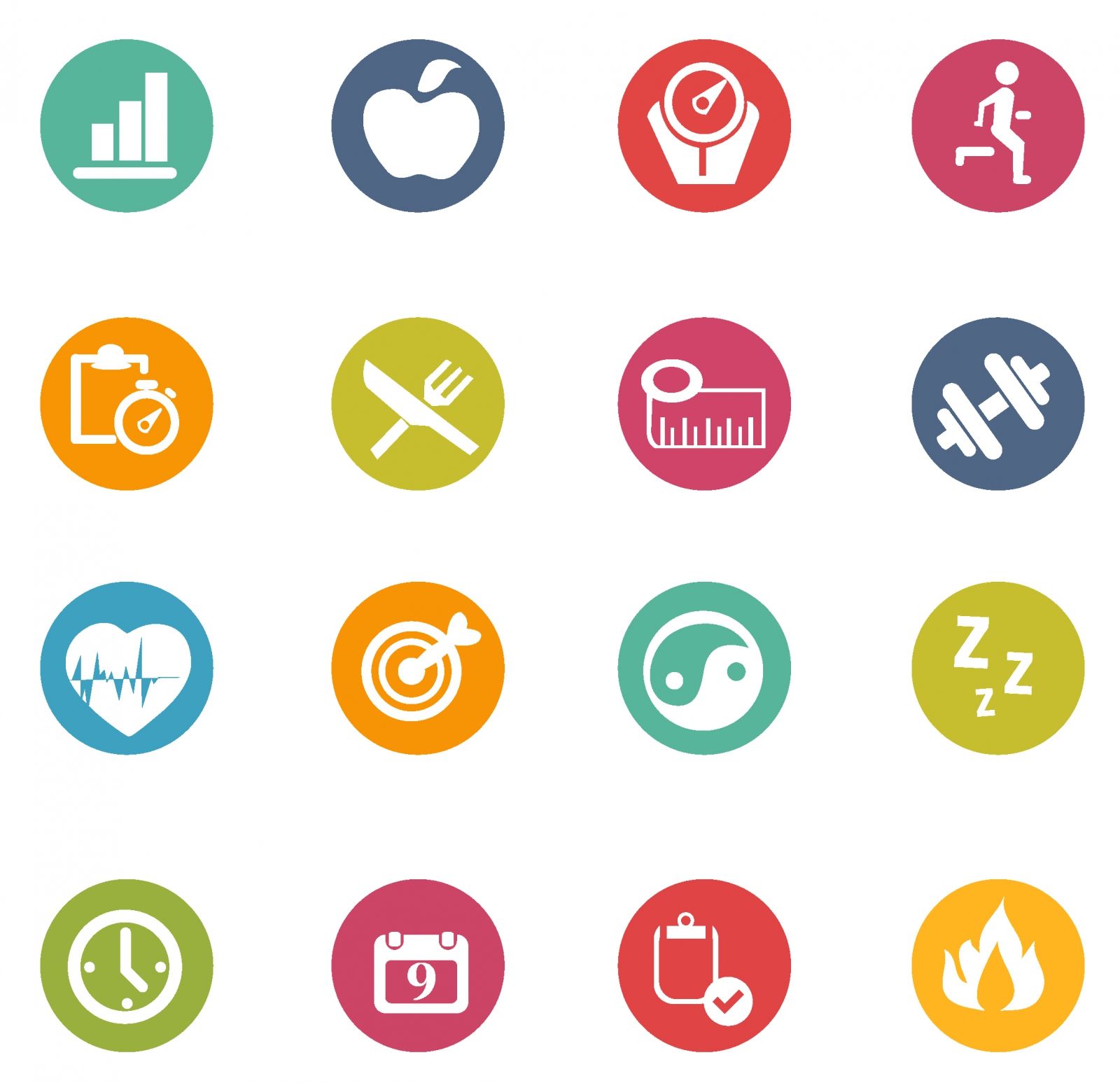 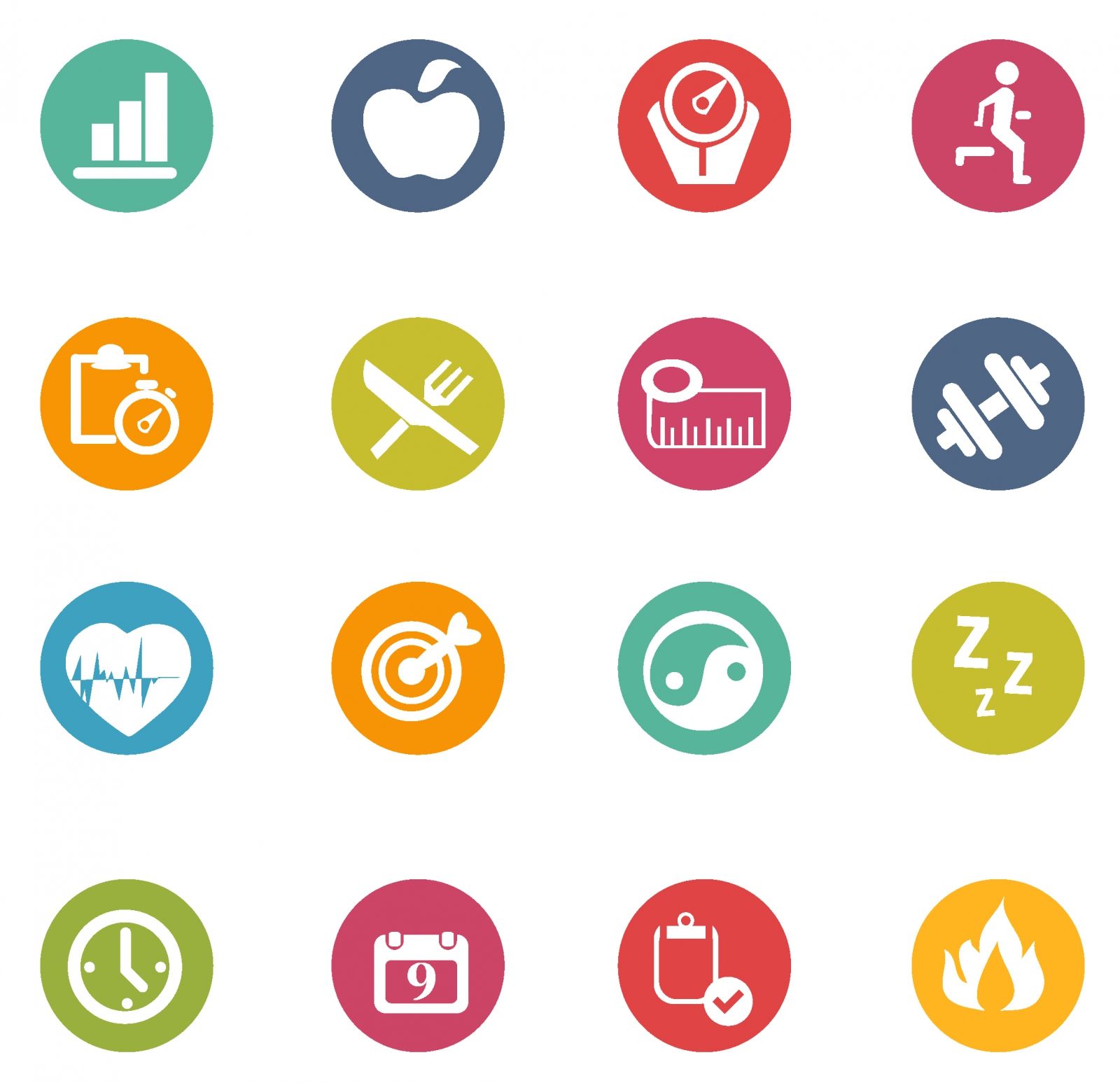 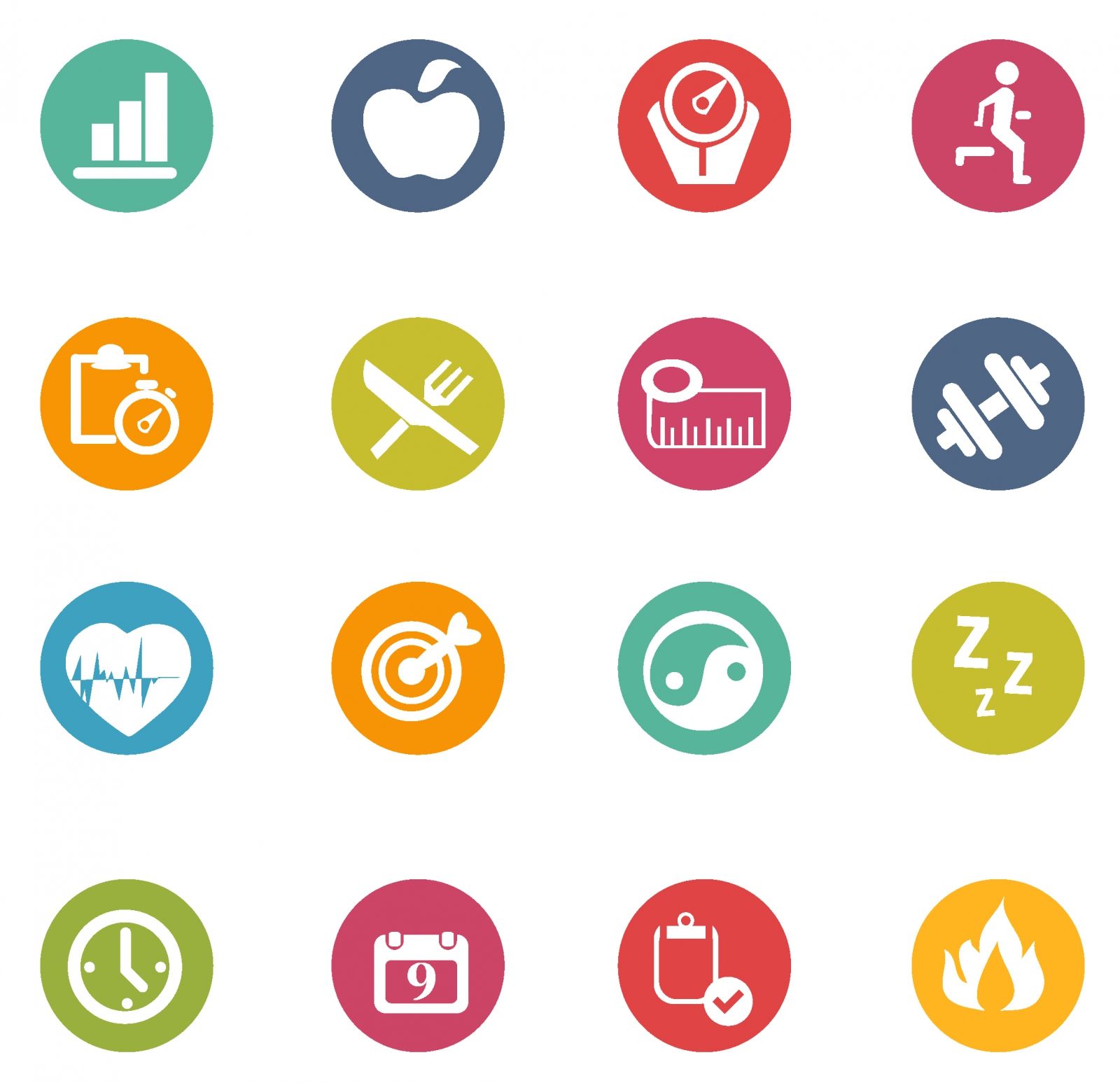 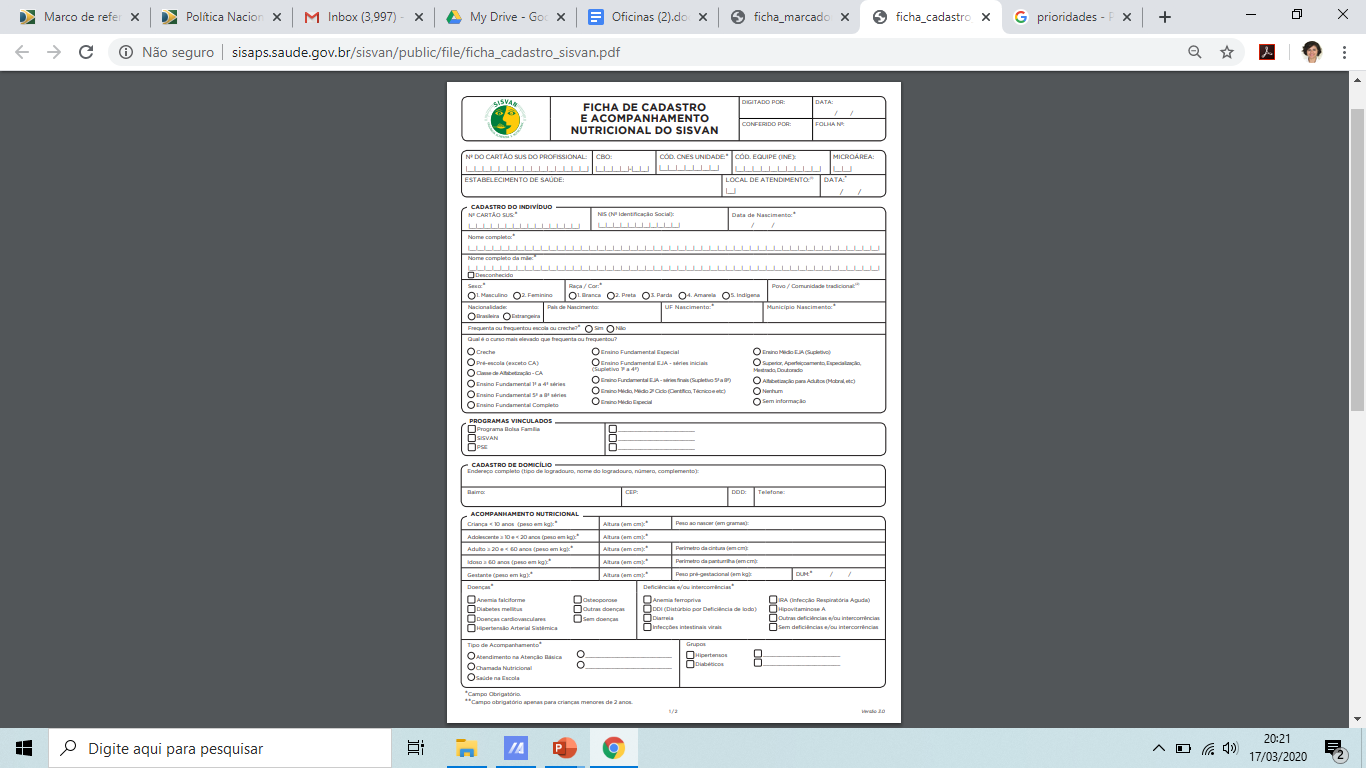 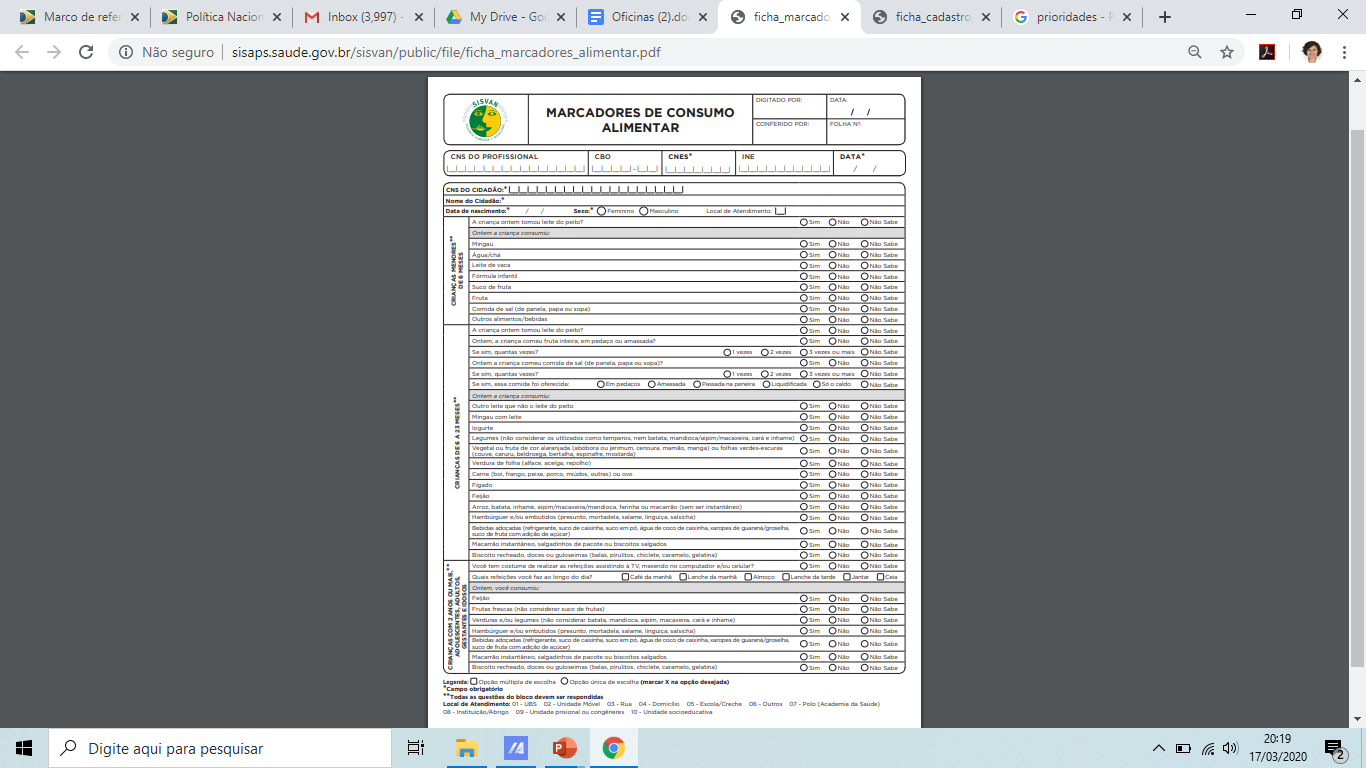 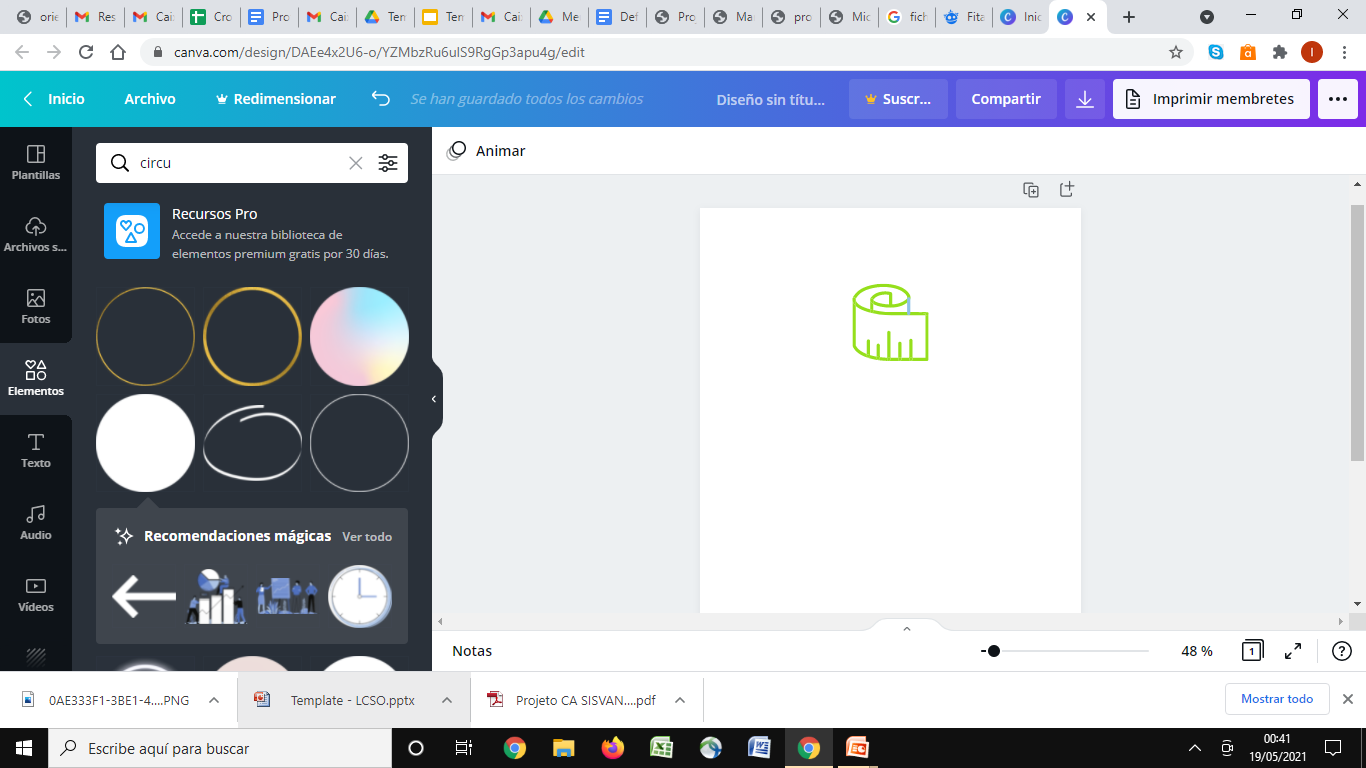 Vigilância Alimentar e Nutricional na Linha de Cuidado para Sobrepeso e Obesidade
[Speaker Notes: 1. Ficha marcadores do consumo alimentar.
2. Ficha de cadastro e acompanhamento nutricional do SISVAN.]
1. COLETA DE DADOS E PRODUÇÃO DAS INFORMAÇÕES
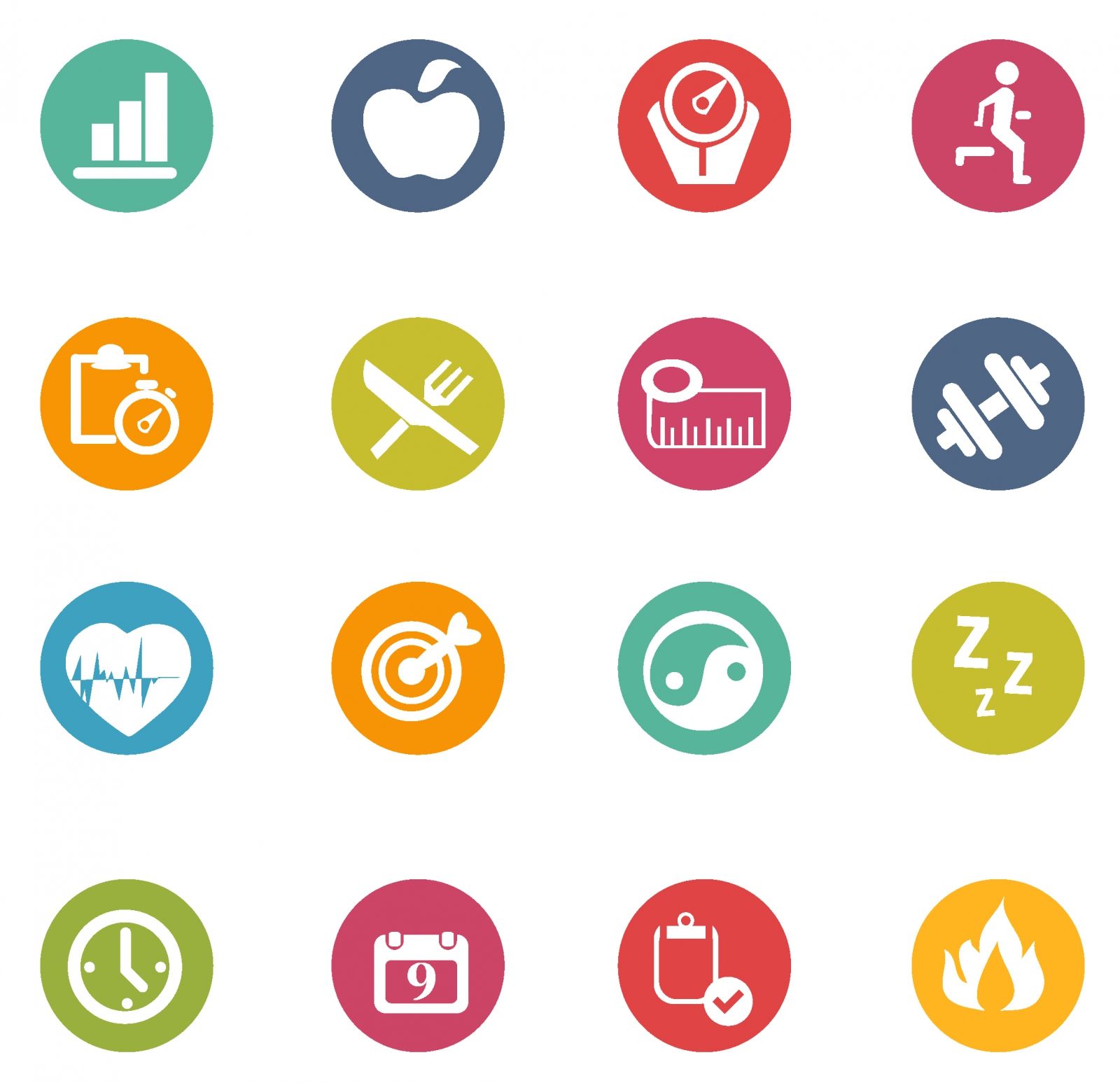 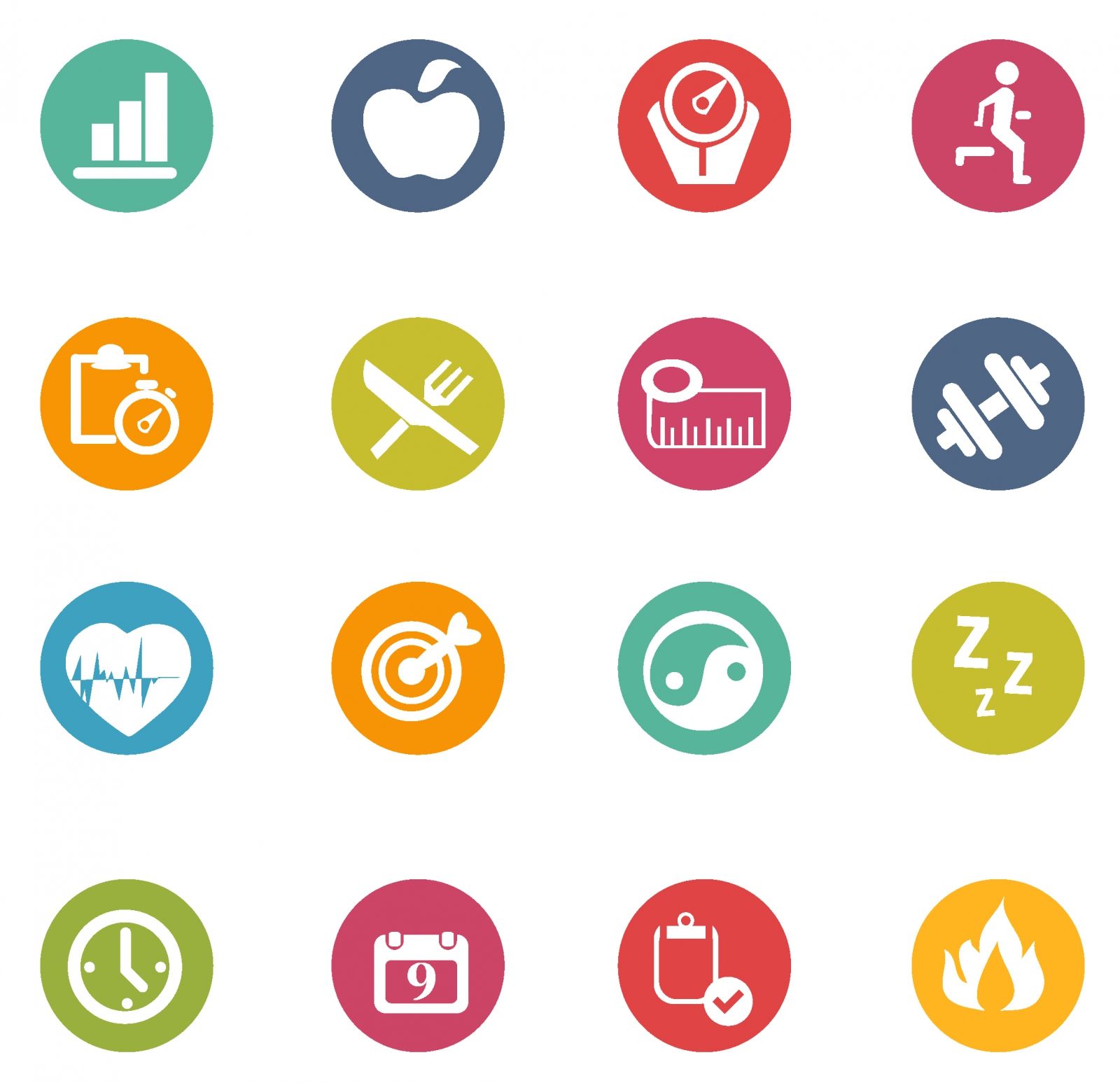 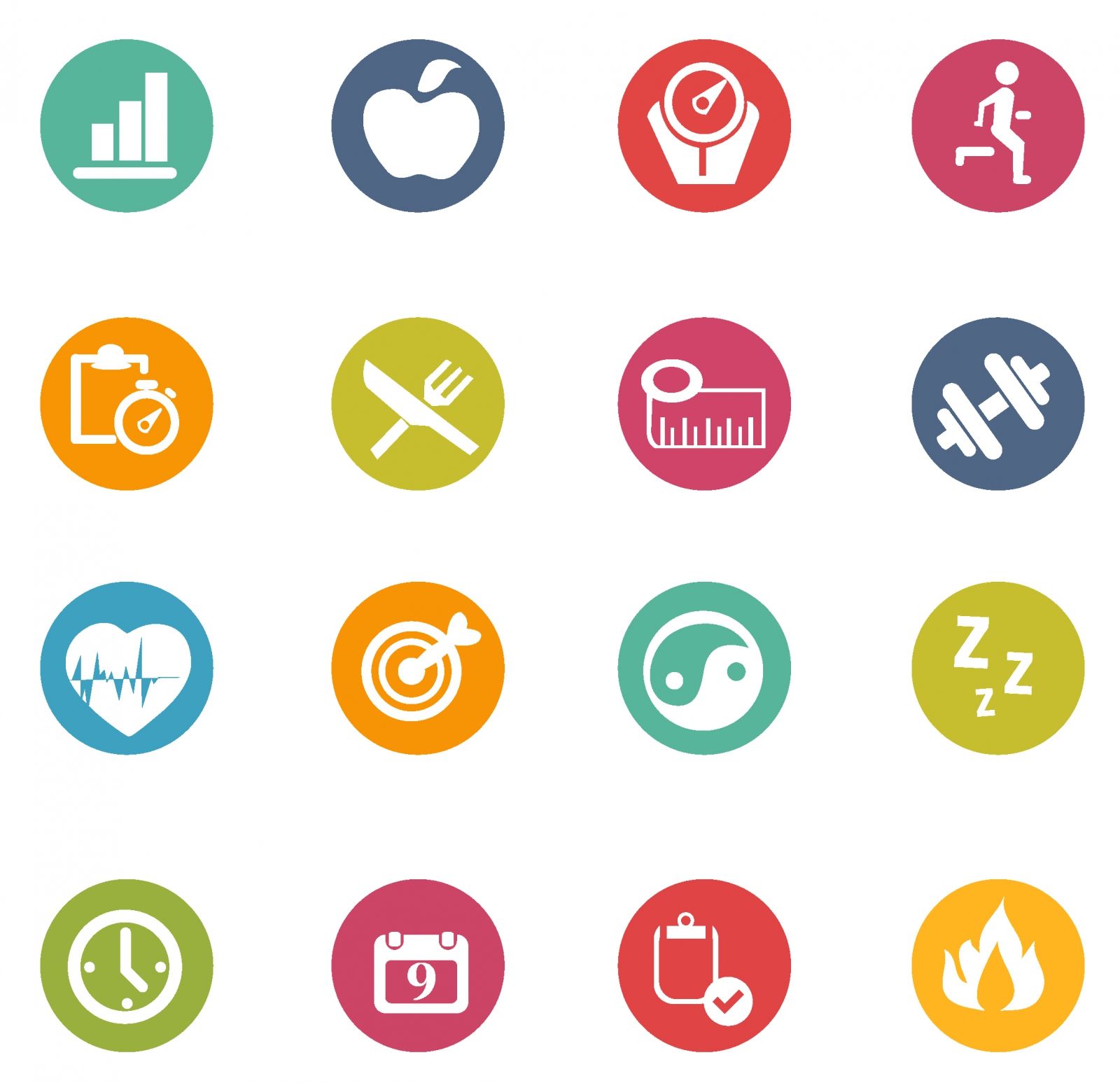 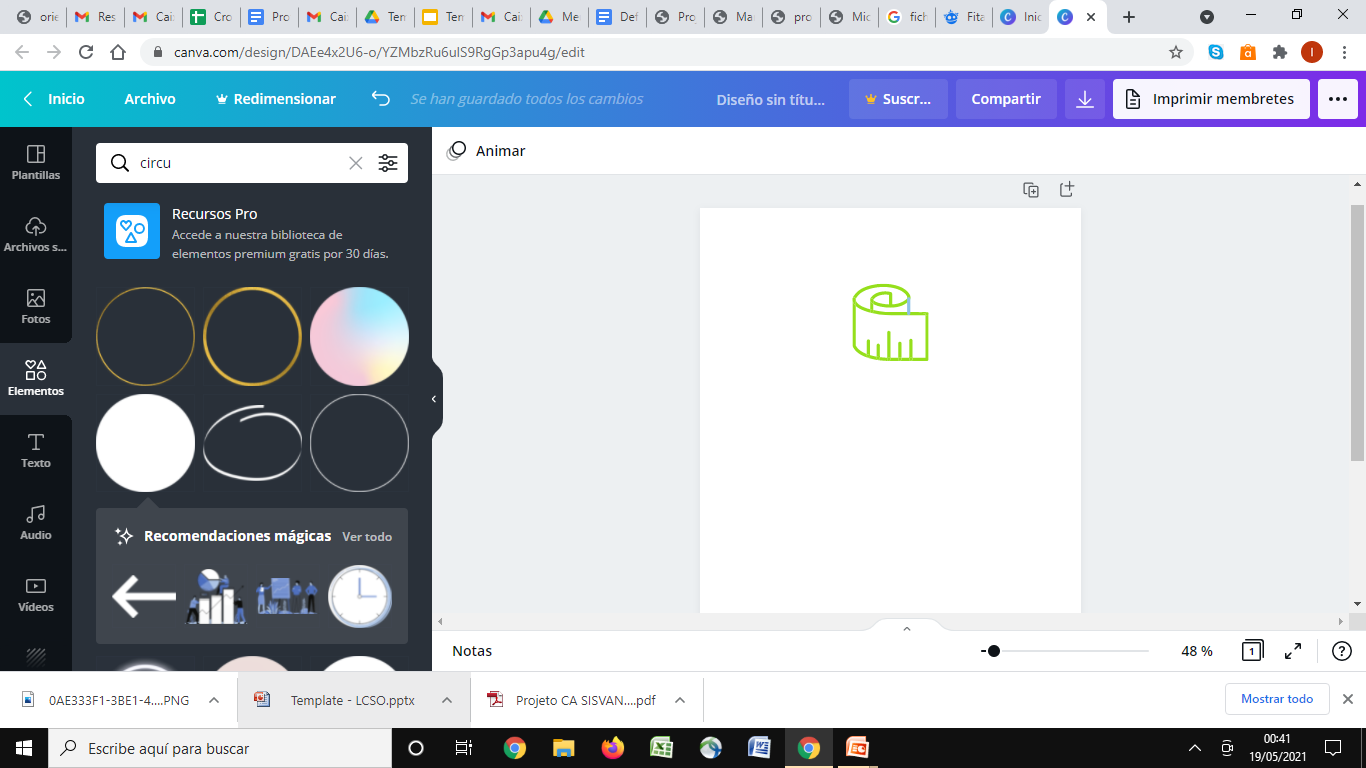 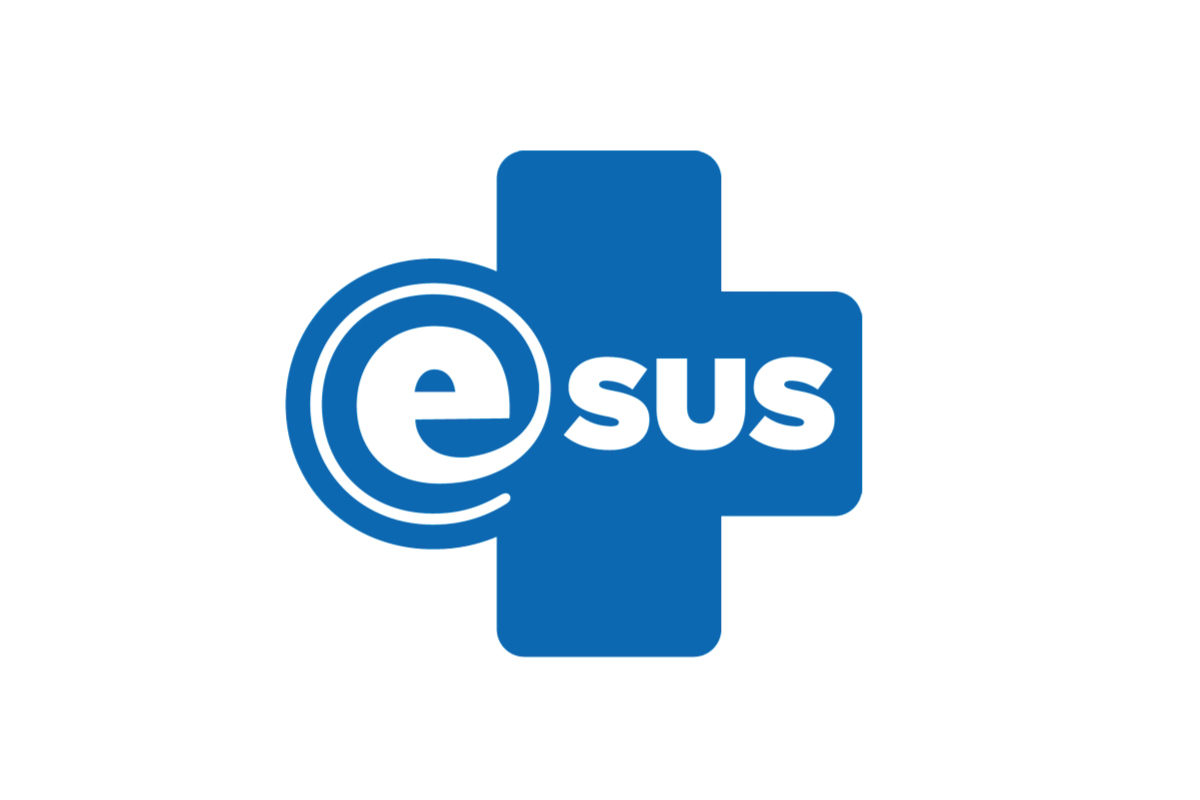 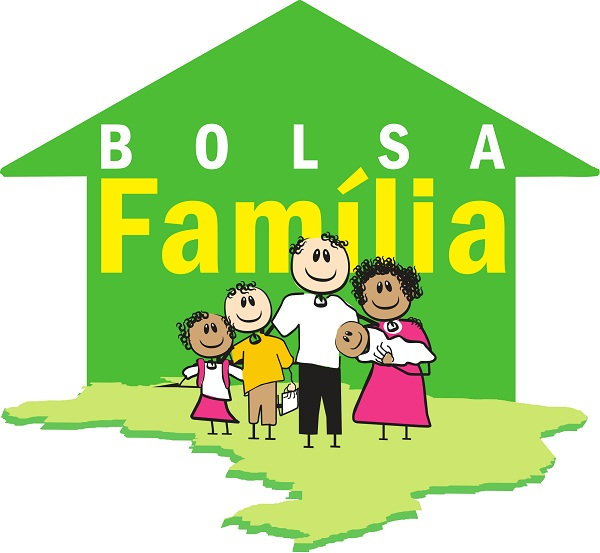 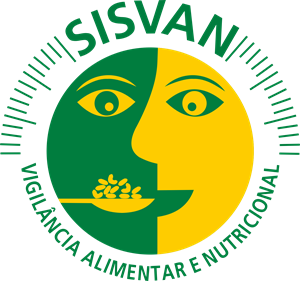 Vigilância Alimentar e Nutricional na Linha de Cuidado para Sobrepeso e Obesidade
[Speaker Notes: Principais Sistemas de Informação em Saúde (SIS) que fornecem dados para a VAN.]
Como realizar a VAN
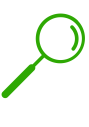 2. ANÁLISE E DECISÃO
Parâmetros para avaliação antropométrica segundo a fase do curso da vida.
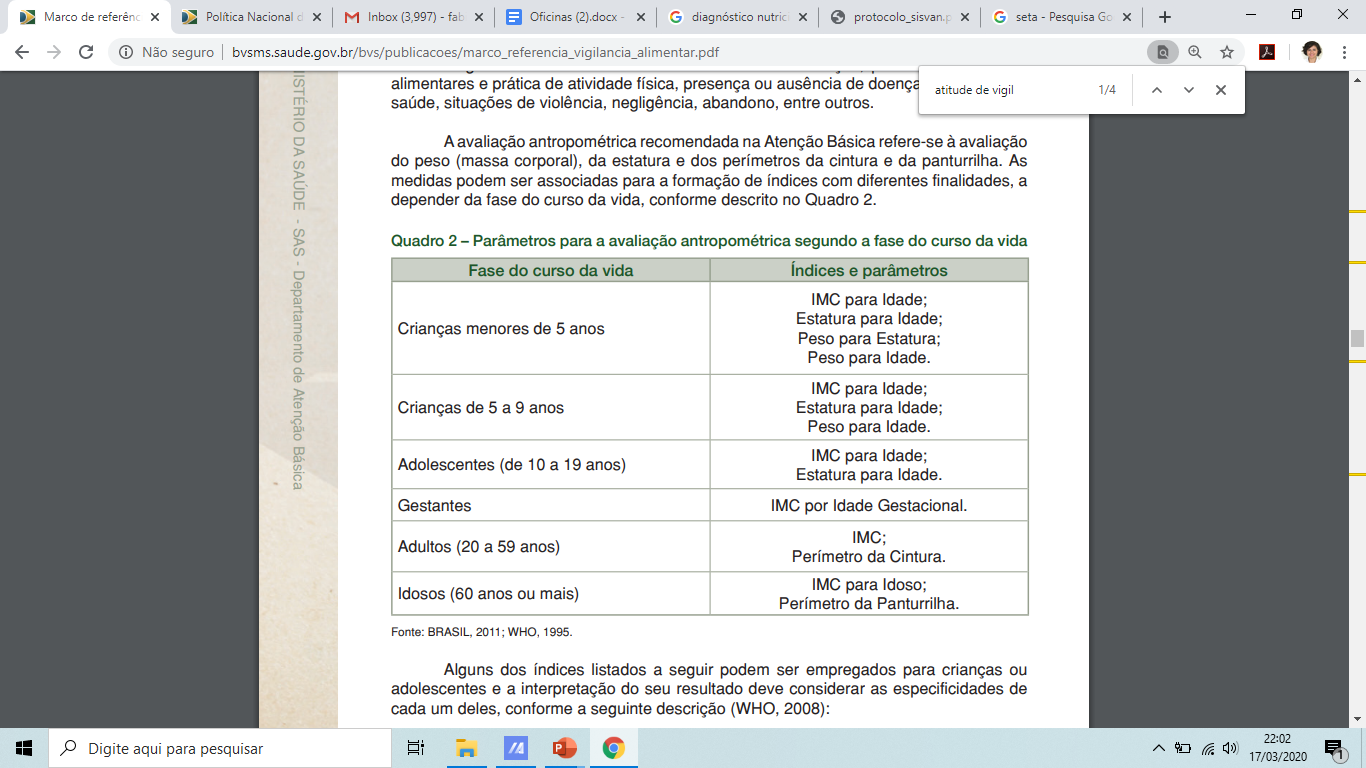 Identificar necessidades e prioridade de saúde;
Detectar situações de risco nutricional;
Perceber condições de vulnerabilidade social que repercutem diretamente no estado nutricional.
Vigilância Alimentar e Nutricional na Linha de Cuidado para Sobrepeso e Obesidade
[Speaker Notes: A análise da situação de saúde tem o propósito de promover a identificação de necessidades e prioridades em saúde e, a partir disso, a elaboração de intervenções apropriadas para indivíduos, famílias e/ou comunidades....Logo, é fundamental que as equipes de AB estejam aptas a identificar situações de risco nutricional ou até mesmo condições de vulnerabilidade social que possam repercutir diretamente no estado nutricional da população sob sua responsabilidade. (BRASIL, 2015).]
2. ANÁLISE E DECISÃO
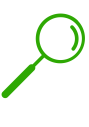 Classificação do estado nutricional adulto, segundo o Índice de Massa Corporal e Circunferência da Cintura.
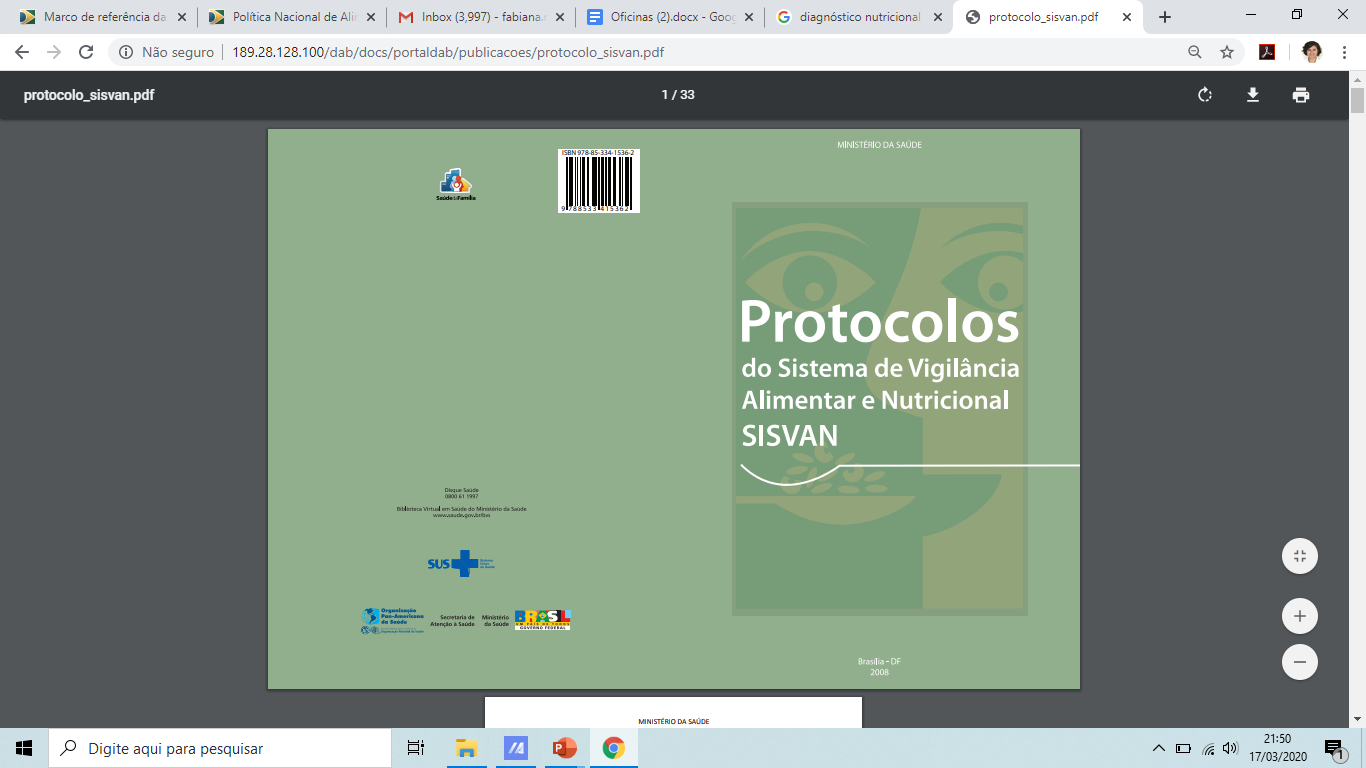 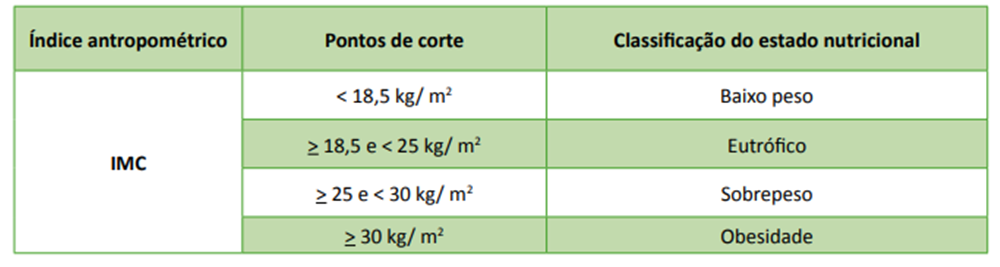 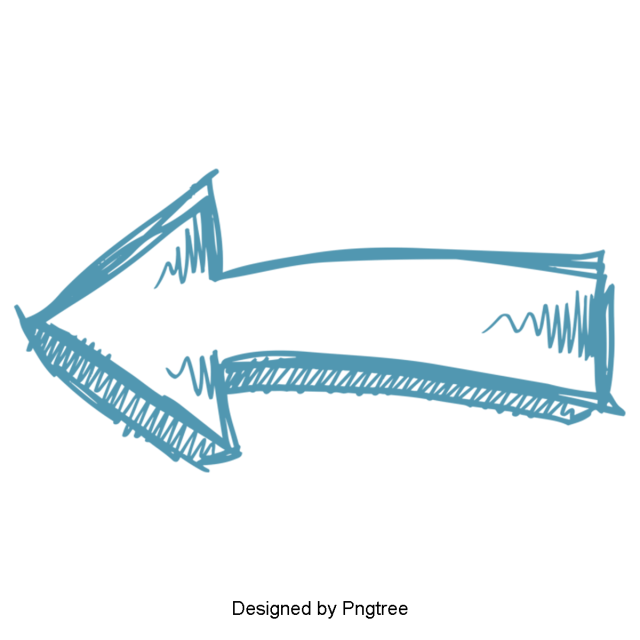 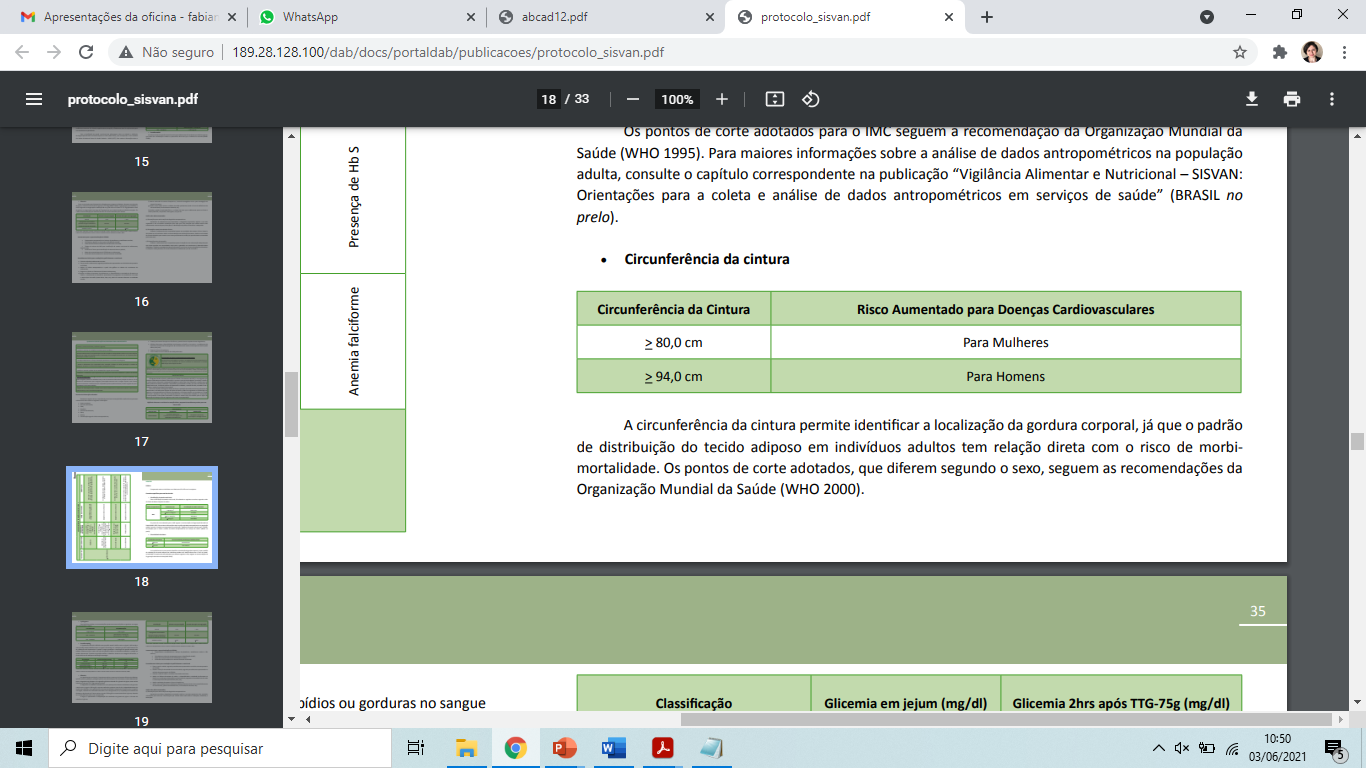 Vigilância Alimentar e Nutricional na Linha de Cuidado para Sobrepeso e Obesidade
[Speaker Notes: Classificação do estado nutricional segundo índices antropométricos para adultos 🡪 Protocolos do Sistema de Vigilância Alimentar e Nutricional - SISVAN (2008).]
Fluxograma de atenção à saúde de pessoas com sobrepeso e obesidade.
Fluxograma de atenção à saúde de pessoas com sobrepeso e obesidade.
2. ANÁLISE E DECISÃO
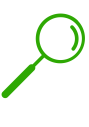 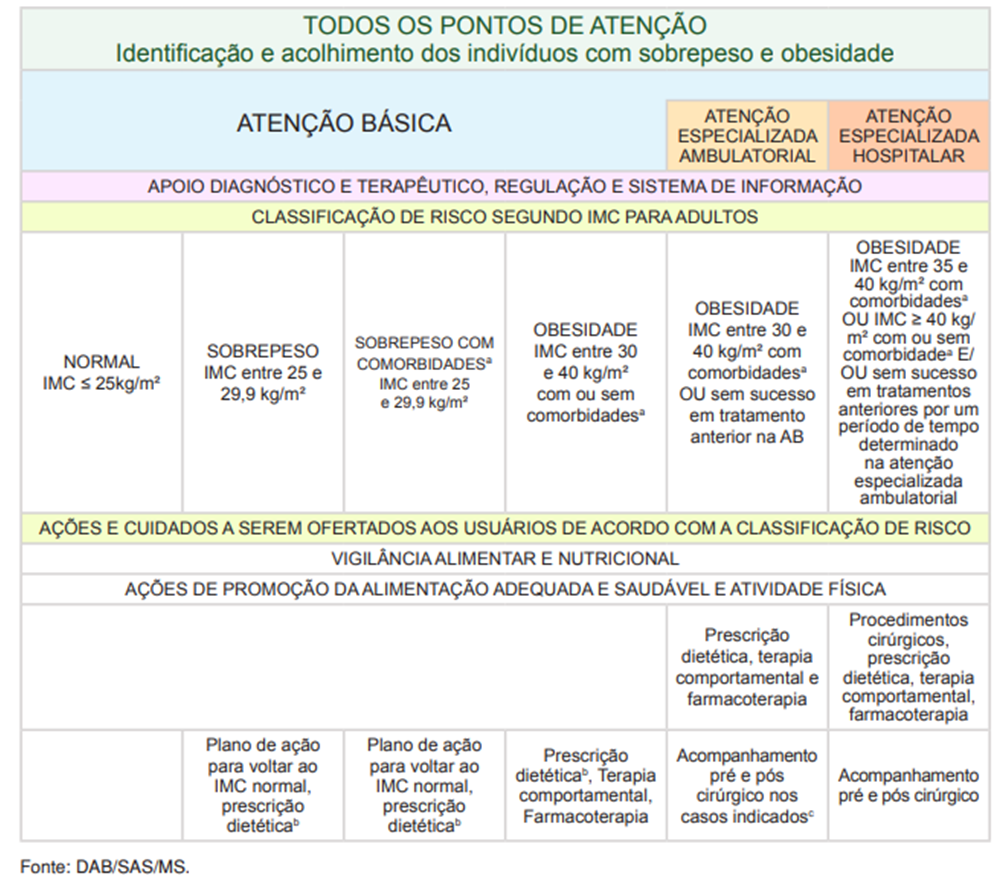 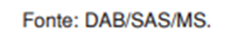 Vigilância Alimentar e Nutricional na Linha de Cuidado para Sobrepeso e Obesidade
[Speaker Notes: Estratificação de risco preconizada nas diretrizes para a organização da prevenção e do tratamento do sobrepeso e da obesidade na RAS (BRASIL, 2015).]
2. ANÁLISE E DECISÃO
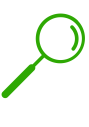 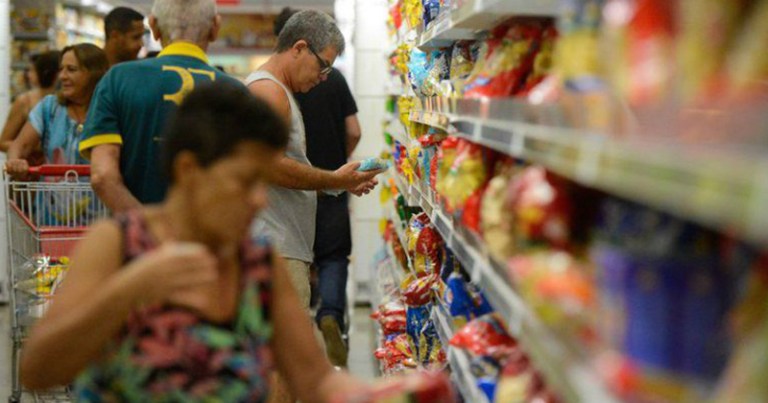 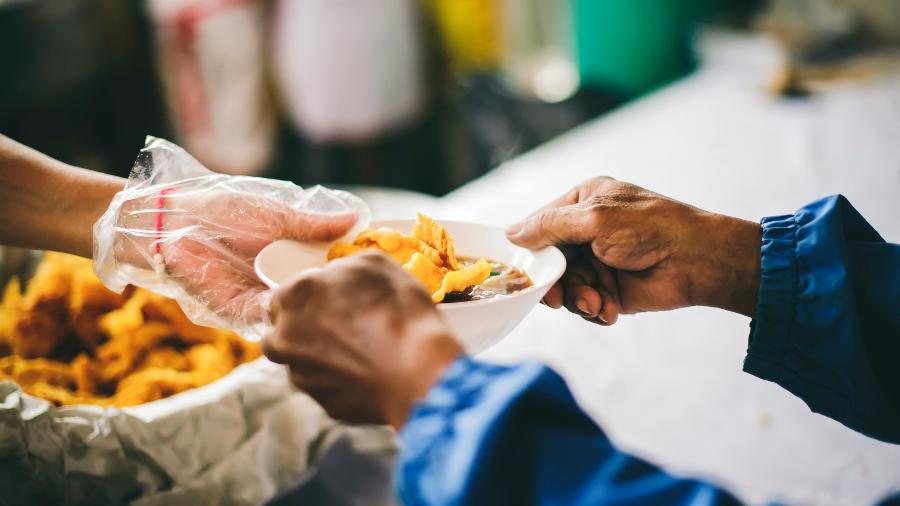 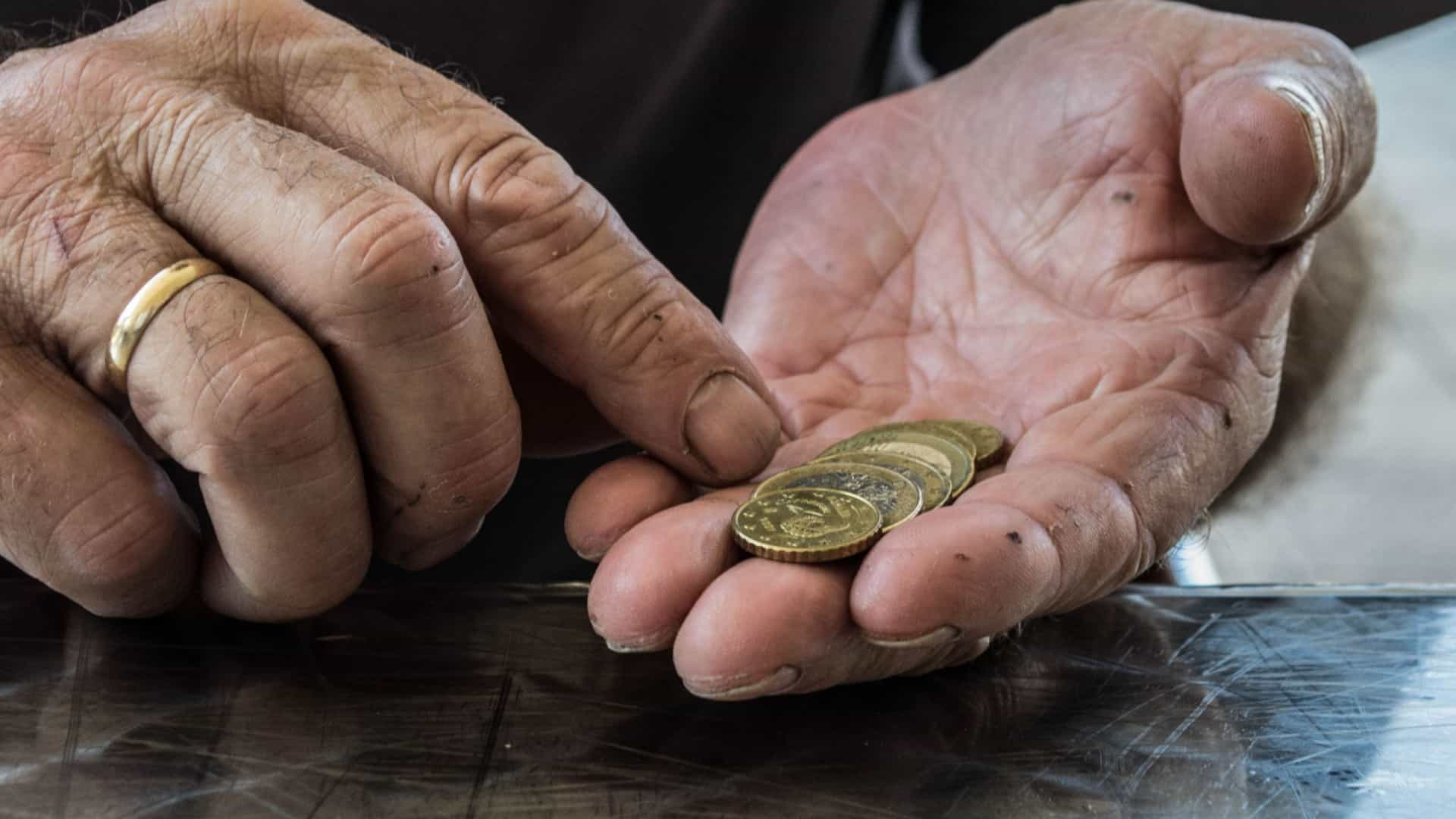 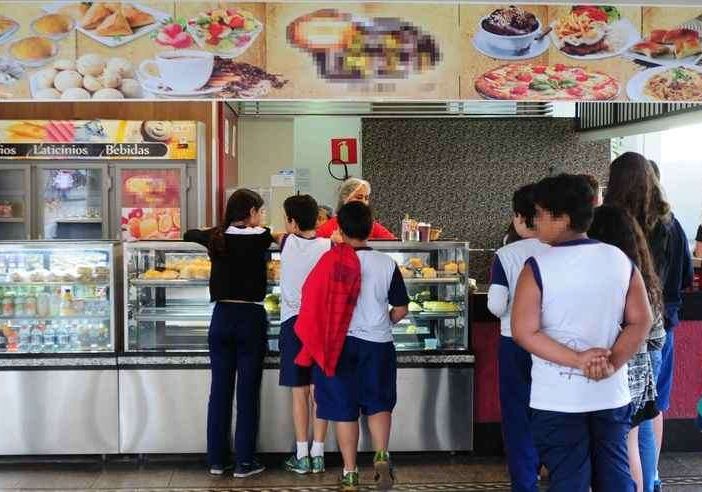 Foto: iStock.
Foto: Getty Images/iStockphoto.
Foto: Tânia Rêgo/Agência Brasil.
Foto: Aliança pela Alimentação Adequada e Saudável.
Vigilância Alimentar e Nutricional na Linha de Cuidado para Sobrepeso e Obesidade
[Speaker Notes: A identificação de situações de vulnerabilidade e risco alimentares que repercutem no estado nutricional é fundamental para o cuidado do indivíduo com sobrepeso e obesidade, e para outra condições relacionadas aos mesmos determinantes, como a insegurança alimentar e nutricional, fome, desnutrição, diabetes, hipertensão, entre outros.]
2. ANÁLISE E DECISÃO
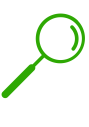 GERANDO INFORMAÇÃO SISTEMATIZADA
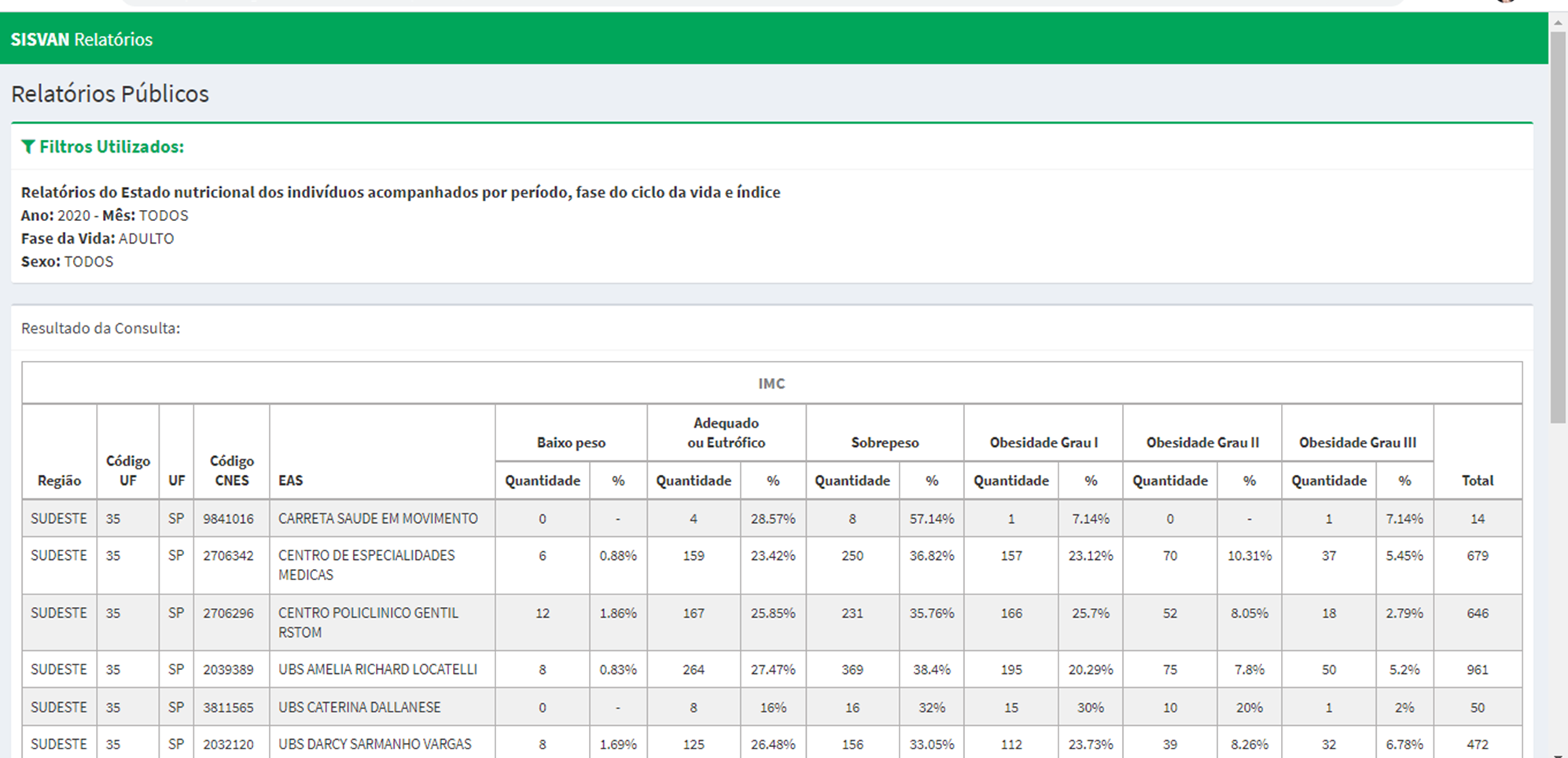 Vigilância Alimentar e Nutricional na Linha de Cuidado para Sobrepeso e Obesidade
[Speaker Notes: Uma vez que os dados são utilizados para alimentar os sistemas de informação, as equipes podem utilizar as informações sistematizadas pelos sistemas de informação no planejamento e qualificação das ações de alimentação e nutrição. Exemplo: Por meio dos relatórios públicos do SISVAN, é possível encontrar a quantidade de indivíduos, em cada fase do curso da vida, com sobrepeso e obesidade, por período e estabelecimento de saúde.  Os relatórios gerados no acesso restrito informam quem são os indivíduos.]
2. ANÁLISE E DECISÃO
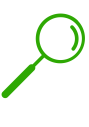 MAPEAMENTO E TERRITORIALIZAÇÃO
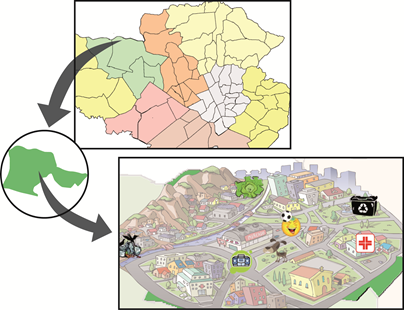 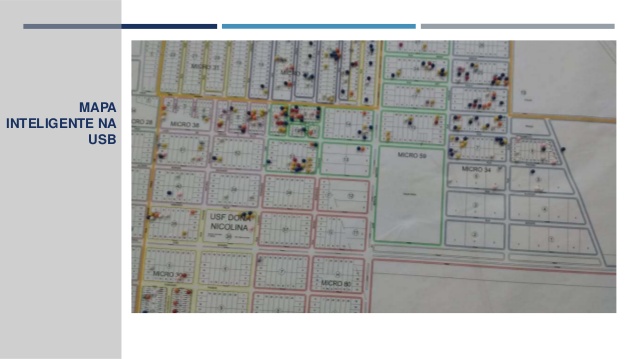 Fonte: Evanilde Fernandes Gomides, 2018.
Fonte: Lacerda; Magajewski; Machado, 2013.
Vigilância Alimentar e Nutricional na Linha de Cuidado para Sobrepeso e Obesidade
[Speaker Notes: As informações sistematizadas possibilitam o mapeamento dos grupos e territórios em risco/vulnerabilidade alimentar e nutricional para planejamento das intervenções. A territorialização é um dos pressupostos básicos do trabalho das equipes de Atenção Básica. Essa prática possibilita pensar e fazer saúde com base no contexto de cada realidade social, cujos acontecimentos que afetam a vida, e consequentemente a saúde das populações, são decorrentes de interações e situações diversas (MONKEN; BARCELLOS, 2007). É importante que todos os profissionais das equipes de AB, inclusive aqueles que atuam no apoio matricial a estas equipes, participem desse processo de olhar contínuo sobre o território.
O mapa do território adscrito pelas equipes de saúde (ou mapa inteligente) é uma ferramenta do planejamento em saúde que auxilia no reconhecimento do território, caracterização das famílias, diagnóstico local, identificação dos problemas e necessidades de saúde e permite a avaliação dos impactos das ações desenvolvidas. Deve ser alimentado com informações de saúde e sobre a organização dos serviços, mas também com dados geográficos, ambientais, sociais, incluindo elementos que permitam a compreensão da dinâmica social, dos hábitos e costumes locais. 
Considerar como obstáculos para a utilização e atualização frequente deste instrumento a dificuldade de relacionamento e entrosamento das equipes e de acesso às informações pelos profissionais (Ex: NASF), movimentos dinâmicos no território e na gestão, entre outros.]
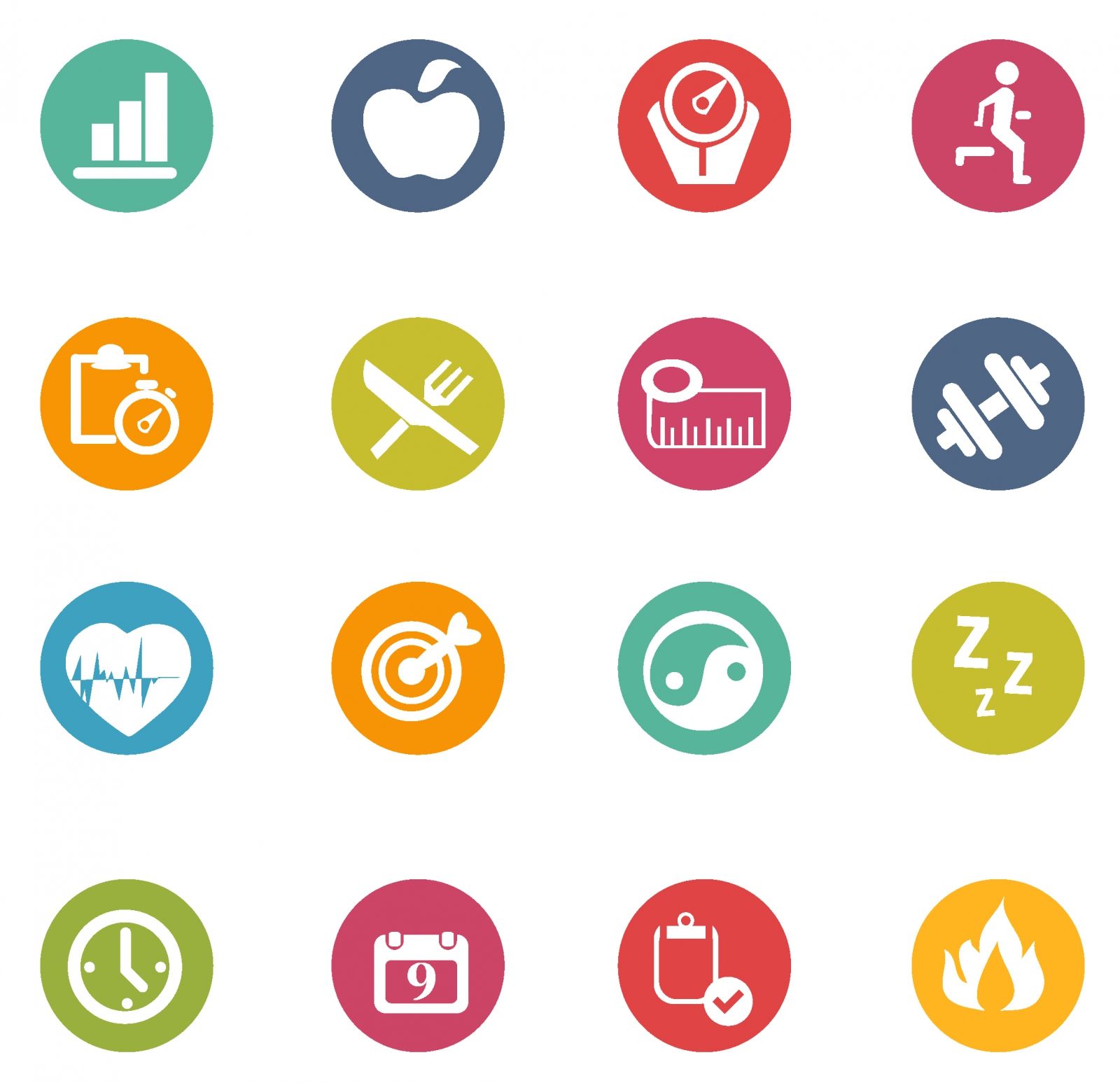 Como realizar a VAN
Oficina culinária
3. AÇÃO
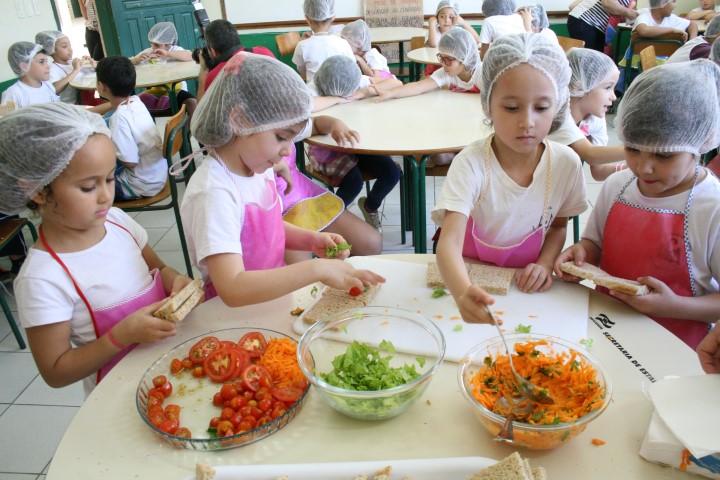 Implementação de ações voltadas para indivíduos, família ou comunidade;
Educação Alimentar e Nutricional;
Diálogo Intersetorial.
Foto: Secretaria do Estado de São Paulo.
Vigilância Alimentar e Nutricional na Linha de Cuidado para Sobrepeso e Obesidade
[Speaker Notes: Após decisão quanto ao cuidado a ser ofertado com base na análise do estado nutricional e dos hábitos alimentares, bem como dos possíveis fatores associados (clínicos, sociais, entre outros), a próxima etapa é a implementação das ações que podem ser direcionadas a indivíduos, famílias ou comunidade (BRASIL, 2015).]
3. AÇÃO
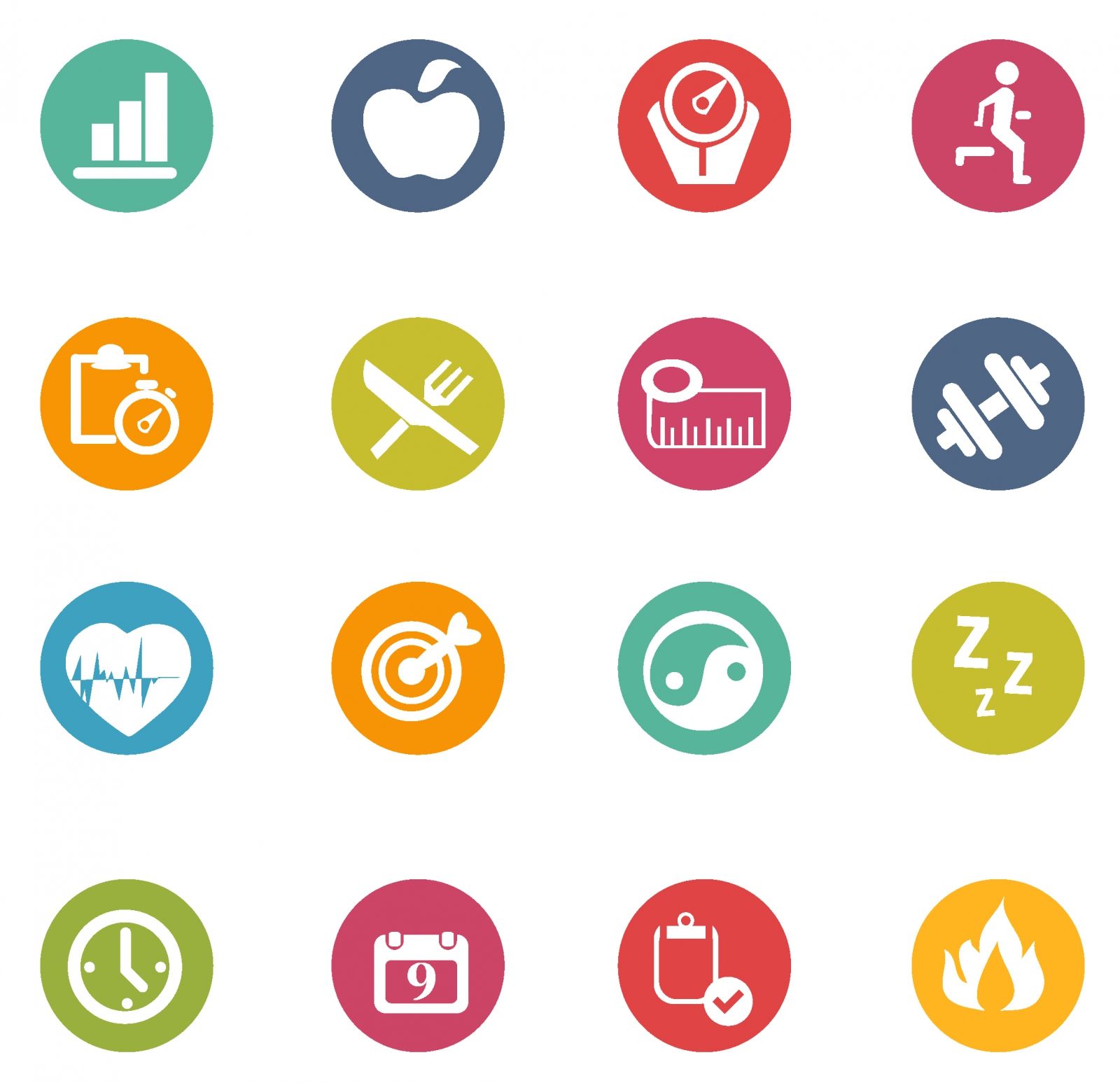 CUIDADO INDIVIDUAL, FAMILIAR E EM GRUPO
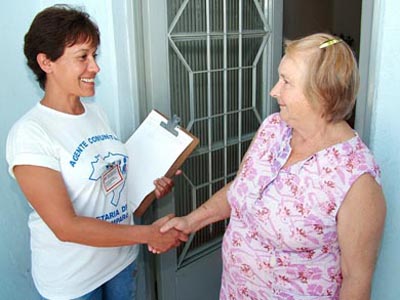 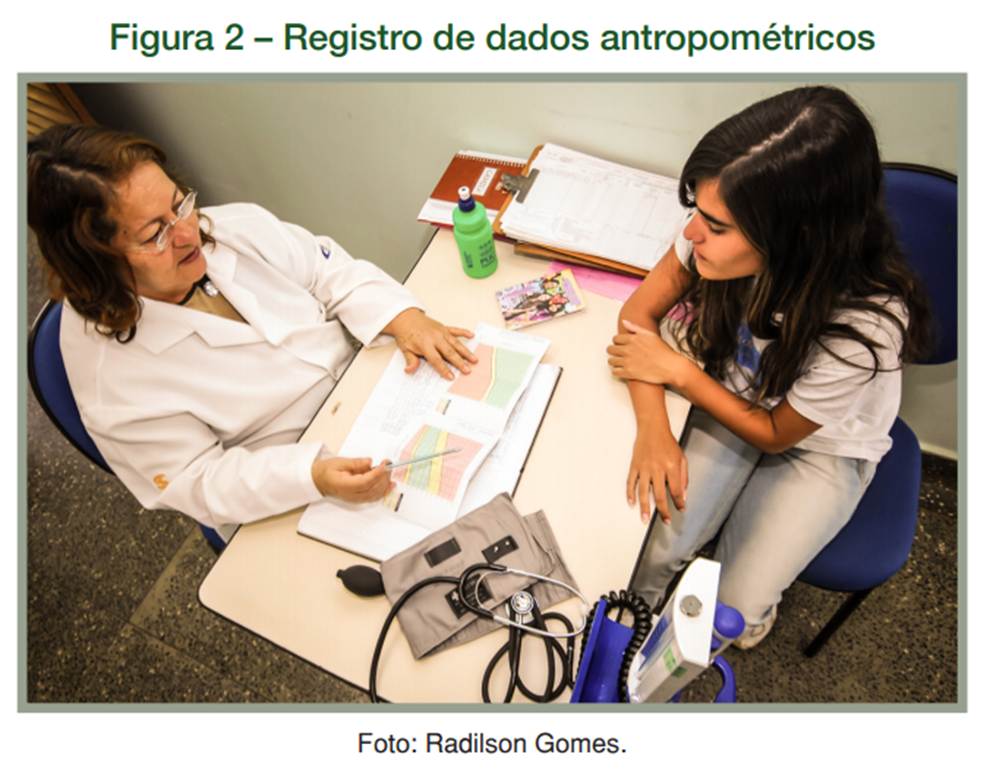 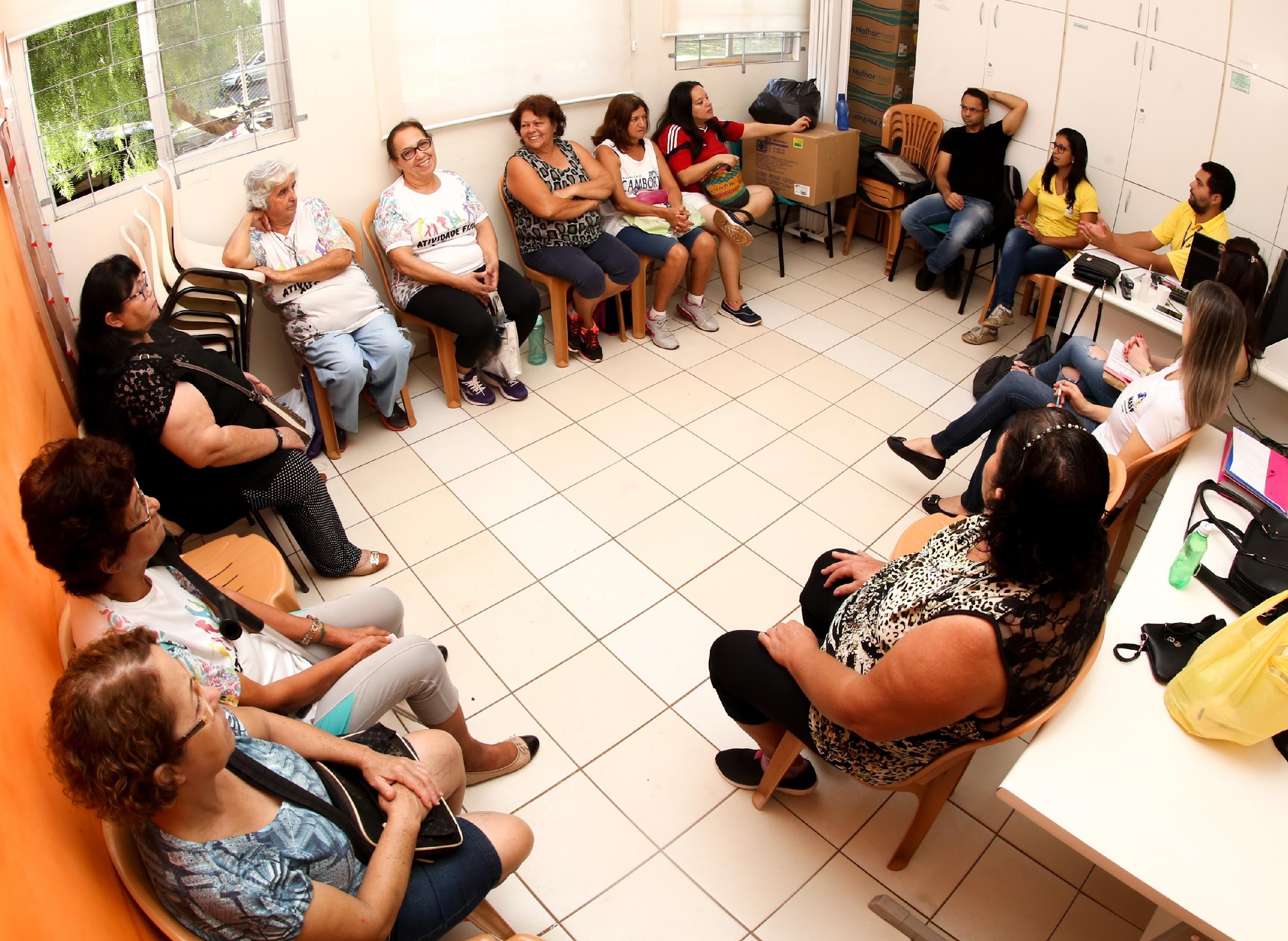 Foto: Prefeitura Amparo (SP).
Foto: Radilson Gomes.
Foto: Prefeitura de Maringá (PR) / Márcio Naka.
Vigilância Alimentar e Nutricional na Linha de Cuidado para Sobrepeso e Obesidade
[Speaker Notes: A ação de cuidado individual pode acontecer em momentos como uma consulta na UBS ou um atendimento domiciliar. O profissional pode: (a) fornecer orientações em
saúde e desenhar um plano de cuidado com metas graduais a serem alcançadas até a próxima consulta; (b) agendar uma consulta compartilhada com outro profissional cujo núcleo de saber seja necessário para qualificar o cuidado; e (c) convidar o indivíduo a participar de um grupo terapêutico, entre outros cuidados (BRASIL, 2015).]
3. AÇÃO
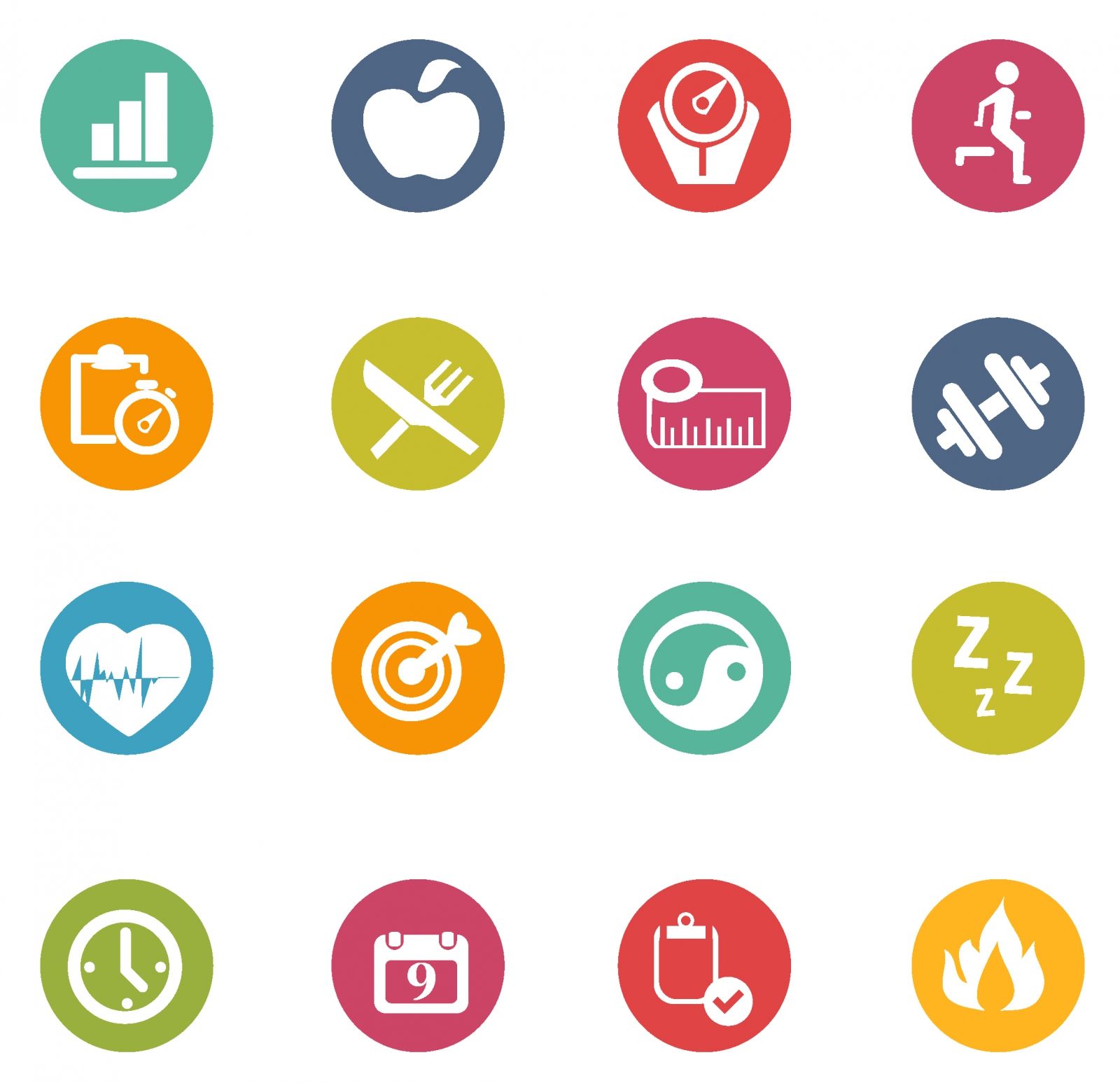 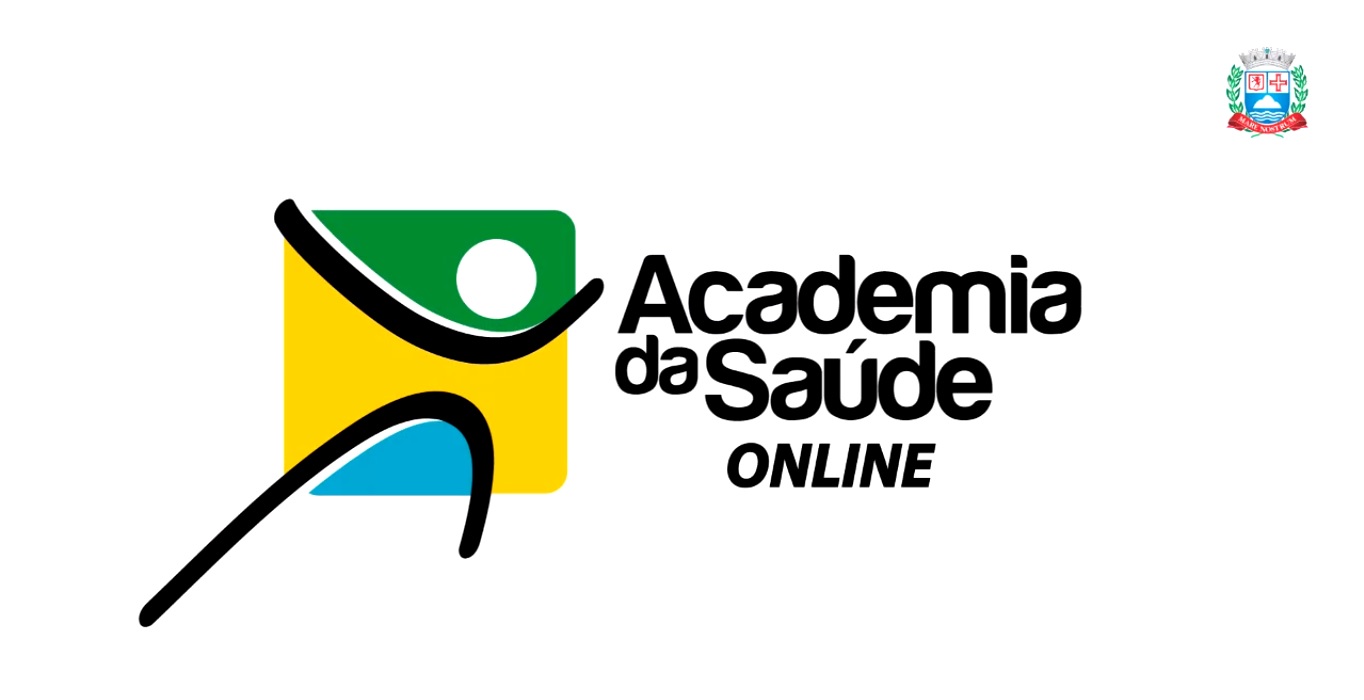 A PRÁTICA DA VAN EM OUTROS CONTEXTOS
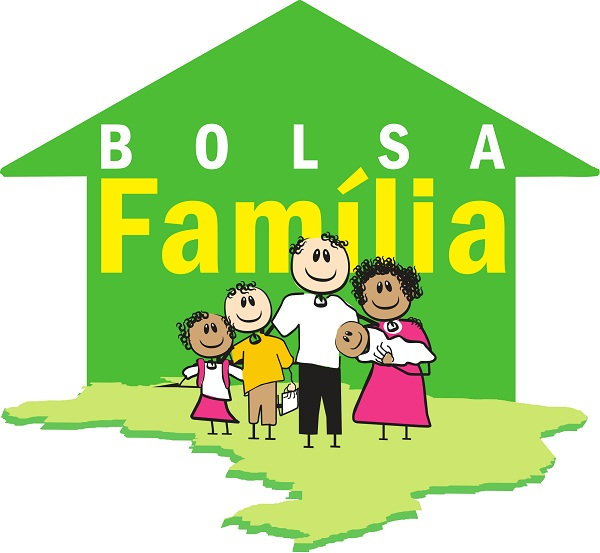 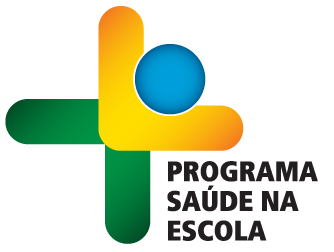 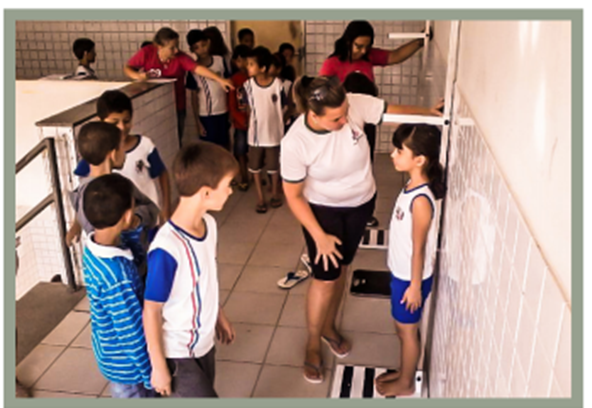 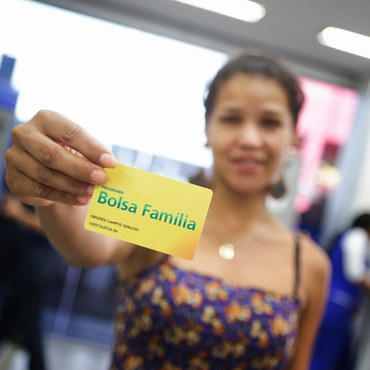 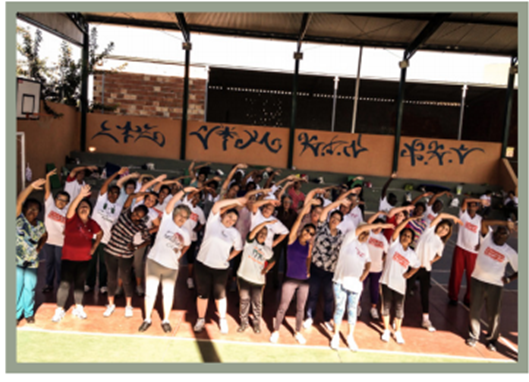 Foto: Ministério da Cidadania.
Foto: DAB/SAS/MS.
Foto: DAB/SAS/MS.
Vigilância Alimentar e Nutricional na Linha de Cuidado para Sobrepeso e Obesidade
[Speaker Notes: Exemplos de ações em VAN: A VAN no Programa Bolsa Família (PBF) envolve as condicionalidades de saúde, especificamente o acompanhamento nutricional de crianças e gestante durante a rotina de atenção à saúde da mulher e da criança. O Programa Saúde na Escola (PSE) possibilita que as equipes de saúde e educação realizem a avaliação coletiva do estado nutricional e identifiquem prevalências e tendências que darão subsídios para o planejamento de ações de promoção da saúde na escola. Na Academia da Saúde é importante avaliar o estado nutricional, por meio da antropometria e da avaliação dos marcadores do consumo alimentar dos usuários que frequentam o espaço (BRASIL, 2015).]
3. AÇÃO
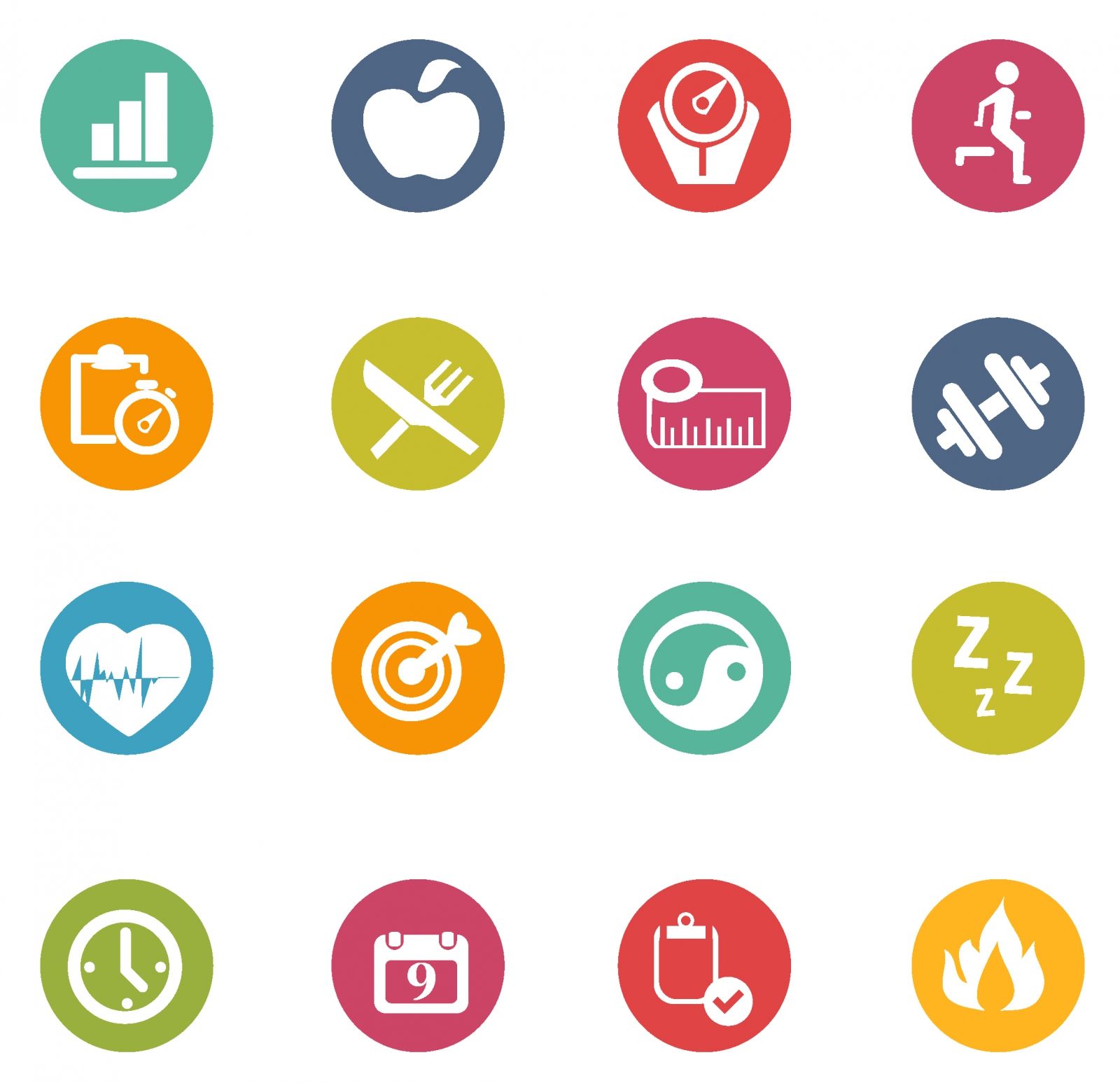 Atividade sobre alimentação saudável em escola.
Cultivo na horta.
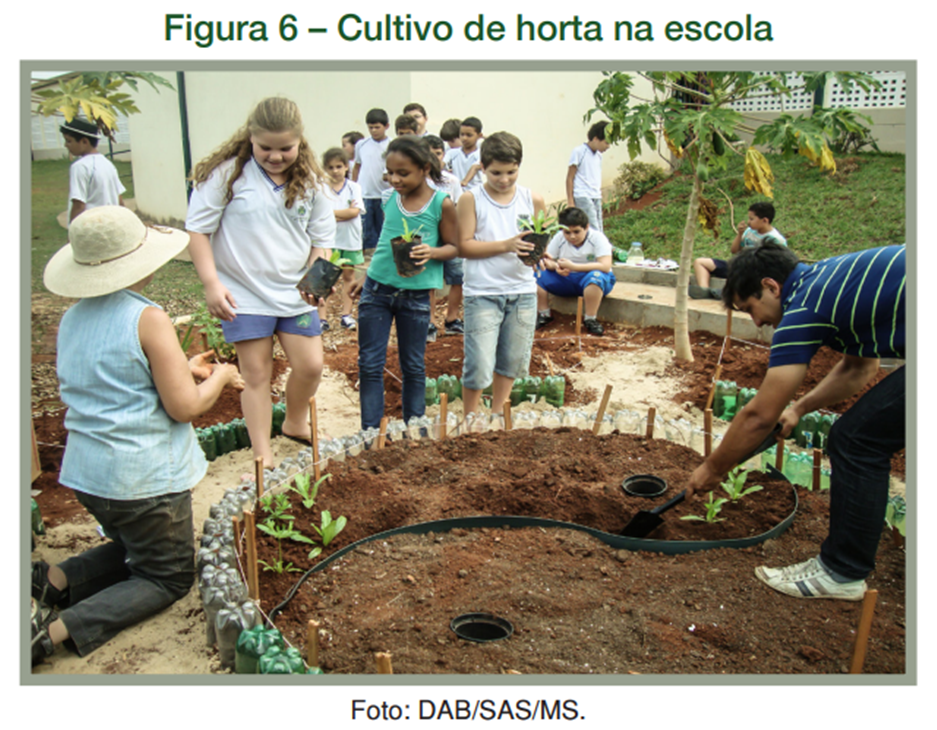 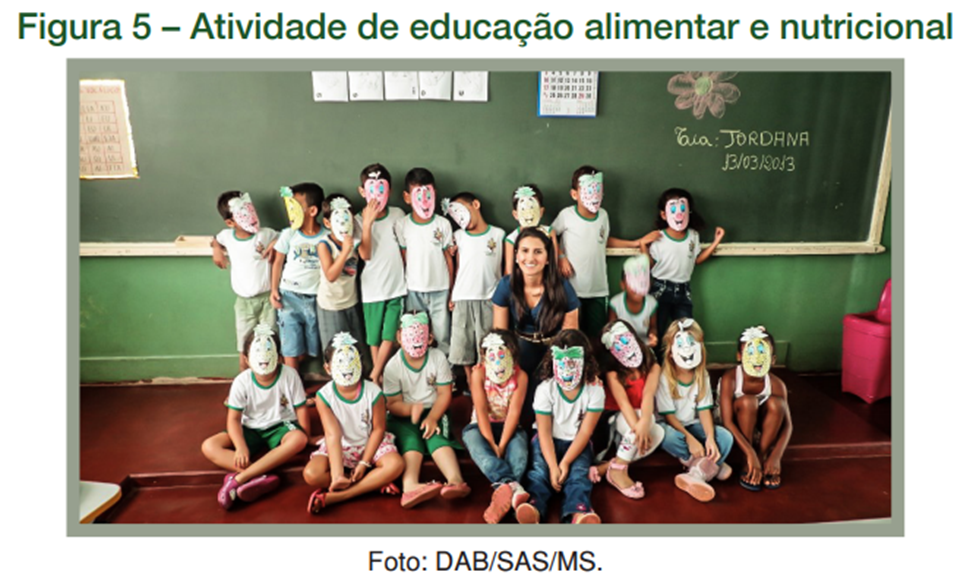 Vigilância Alimentar e Nutricional na Linha de Cuidado para Sobrepeso e Obesidade
[Speaker Notes: Outras ações de promoção da alimentação adequada e saudável no contexto escolar.]
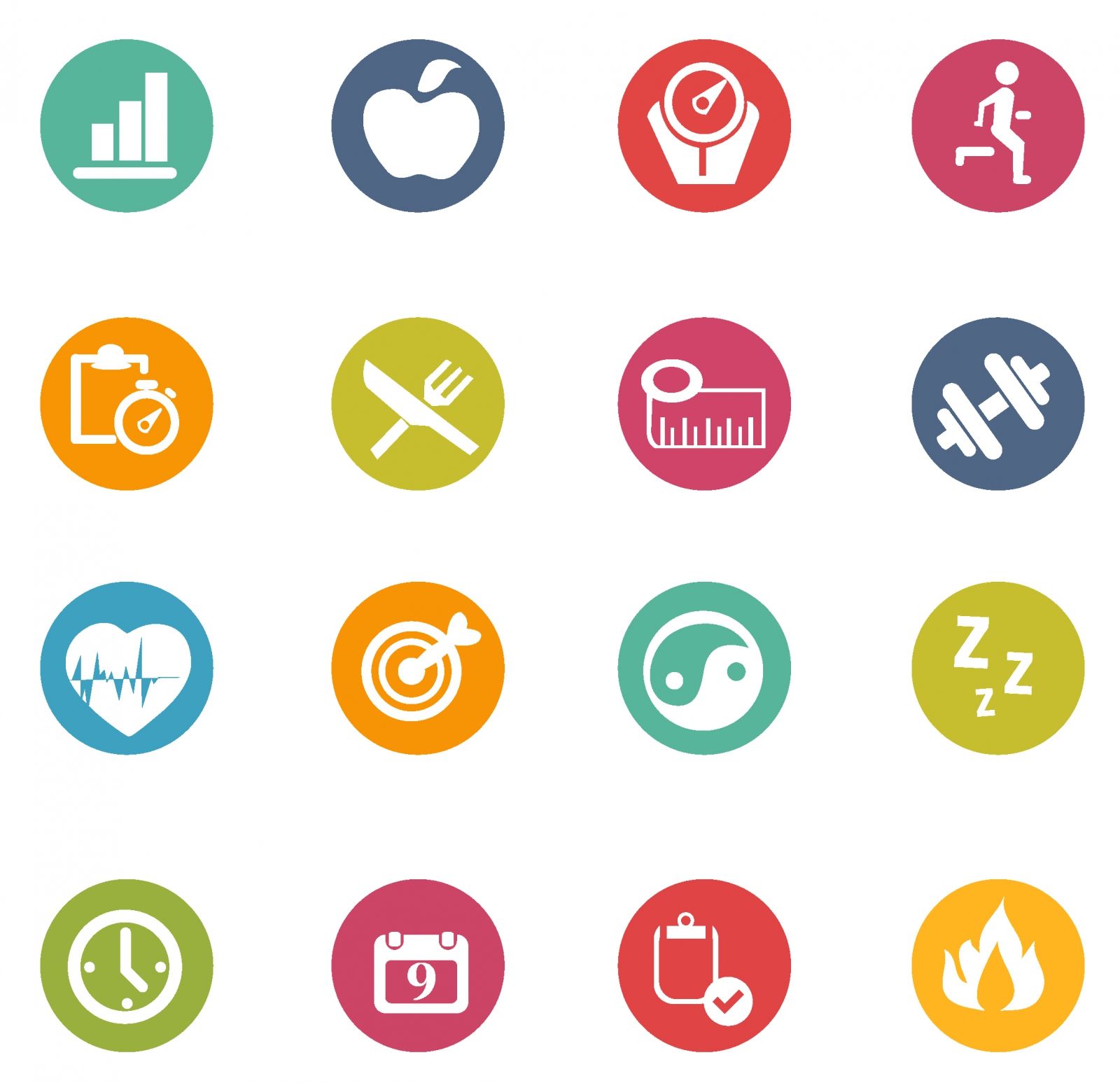 Como realizar a VAN
4. AVALIAÇÃO
Discussão sobre a situação alimentar e nutricional da população do território.
Compreender e analisar o que se obteve nas etapas anteriores; 
Verificar a implementação das atividades planejadas na etapa de análise e decisão;
Identificar alcance de metas previamente estabelecidas. Ex: redução do desmame precoce.
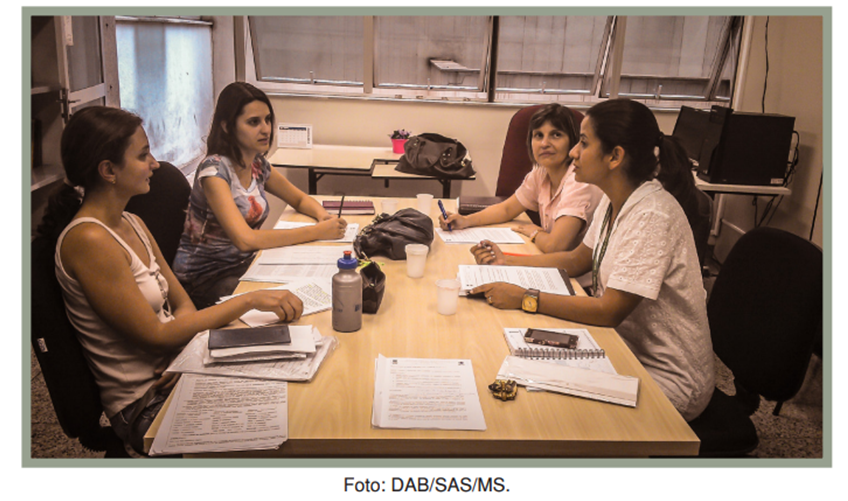 Vigilância Alimentar e Nutricional na Linha de Cuidado para Sobrepeso e Obesidade
[Speaker Notes: ...a avaliação dos resultados e impactos tem como objetivo compreender e analisar o que se obteve nas etapas anteriores. Nesse sentido, deve-se desenvolver um modelo de acompanhamento para os resultados ou as metas pactuados, com vistas a instrumentalizar as áreas envolvidas na execução da VAN, subsidiando o cuidado, direcionando o atendimento e impulsionando a motivação para a própria atitude de vigilância. (TADDEI et al., 2011; BRASIL, 2015). 
Operacionalmente, a avaliação de processos verifica a implementação adequada das atividades inicialmente planejadas na etapa de análise e decisão, buscando identificar as dificuldades, as necessidades de adequações e novos direcionamentos importantes às rotinas e aos procedimentos definidos previamente. Outra abordagem da avaliação em saúde refere-se ao alcance de metas previamente estabelecidas, como a redução do desmame precoce ou o aumento do consumo de alimentos saudáveis...]
3. AVALIAÇÃO
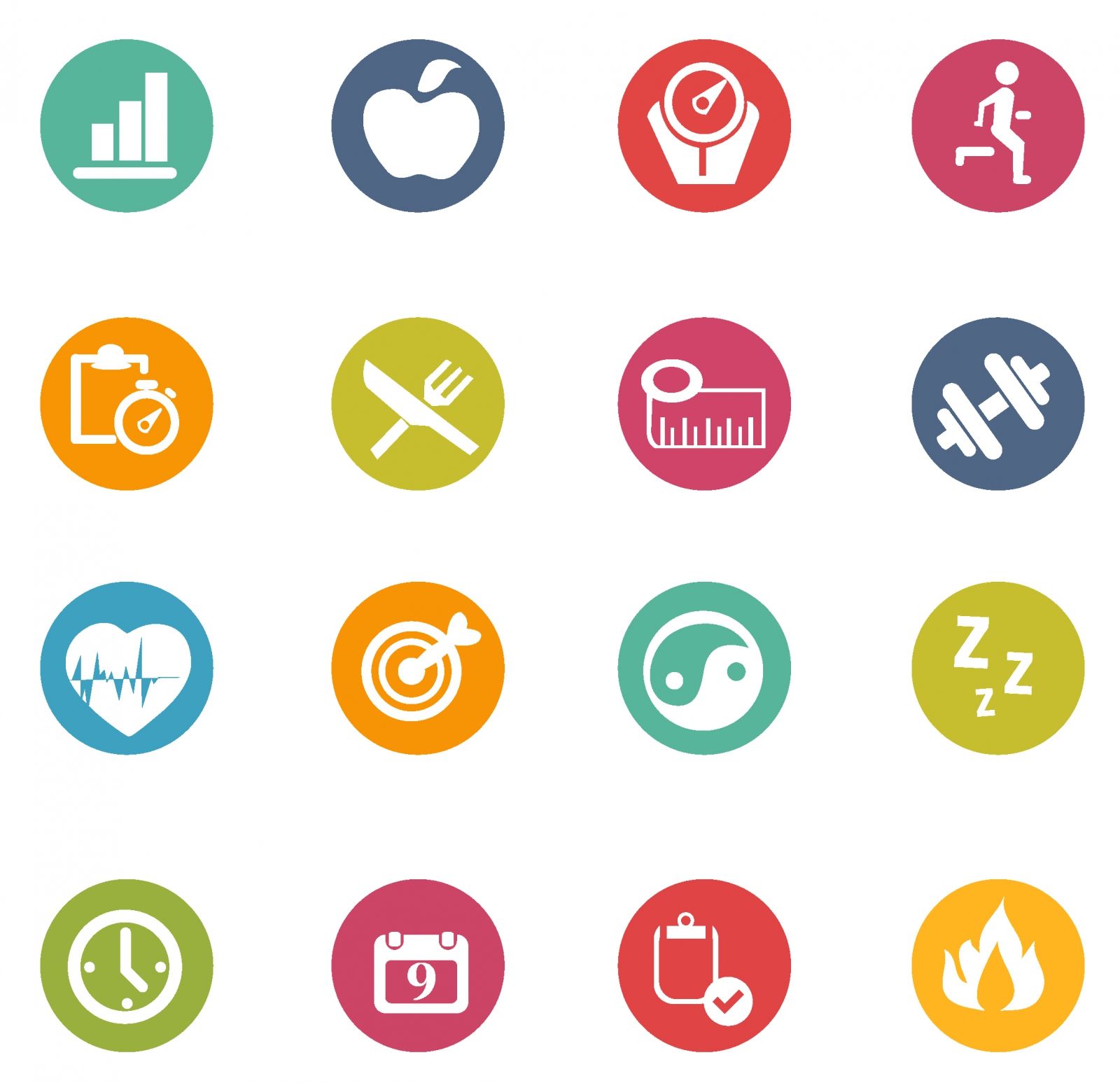 Para verificar a implementação adequada de atividades 
(Ex: Educação Alimentar e Nutricional):
Definir instrumentos e critérios  a serem utilizados;

A ação atendeu aos objetivos propostos?

As estratégias utilizadas correspondem ao planejado?

Os recursos disponibilizados foram alocados? Foram suficientes?

Houve mudança no conhecimento, atitudes e práticas do público-alvo?
Foto: Shutterstock
Vigilância Alimentar e Nutricional na Linha de Cuidado para Sobrepeso e Obesidade
[Speaker Notes: A avaliação é um instrumento fundamental para verificar se a ação foi bem sucedida e para redefinir as atividades, sempre que necessário. Pode ser realizada ao final da ação/intervenção/projeto ou durante todo o processo. “Trata-se de uma análise crítica, objetiva e sistemática das realizações e resultados ou de uma atividade em relação aos objetivos propostos, às estratégias utilizadas e aos recursos alocados.” (Cervato-Mancuso, 2017).]
3. AVALIAÇÃO
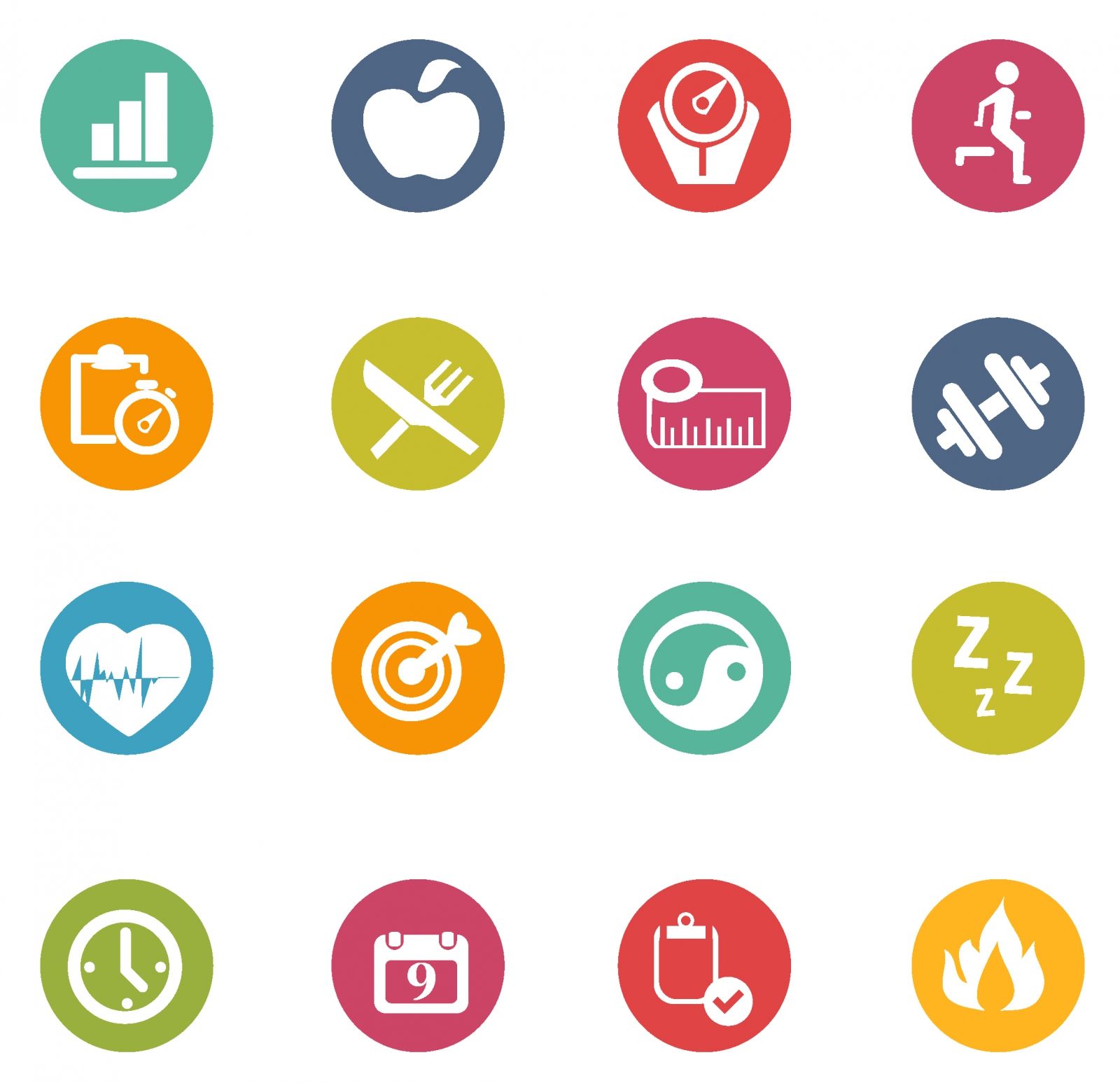 Para verificar o alcance de metas previamente estabelecidas:
Avaliação de metas e indicadores estabelecidos previamente; 

A população-alvo adotou novos hábitos?

Houve melhora do estado nutricional?

É possível quantificar essas mudanças?

É possível aliar algum(ns) dos indicadores de desempenho do município?
Foto: Shutterstock
Vigilância Alimentar e Nutricional na Linha de Cuidado para Sobrepeso e Obesidade
[Speaker Notes: É possível estabelecer metas em VAN aliadas aos indicadores de desempenho do município, por exemplo: consultas pré-natal de gestantes, acompanhamento de hipertensos e diabéticos.]
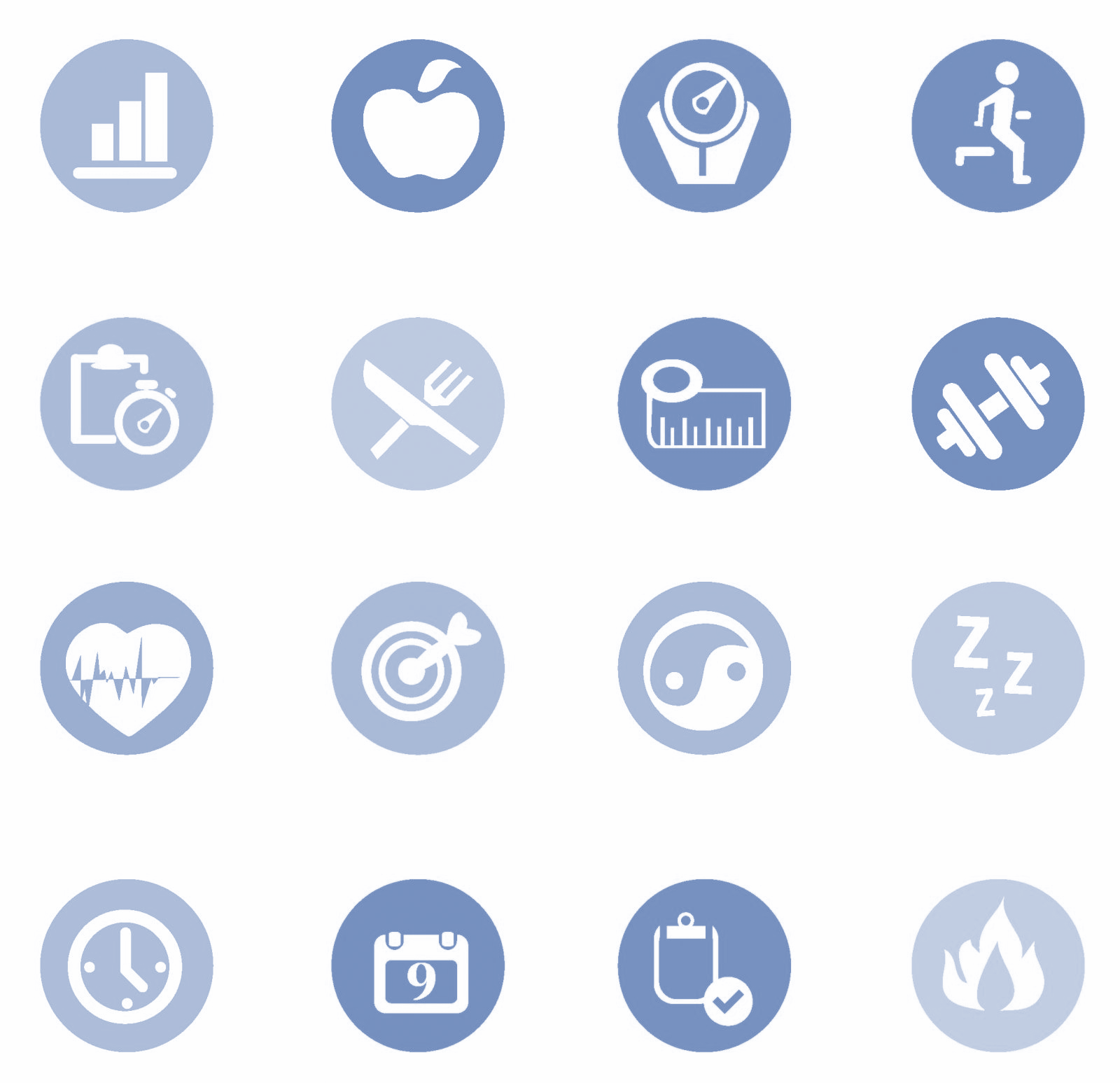 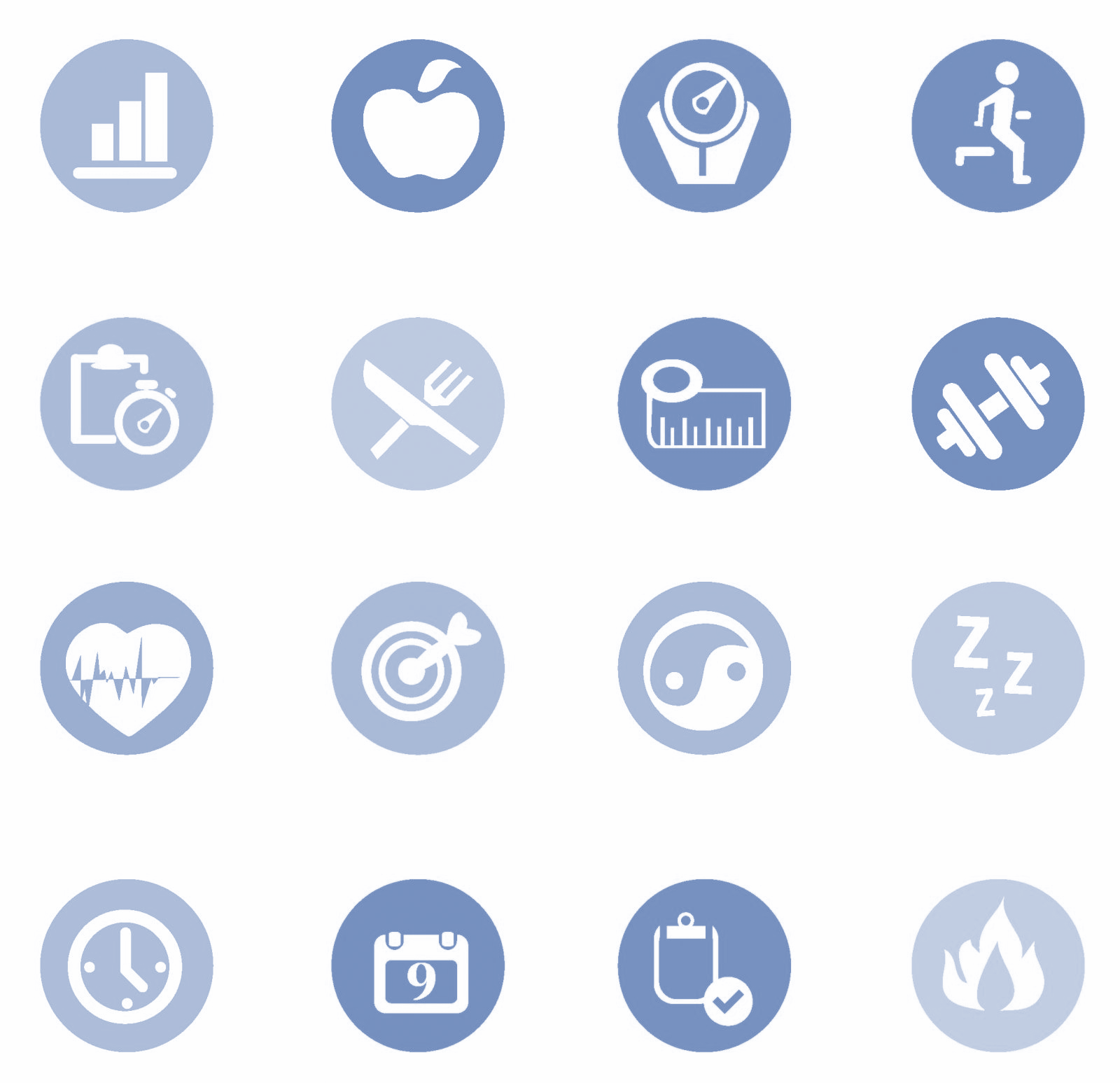 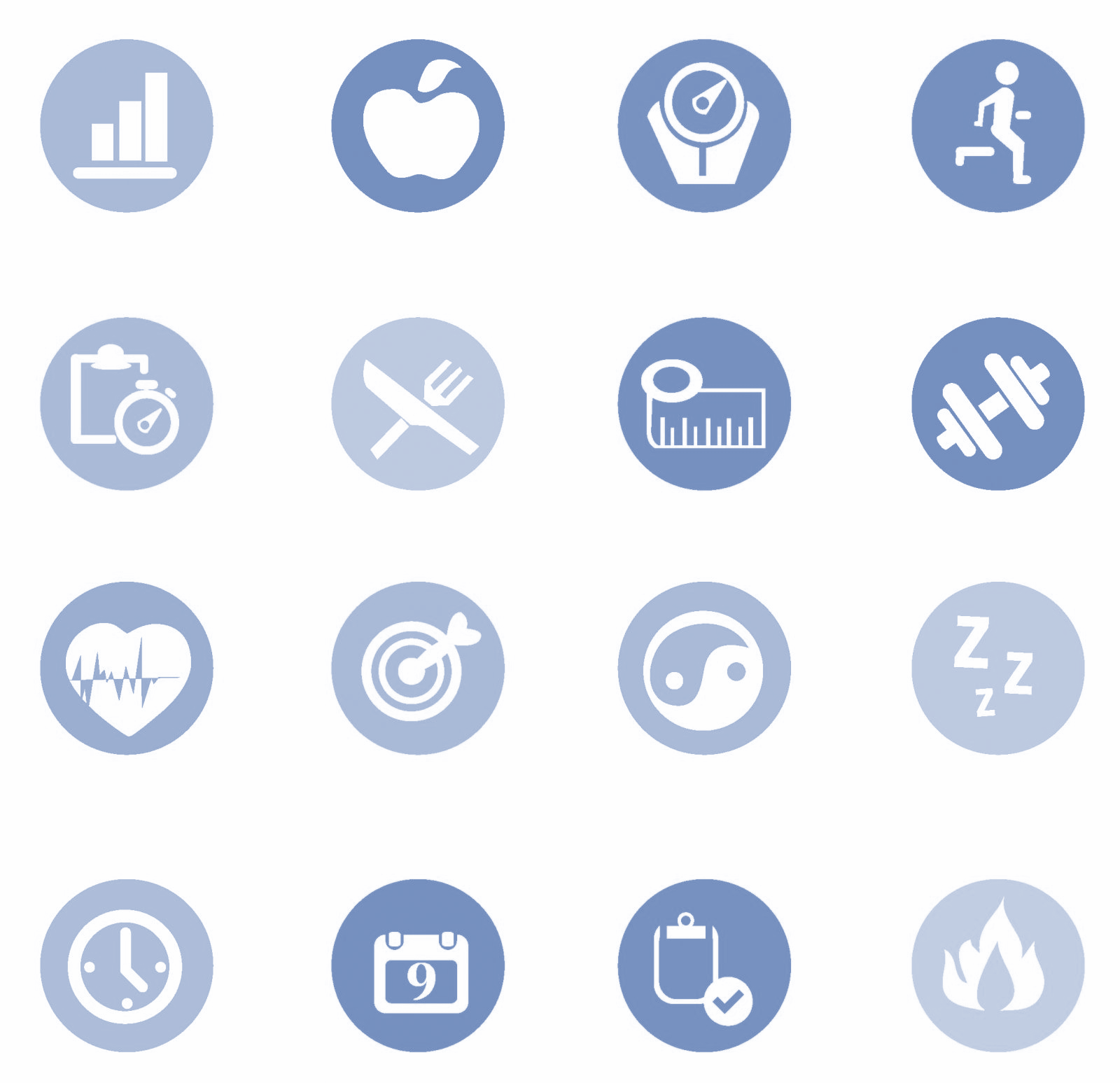 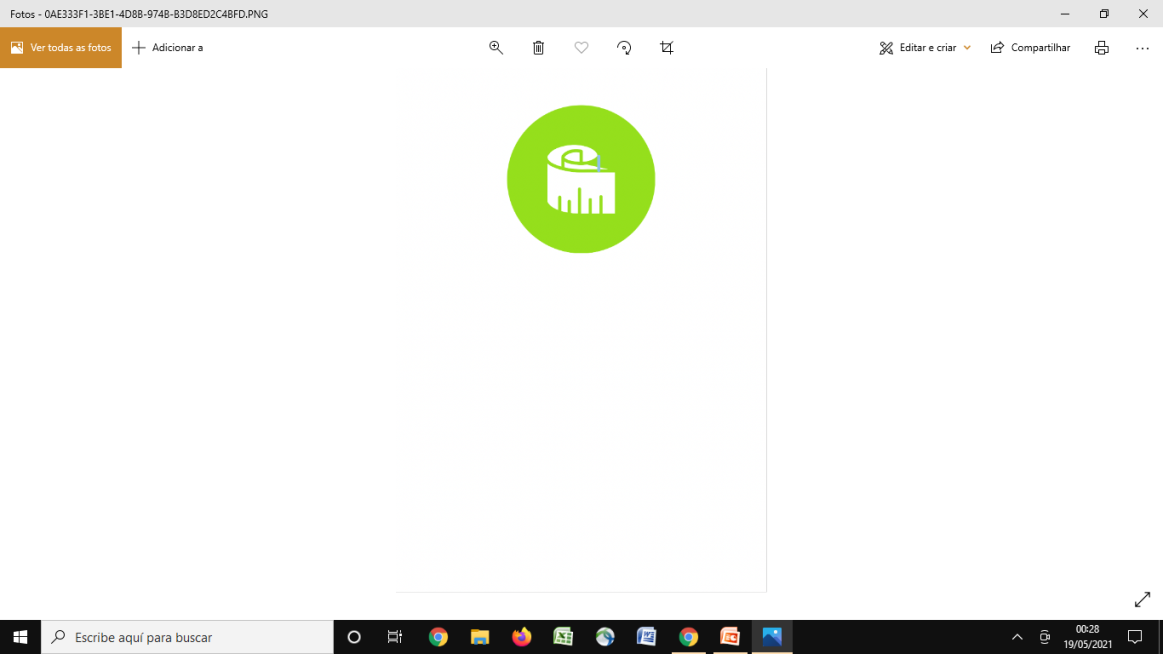 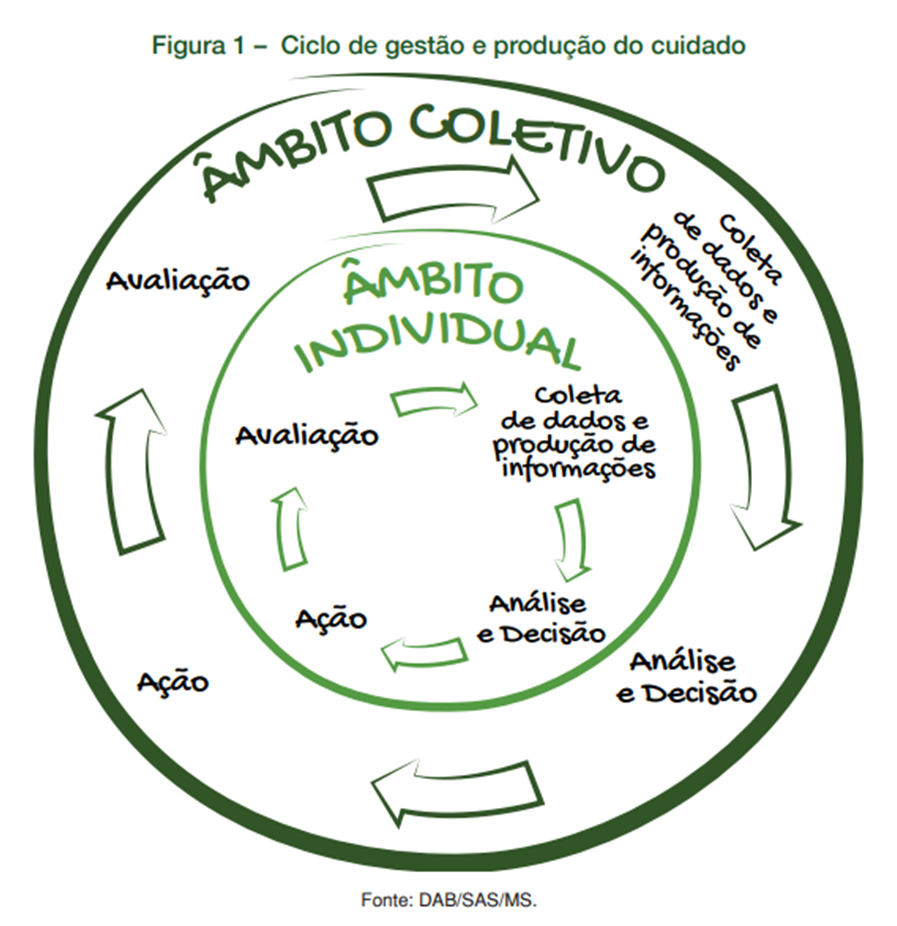 Vigilância Alimentar e Nutricional na Linha de Cuidado para Sobrepeso e Obesidade
[Speaker Notes: Retomar a dimensão contínua do ciclo de gestão e produção do cuidado, tanto no âmbito coletivo como no individual.]
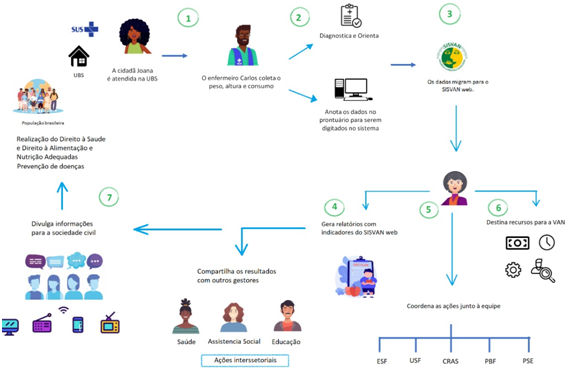 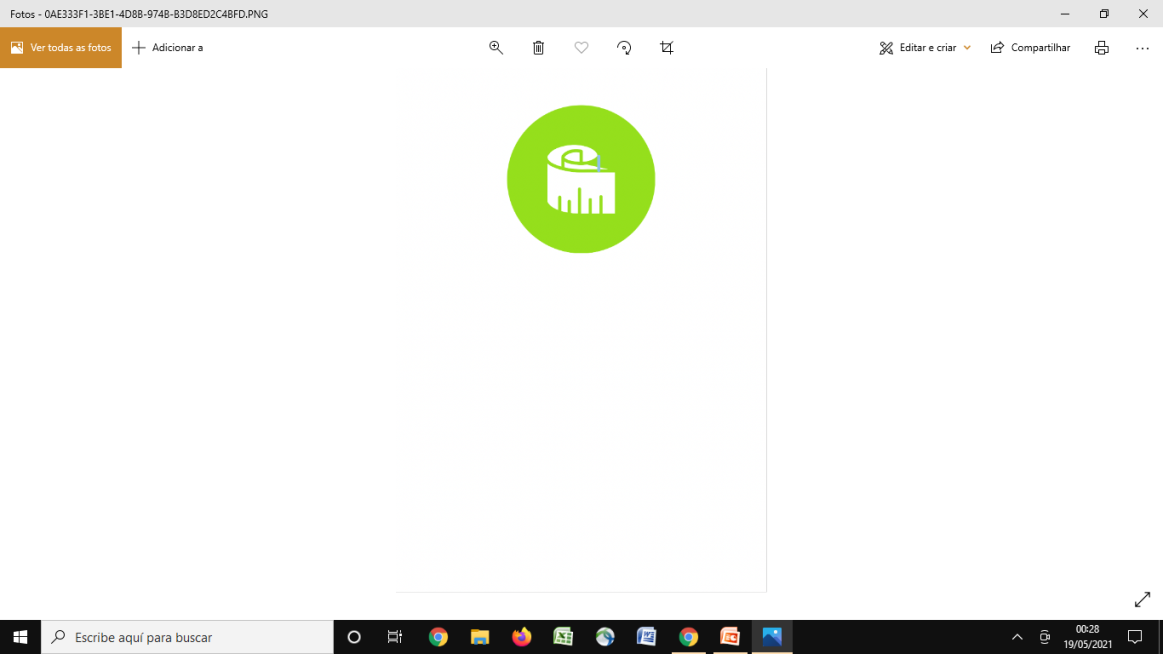 Fonte: Brasil, 2022
Vigilância Alimentar e Nutricional na Linha de Cuidado para Sobrepeso e Obesidade
[Speaker Notes: É indispensável que seja estabelecido um fluxo de informações dos dados obtidos a partir da VAN na APS, para, de fato, alcançar o objetivo do SISVAN, que é conhecer o diagnóstico do indivíduo ou coletividade e desenvolver as ações de promoção de alimentação saudável mais apropriadas. O fluxo de informações da VAN nada mais é do que colocar em prática o ciclo de gestão e produção do cuidado. Para te auxiliar, apresentamos o fluxo da VAN que acontece na UBS Estrela do Céu para você ver como a VAN está organizada.]
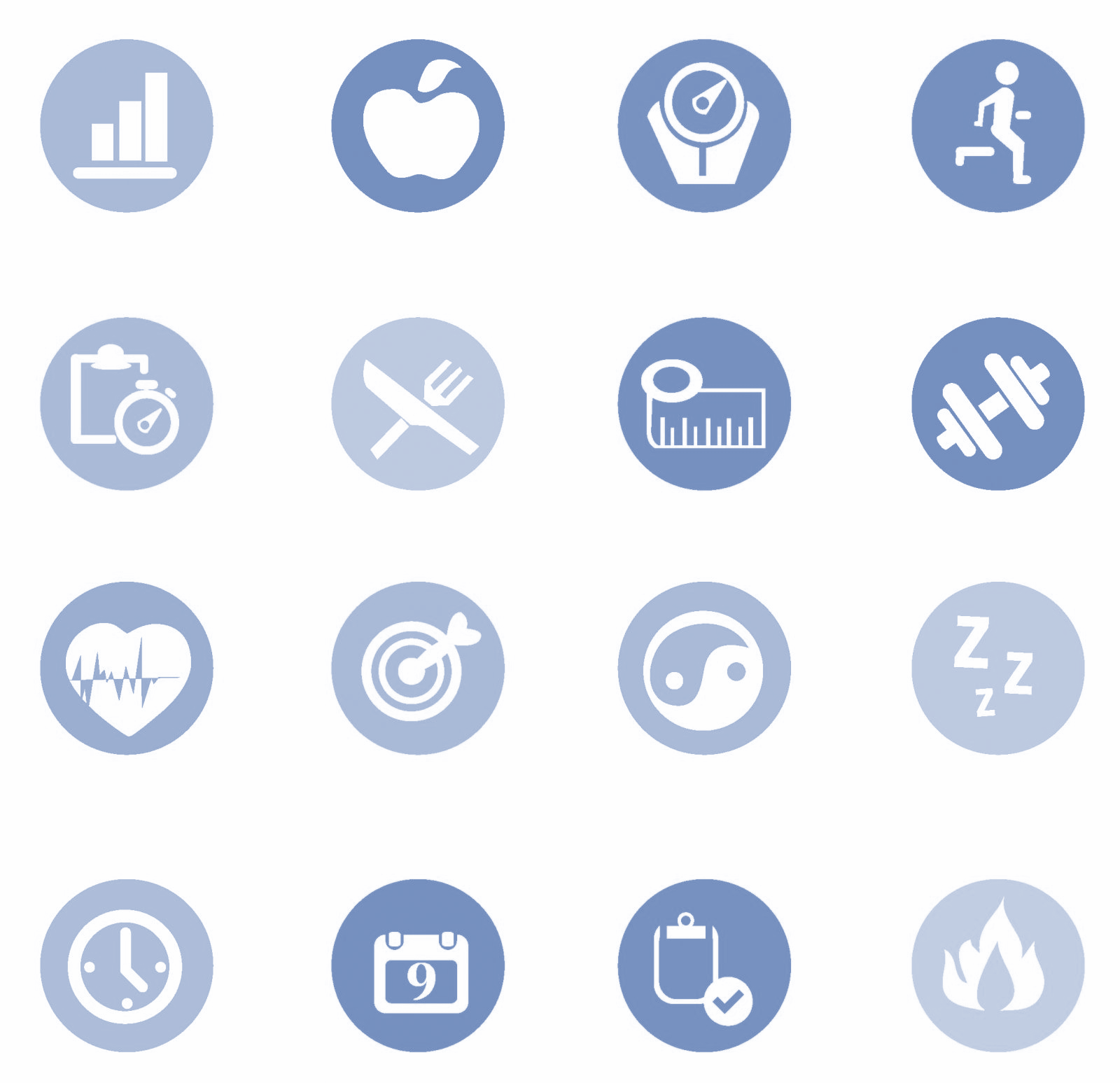 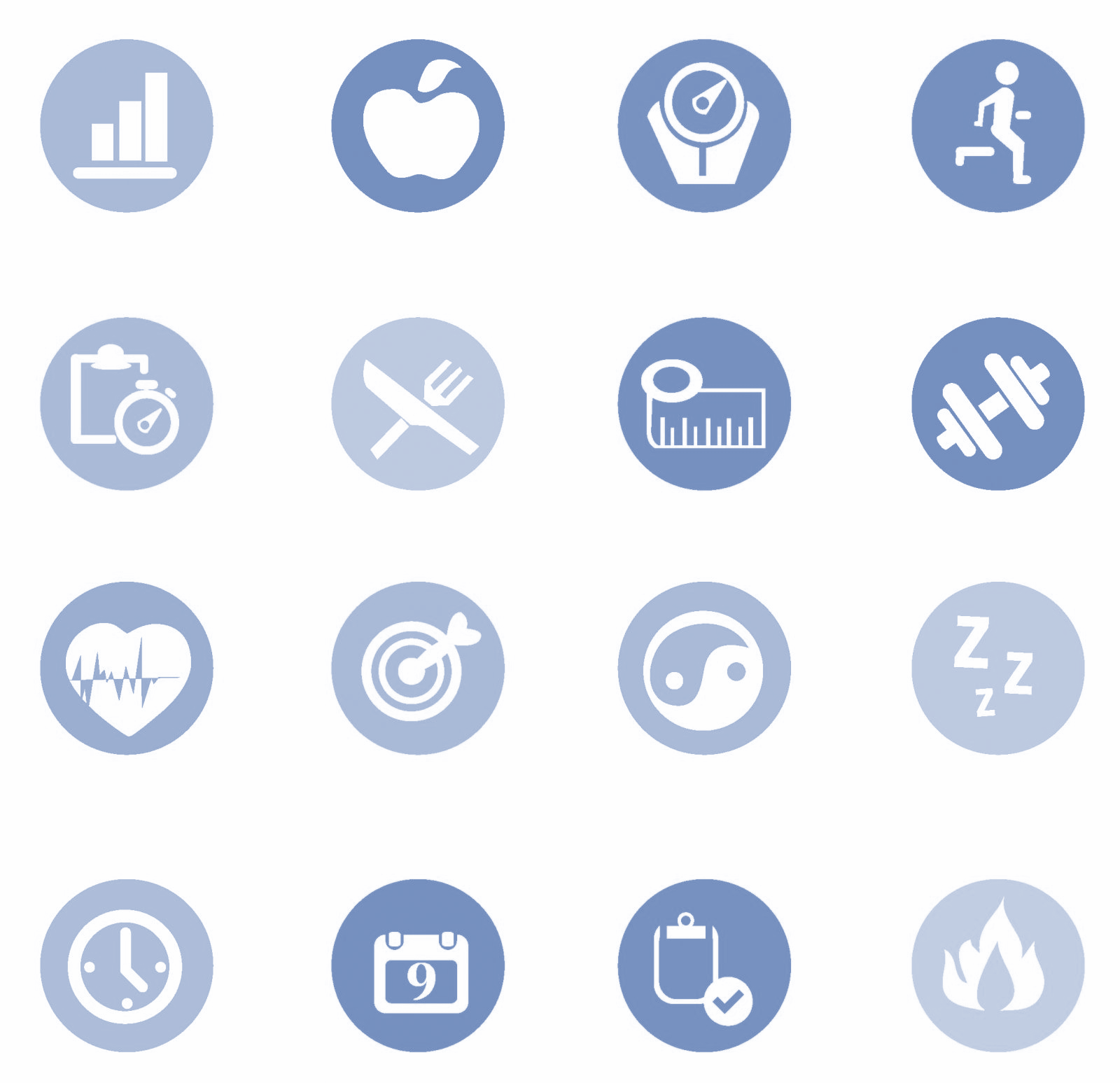 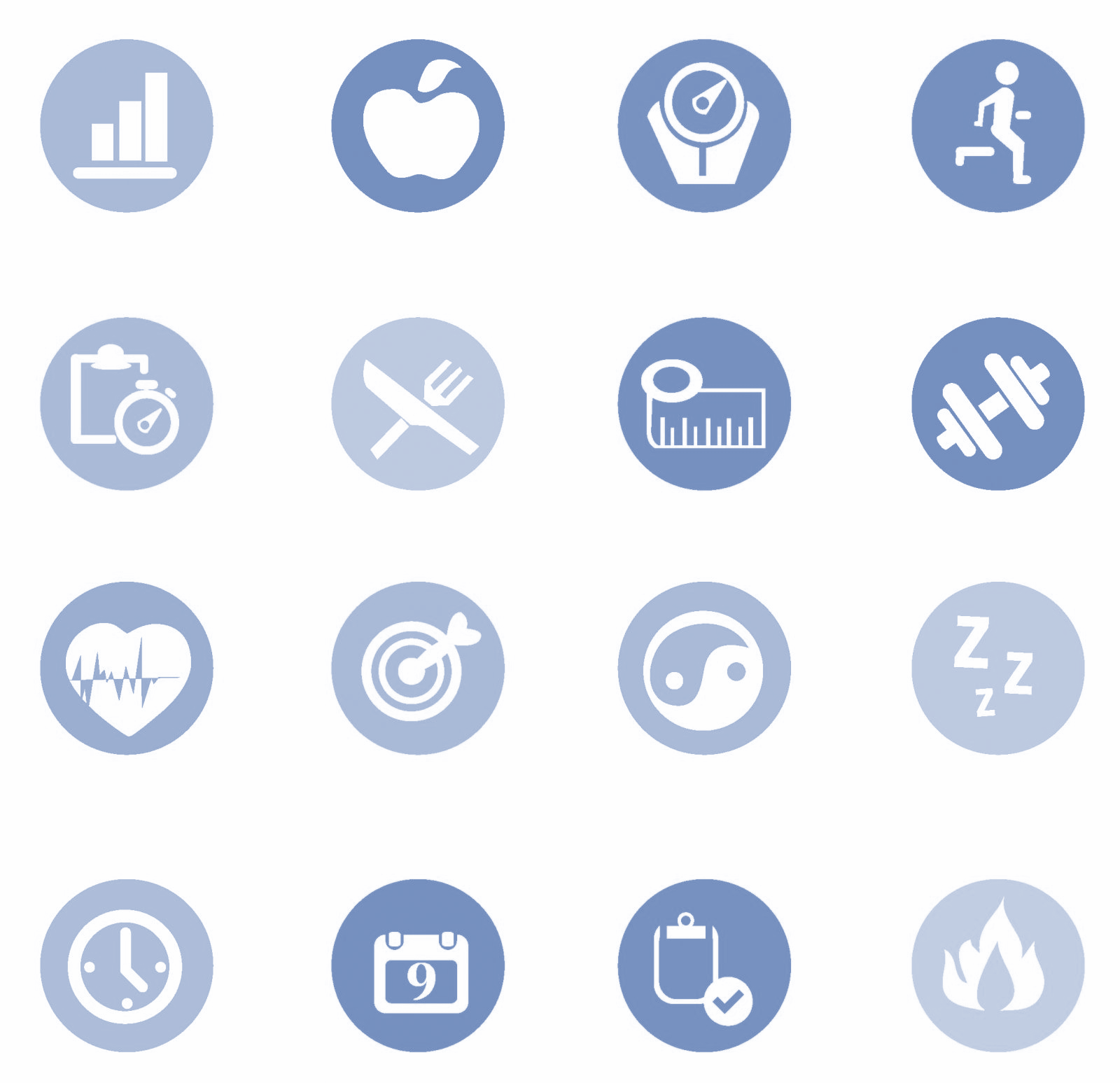 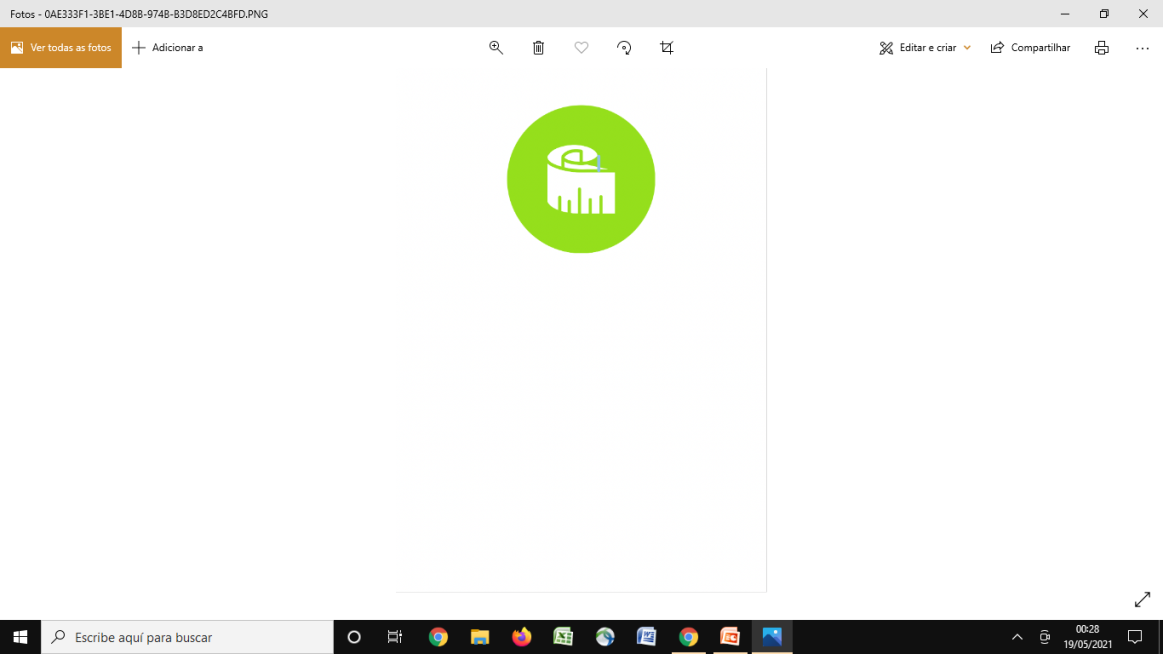 Bibliografia
Brasil. Ministério da Saúde. Secretaria de Atenção à Saúde. Departamento de Atenção Básica. Marco de referência da vigilância alimentar e nutricional na atenção básica. Brasília: Ministério da Saúde, 2015.

Brasil. Ministério da Saúde. Secretaria de Atenção à Saúde. Departamento de Atenção Básica. Orientações para avaliação de marcadores de consumo alimentar na atenção básica [recurso eletrônico]. Ministério da Saúde, 2015.

Brasil. Ministério da Saúde. Secretaria de Atenção à Saúde. Departamento de Atenção Básica. Política Nacional de Alimentação e Nutrição. Brasília: Ministério da Saúde, 2012.
Brasil. Ministério da Saúde. Secretaria de Atenção à Saúde. Departamento de Atenção Básica. Protocolos do Sistema de Vigilância Alimentar e Nutricional - SISVAN na assistência à saúde. Brasília; 2008.

Brasil. Ministério da Saúde. Secretaria de Atenção à Saúde. Guia prático da Vigilância Alimentar e Nutricional no Brasil: Atualizações e Novas Perspectivas. Brasília (DF), 2022.
Cervato-Mancuso A.M. Elaboração de Programas Educativos em Alimentação e Nutrição. In: Diez-Garcia R.W, Cervato-Mancuso A.M (Orgs.). Mudanças alimentares e educação alimentar e nutricional. 2ª ed. Rio de Janeiro: Guanabara Koogan, 2017. Pg 174-181.

Colussi C.F.; Pereira K.G. (Orgs.). Territorialização como instrumento do planejamento local na Atenção Básica. Universidade Federal de Santa Catarina. Florianópolis: UFSC, 2016.
Vigilância Alimentar e Nutricional na Linha de Cuidado para Sobrepeso e Obesidade
[Speaker Notes: Bibliografia utilizada na elaboração dos slides]